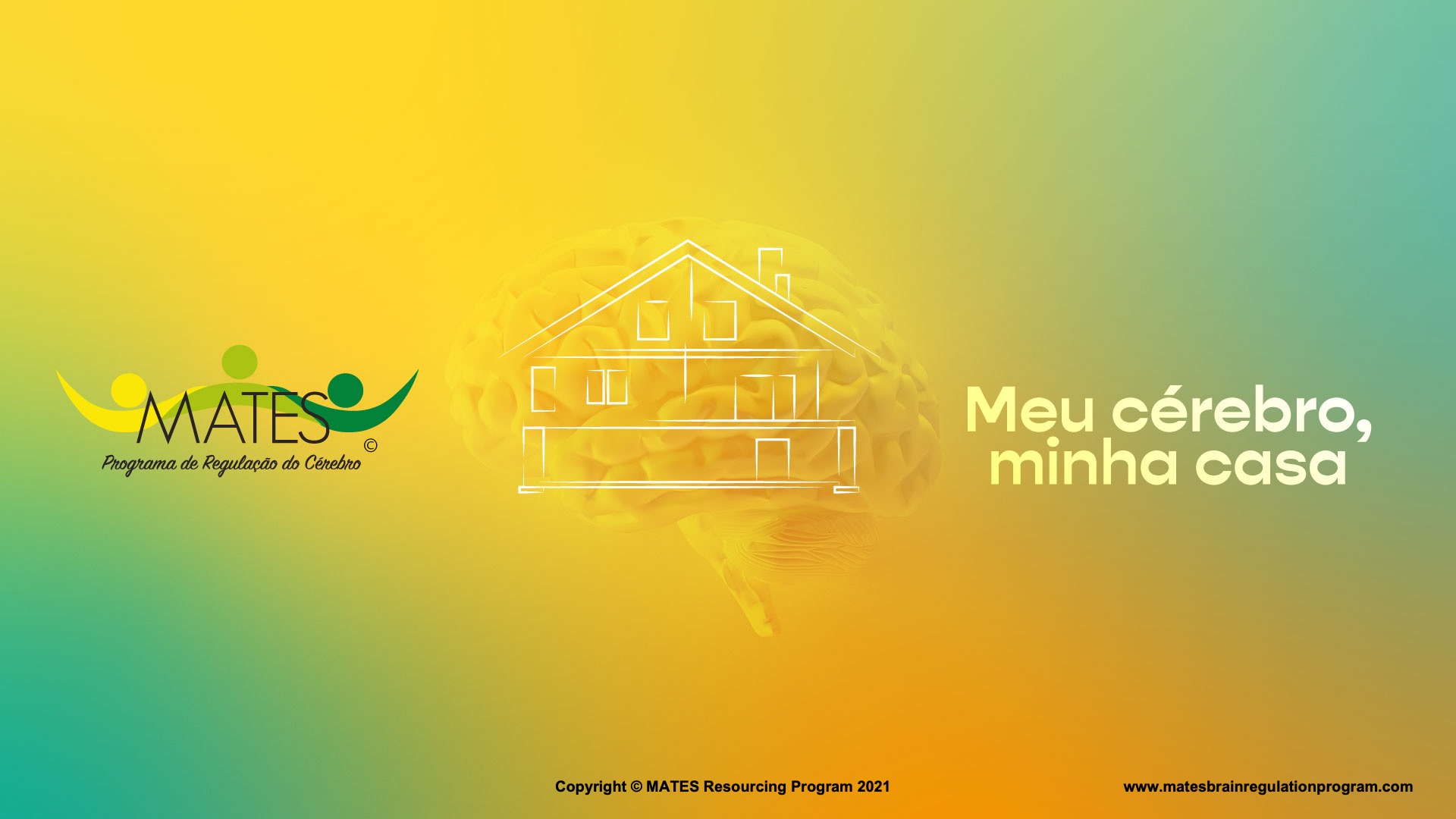 MÓDULO 1
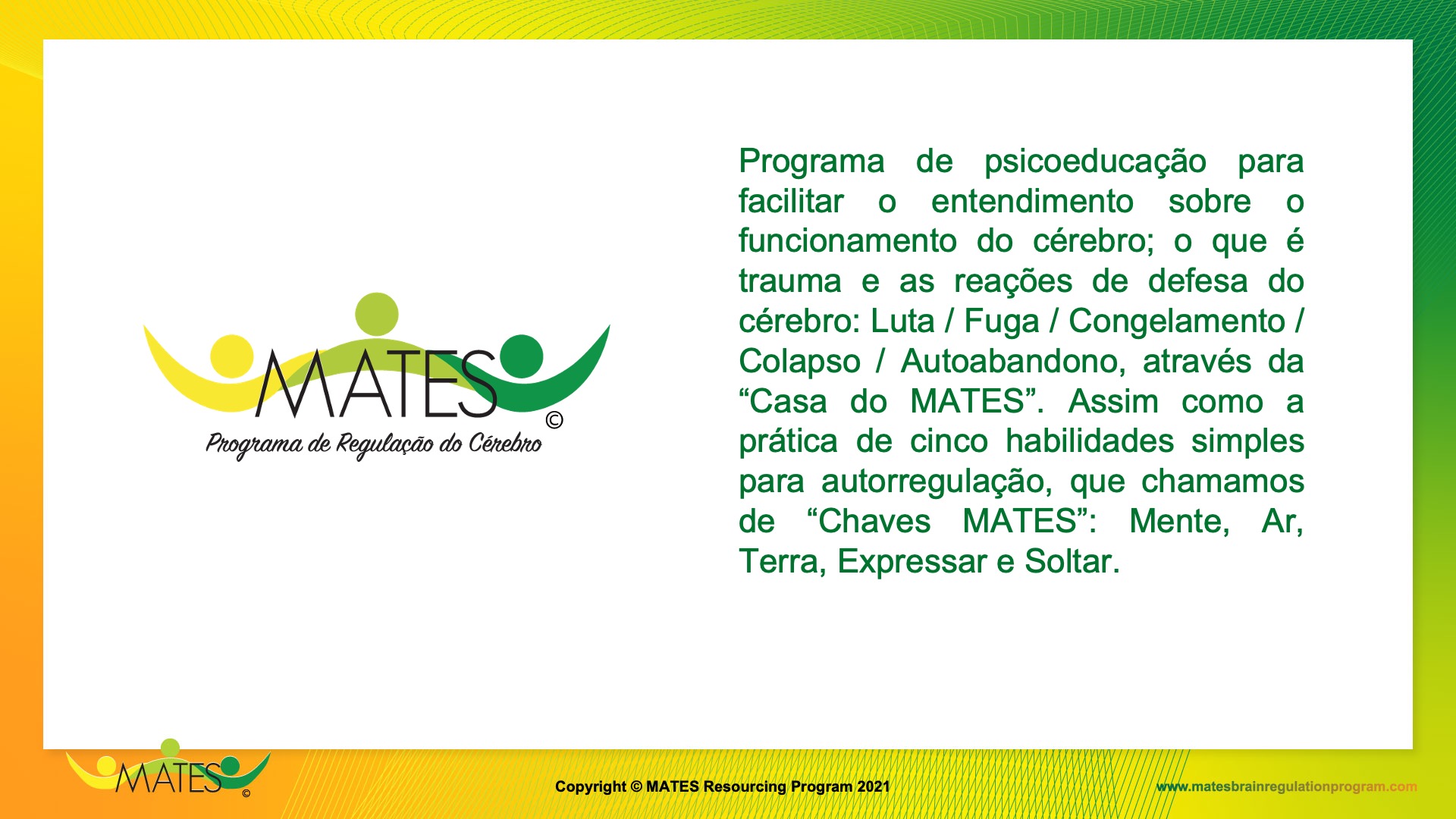 [Speaker Notes: Essa informação está no livro. Página 3]
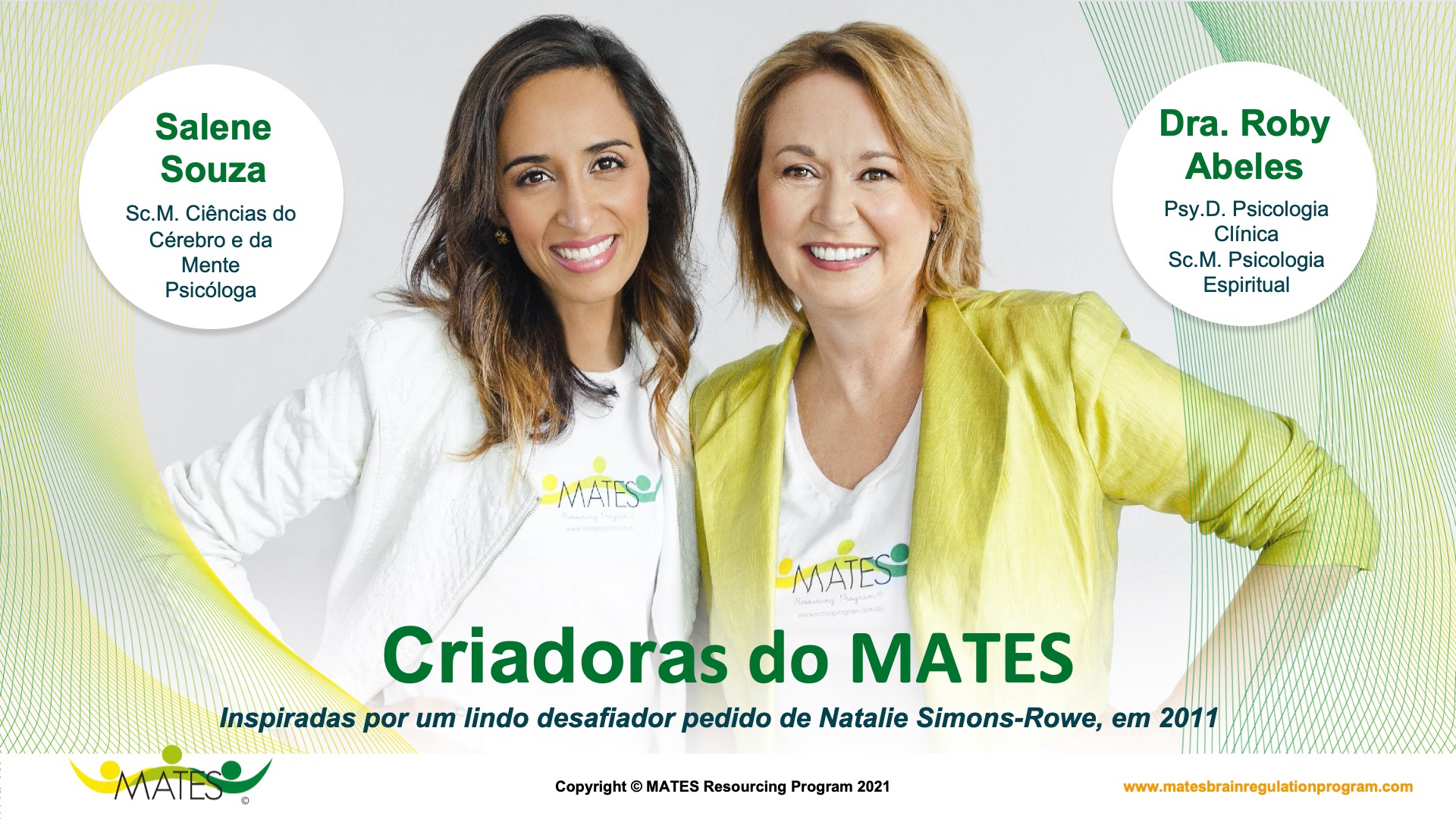 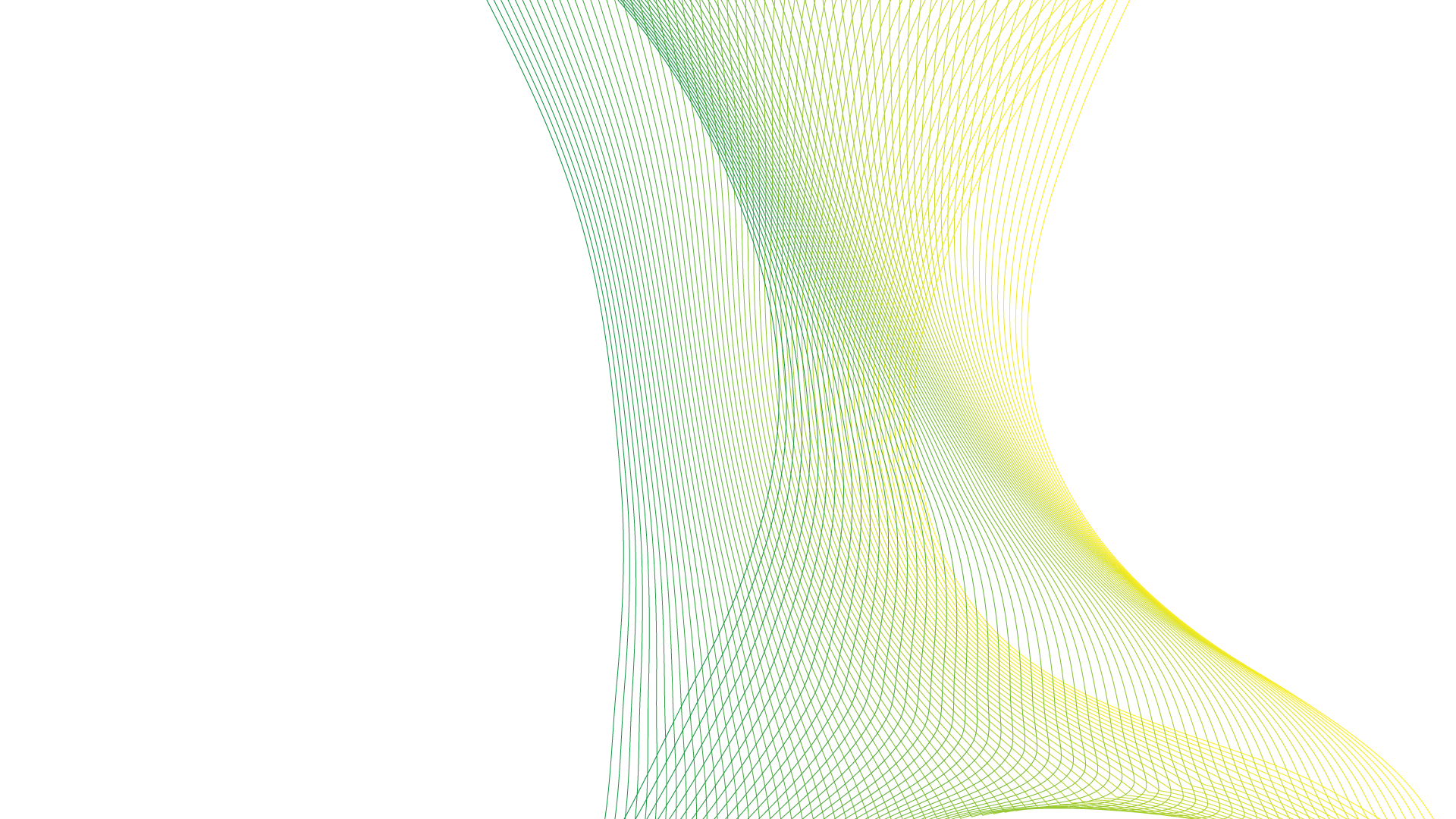 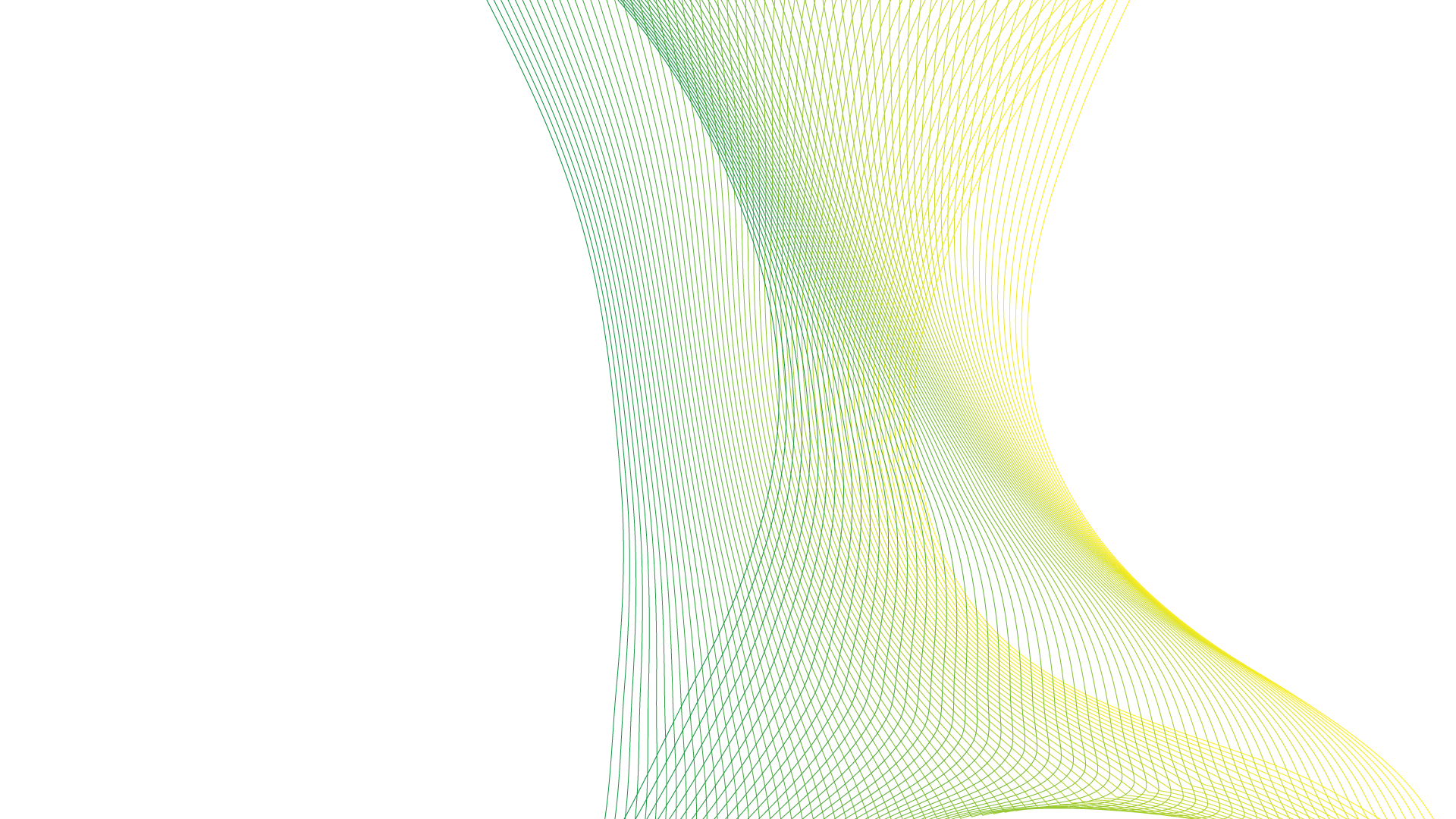 Nome do facilitador
Facilitador De Grupo MATES
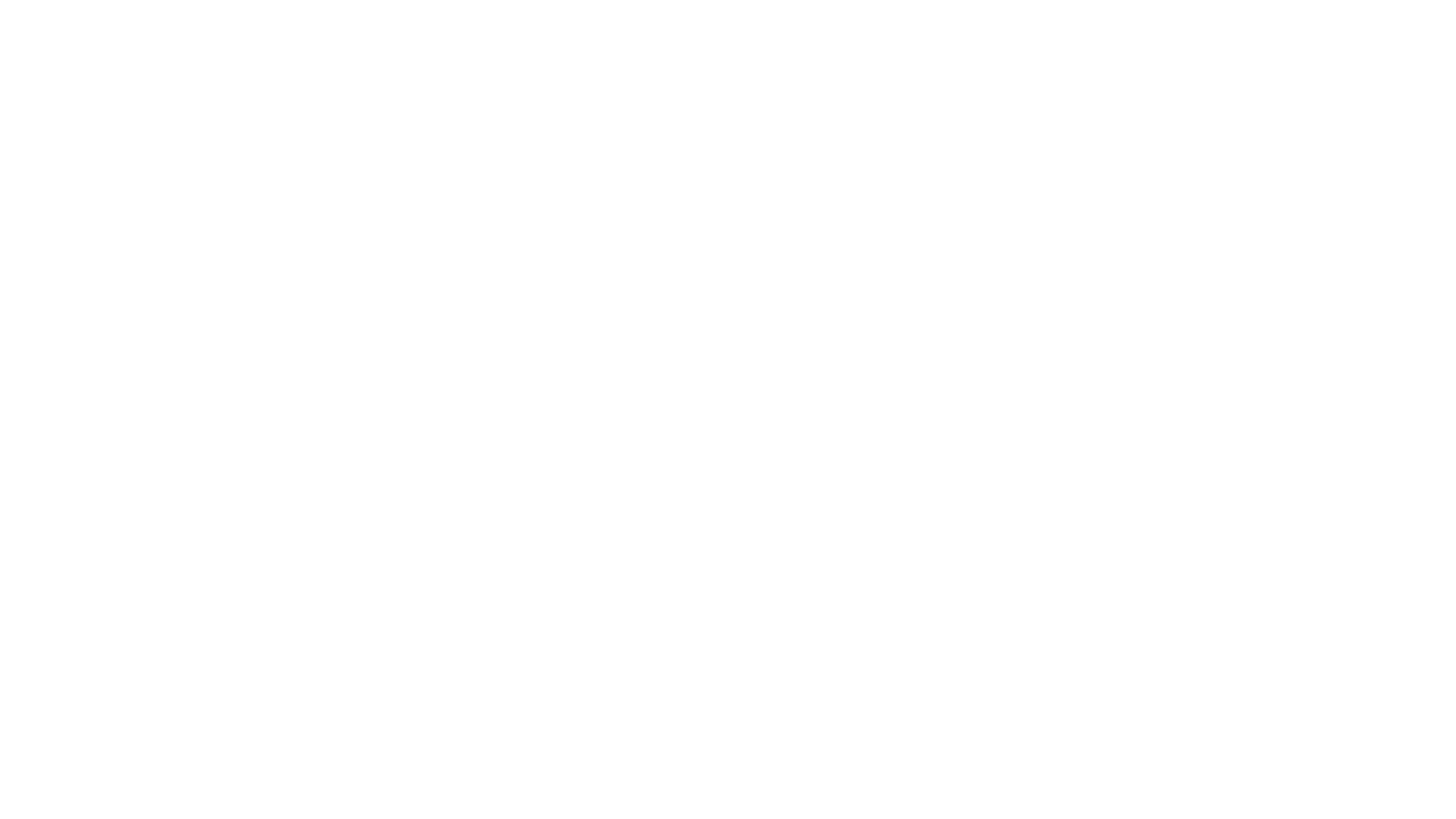 Sua foto aqui
Facilitador(a) MATES
Qualificações
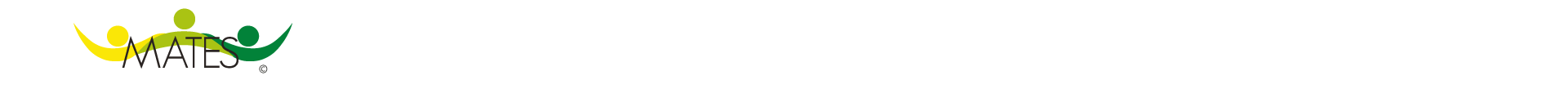 Copyright © MATES Resourcing Program 2021
www.matesbrainregulationprogram.com
[Speaker Notes: Coloque seu nome, foto e qualificação se quiser]
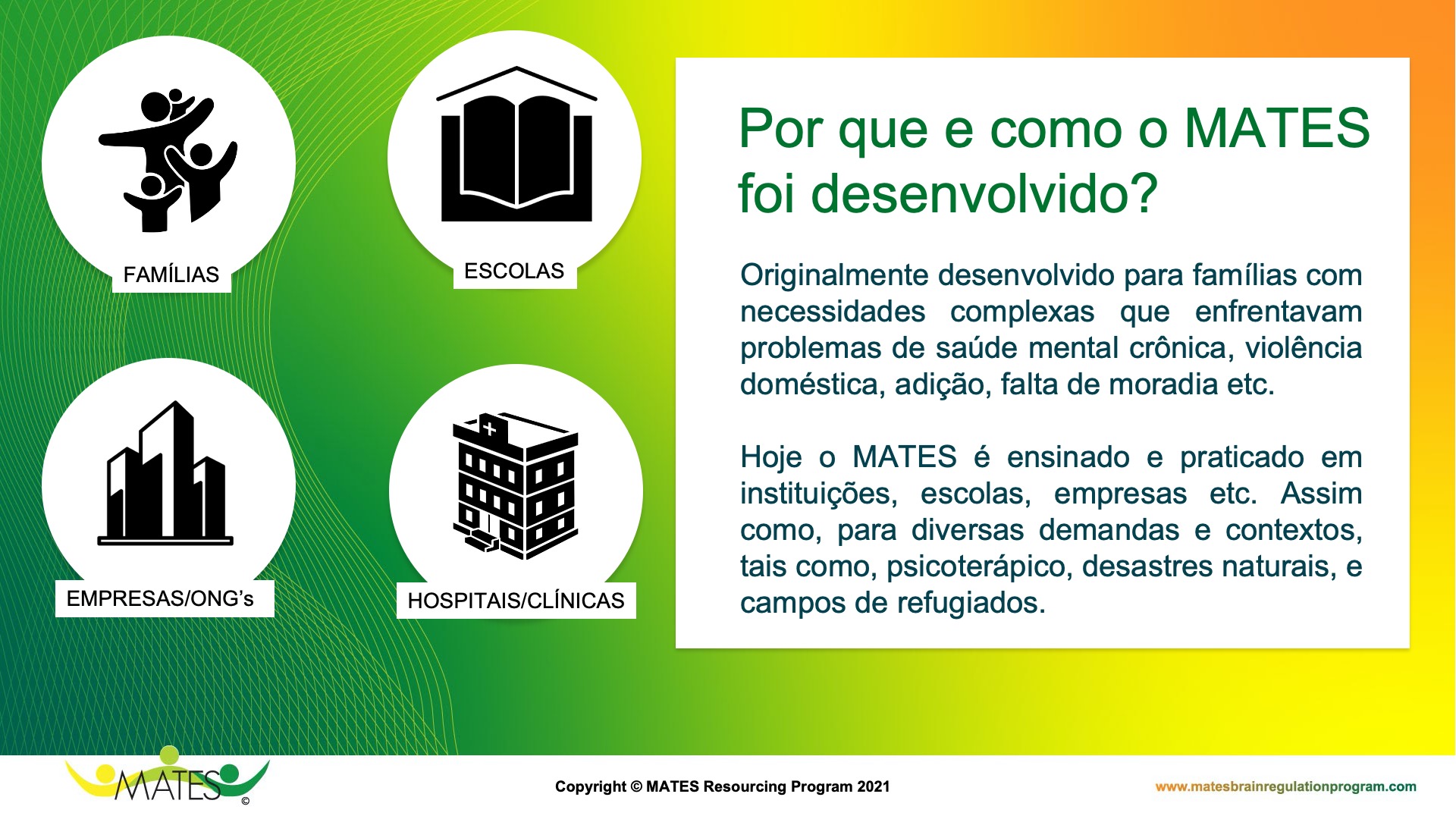 [Speaker Notes: Compartilhe sobre a sua experiência com a aplicação e uso do MATES. Conte a sua história e/ou de pessoas que usam o MATES (clientes, familiares, etc.).]
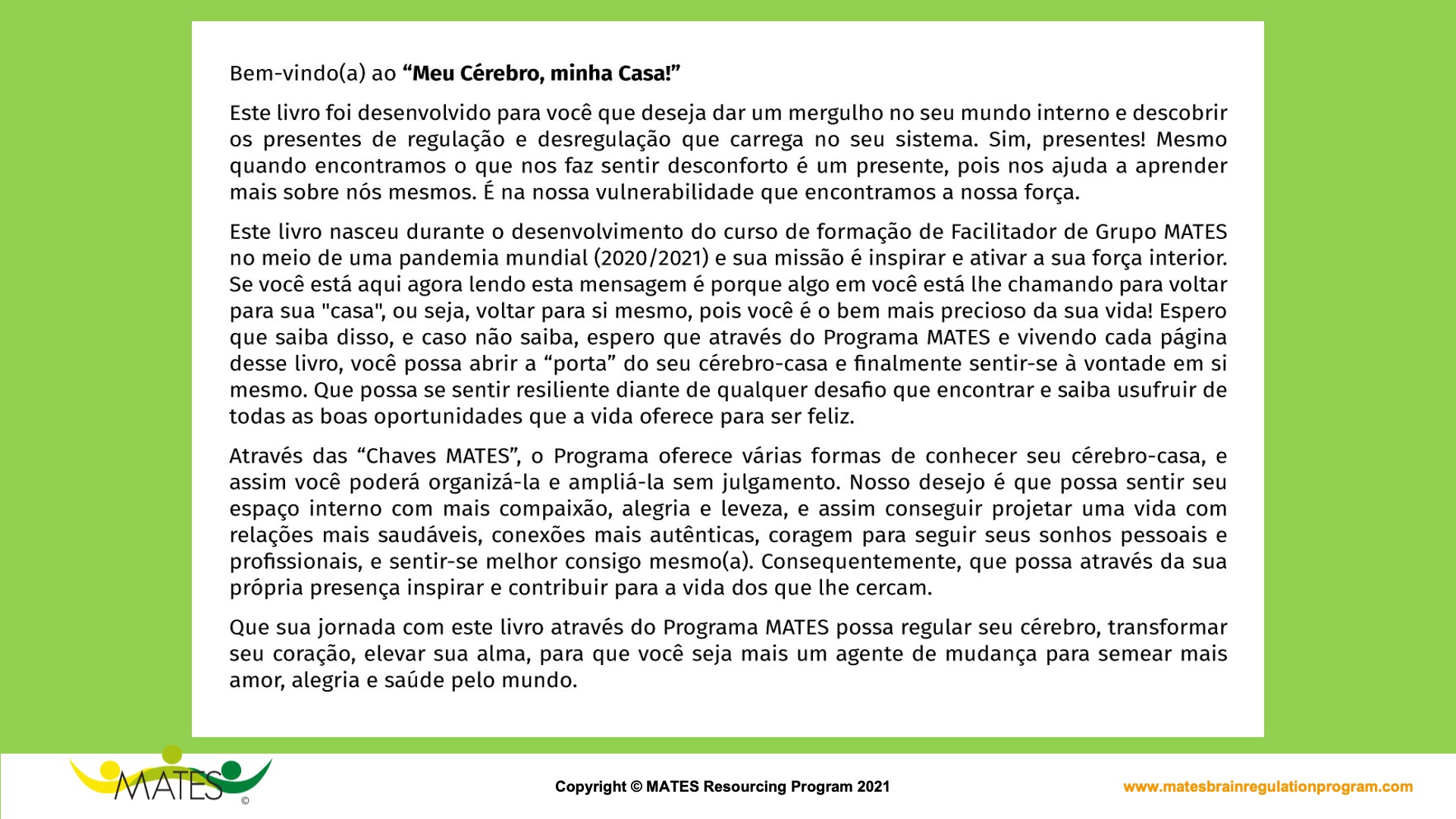 [Speaker Notes: Ler a página 1 e 2 e solicitar que o grupo preencha o final da página 2.]
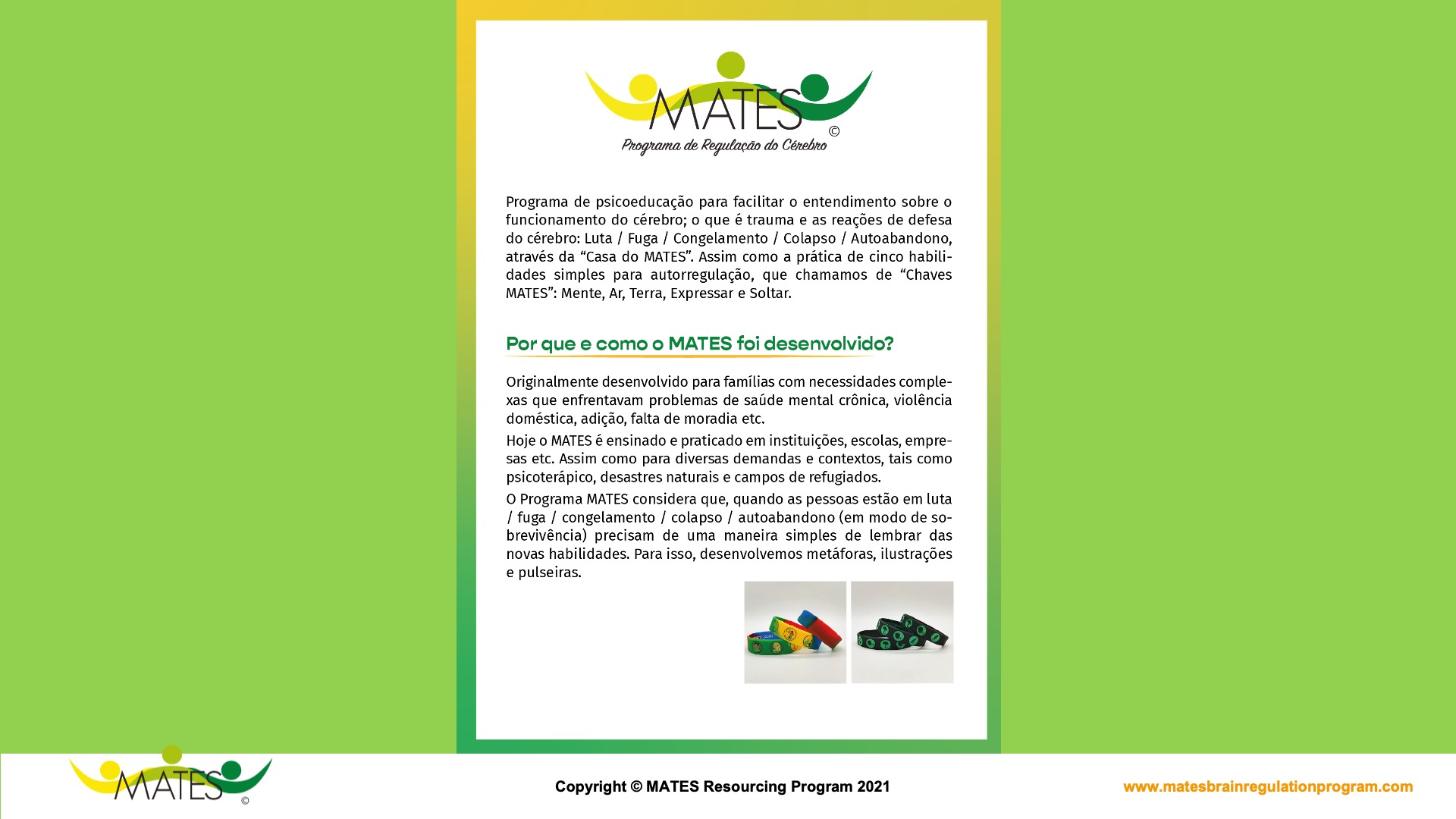 [Speaker Notes: Página 3]
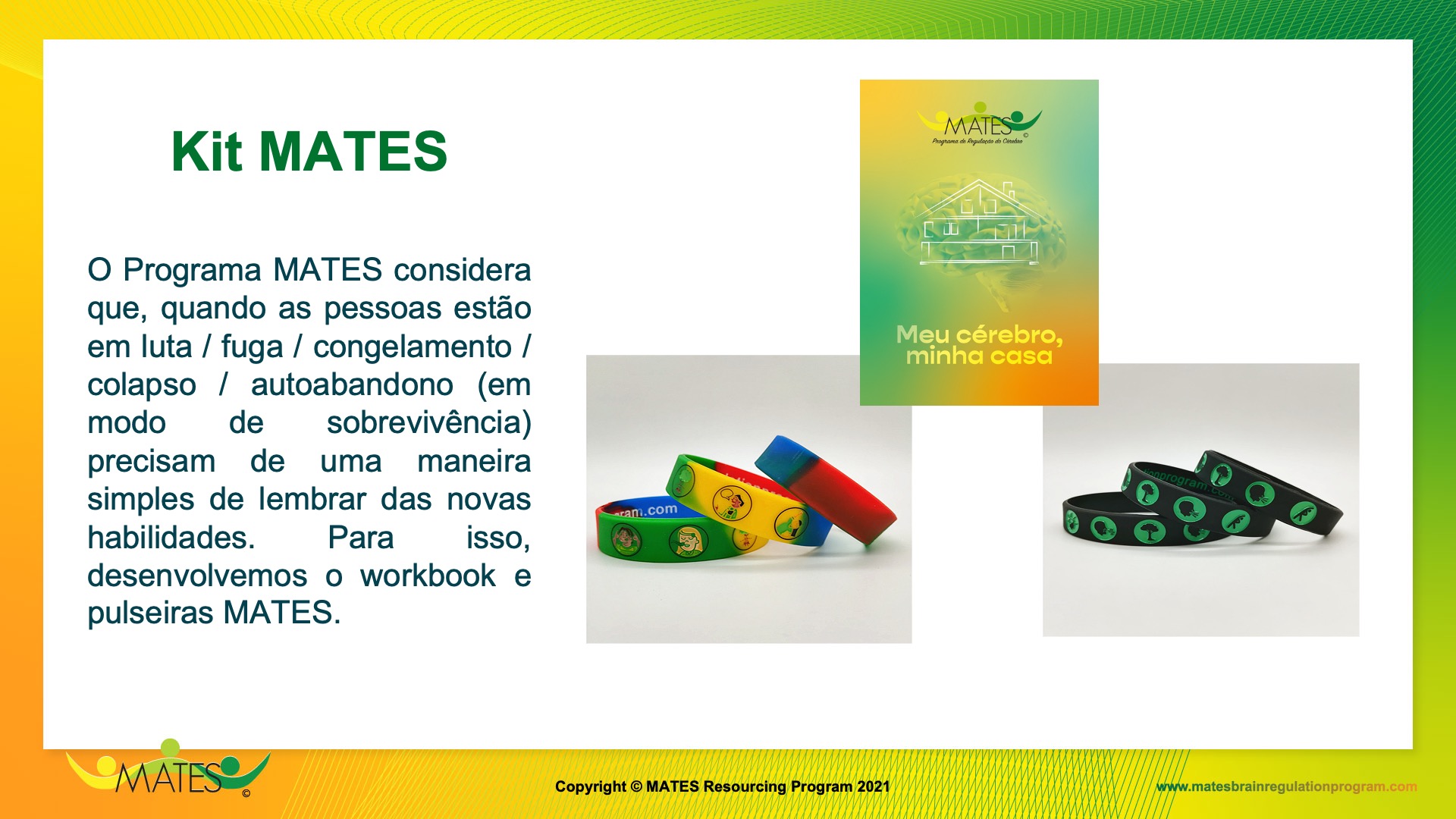 [Speaker Notes: Sugira 	que tenham canetas ou lápis coloridos, caso queiram utilizar. 
Verifique se receberam o material (pulseira e o livro).

Facilitador usar a pulseira sempre que possível.

Explique a importância de estarem sempre com o livro durante as sessões para que possam registrar sua jornada. 
PS 1: Se alguém esquecer o livro no dia da sessão solicite que tenha papel e caneta, depois eles podem passar a limpo para o livro "Meu cérebro, minha casa".

PS 2: O Facilitador pode oferecer a pulseira (versão adulto ou criança) que quiser aos membros de seus grupos, pode ser até mais de uma pulseira por pessoa. Fica a critério do Facilitador. O importante é que o participante receba uma pulseira pelo menos, e claro, o livro "Meu cérebro, minha casa".]
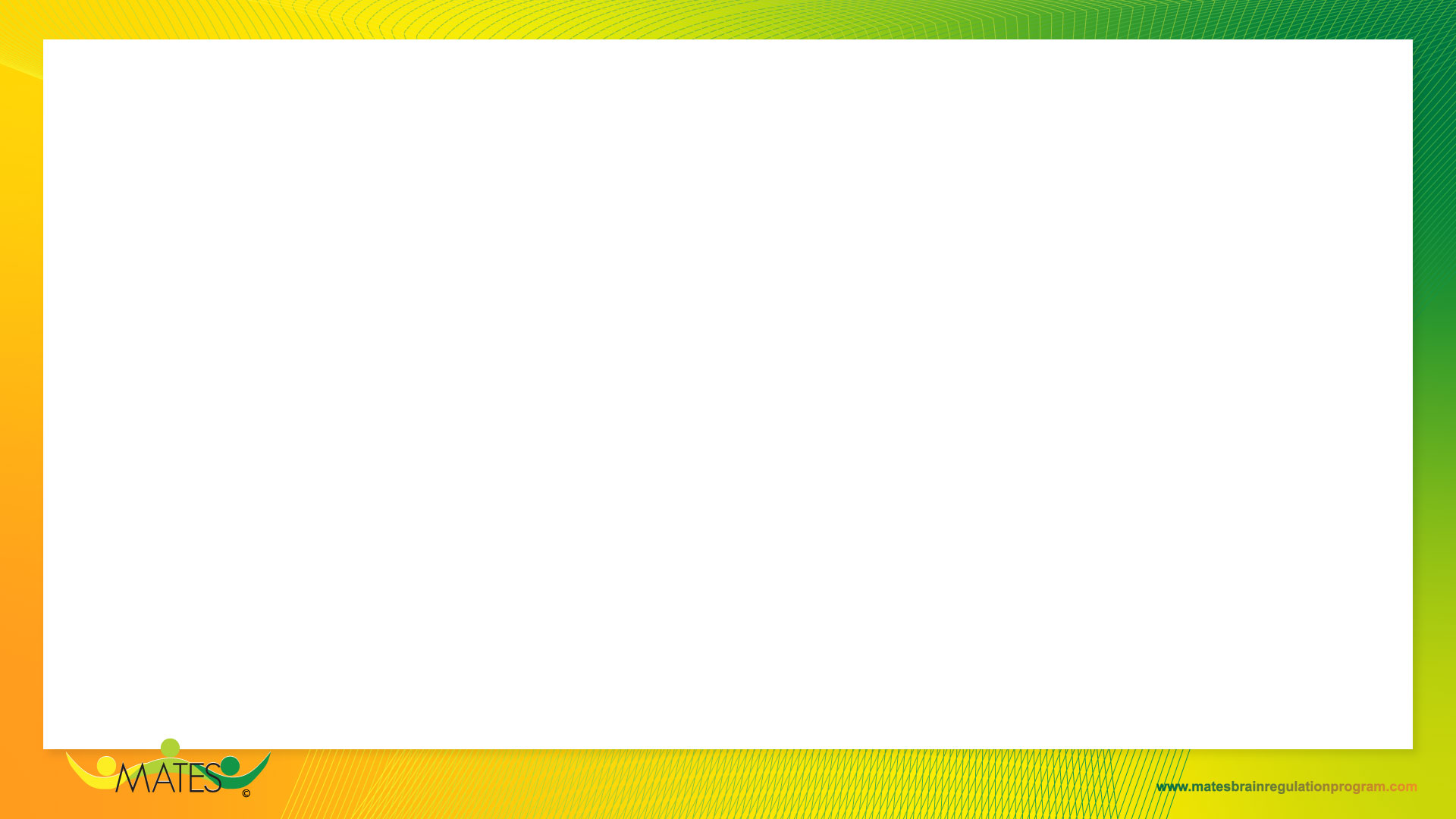 Regras do Grupo
--
Copyright © MATES Resourcing Program 2021
[Speaker Notes: Sugestão para você incluir as "regras/contrato de grupo".
Se eles quiserem, podem usar as páginas de anotação no final do livro.]
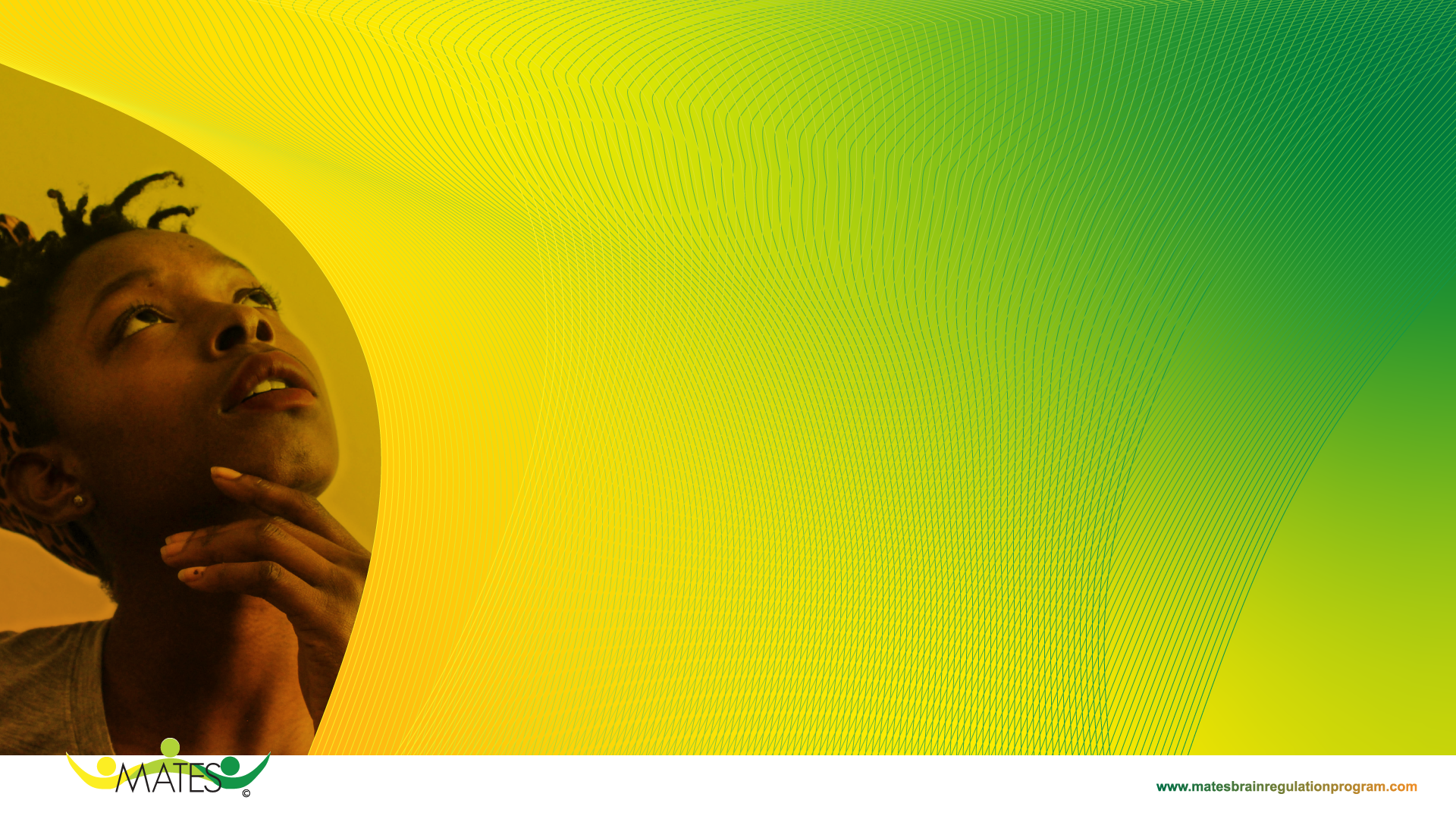 Vamos refletir um pouco...
---
---
---
Qual a sua intenção para este workshop?
Copyright © MATES Resourcing Program 2021
[Speaker Notes: Página 4 - 
Acrescente as perguntas pertinentes para reflexão para o seu grupo. 
Solicite que escrevam as respostas no livro "Meu cérebro, minha casa" individualmente.]
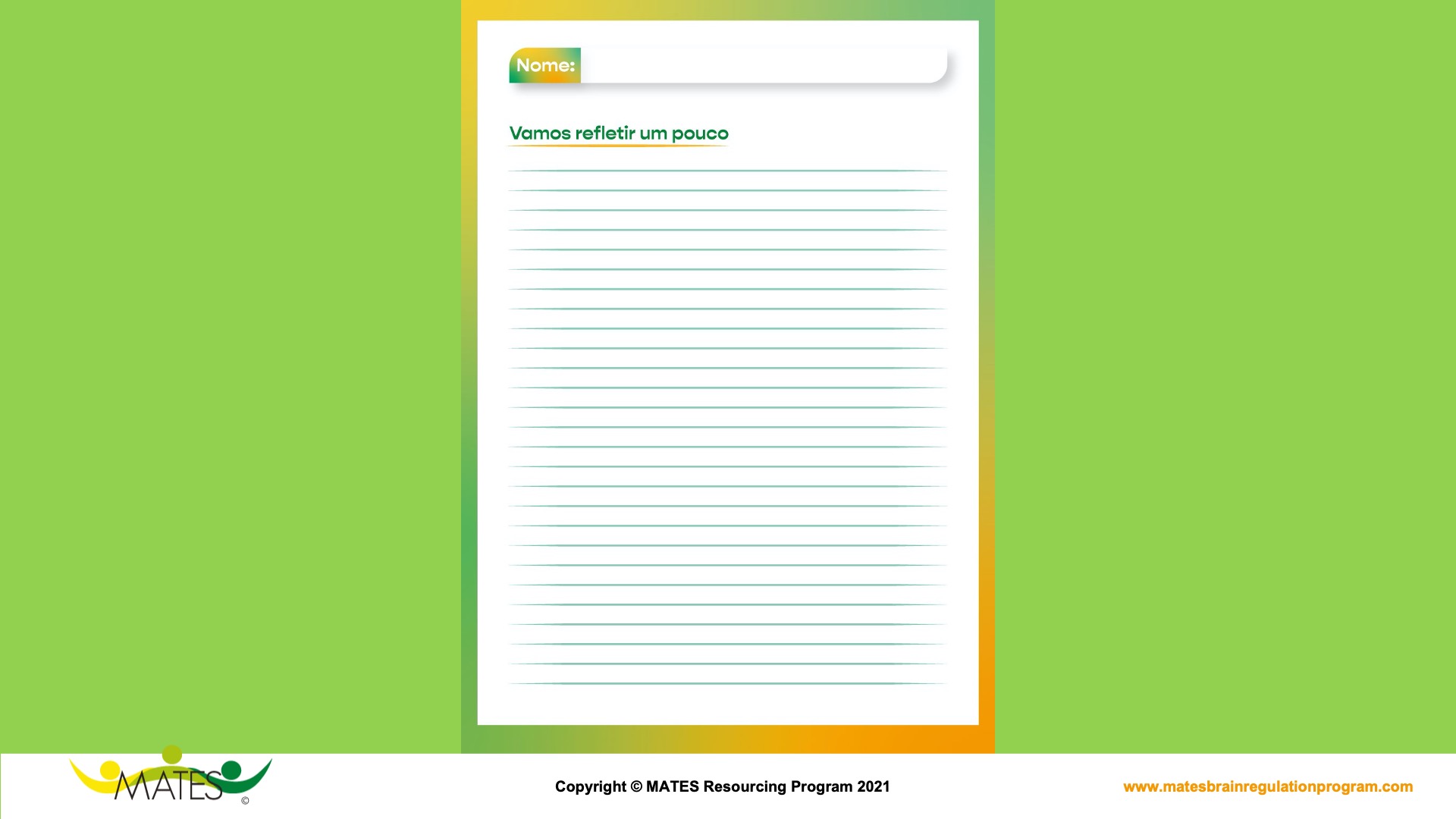 [Speaker Notes: Página 4
Caso os participantes precisem de mais espaço para escrever sugira que usem as páginas em branco no final do livro.
Após responderem no livro, eles podem ser divididos em grupos menores para compartilhar o que escreveram.
Enquanto um fala o outro só escuta, não deve interromper, apenas acolher o que o outro traz. 3-5 minutos para cada. 
Após todos partilharem nos subgrupos, eles podem discutir sobre as similaridades e/ou diferenças.
Nos momento de partilha sobre os exercícios, não estamos na busca de achar uma solução nem para o nosso problema e nem para o do outro. Essas são oportunidades de praticar a escuta, dar espaço para escutar e ser escutado, sem interrupção.]
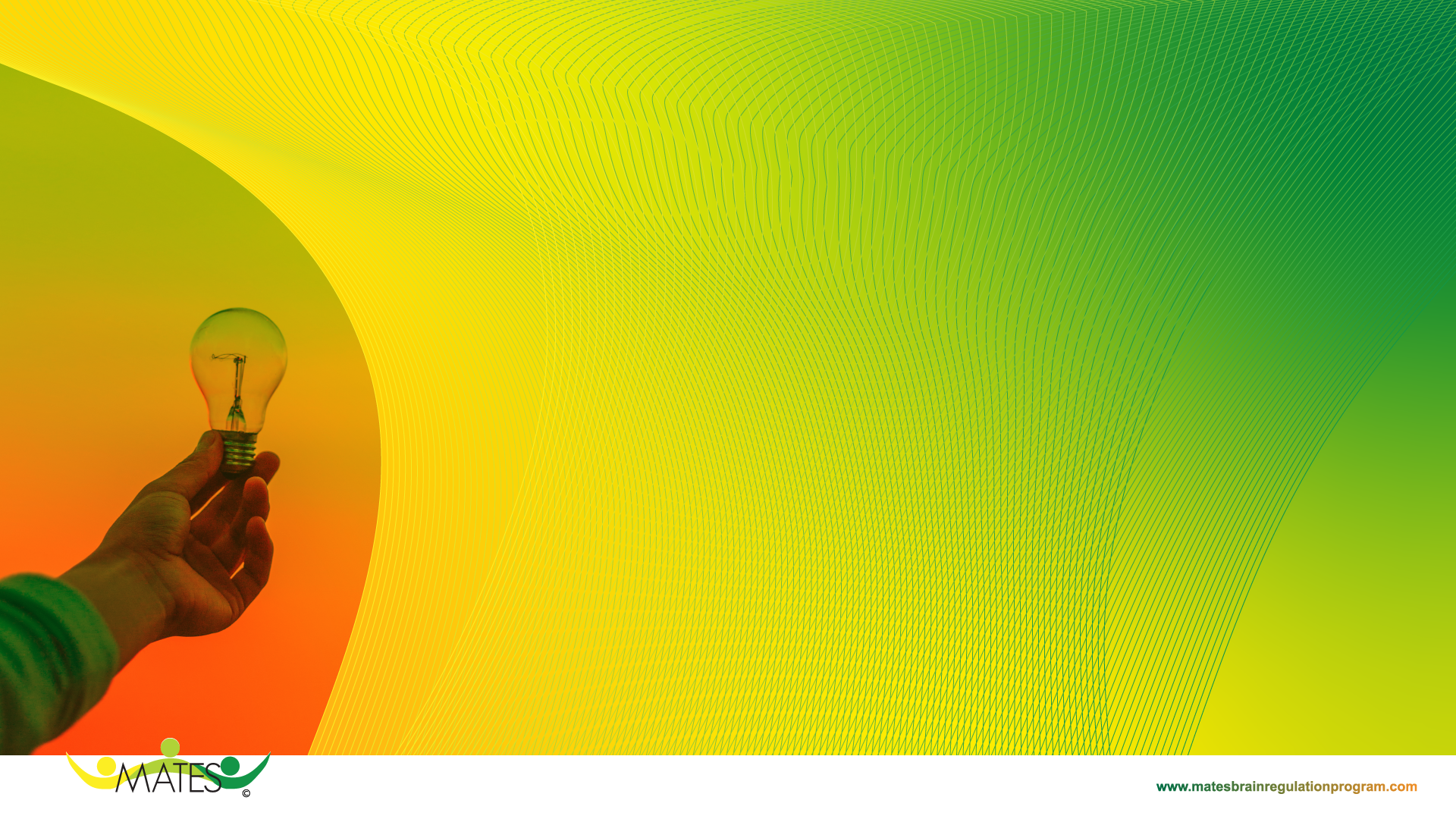 Apresentação
Nome
Cidade
Intenção para o workshop
Copyright © MATES Resourcing Program 2021
[Speaker Notes: Fique a vontade para fazer atividade de apresentação (quebra-gelo);  
Sugestão: no "grupão", eles se apresentam com o nome, cidade (o que o facilitador achar interessante) e qual a intenção para o workshop (esse sugiro que sempre solicite para partilharem sua intenção, assim o facilitador pode esclarecer os objetivos do workshop/treinamento).
O Facilitador começa para dar exemplo e diz que por uma questão de tempo, a apresentação será curta, mas eles terão oportunidades de se conhecerem melhor na caminhada.
*Facilitador acolhe todos e no final esclarece os objetivos e o que podem esperar até o final do workshop.]
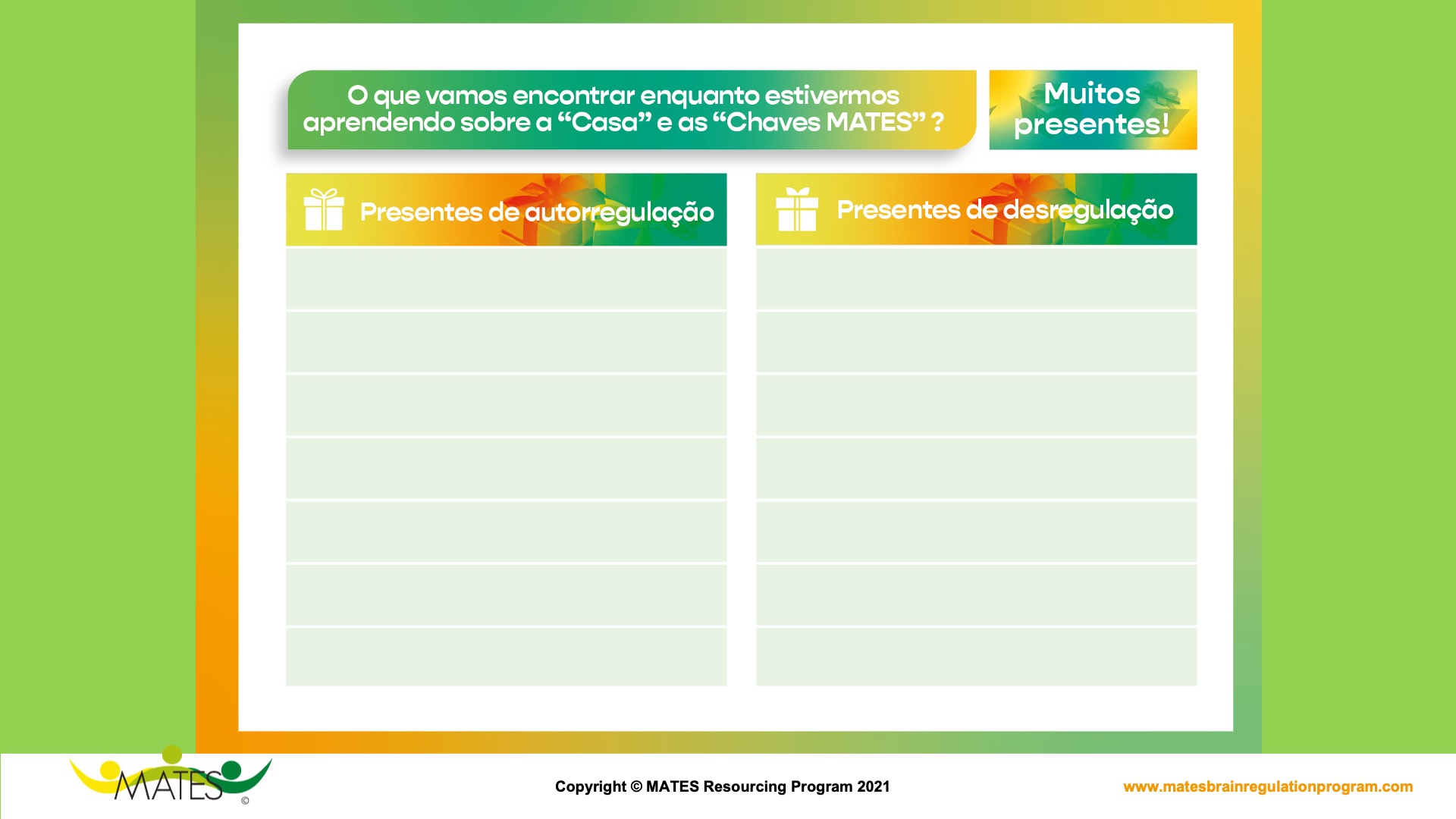 [Speaker Notes: Página 5
Explicar sobre os presentes (tomadas de consciência, insights, autodescoberta) e avisá-los que irão entender melhor o conceito de regulação e desregulação. 
Essa tabela pode ser preenchida durante todo o treinamento.]
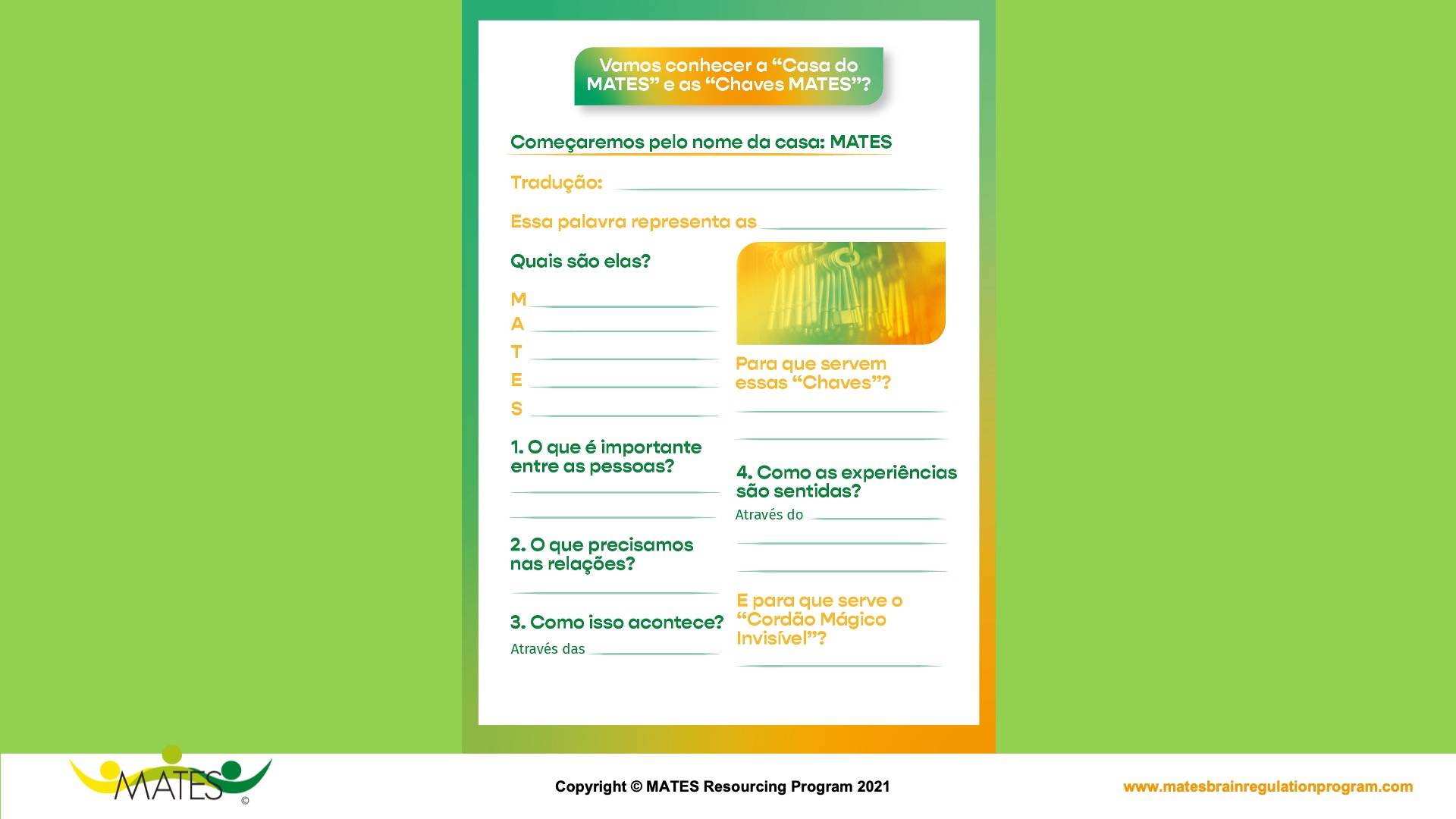 [Speaker Notes: Página 6
Solicitar que tenham essa página aberta.
Sugestão 1: eles lêem a página para saber que respostas irão buscar para preenchê-la. 
Sugestão 2: você passa os slides e no final pede para que eles preencham com as informações que lembrarem.]
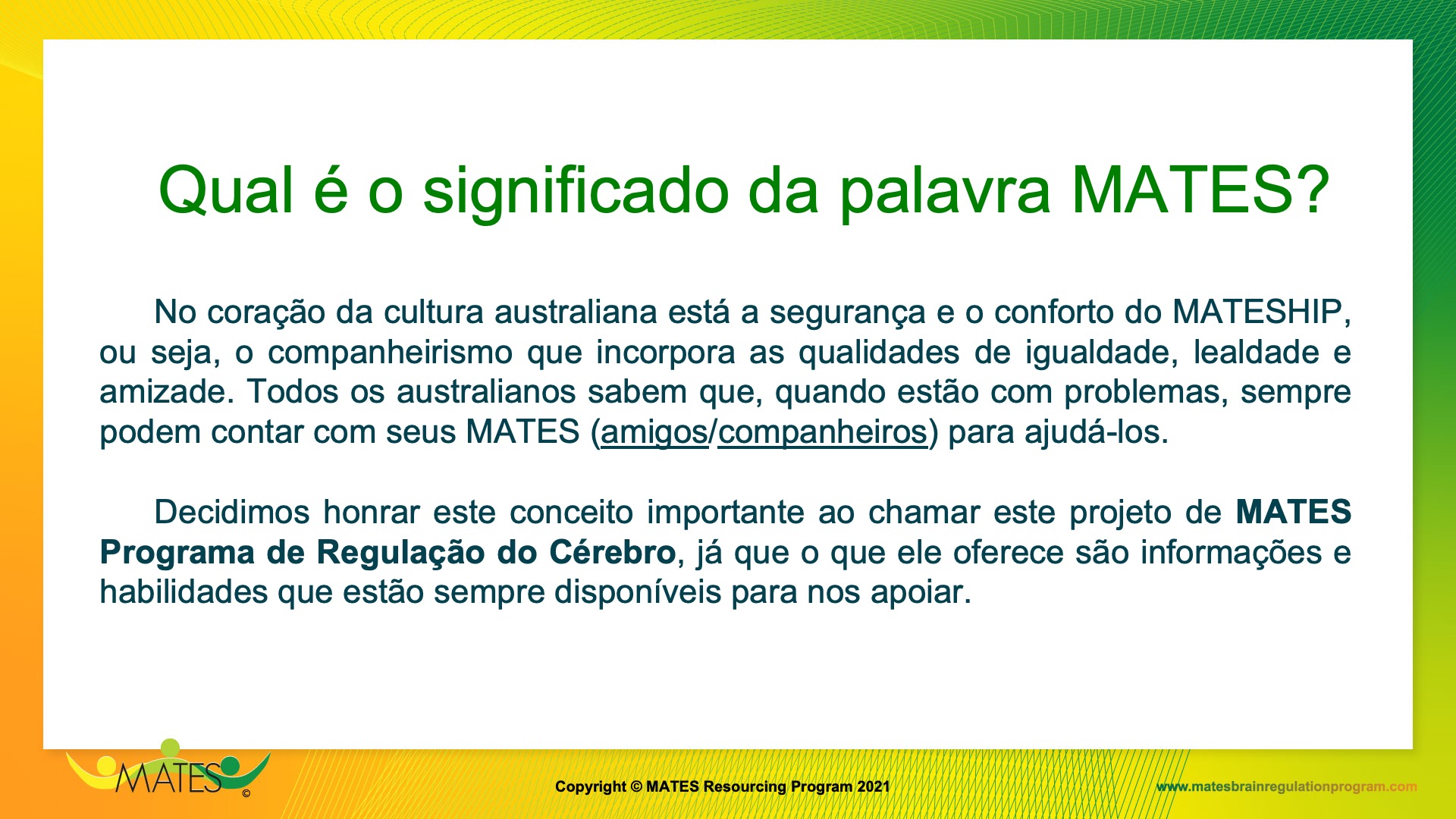 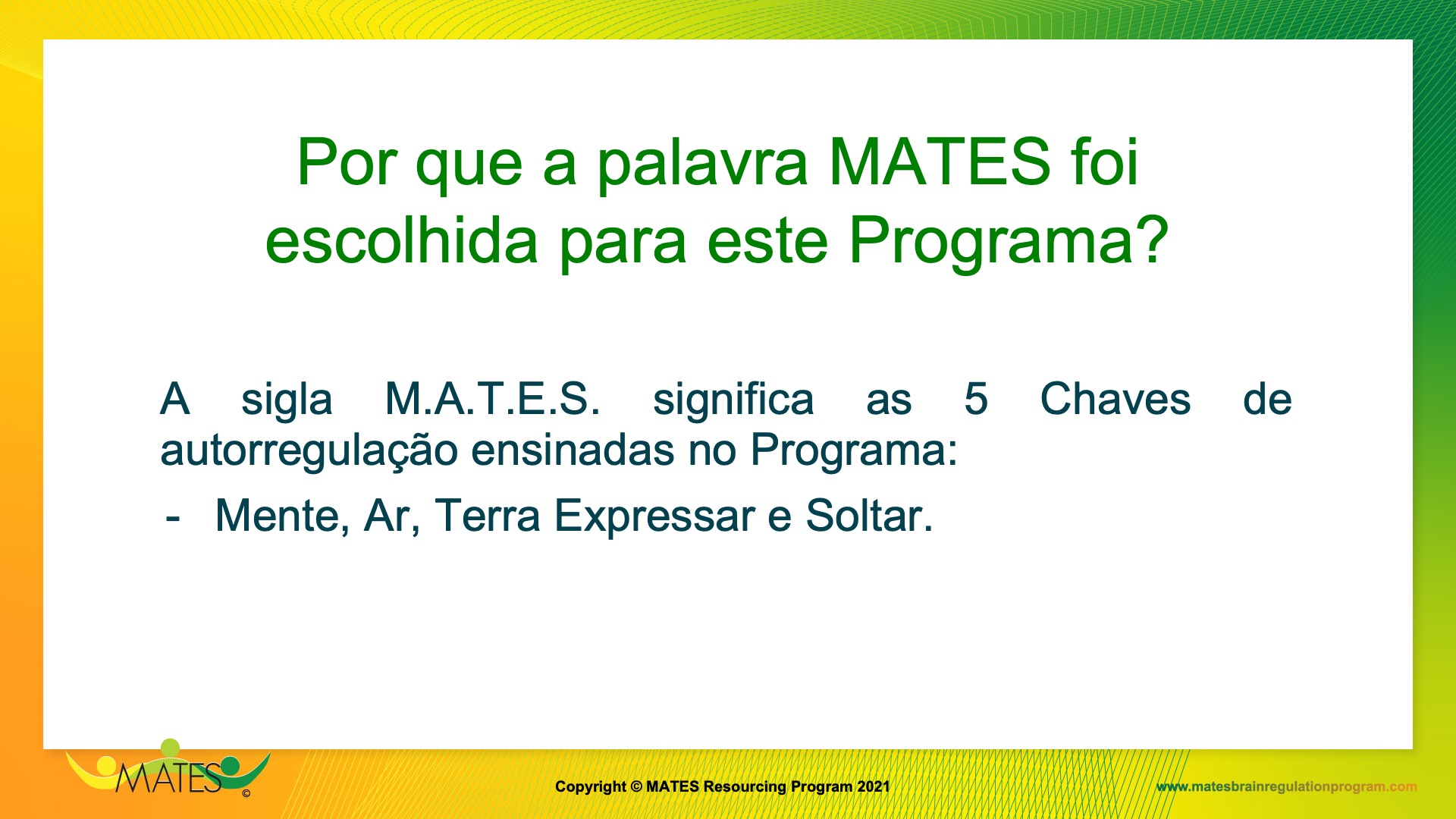 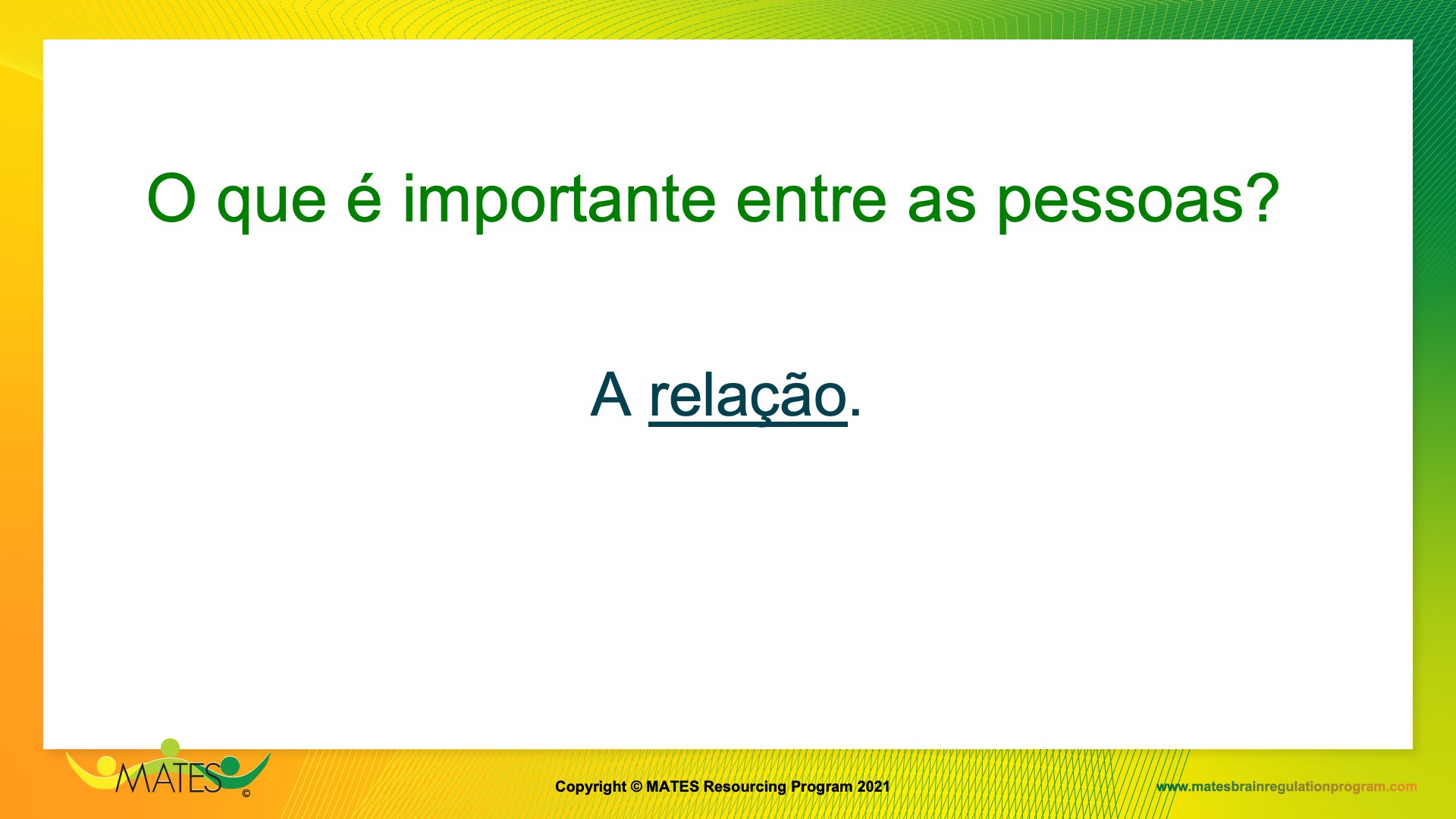 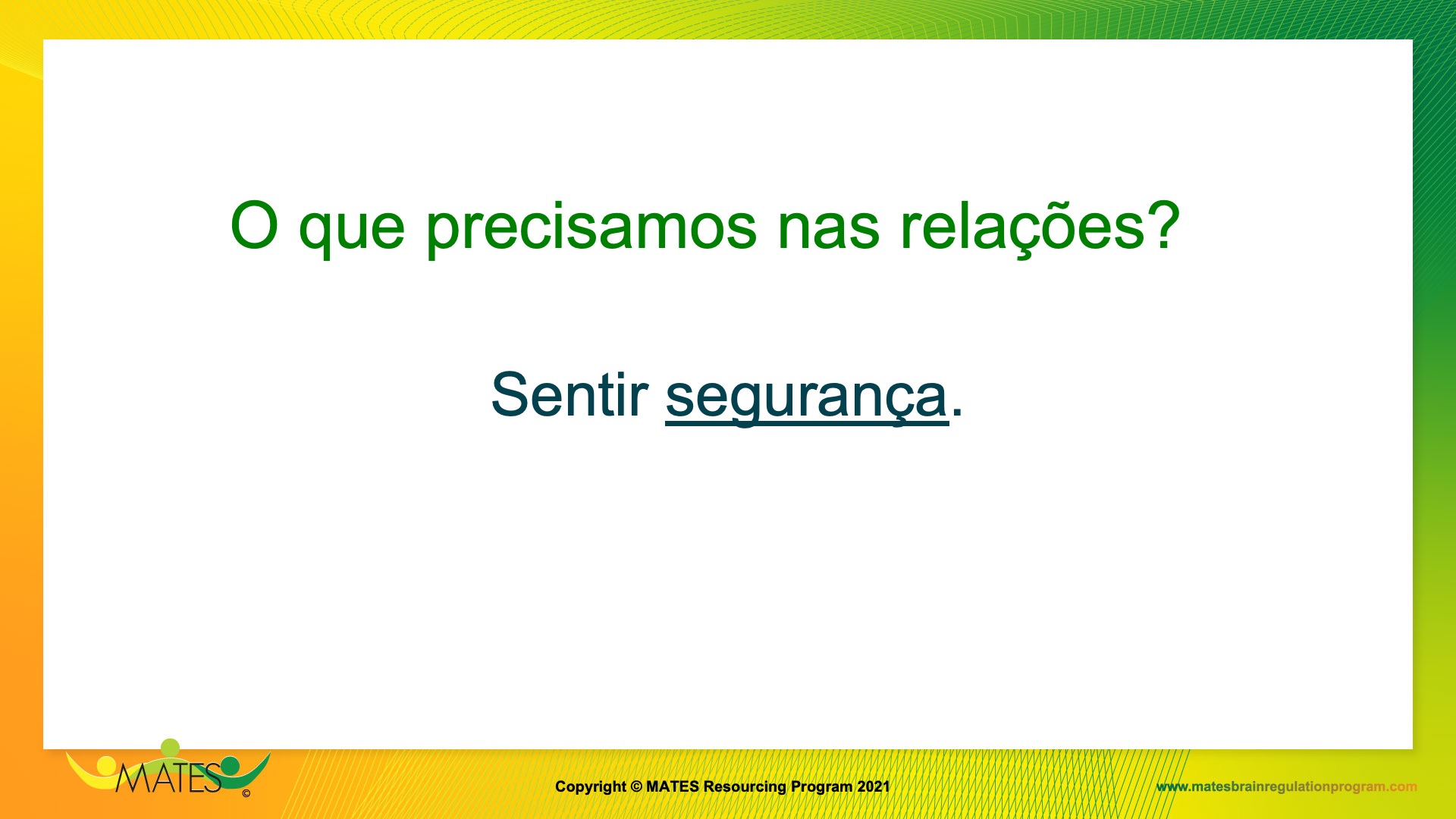 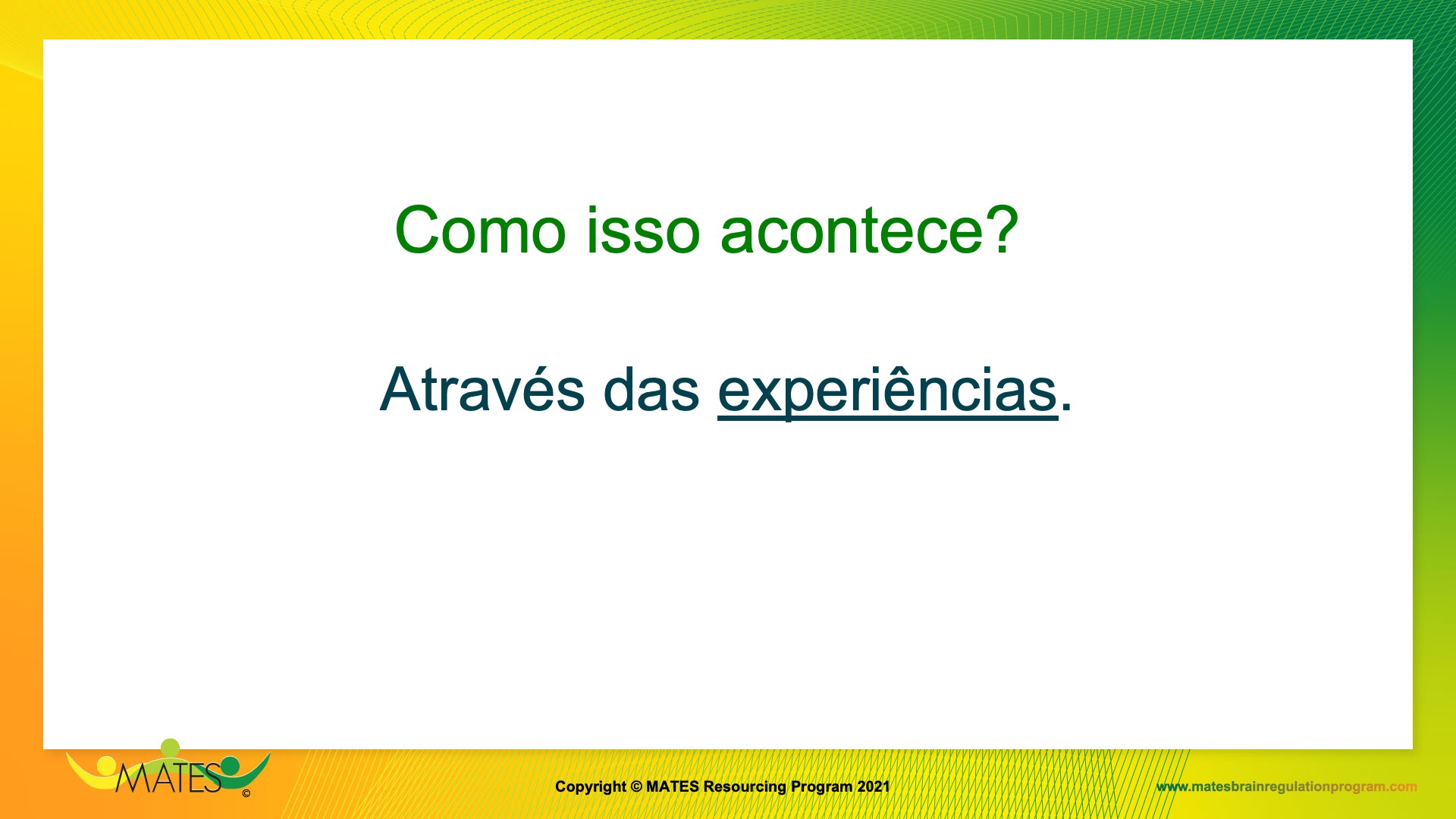 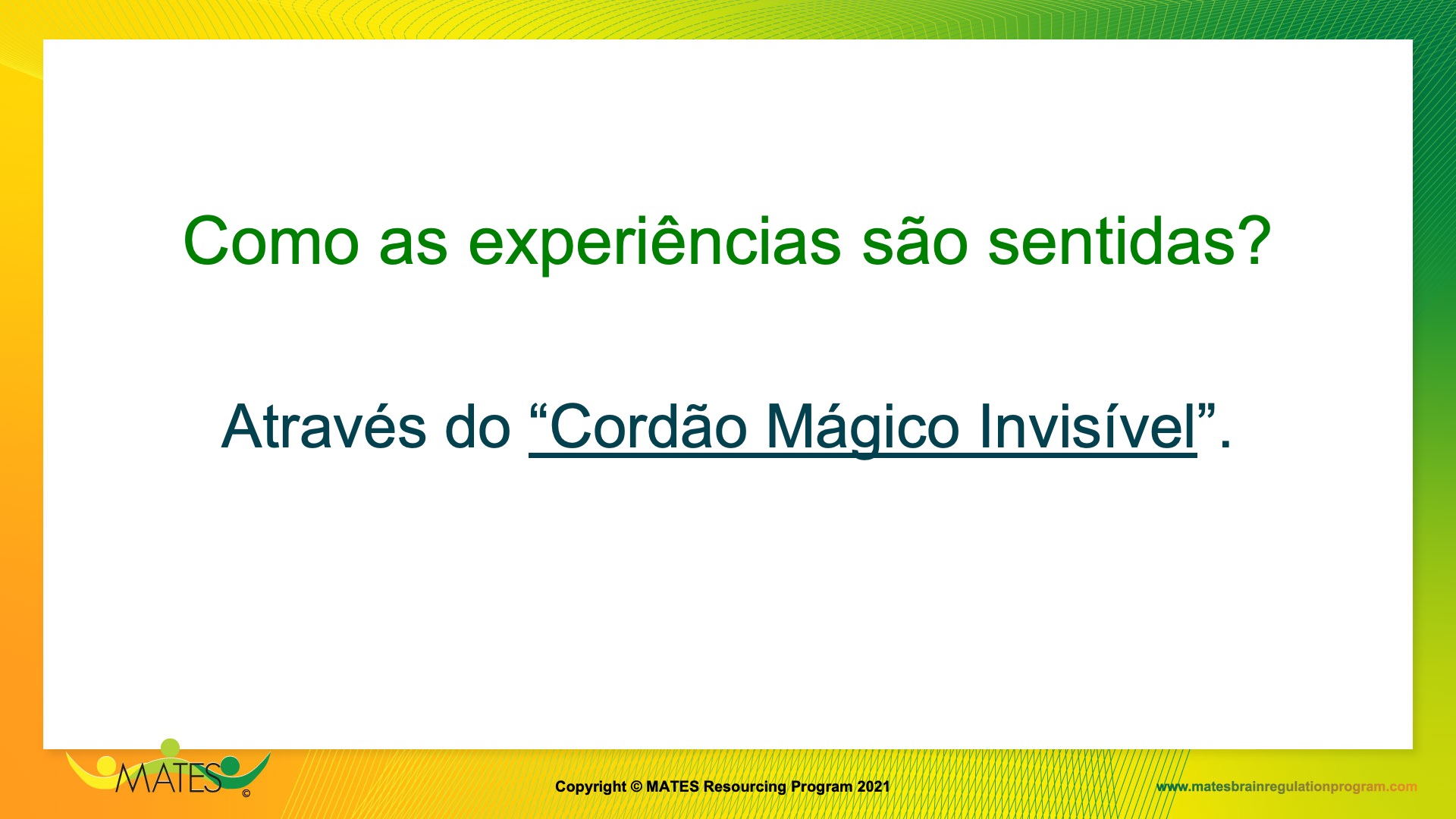 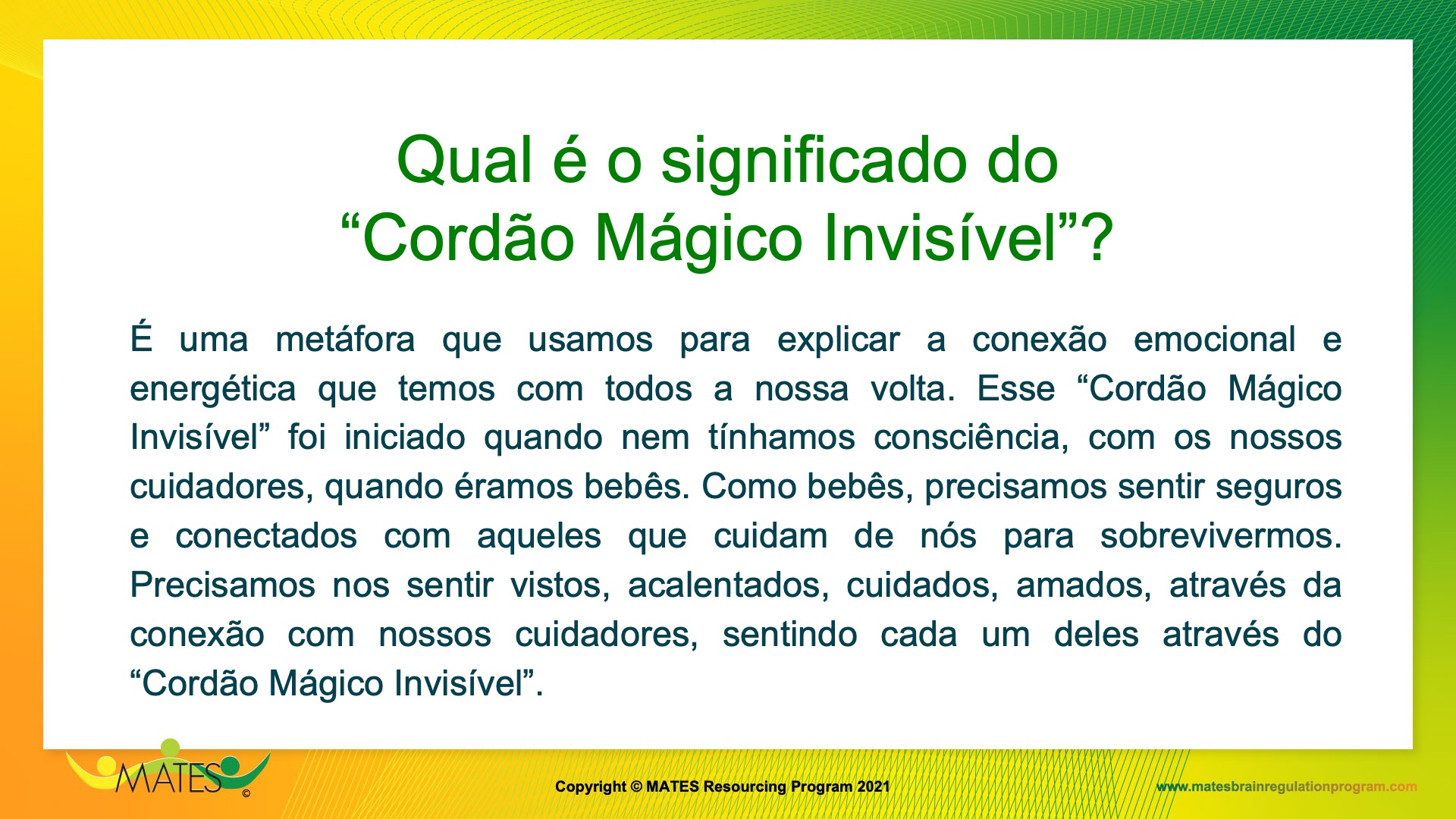 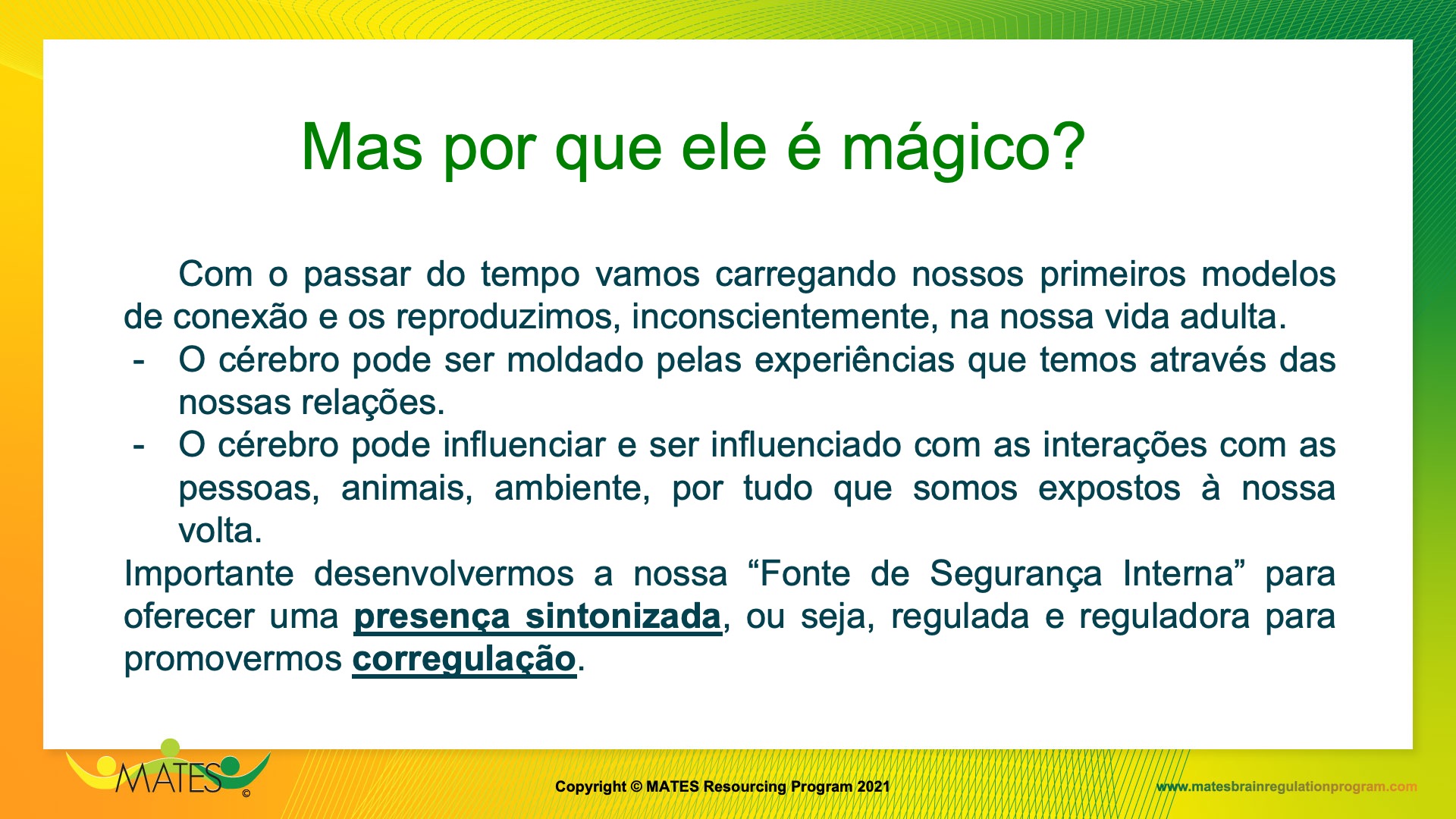 [Speaker Notes: Temos que aprender a acolher, escutar, expressar nossa vulnerabilidade para que possamos ter uma cultura diferente, consequentemente uma sociedade mais compassiva, segura, saudável. (Gabor Maté)
Corregulação - a capacidade de estar presente consigo mesmo enquanto estamos presentes com o outro.]
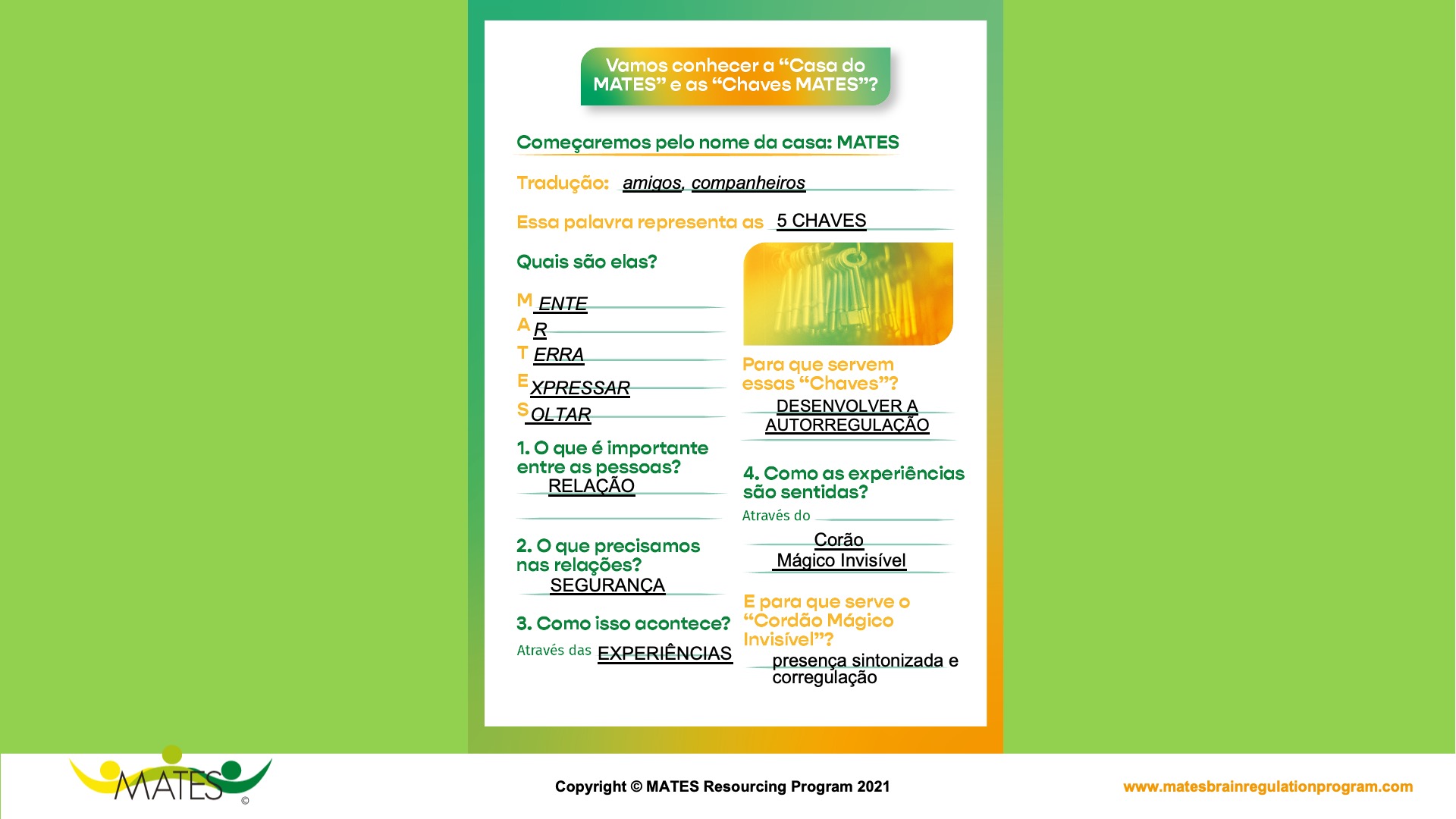 [Speaker Notes: Página 6
Verificar as respostas e se têm alguma pergunta até este momento. 
Dependendo da pergunta, dê resposta curta, caso seja uma pergunta que você sabe que irão aprofundar mais tarde, ou num outro momento.]
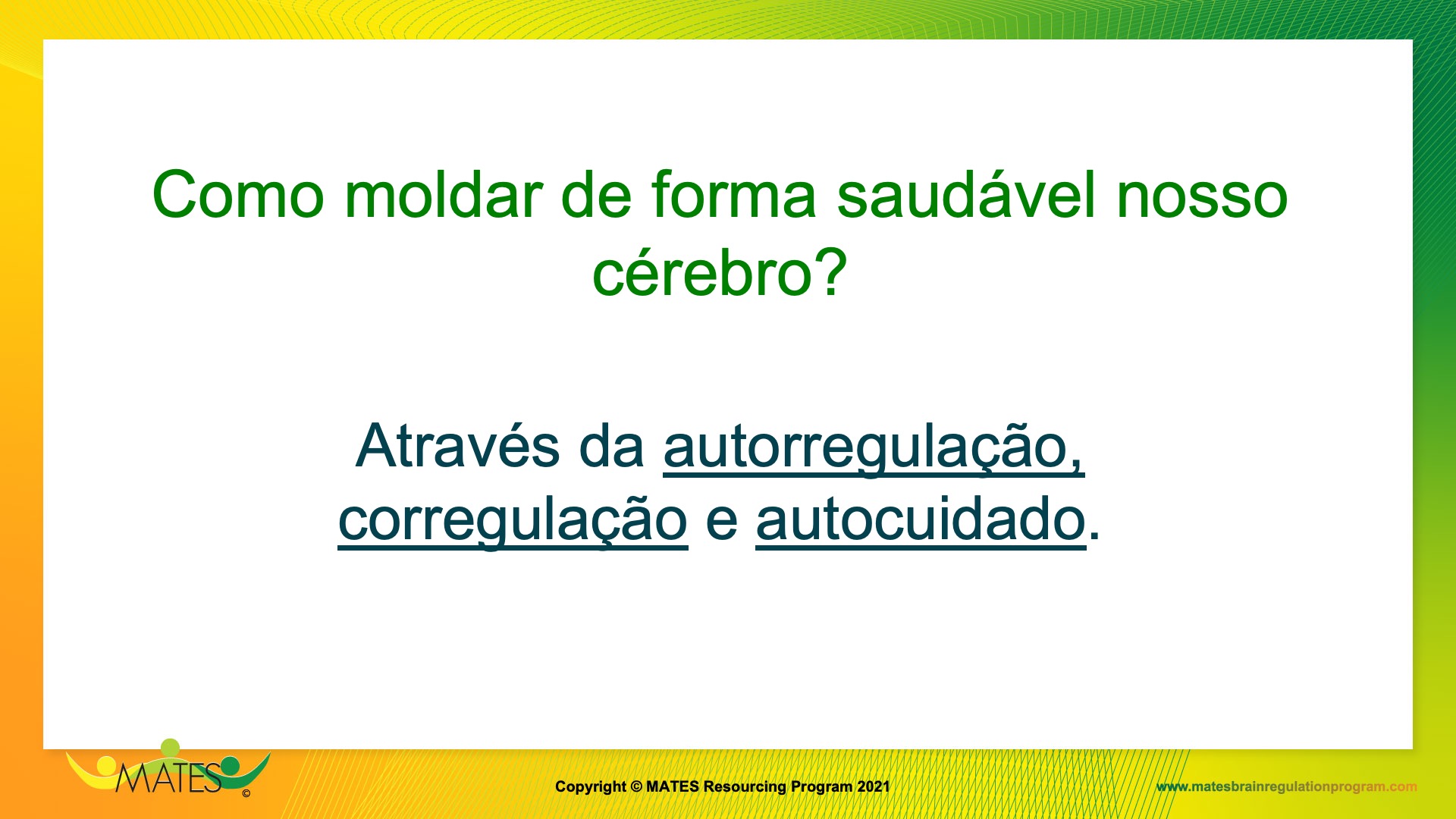 [Speaker Notes: *Cultivando relacionamentos saudáveis consigo e com os outros.]
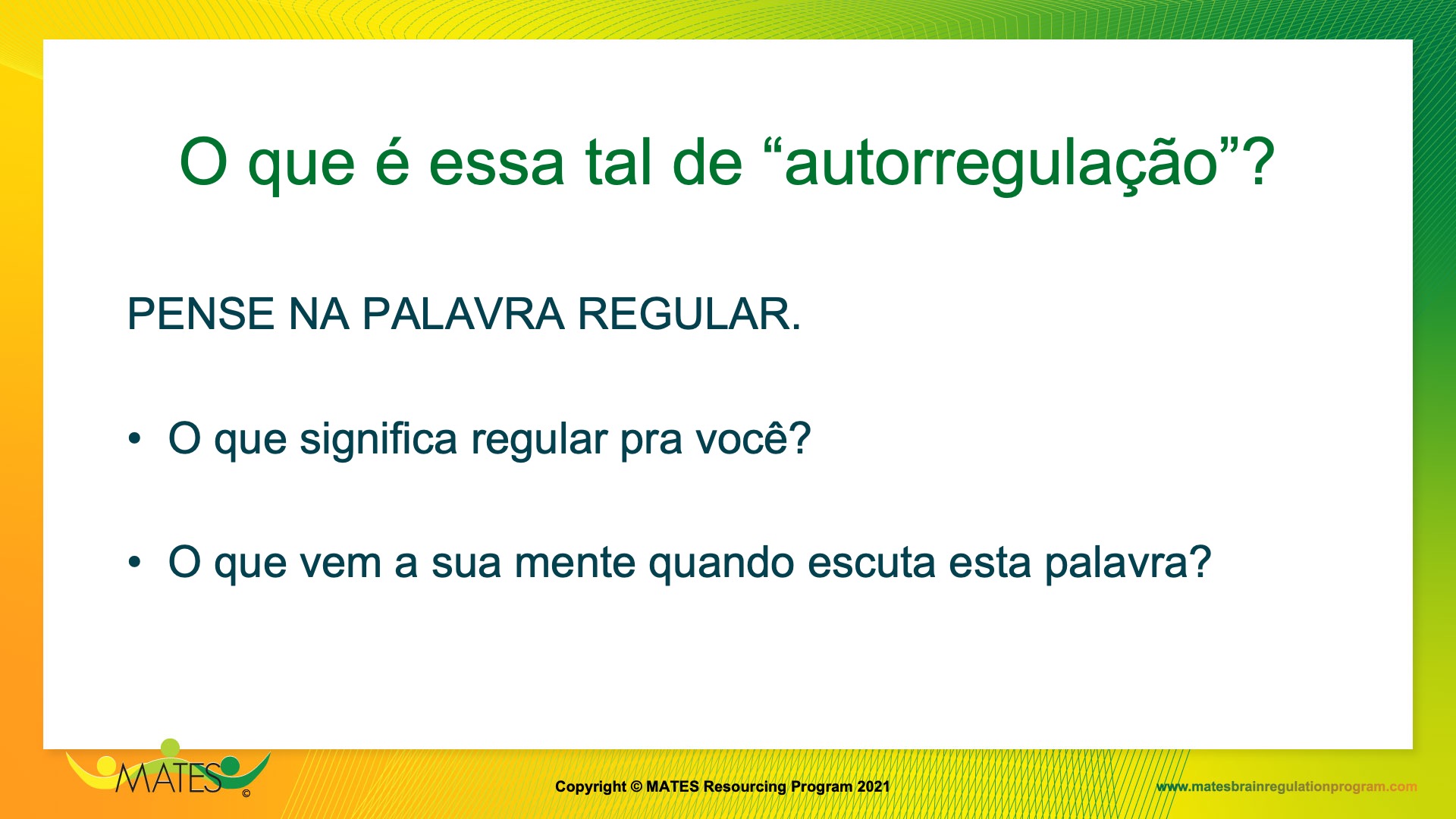 [Speaker Notes: Fazer a pergunta a todos no grupo grande
 ou 
os subdivida em grupos menores. 
Solicite que formulem um conceito - e um membro compartilha com o grupo maior.]
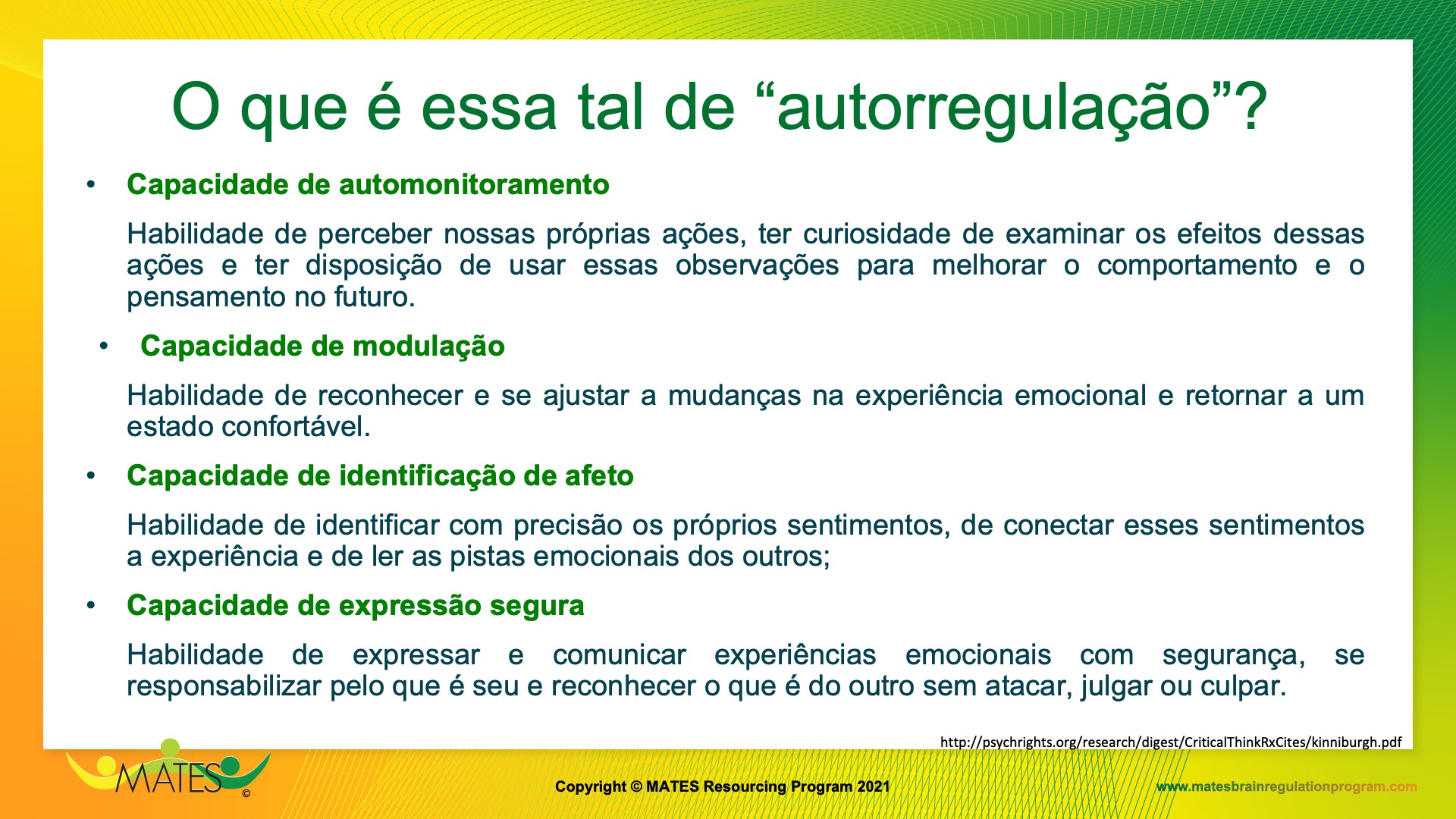 [Speaker Notes: Explicar cada parte. Depois pedir para que abram a página 7 para avaliarem suas capacidades. 

*No final do workshop irão avaliar novamente(final do livro). Assim teremos um antes e um depois para comparar..]
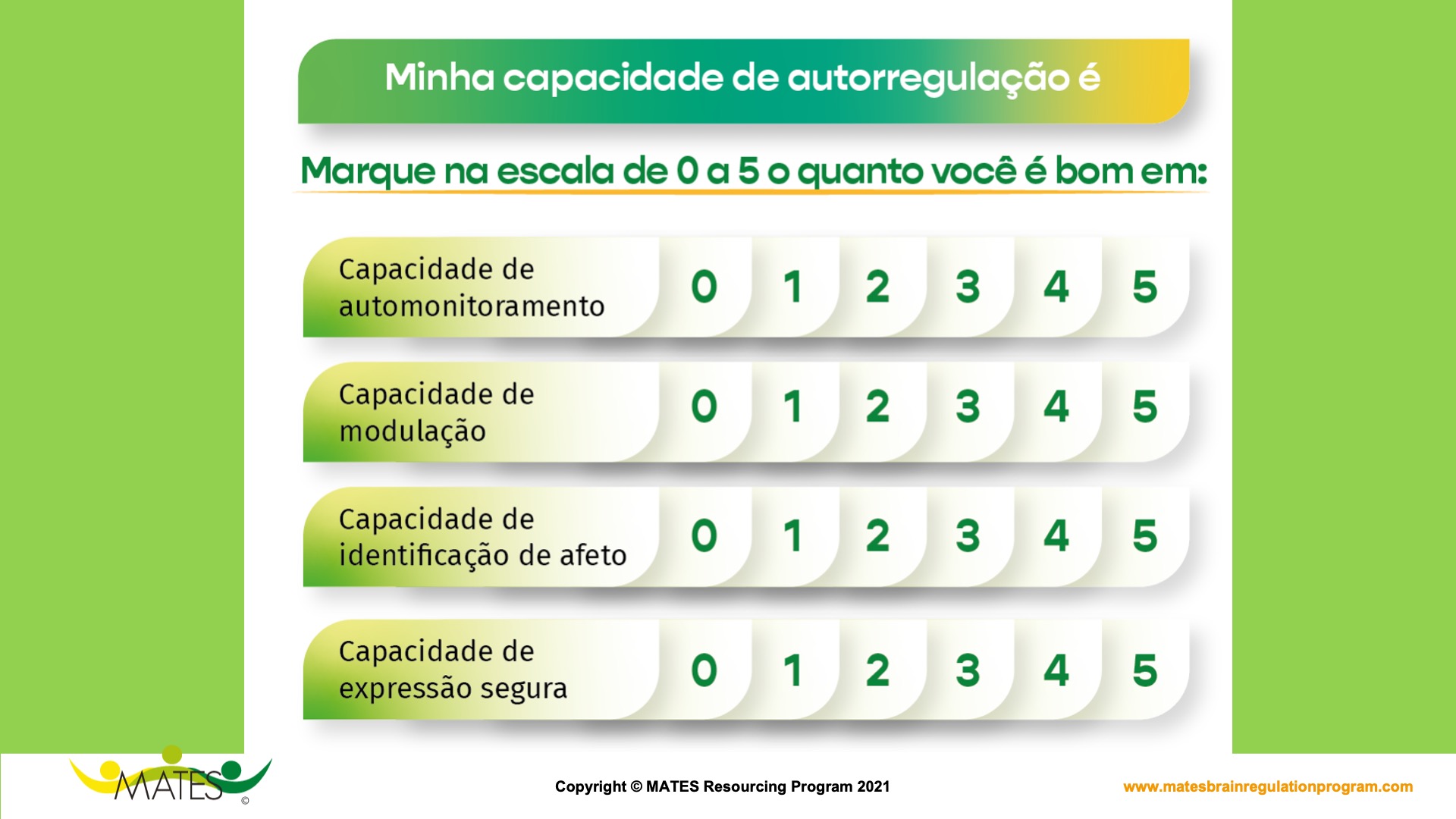 [Speaker Notes: Página 7]
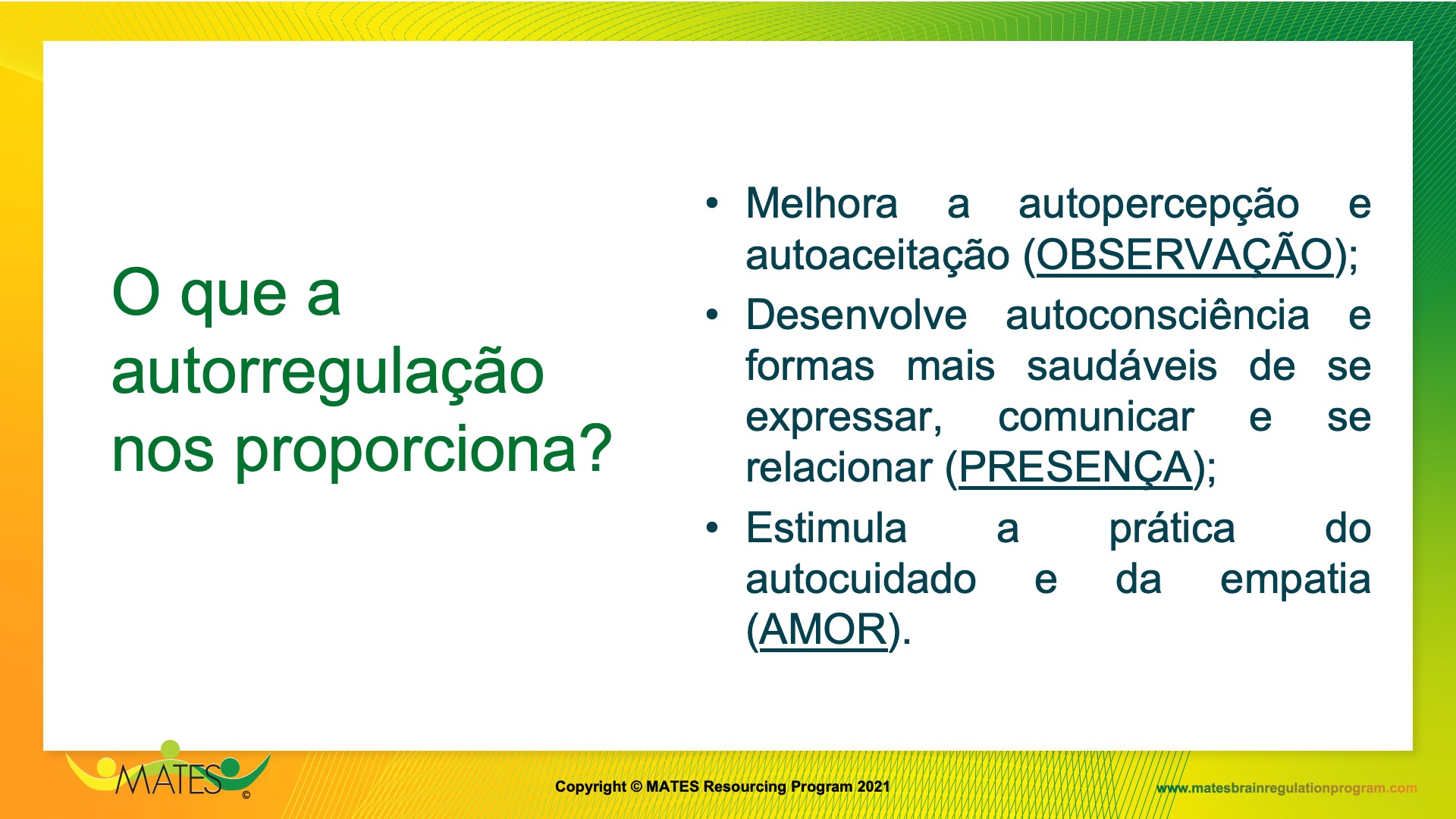 [Speaker Notes: Página 7 - Esse é um exercício para ativarmos o poder da intenção.]
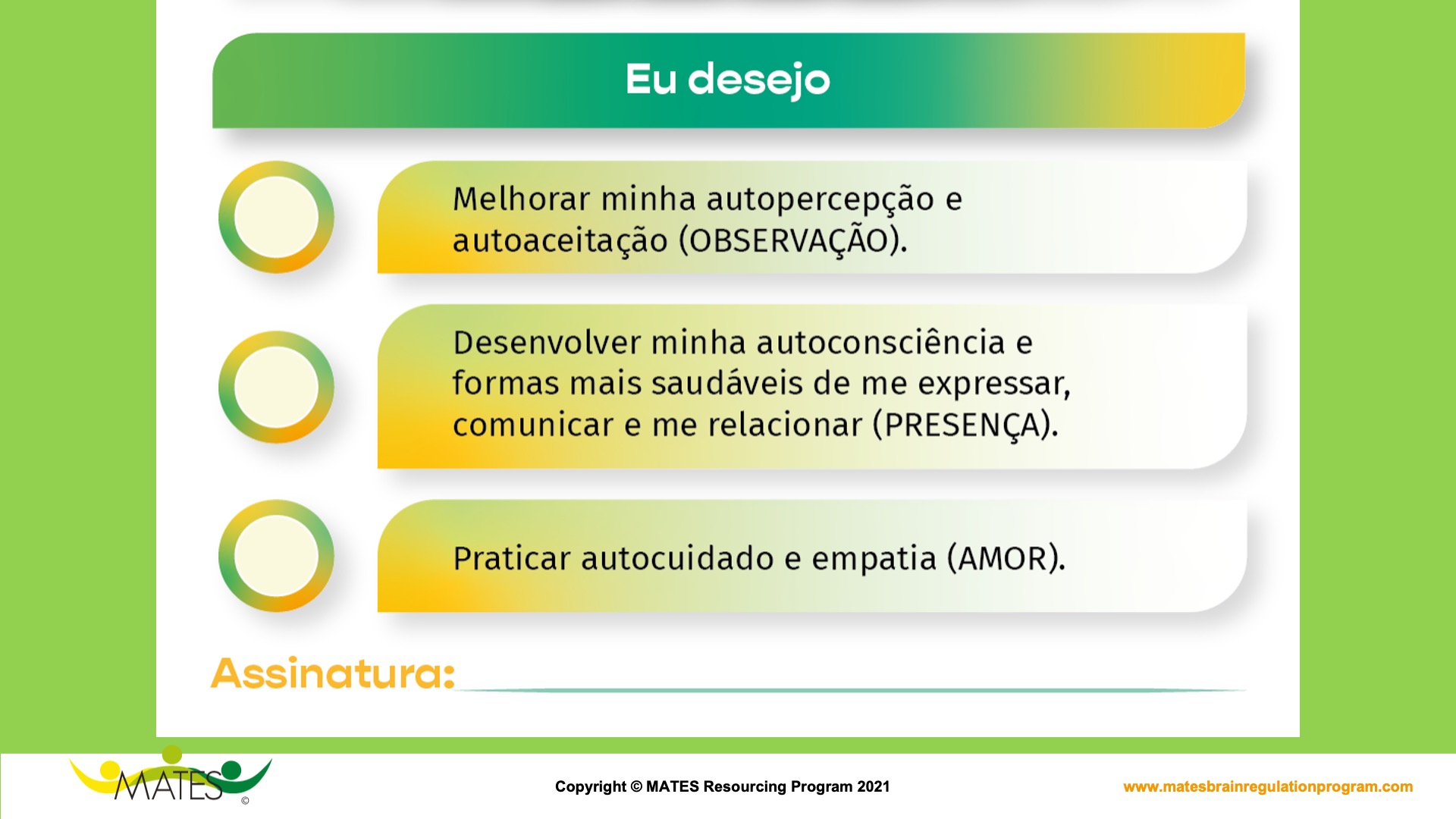 [Speaker Notes: Página 7
Esse é um exercício para ativarmos o poder da intenção. É uma oportunidade de direcionar nossas células neuronais na direção que desejamos.  É um compromisso com eles mesmos. 

"Nossas mentes e corpos estão profundamente conectados; cada pensamento que experimentamos tem um efeito celular direto em nossos corpos. No exato momento em que definimos uma intenção, as vias de comunicação entre nossa mente, cérebro e corpo são ativadas. De acordo com o Dr. Bruce Lipton, quando definimos intenções “as crenças que mantemos em nossas mentes são convertidas em campos eletromagnéticos pelas células nervosas e o cérebro 'transmite' essas informações para todas as células de nosso corpo. As células respondem às informações nesses campos de energia e as usam para controlar seu comportamento e atividade genética. ”(2) Em resumo, se definirmos intenções positivas, todas as células em nosso corpo se comportarão em alinhamento com a intenção que acabamos de definir e vibrar na mesma frequência positiva. Ao contrário, se estamos propensos a pensamentos negativos e falhamos em definir intenções positivas em nossas vidas, nossas células responderão preparando-se para luta ou fuga.
O Dr. Lipton explica que “células, tecidos e órgãos do corpo não questionam as informações sentidas pelo sistema nervoso. Em vez disso, eles respondem com igual fervor a percepções precisas que afirmam a vida e a percepções equivocadas autodestrutivas”. (3) Isso demonstra quão vital é o papel do pensamento em decidir o destino da saúde e funcionalidade de nosso corpo. Portanto, é evidente que a intenção e a crença têm o poder final de agir como um filtro entre o ambiente real e nossa própria biologia. Ao adotar a mentalidade do copo meio cheio, temos a capacidade de controlar o comportamento de nossa célula de uma forma que aprimora nossa biologia."
https://www.balance-festival.com/Journal/February-2019/The-Powerful-Science-Behind-Setting-Intentions]
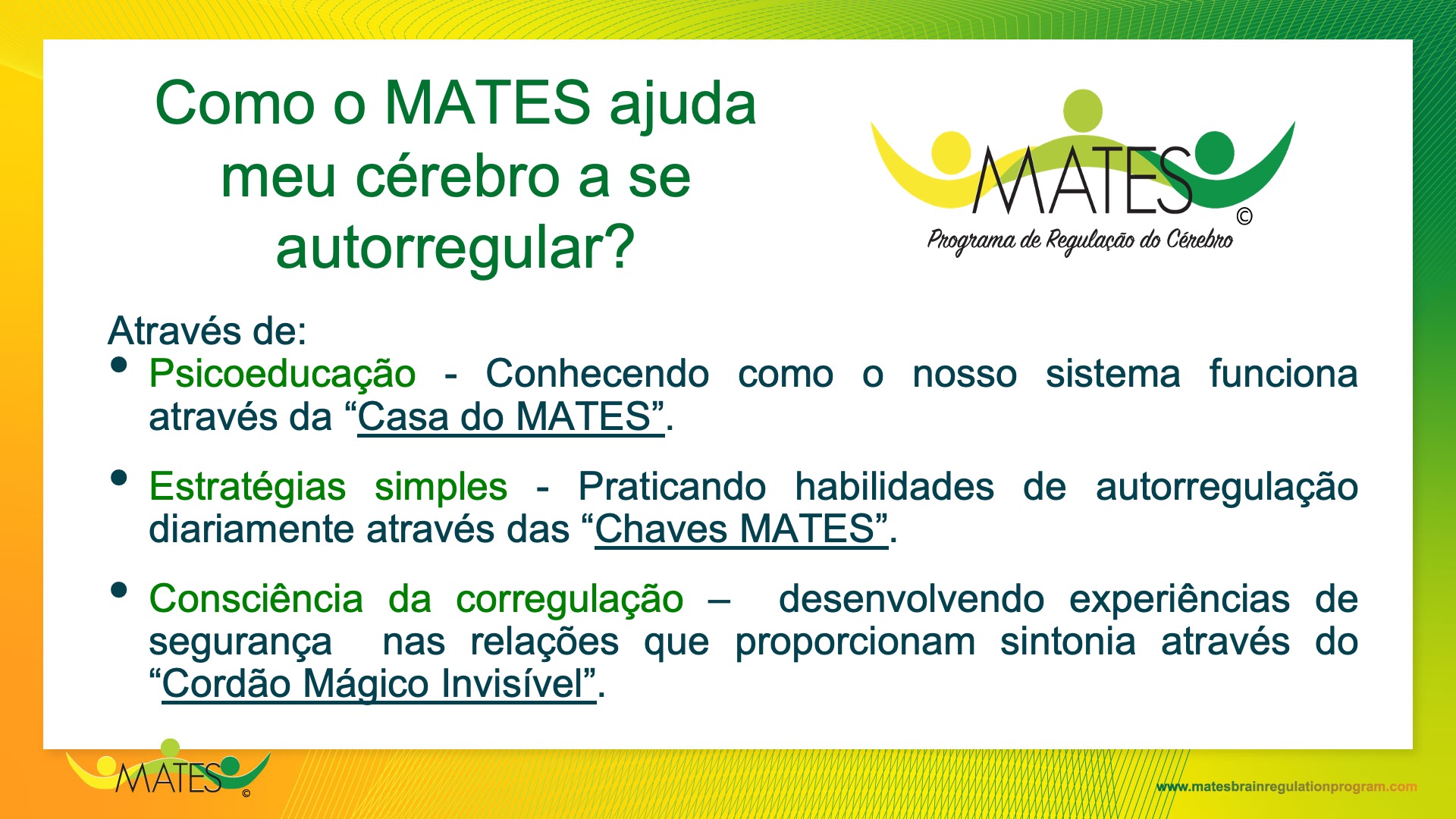 [Speaker Notes: Ler este slide e pedir para que abram a página 8.]
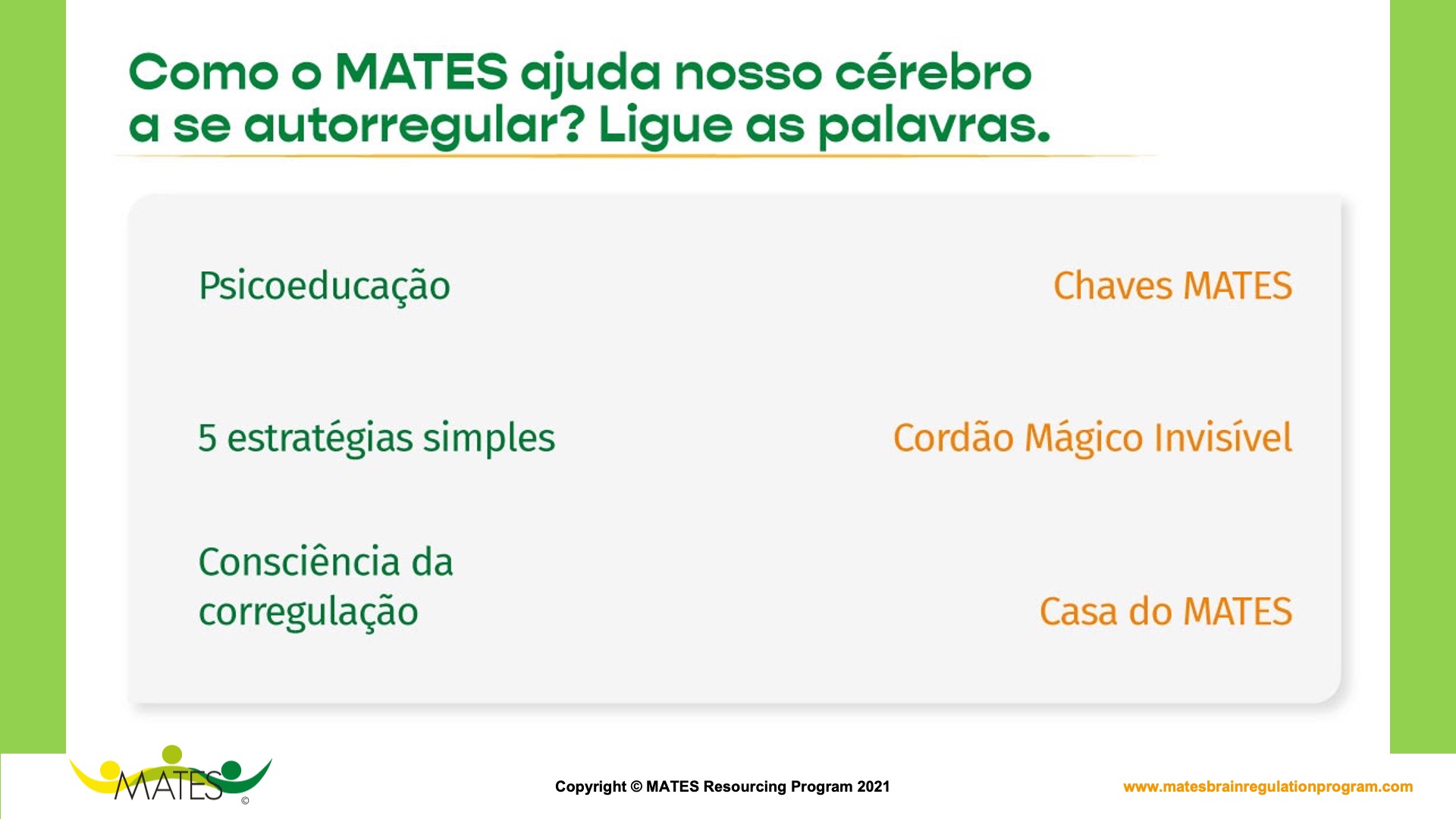 [Speaker Notes: Página 8
Dar alguns minutos para que possam responder de forma escrita no grupão, sem compartilhar, ou que respondam em pares ou grupos menores.]
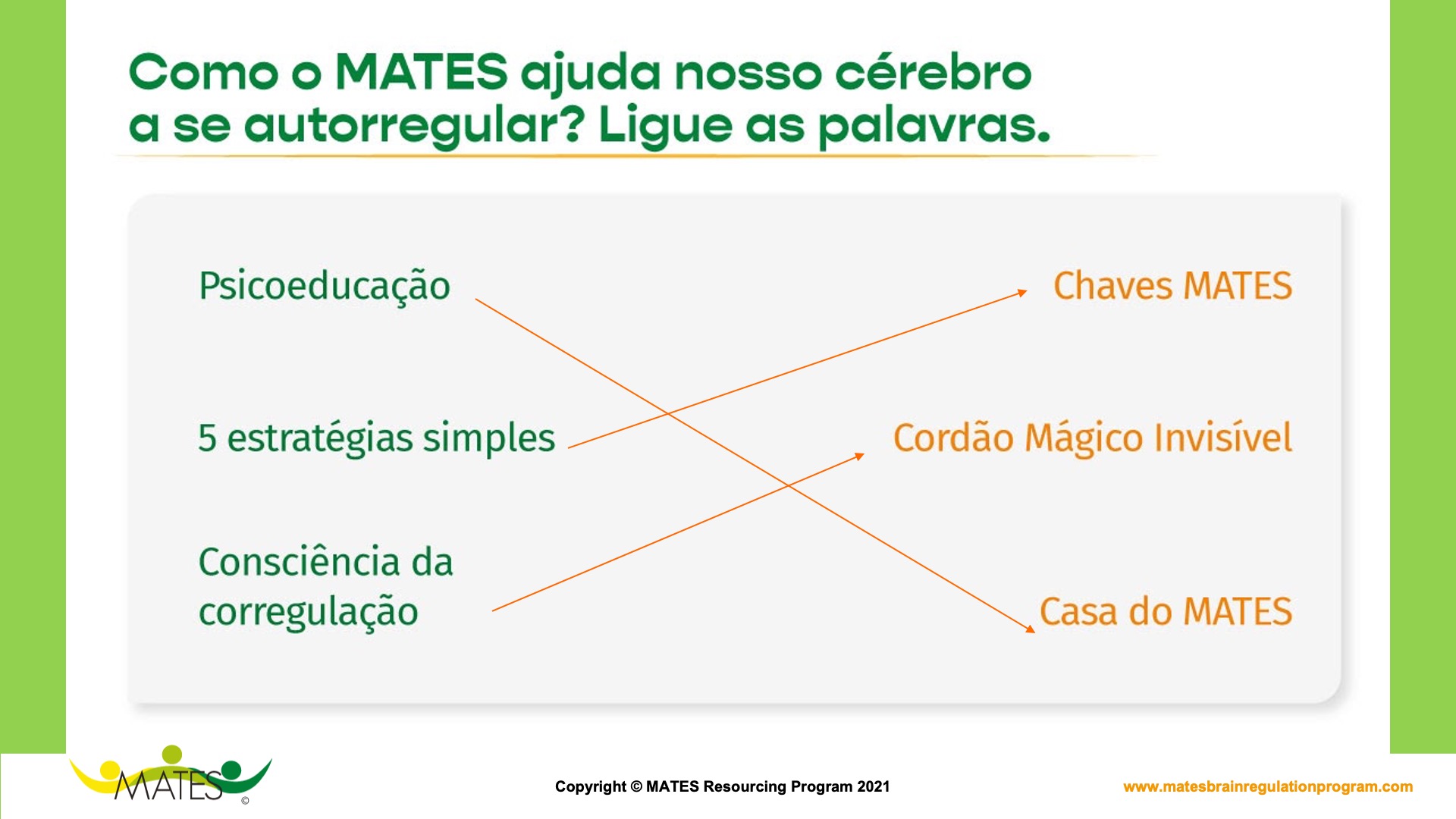 [Speaker Notes: Página 8
Verificação das respostas.]
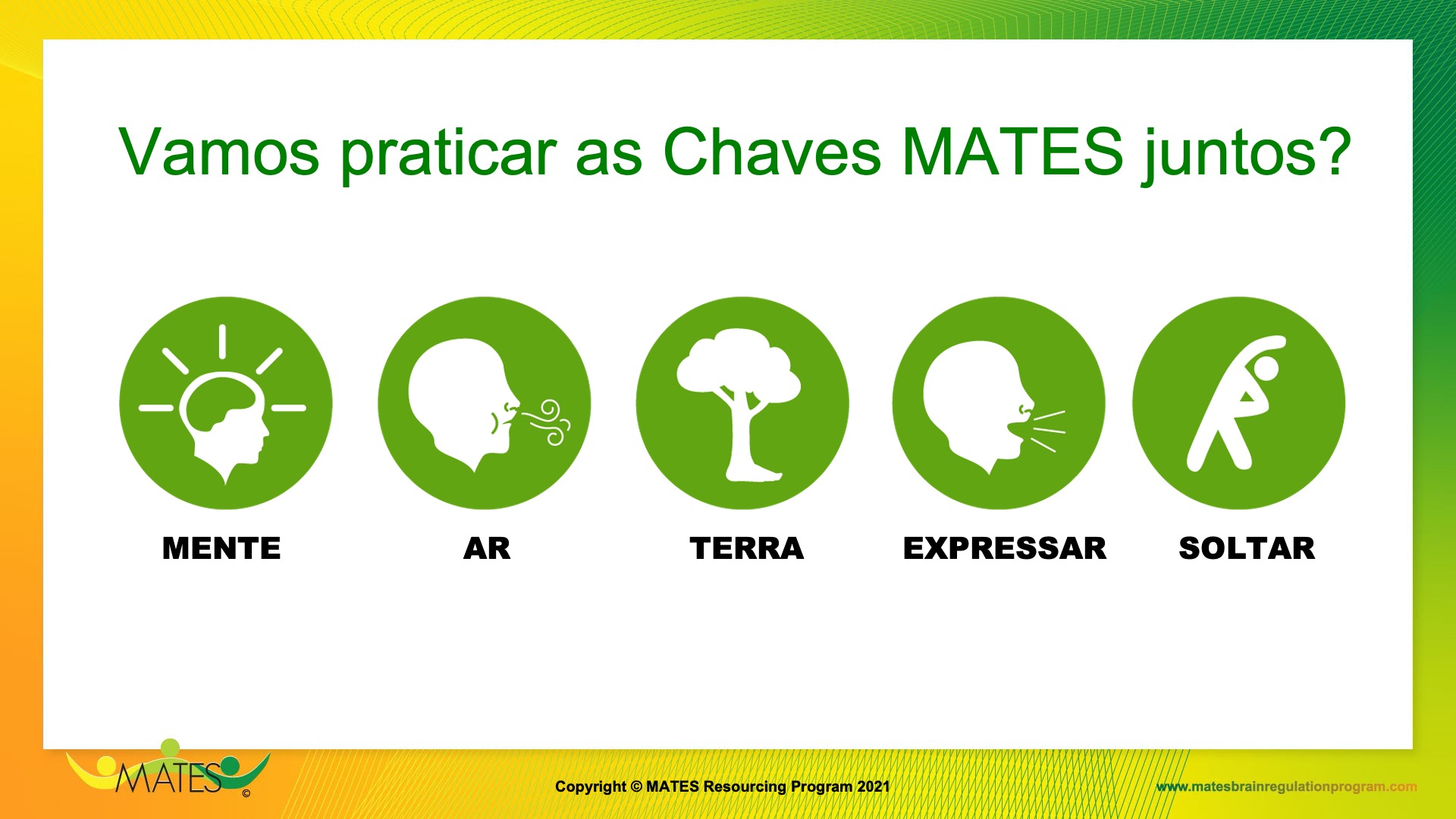 [Speaker Notes: Página 8
Explicar que vão experimentar todas as Chaves juntas e pedir para observar quais as Chaves que o seu sistema mais gosta e registrar na tabela no Livro (Pág. 8) . Leia como está no Exercício da Chaves e fale que vai pular a chave MENTE ou se vc achar conveniente sugira um pensamento comum (ex: Eu estou ok aqui e agora” e deixe-os livres para usar - não queremos ficar "estagnados" nessa Chave).]
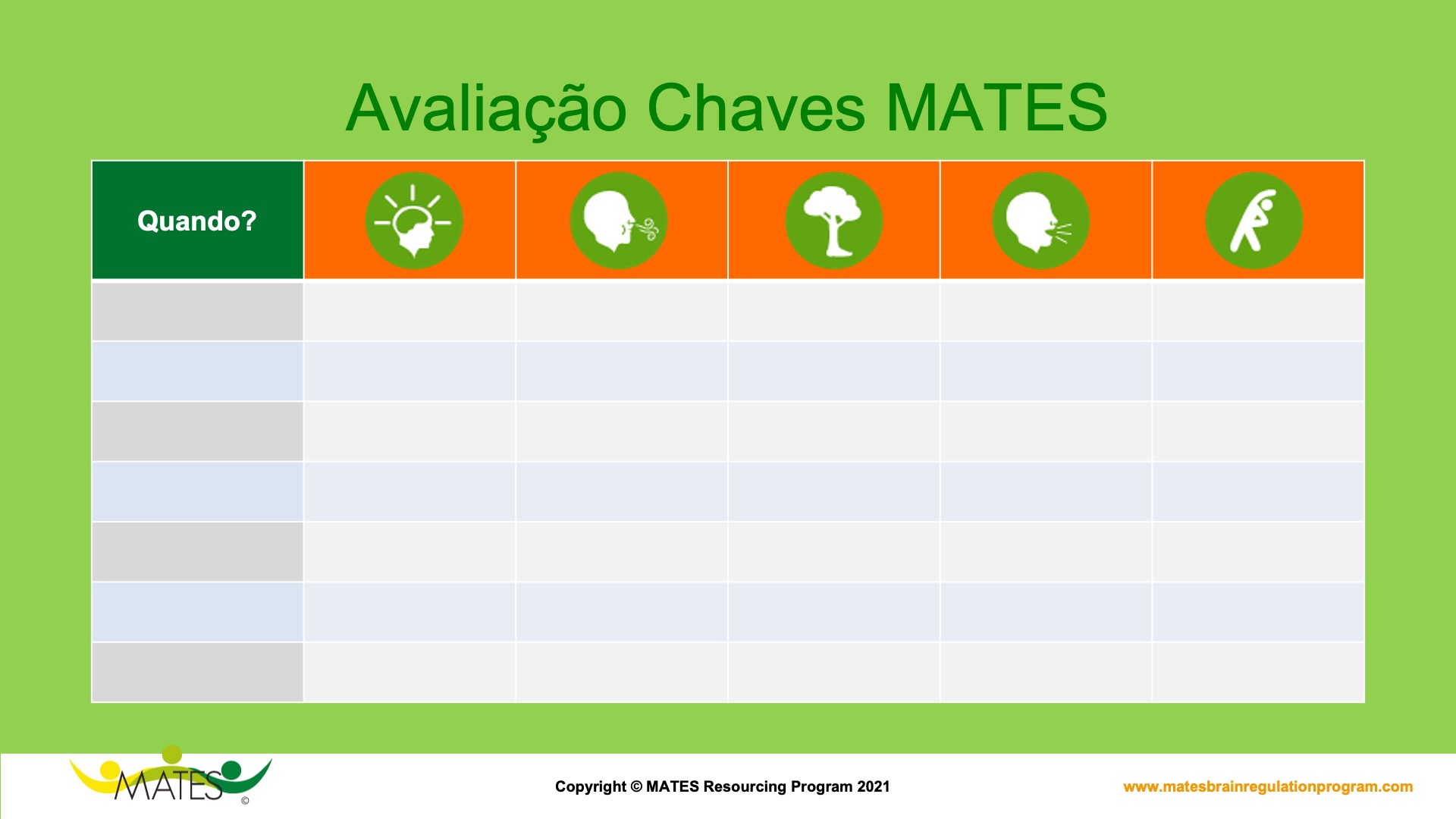 [Speaker Notes: Página 8
Dê alguns minutos para que possam escrever.]
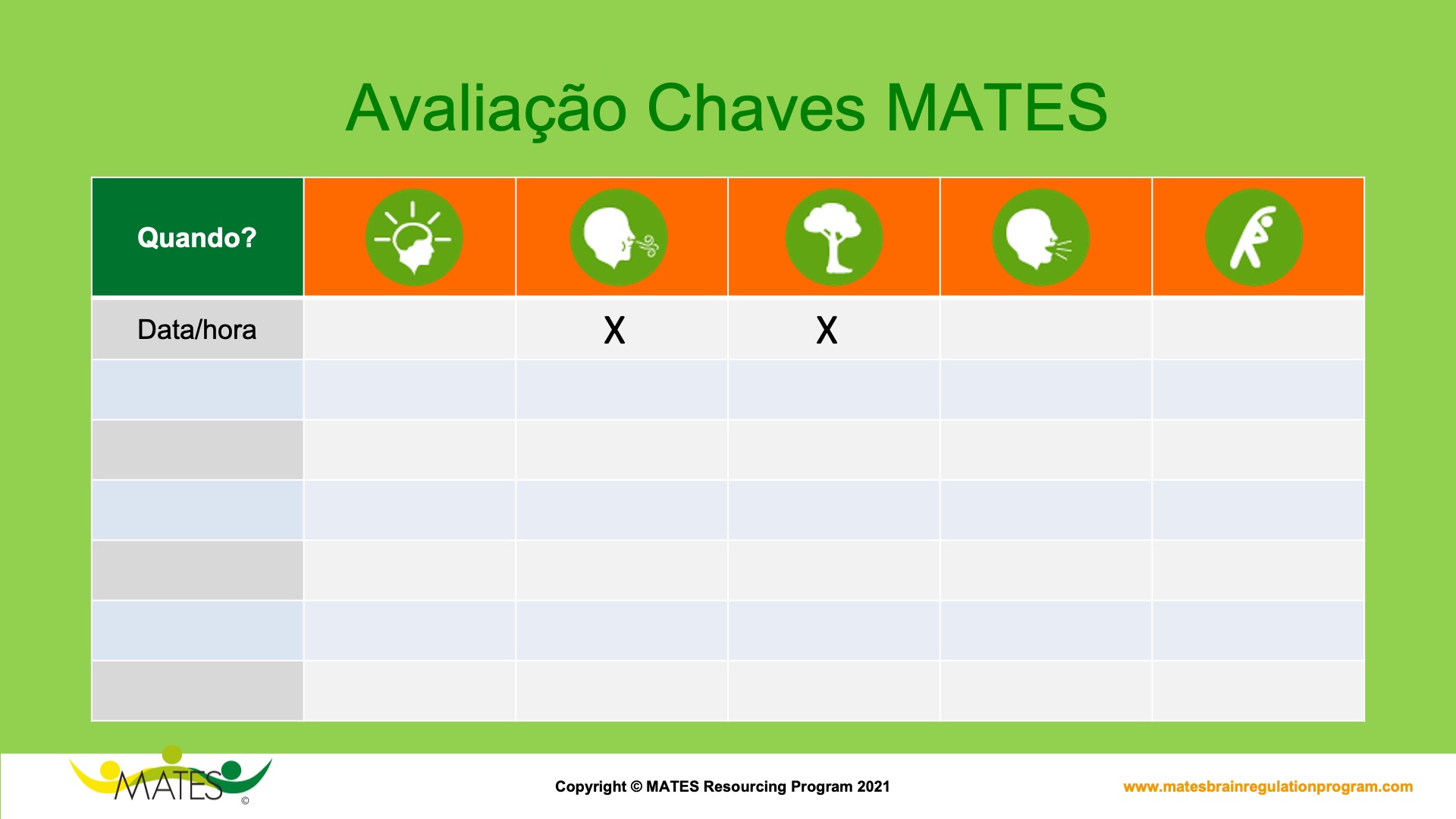 [Speaker Notes: Página 8
Este é só modelo. 
Estimule um compartilhar de experiência, assim você já terá uma noção de como os sistemas deles responde as CHAVES. Que eles possam refletir e compartilhar quais foram as CHAVES que mais regulam o cérebro deles , se teve alguma que desregulou? Etc.

*Oportunidade para o Facilitador(a) conhecer os cérebros/sistemas dos membros do grupo.]
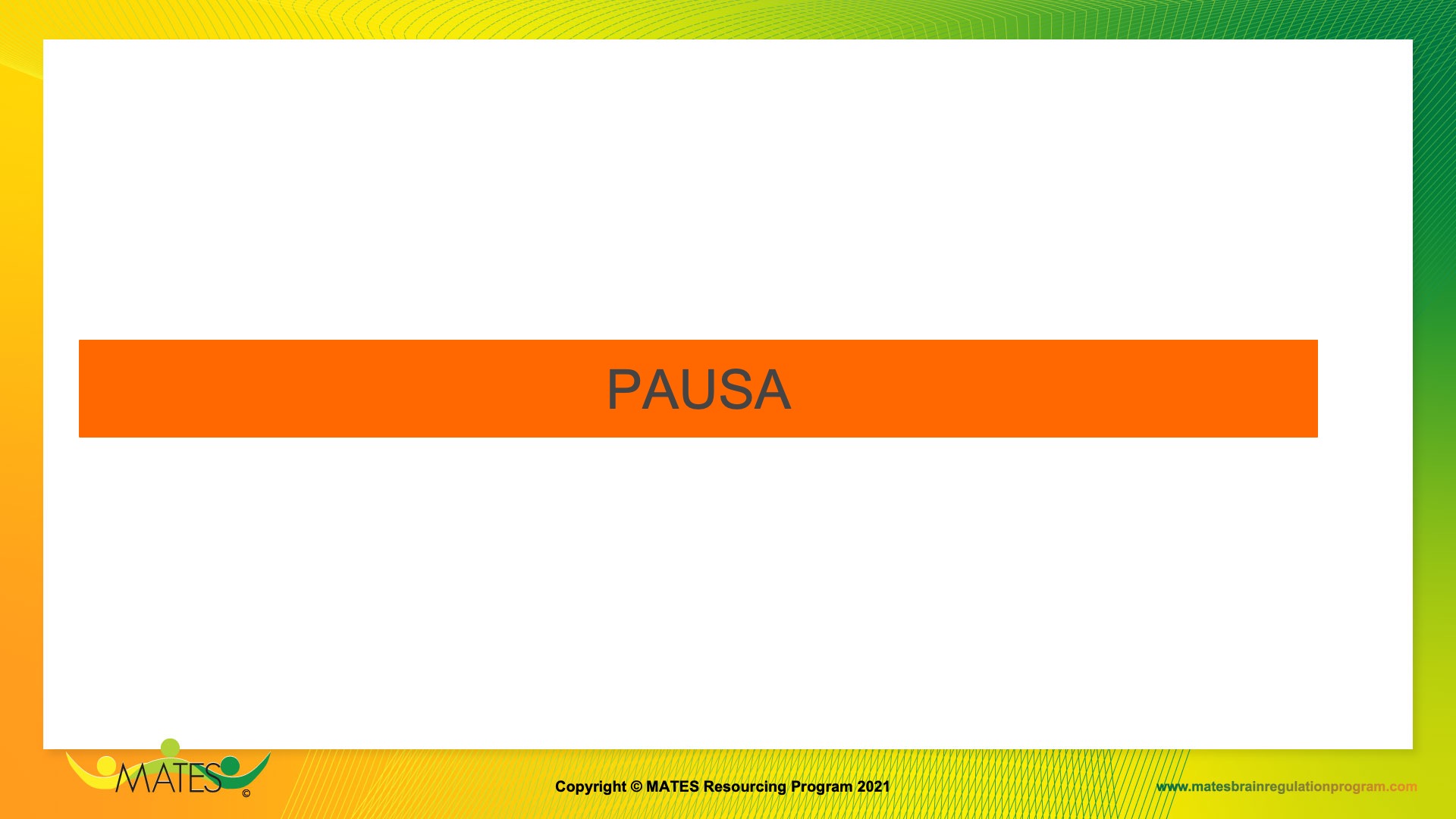 [Speaker Notes: Esse slide é apenas para o Facilitador entender que aqui caberia uma pausa. 
Este slide está como invisível para a apresentação.]
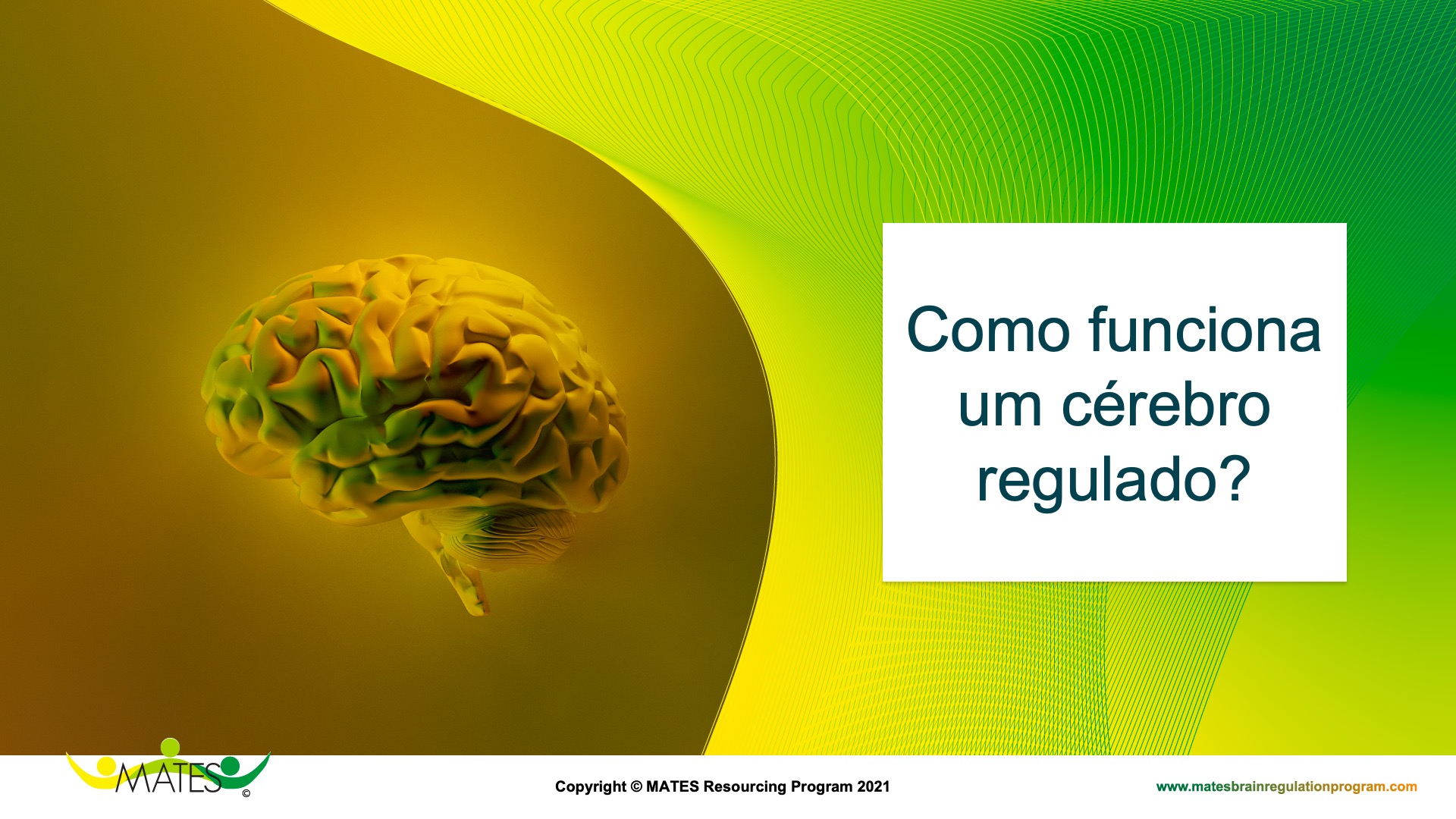 [Speaker Notes: Vamos conhecer a Casa do MATES?]
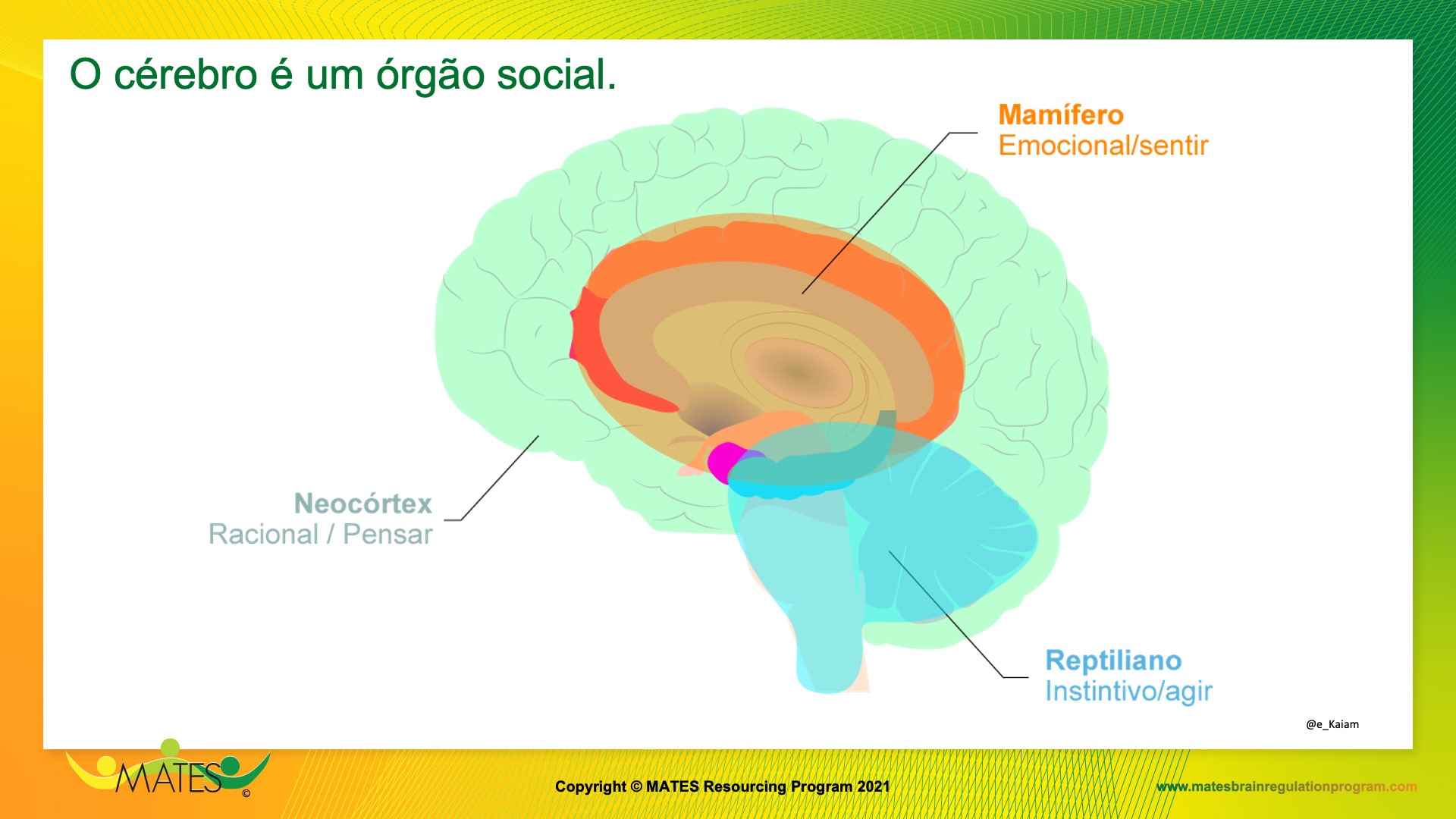 [Speaker Notes: Curta explicação sobre o cérebro: é um órgão complexo. Deixar claro que essa é uma das primeiras teorias sobre o cérebro que é a Teoria do Cérebro Trino. Foi desenvolvida nos anos 1970 pelo neurocientista Paul D. MacLean e apresentada em 1990 no seu livro “The Triune Brain in Evolution: Role in Paleocerebral Functions”.
MacLean argumenta a hipótese de que nós, humanos e primatas, temos o cérebro dividido em 3 unidades funcionais distintas. Isso é só uma metáfora, até hoje estamos tentando entender como o cérebro funciona e temos muito o que aprender. Mas há algumas metáforas que nos ajudam a nos conhecer melhor e nos oferece senso de possibilidade de mudança e melhora. A Casa do MATES é uma delas. Vamos oferecer outra metáfora para que você possa entender com nossa cérebro funciona.
E estresse (Selye) não é um sentimento/ não é subjetivo. É um conjunto de eventos fisiológicos no corpo, que envolve cérebro, hormônios, sistema imunológico e outros órgãos. O impacto fisiológico nas emoções ainda é pouco entendido, temos muitas teorias e hipóteses e o MATES é um método que traz efeito no processo de autoconhecimento e autorregulação das nossas emoções e nossa fisiologia.

Não entrar em discussões profundas, é apenas uma introdução para começarmos a entender como o cérebro funciona.

Para o Facilitador: Livro de Gabor Maté - When the body says no. 
Curso de Damir Del Monte.]
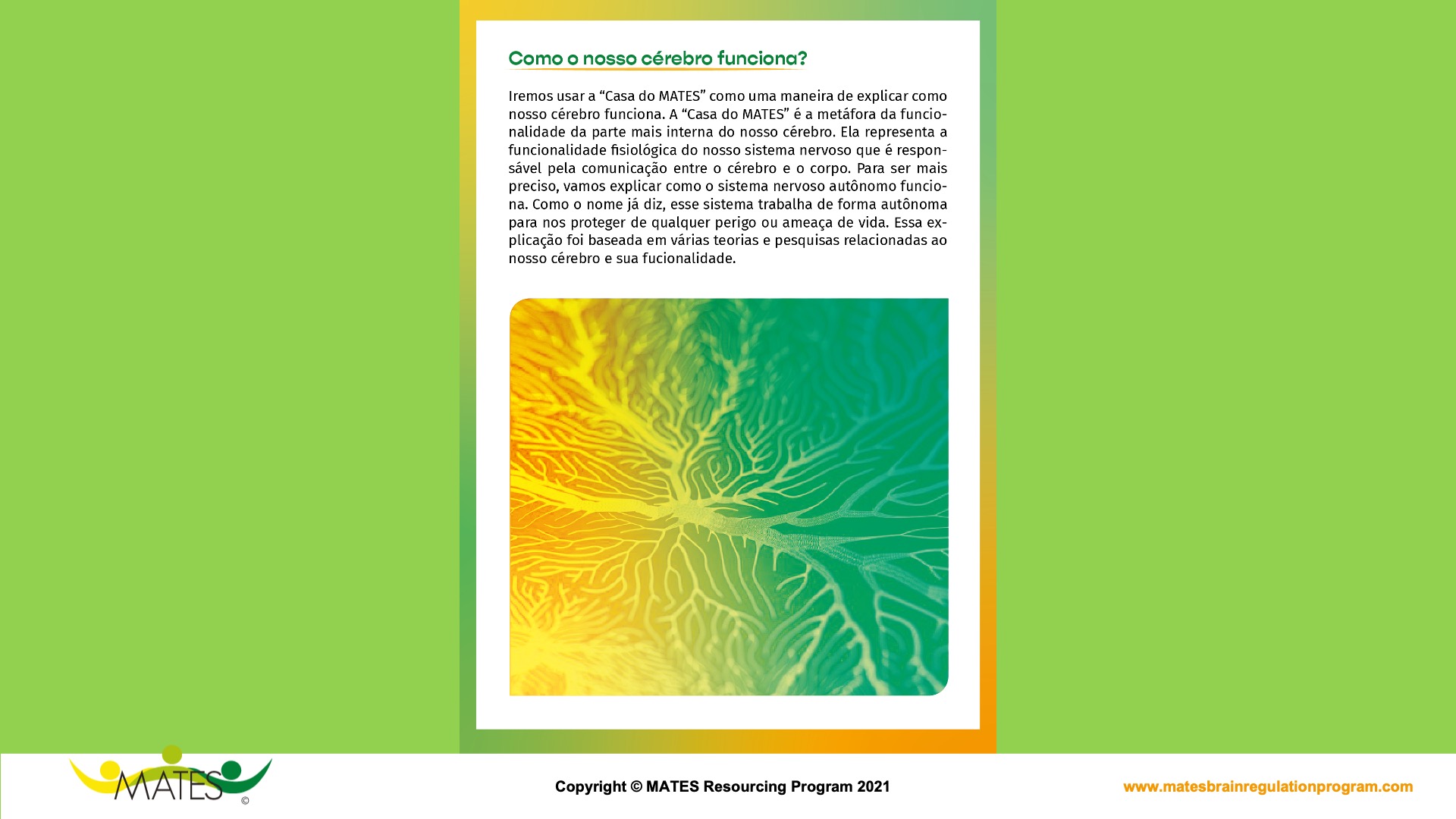 [Speaker Notes: Página 9
Mostrar as casas no final do livro e sugerir que recortarem, se quiserem, páginas 39 e 41.]
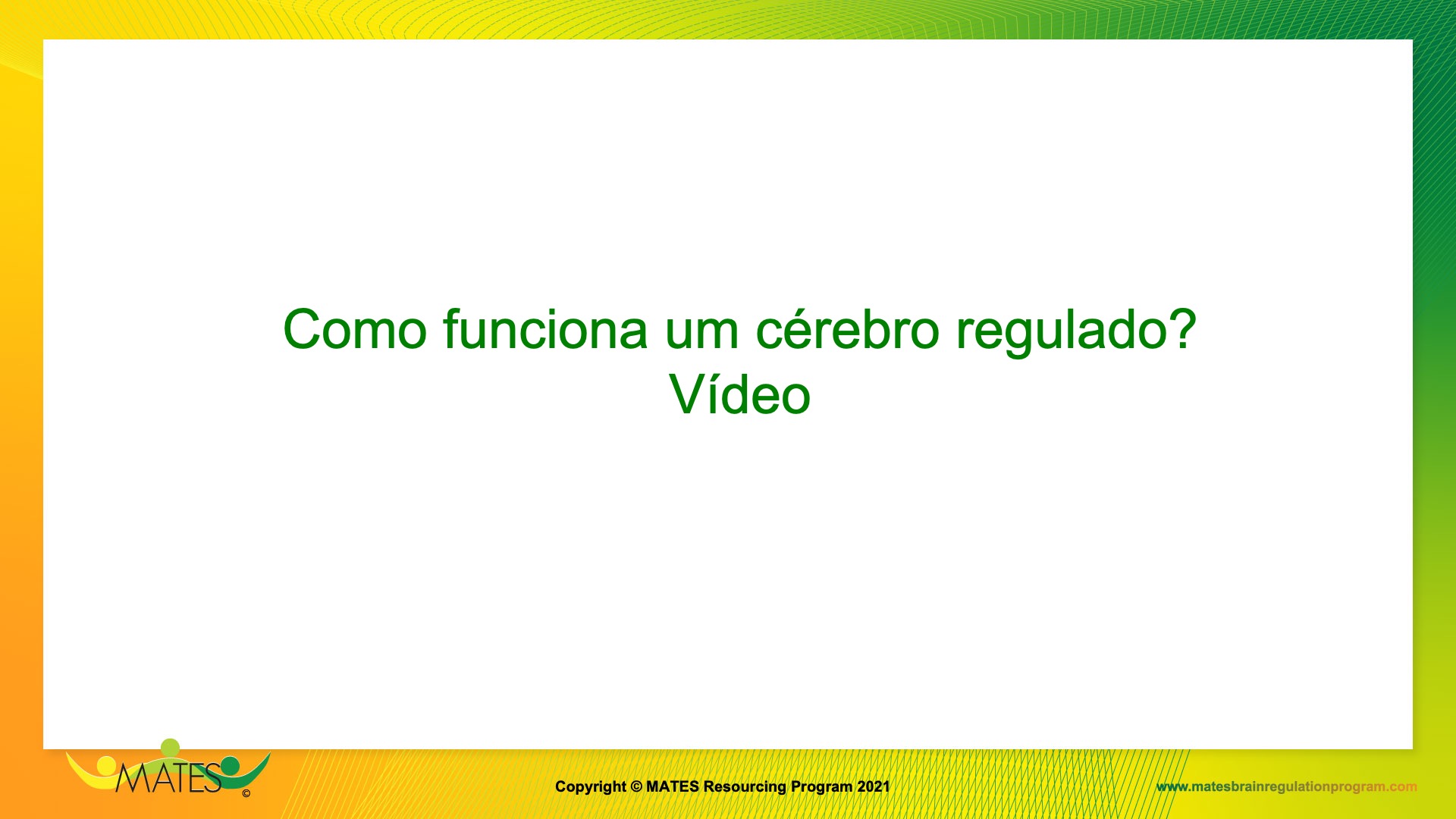 [Speaker Notes: Página 10]
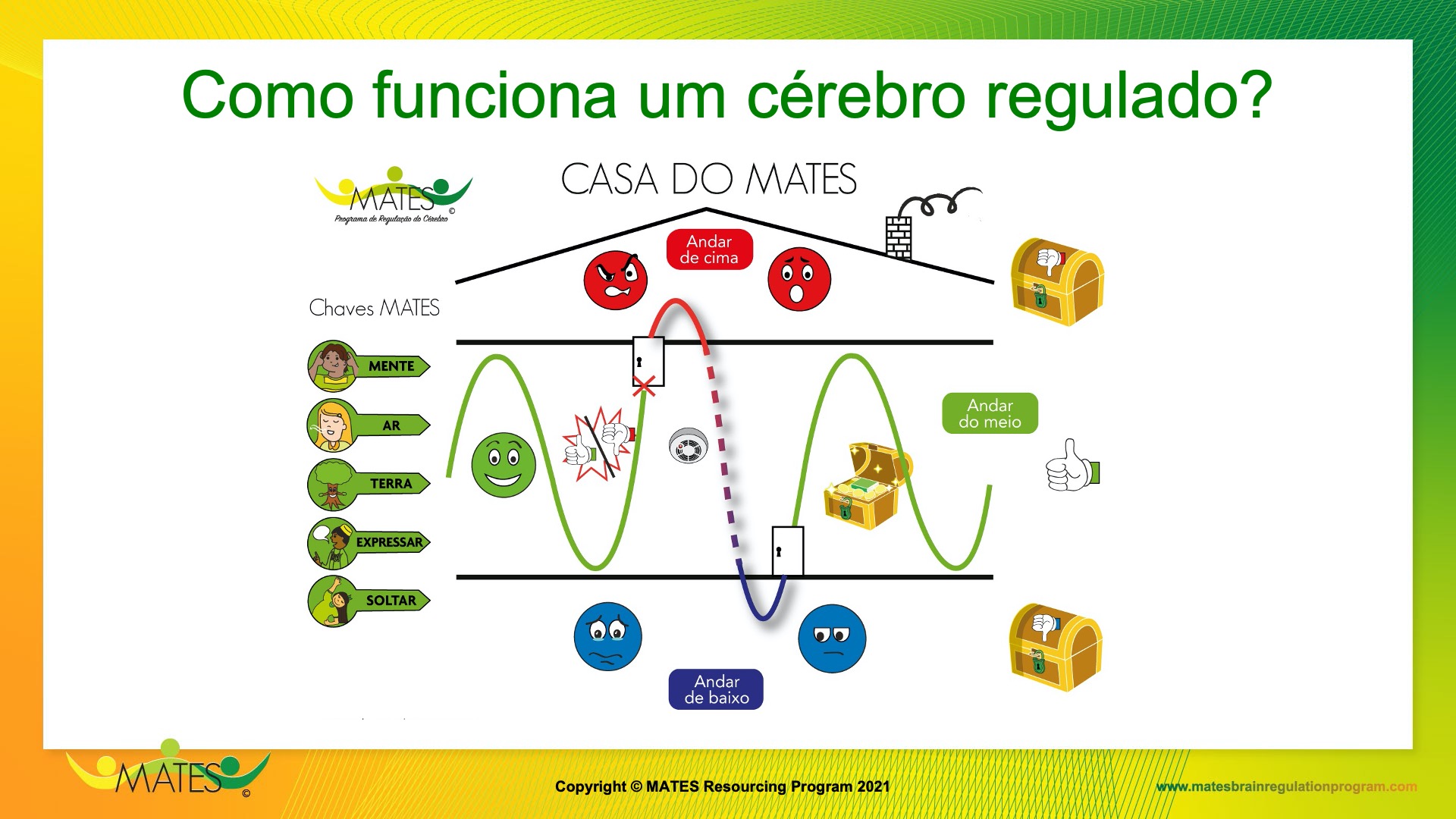 [Speaker Notes: Página 10
Estimular o diálogo:
Pode repetir o vídeo se necessário.
Em que lugar da casa você passa mais tempo no seu dia a dia? Quando você se estressa, para qual andar seu cérebro tende a visitar? Conhece pessoas que vivem no andar de cima? E no andar de baixo?
Pergunte se eles têm alguma pergunta.]
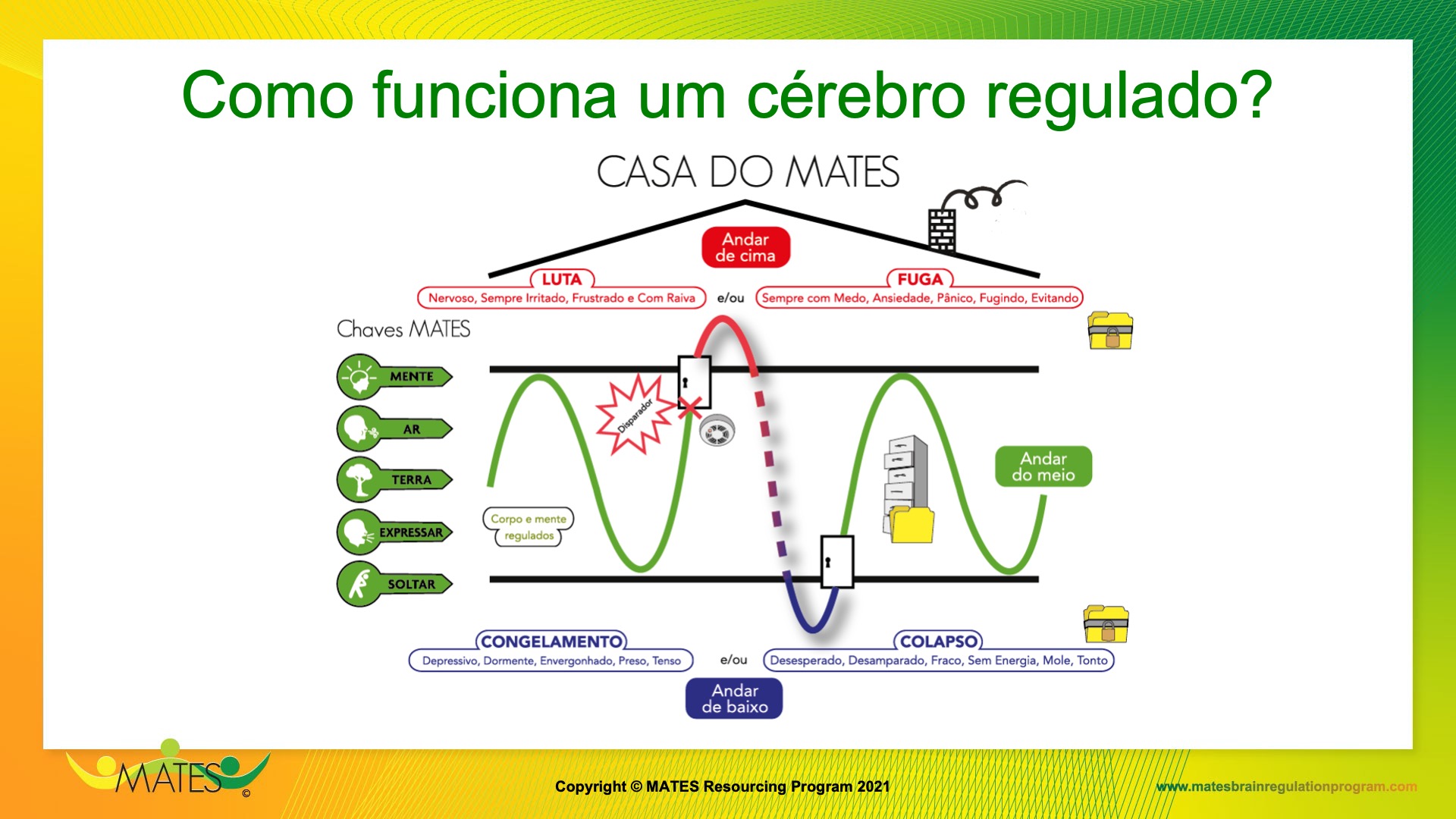 [Speaker Notes: Vídeos da Casa regulada e desregulada usamos a versão da Casa MATES infantil.
Após o grupo entender o conceito da casa com a versão da casa infantil, o facilitador \deverá mostrar a versão da Casa MATES adulto. Página 10]
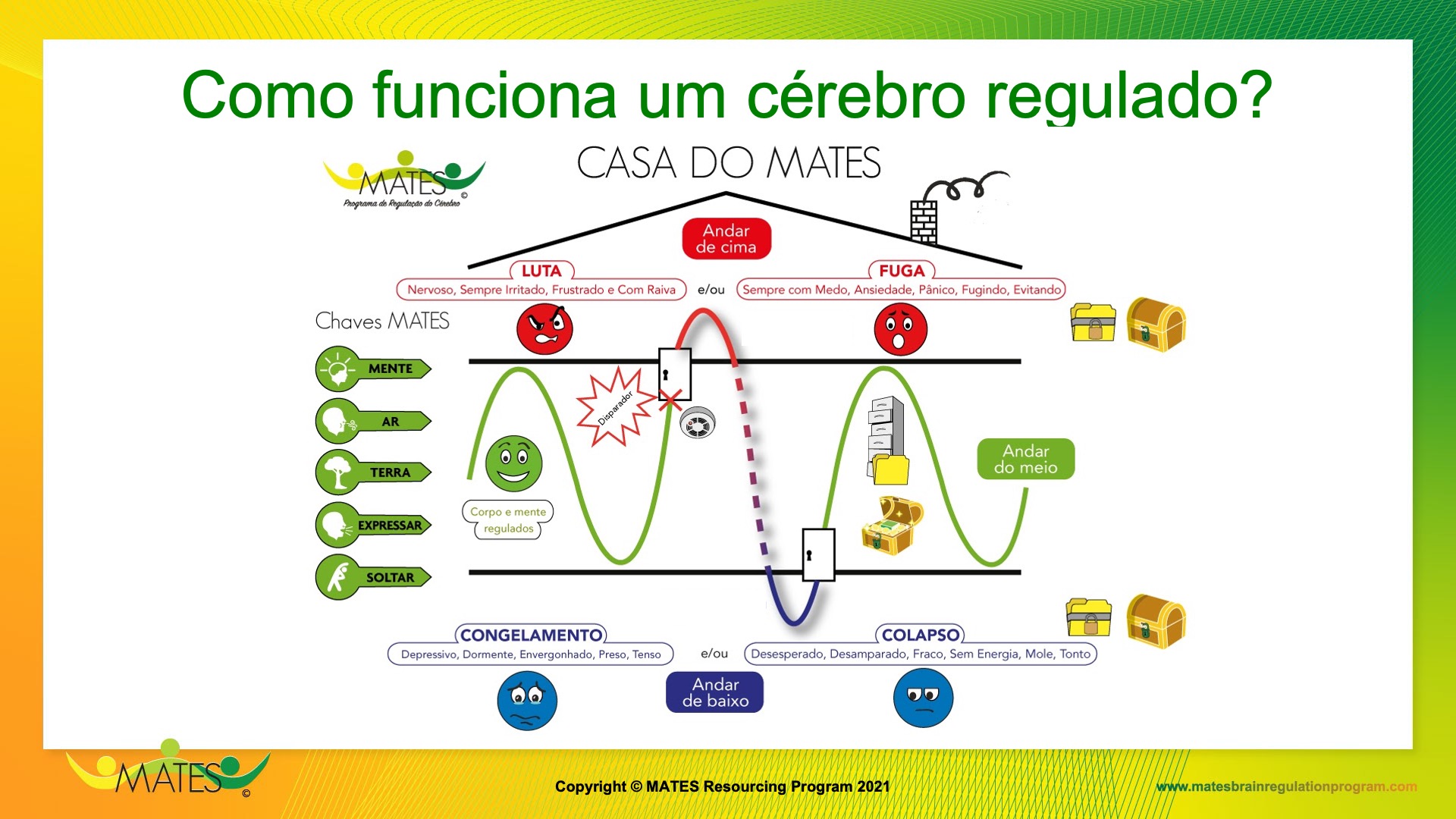 [Speaker Notes: Explicar que o arquivo e o baú têm o mesmo significado na Casa. Eles podem escolher a Casa MATES que mais se identificam. 
Solicite que assim que escolherem a Casa que mais se identifica, eles terão um minuto para olhar todos os detalhes da casa, e memorizar cada parte dela.]
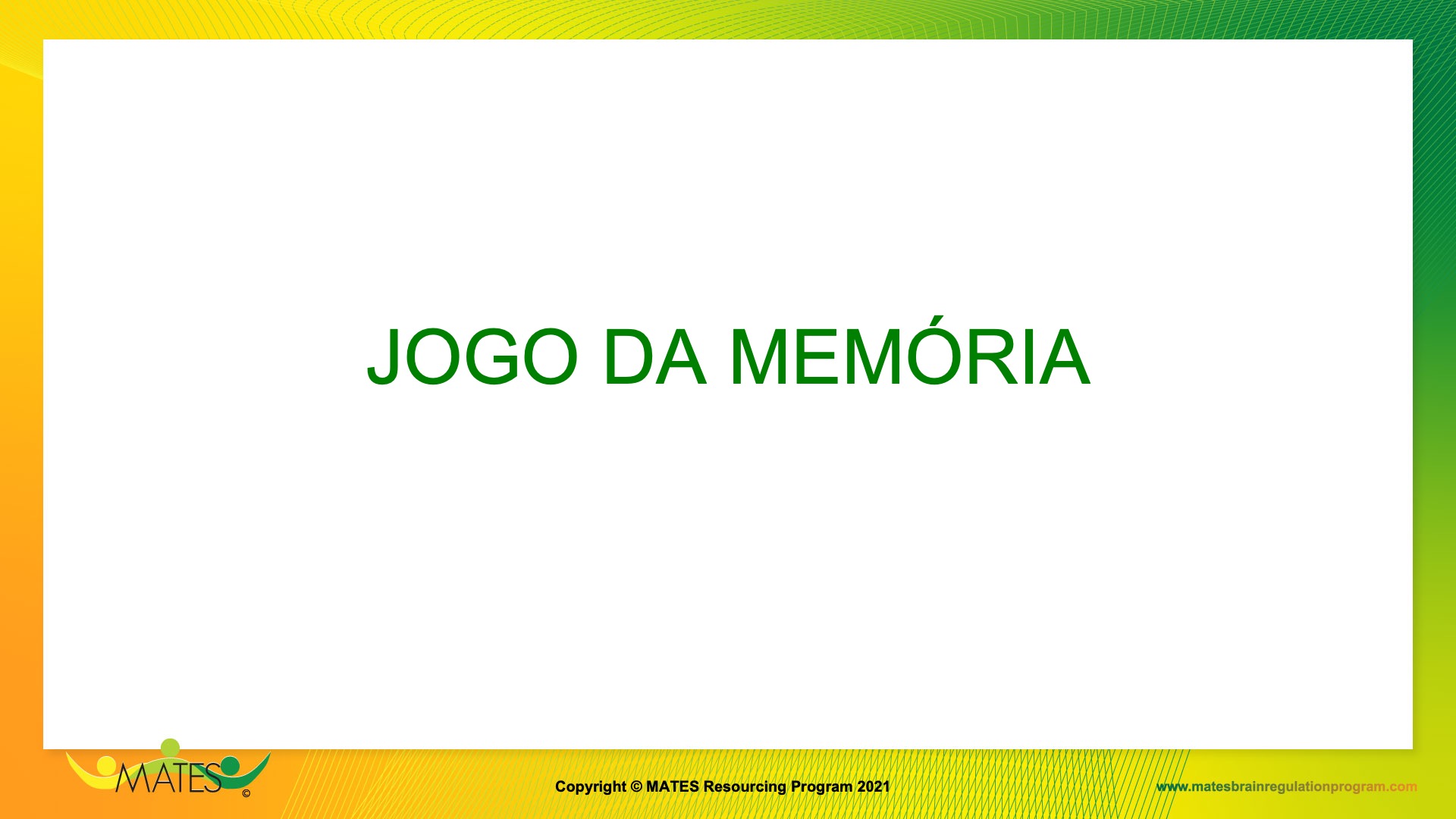 [Speaker Notes: Explicar o jogo. Eles vão preencher a Casa e depois vamos conferir juntos.]
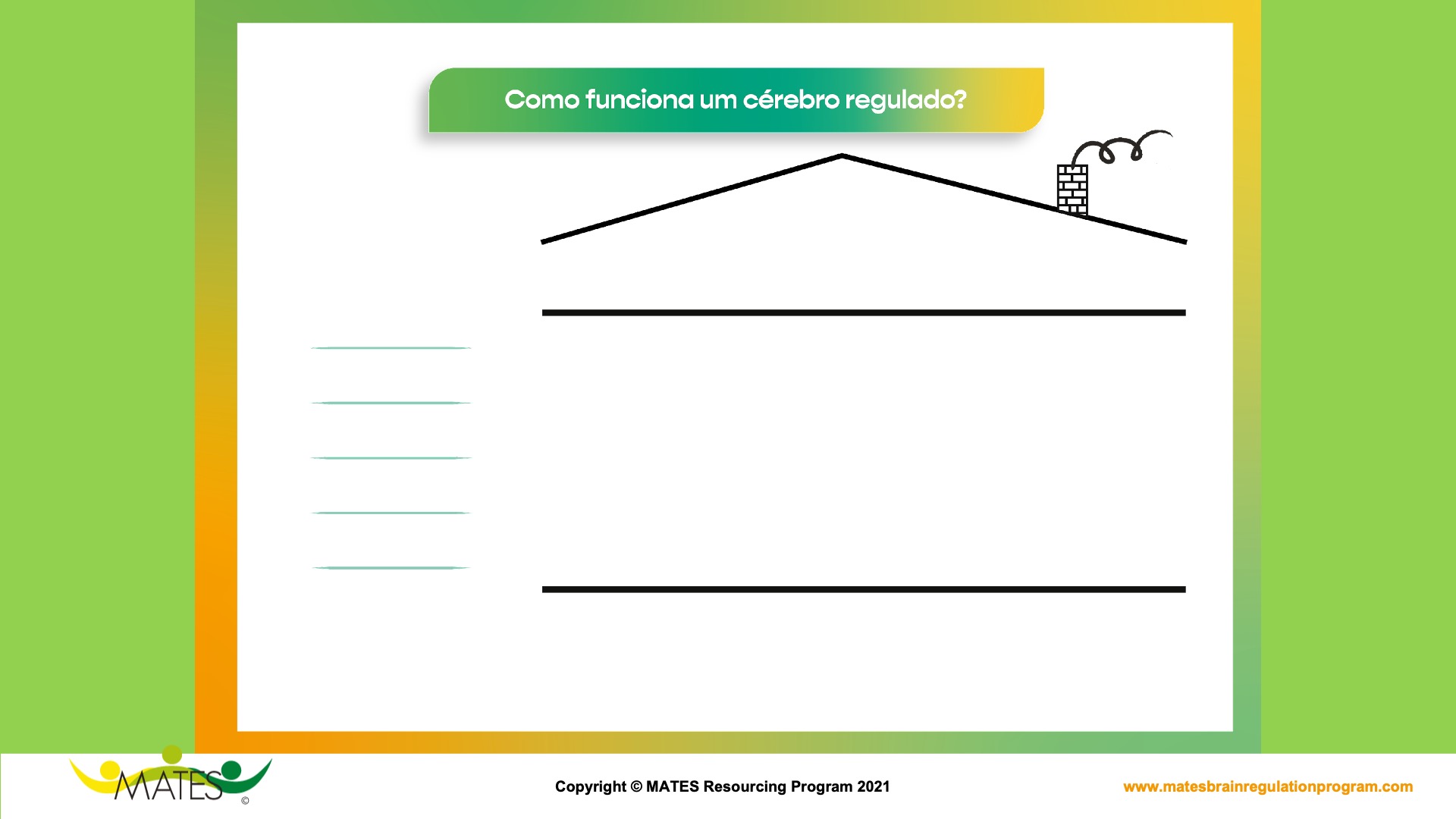 [Speaker Notes: Página 11]
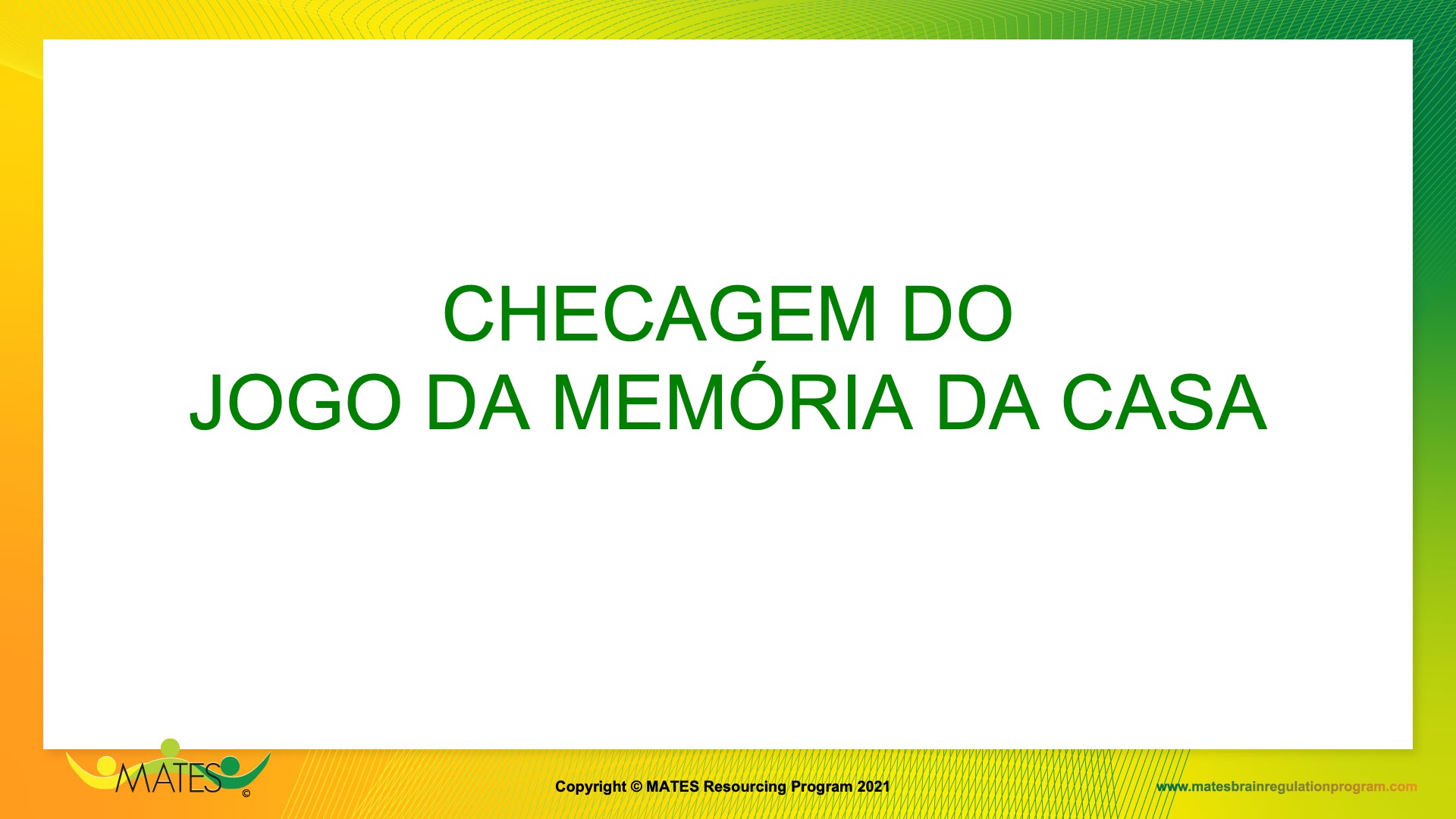 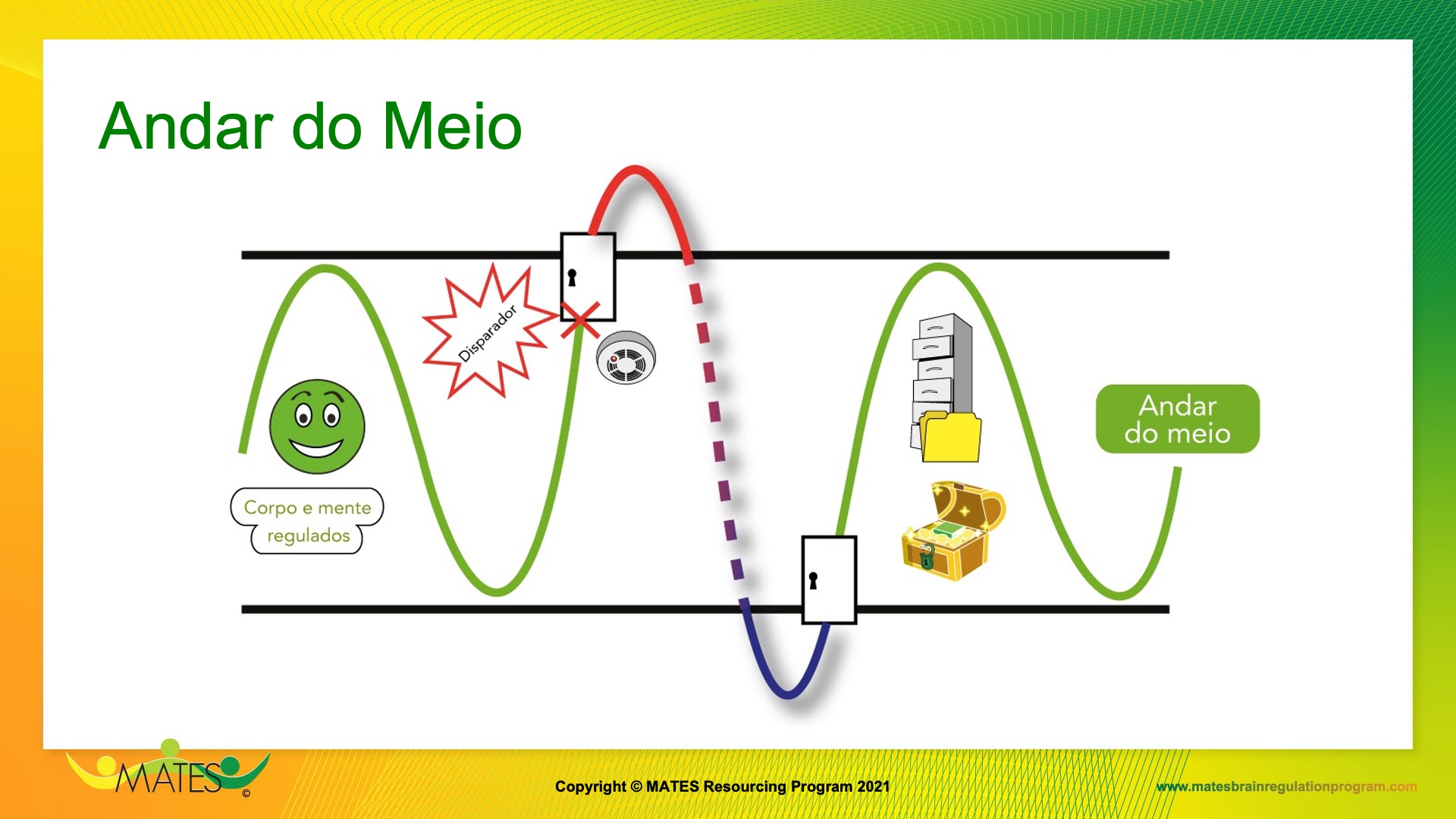 [Speaker Notes: Checar juntos cada andar. É como uma revisão. 
Meio da Casa, onde deveríamos passar mais tempo, porque aqui nosso cérebro está integrado, responsivo, e não reativo.]
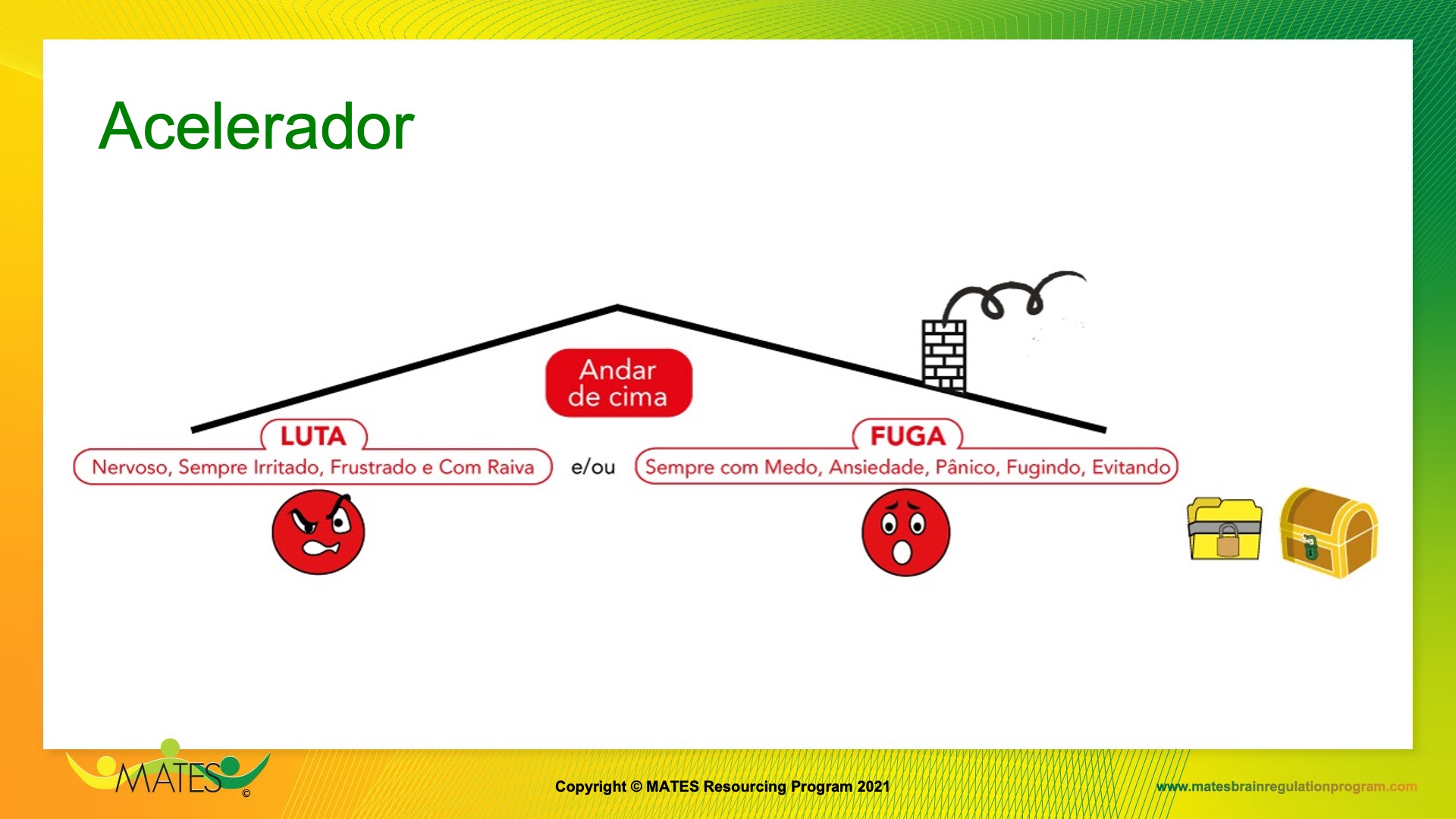 [Speaker Notes: Revisão: Subimos quando o cérebro interpreta como Perigo. Energia de ação, mobilização. "É perigoso, mas posso fazer algo".]
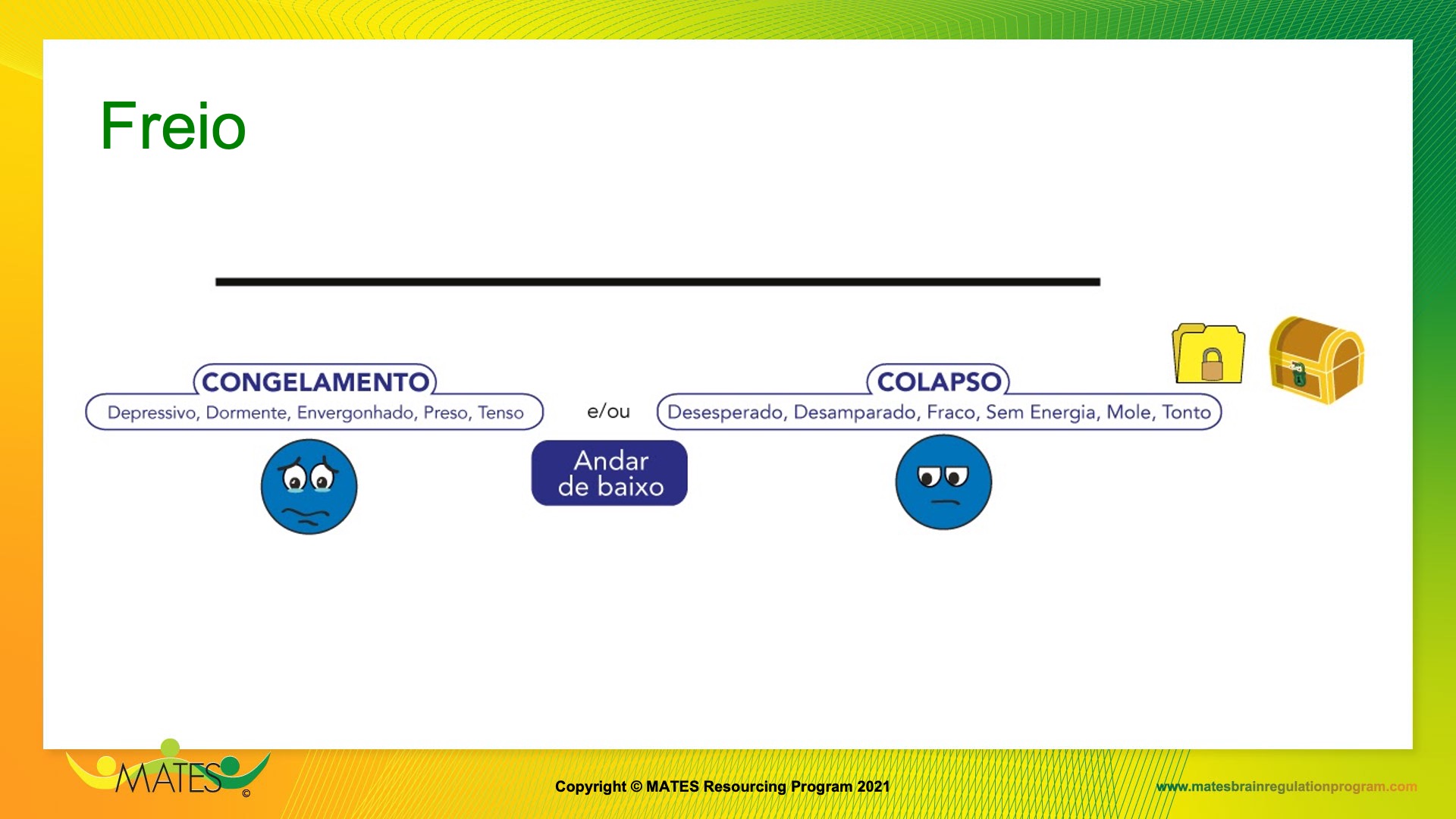 [Speaker Notes: Revisão: Descemos quando o cérebro interpreta “risco de vida”. Energia de paralização, imobilização. "Posso morrer, não consigo enfrentar a ameaça, nem escapar”.]
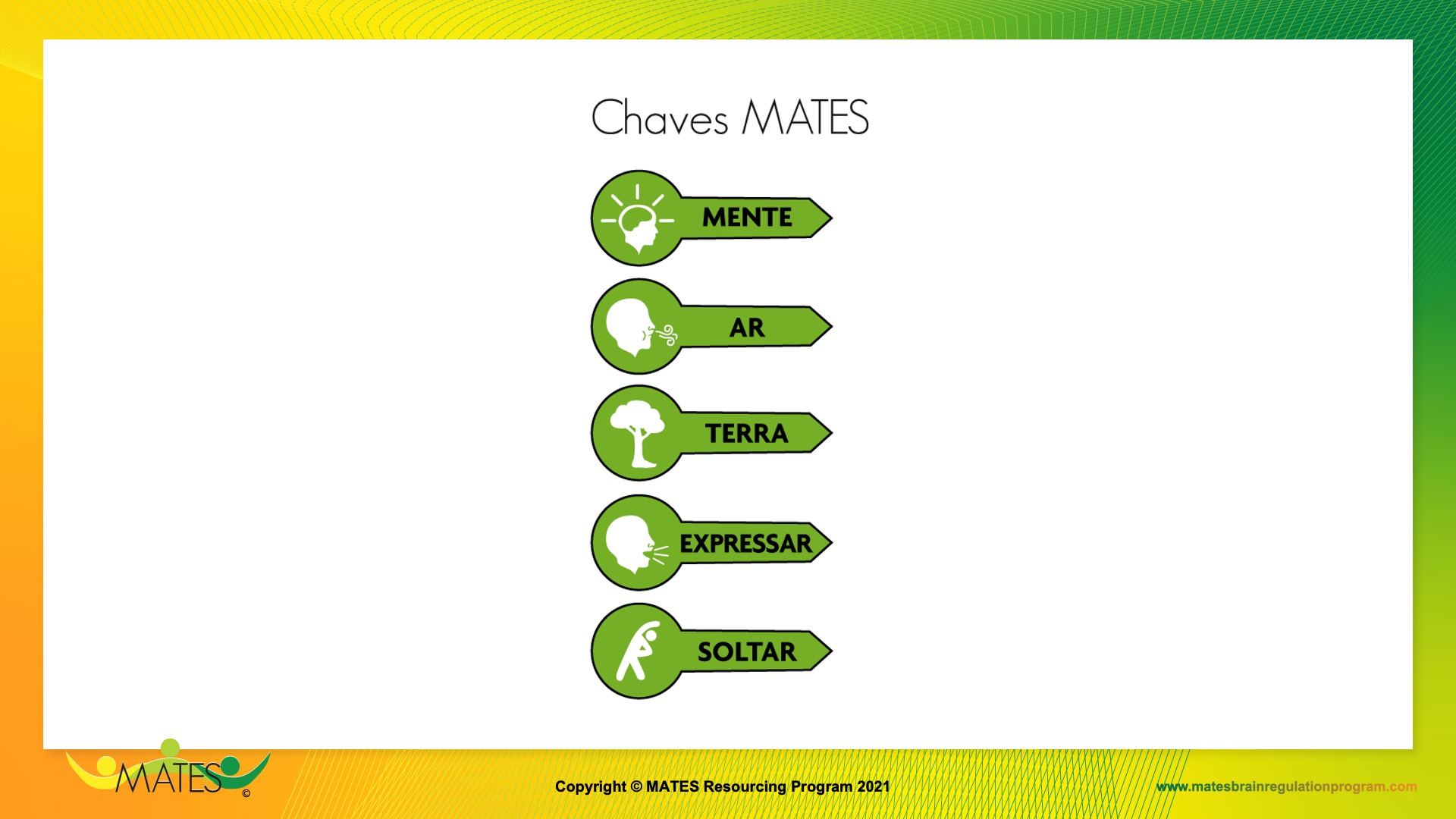 [Speaker Notes: Se der tempo, termine a sessão praticando as MATES juntos, mesmo sem a chave M (se necessário)
Eu estou ok aqui e agora.
Dever de casa: praticar se observar, observar a própria casa e onde as pessoas podem estar na casa delas no dia a dia. 
Presentes
tabela das chaves]
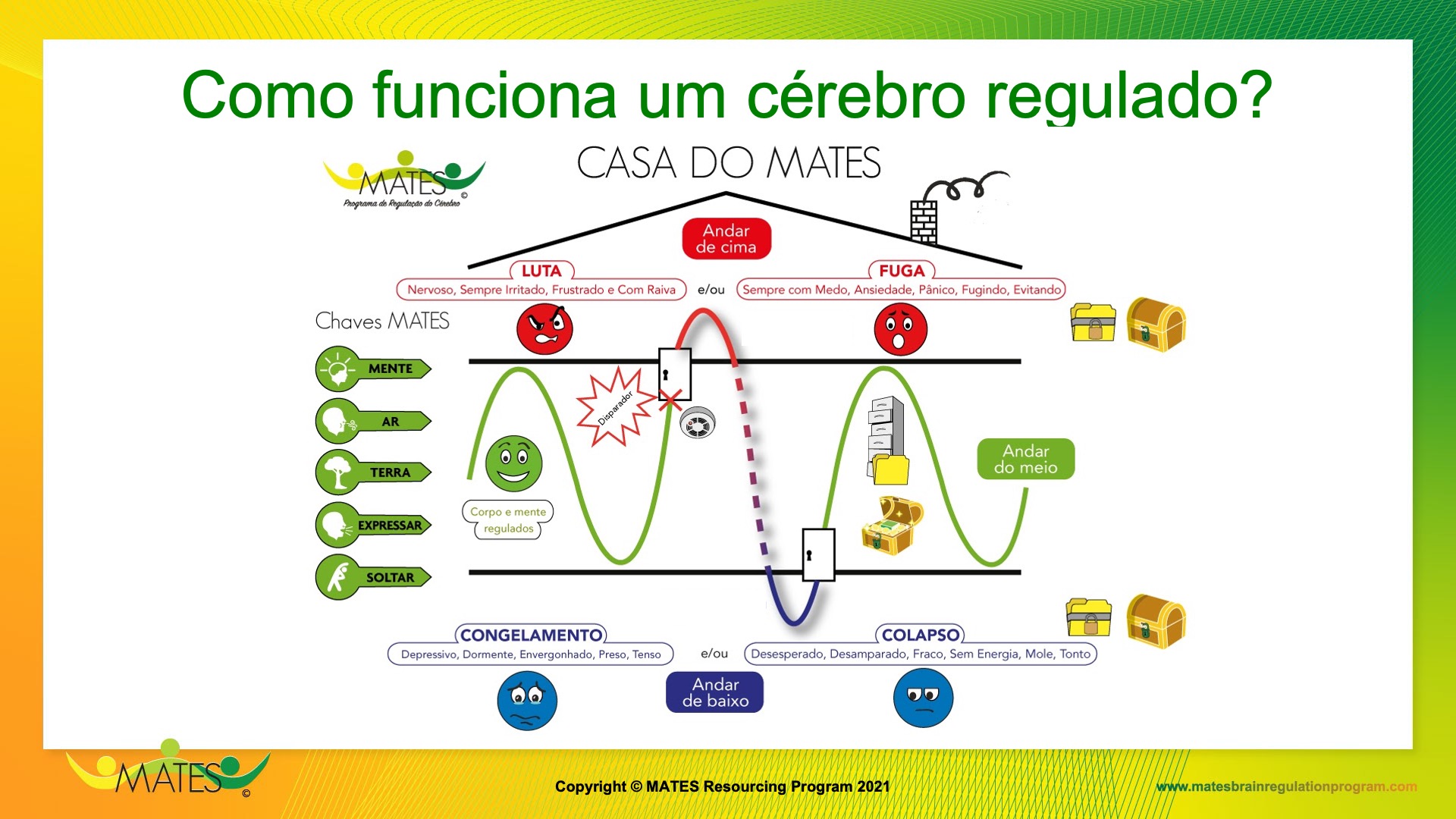 [Speaker Notes: Última checagem]
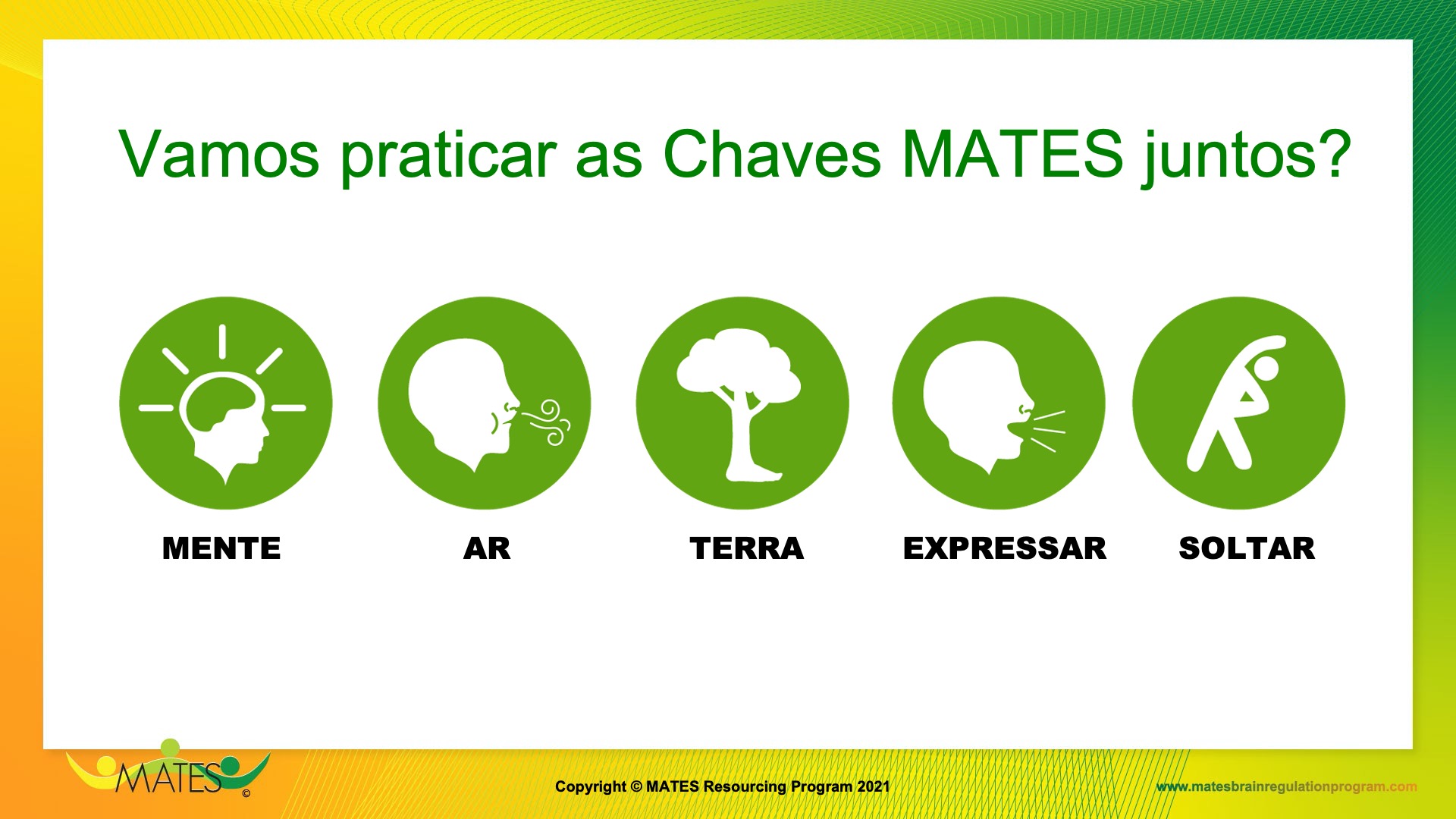 [Speaker Notes: Página 8
Se possível, fechar o dia praticando as Chaves novamente.]
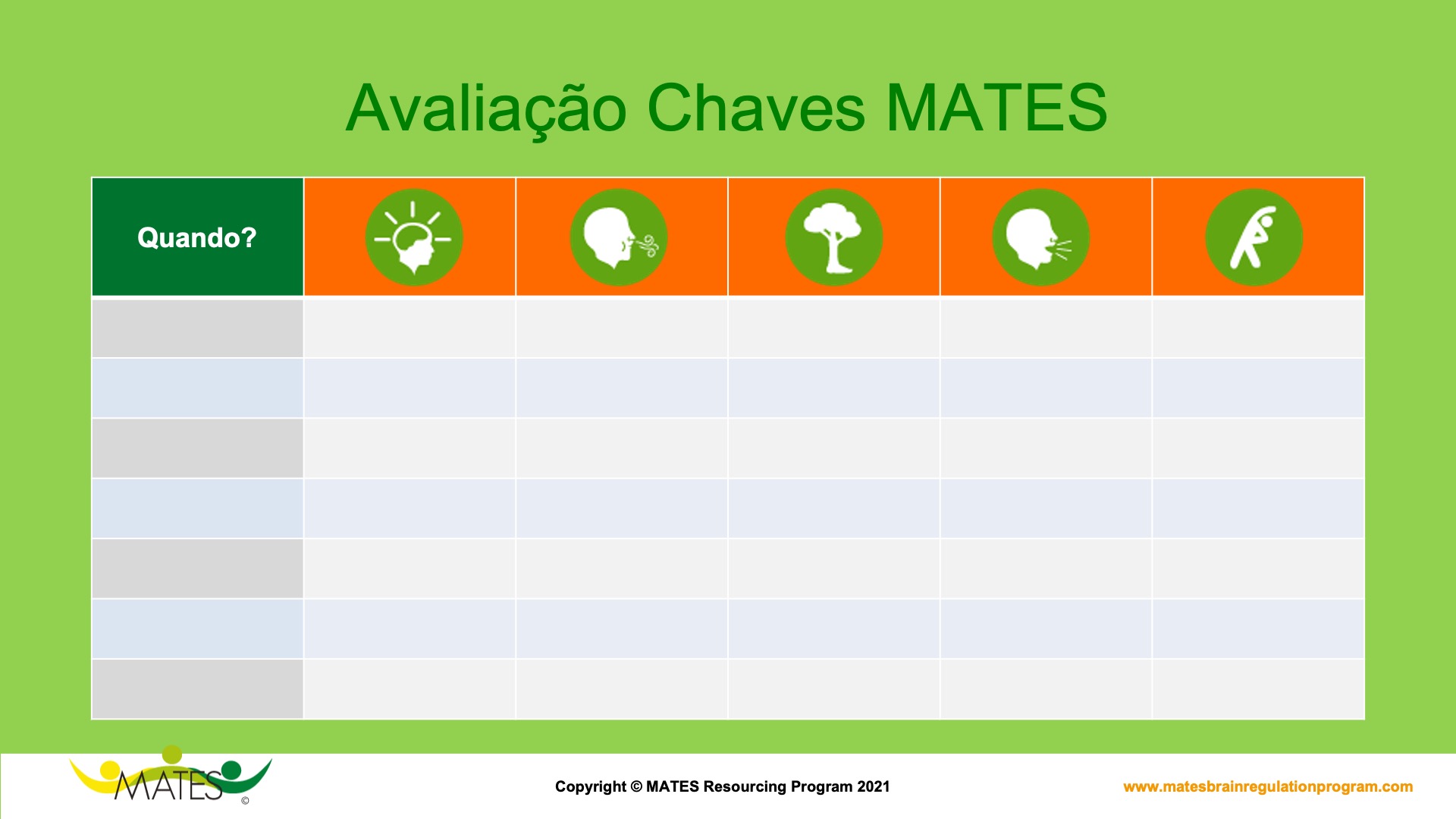 [Speaker Notes: Página 8 
Dever de casa: Praticar as Chaves na sequência que fizeram juntos. Página 40.
Pedir para que façam um checagem interna durante a semana, em vários momentos do dia, e observar em que andar da Casa eles estão passando mais o tempo deles. E se quiserem, podem fazer anotações nas páginas finais do livro, se possível registrar com a data.]
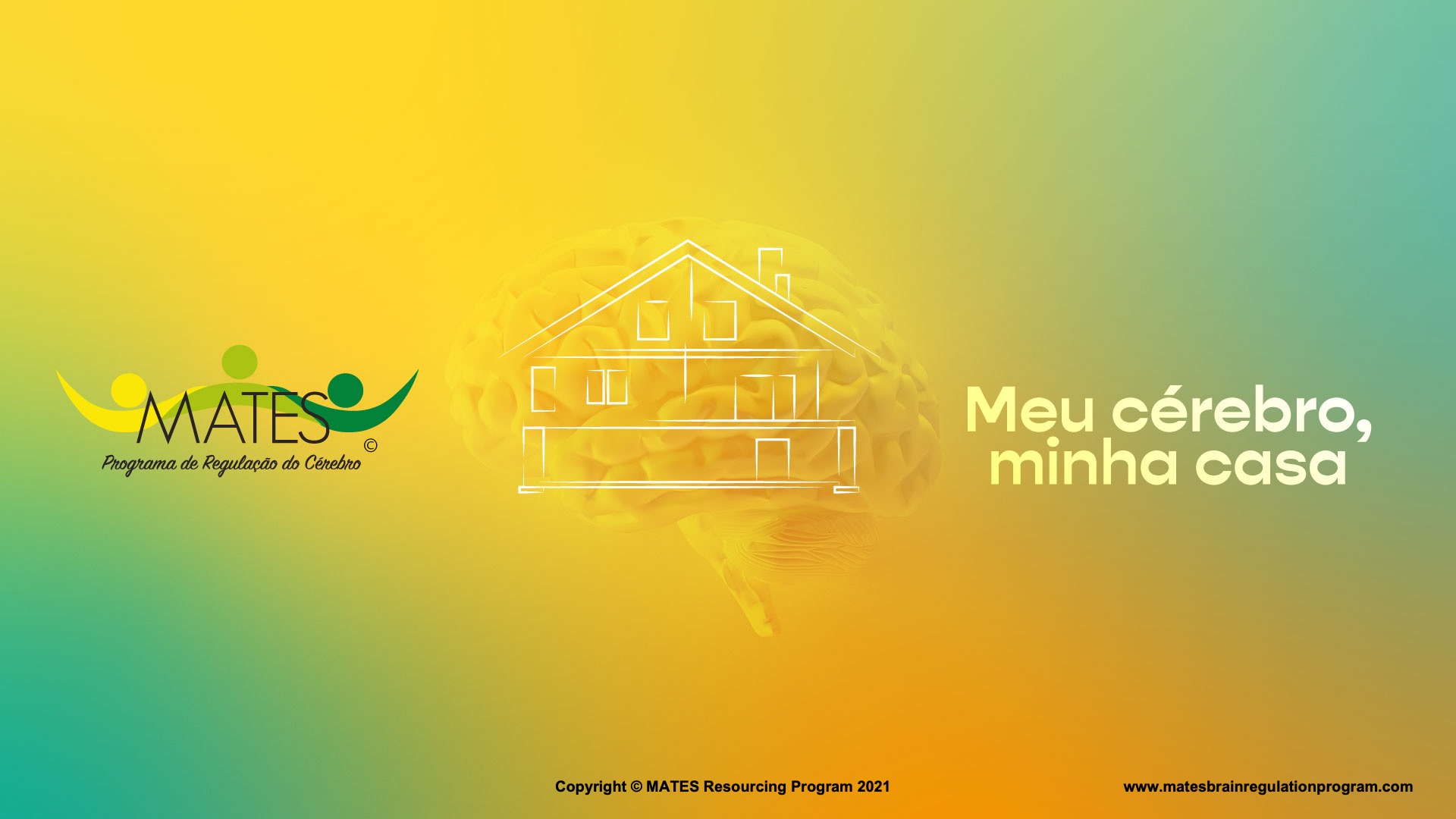 MÓDULO 2
[Speaker Notes: Checagem - Como estão? Como foi a semana? Etc. 
Pedir para que compartilhem sobre sua semana, como estão com a linguagem do MATES.
Onde se perceberam na casa, etc. O que os fizeram subir ou descer na Casa MATES. etc.]
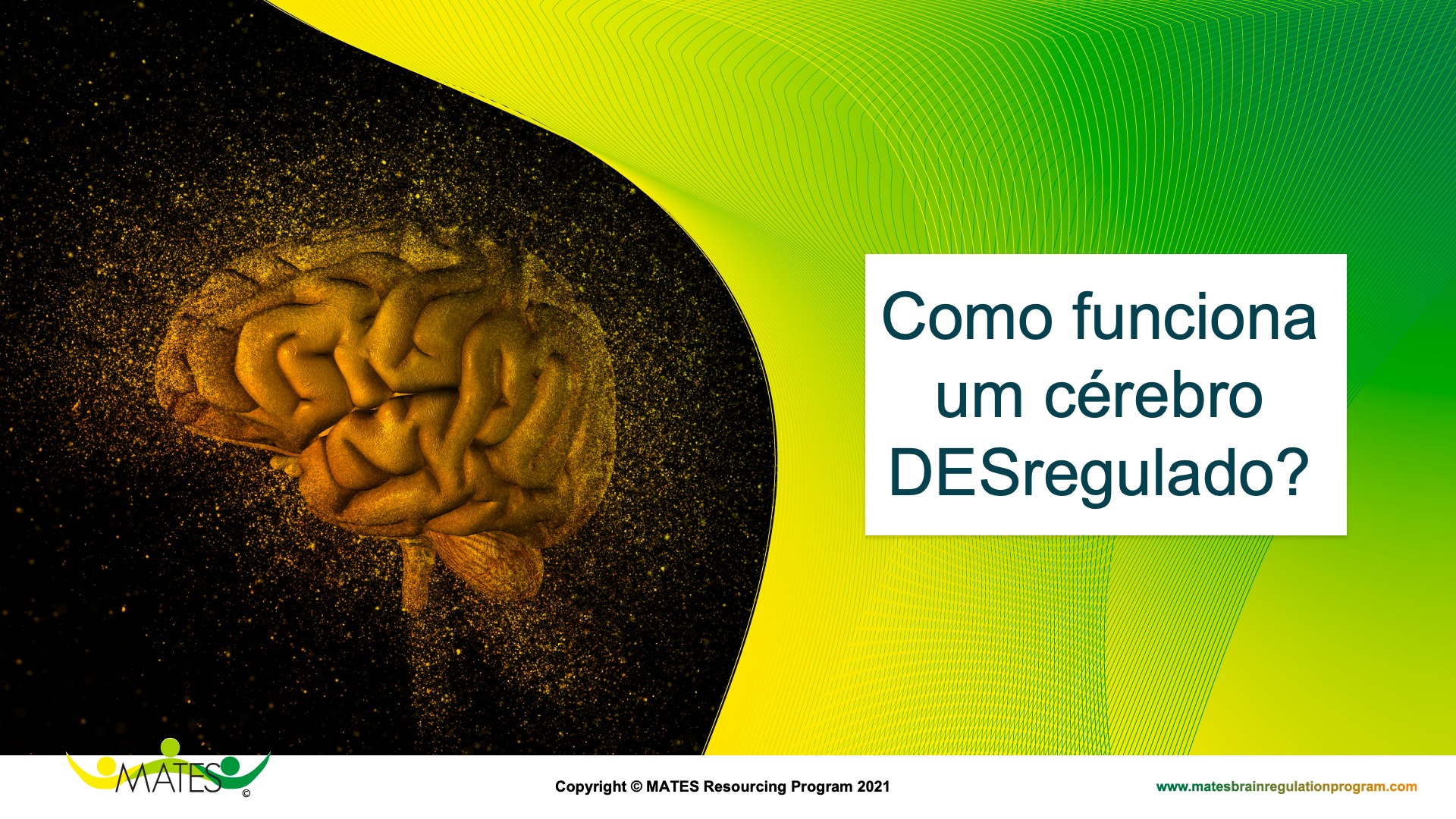 [Speaker Notes: Página 12
Convidar para conhecerem como um cérebro desregulado funciona na Casa.]
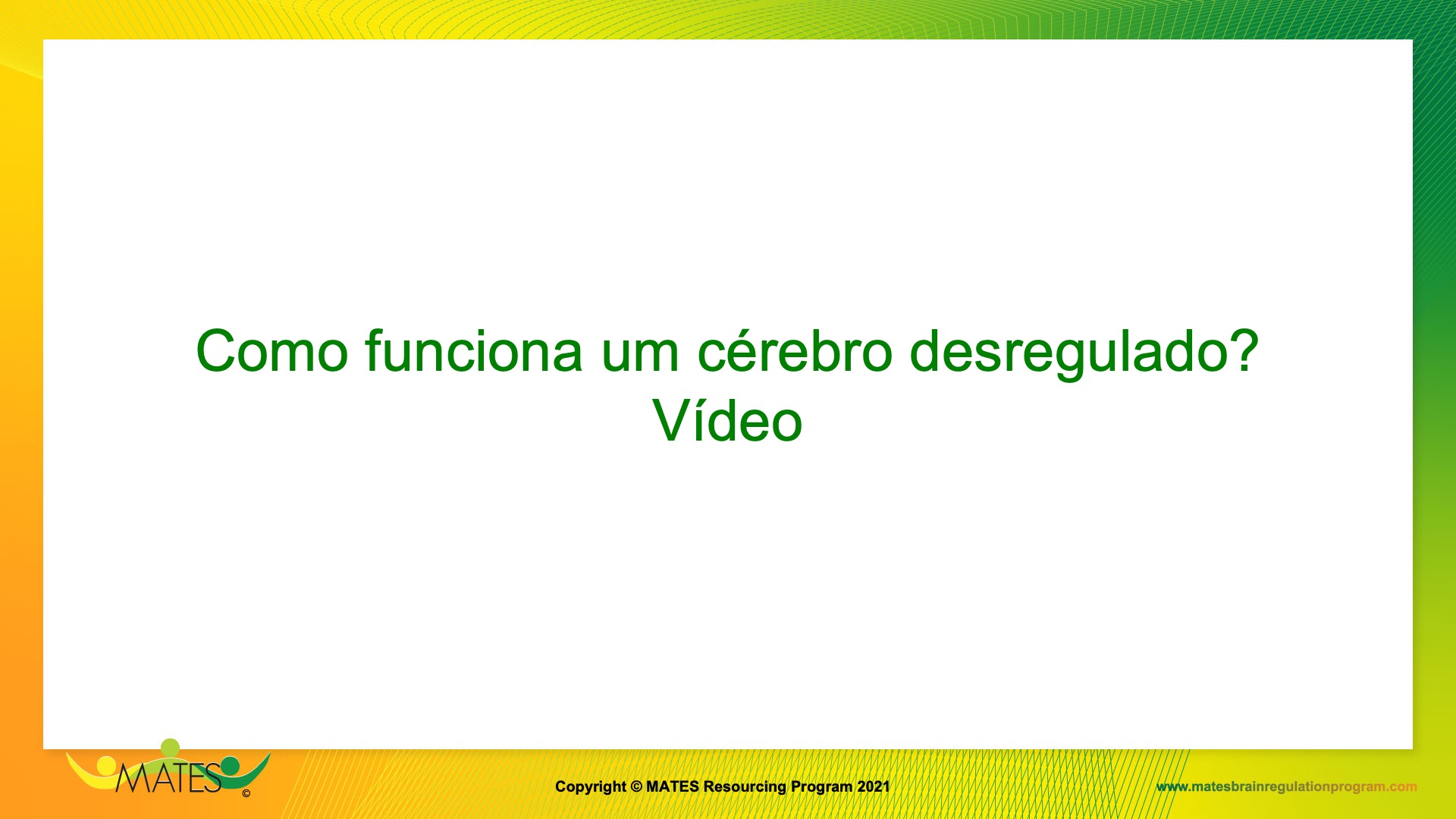 [Speaker Notes: Pg. 8]
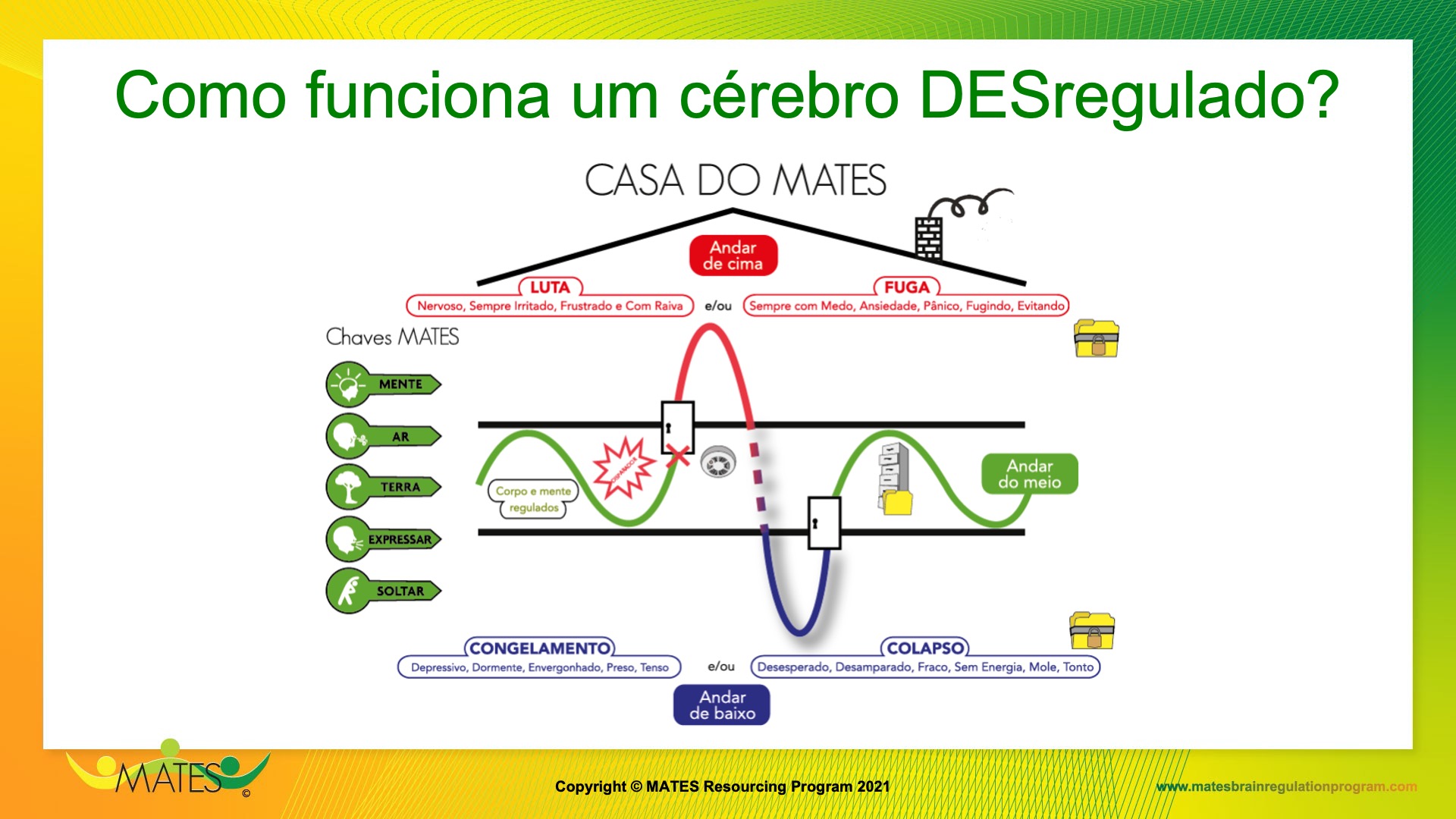 [Speaker Notes: Pagina 12
Enfatizar que precisamos aprender a aumentar o Meio da Casa e para isso precisamos praticar as Chaves quando estamos no Meio da Casa. Porque quando estamos no Meio da Casa assimilamos mais, aprendemos mais, porque lá acessamos nosso arquivo/baú aberto. Então, caso subamos ou desçamos na Casa, será mais fácil voltar para o Meio, e dessa forma vamos aumentando o Meio da Casa. Algumas vezes antes do Meio da Casa aumentar, teremos que aprender a achar a Porta e nos manter nela, pelo menos um pé lá. Pg. 12

Estimular o diálogo no grupão ou em pares: você tem um Meio da Casa pequeno? Ou será que há eventos/situações que fazem com que o seu Meio da Casa diminua? Como é perceber que o Meio da sua Casa é pequeno ou não é pequeno?

Verifique se estão descobrindo "presentes". Página 5.]
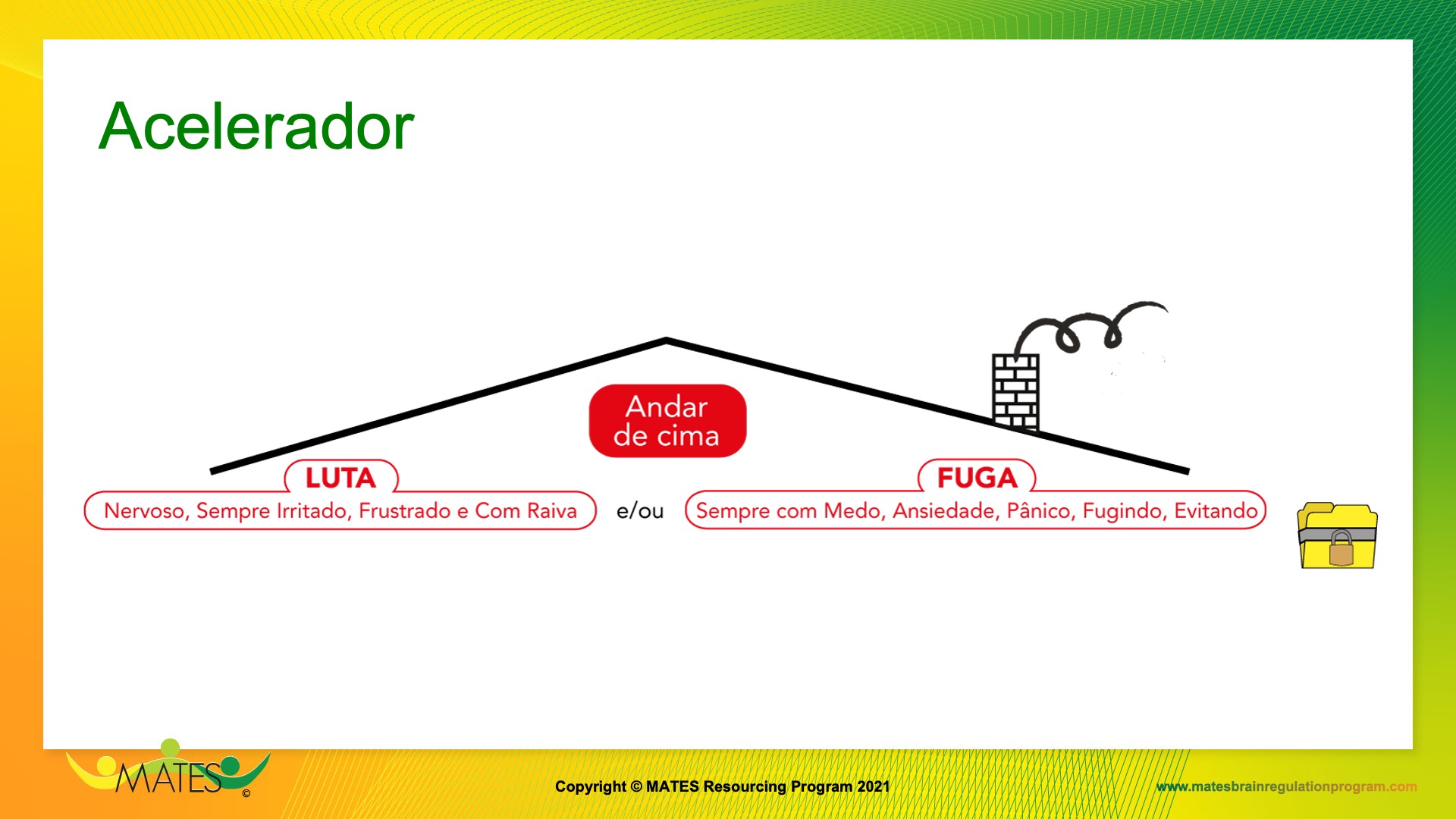 [Speaker Notes: Revisão: Subimos quando o cérebro interpreta como Perigo. Energia de ação, mobilização. "É perigoso, mas posso fazer algo". Pode dar exemplo de sintomas do que pode ser está preso no Andar de cima, na Luta ou na Fuga.]
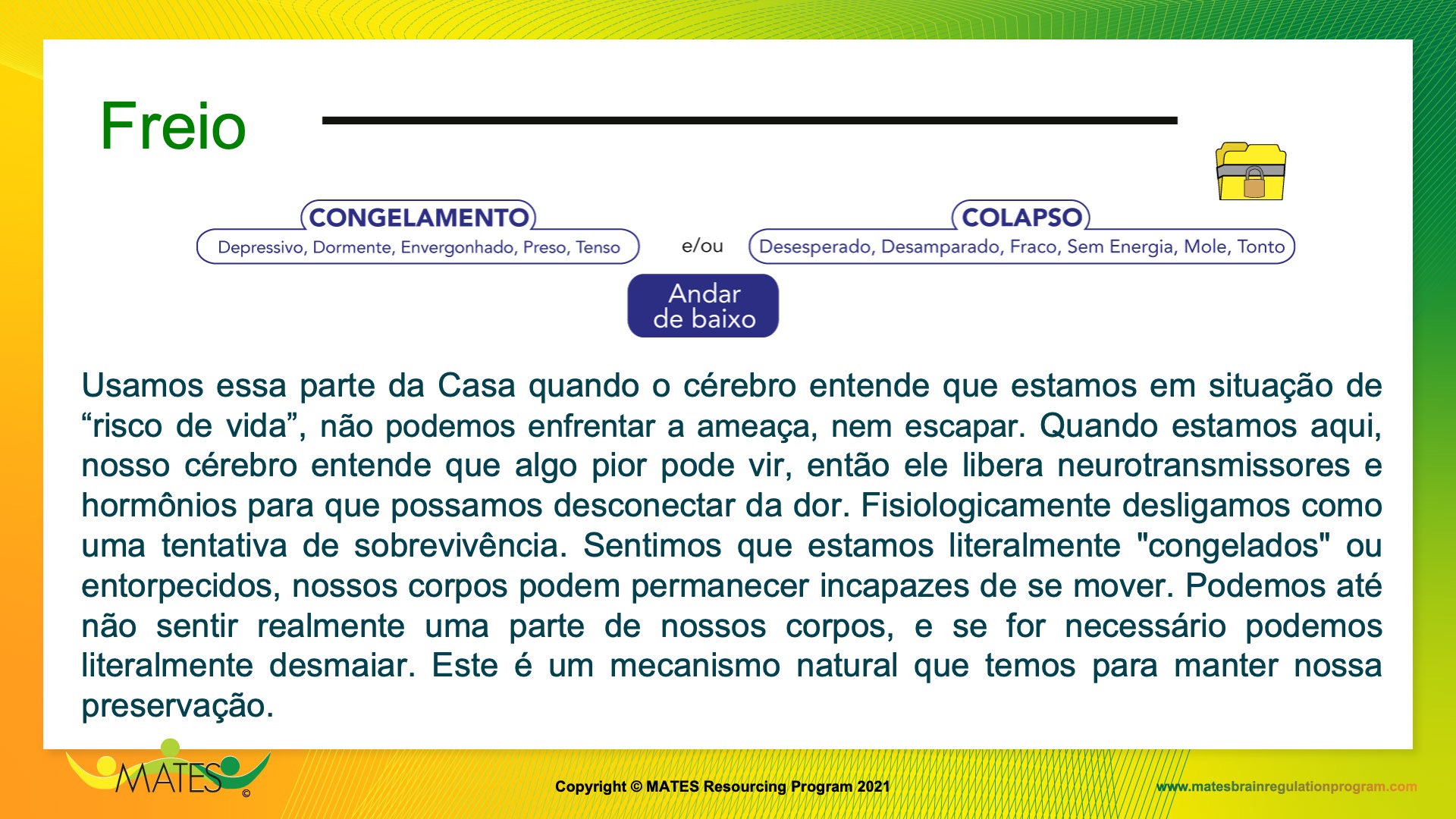 [Speaker Notes: Revisão: Apenas diferenciar Congelamento de Colapso.]
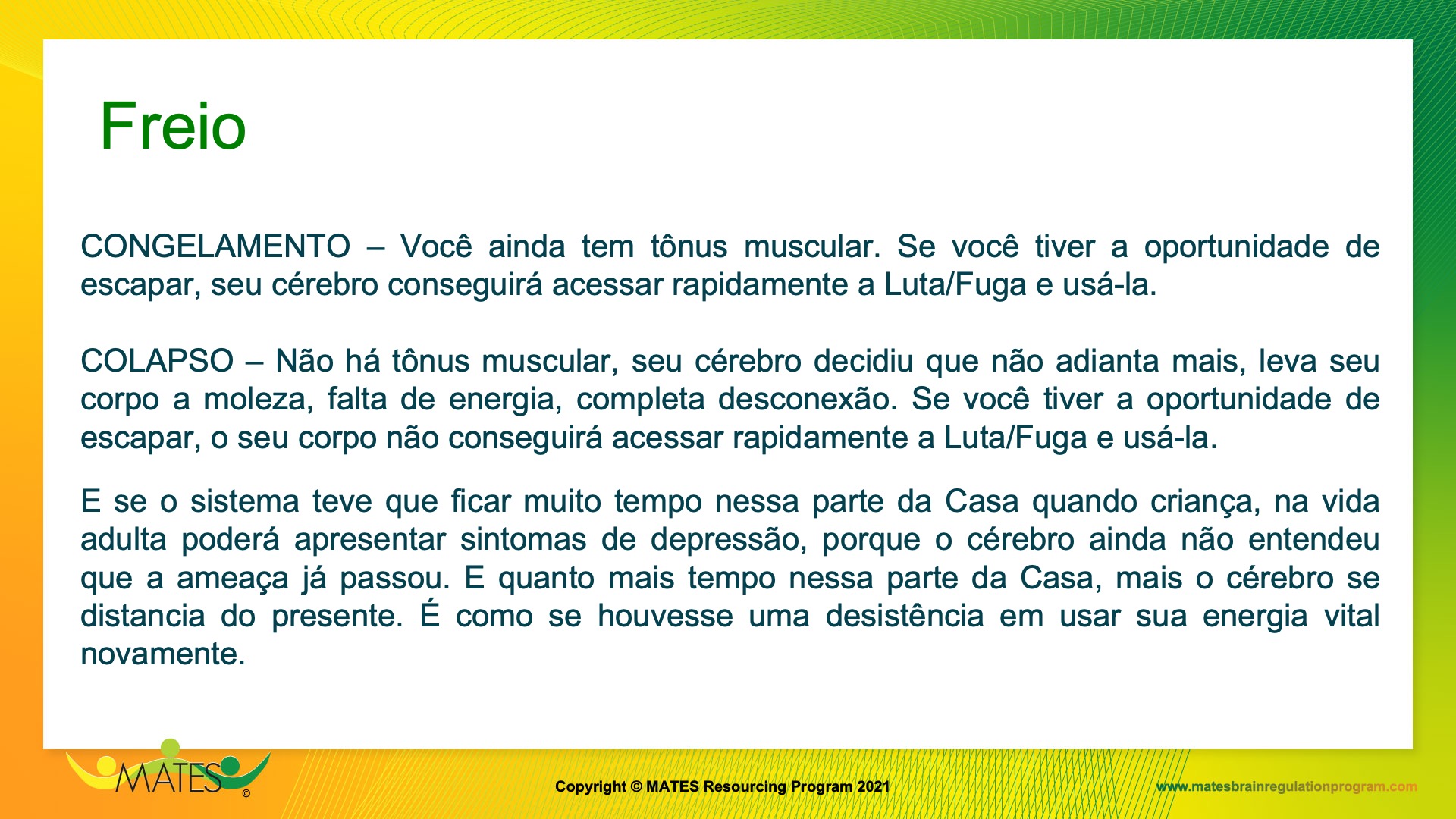 [Speaker Notes: Revisão: Como informação extra, se necassário, vale colocar vídeos de animais no youtube de National Geografic, que eles possam ver estes mecanismos no animal. E perguntar se eles já se sentiram paralisados (mentalmente ou fisicamente) ou se perderam as forças das pernas ou corpo ou a voz em alguma situação.]
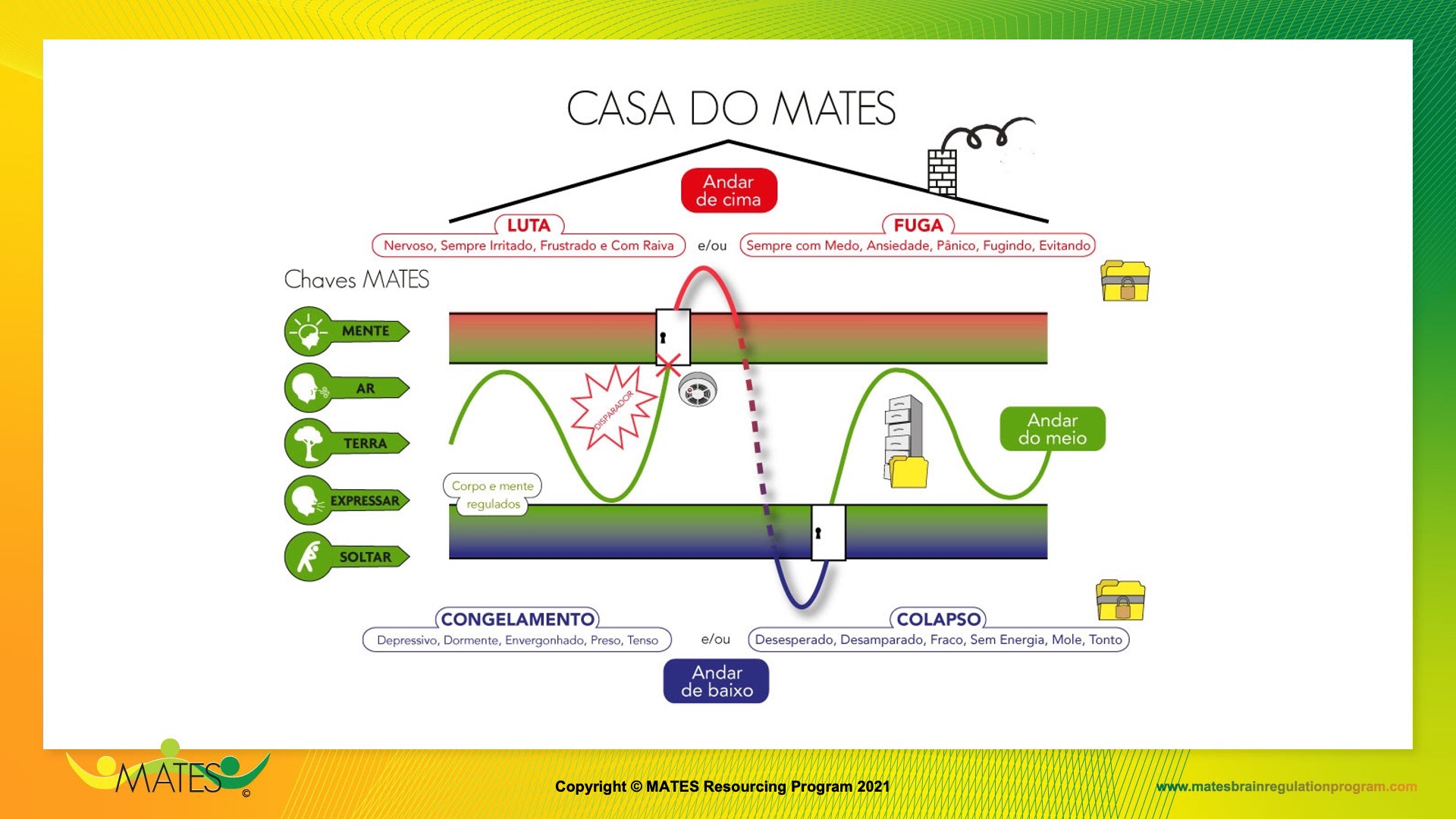 [Speaker Notes: Página 12
Introduzir a importância de achar e se manter na Porta. 
Enfatizar a importância de estar nas Portas, ou ficar nelas: estar na Porta é autoconsciência. Às vezes, não conseguimos mudar rapidamente de estado, mas se perceber é o primeiro passo. O uso das Chaves MATES ajuda a nos manter na Porta e nos ajuda a reconhecer o que carregamos no Baú/Arquivo.]
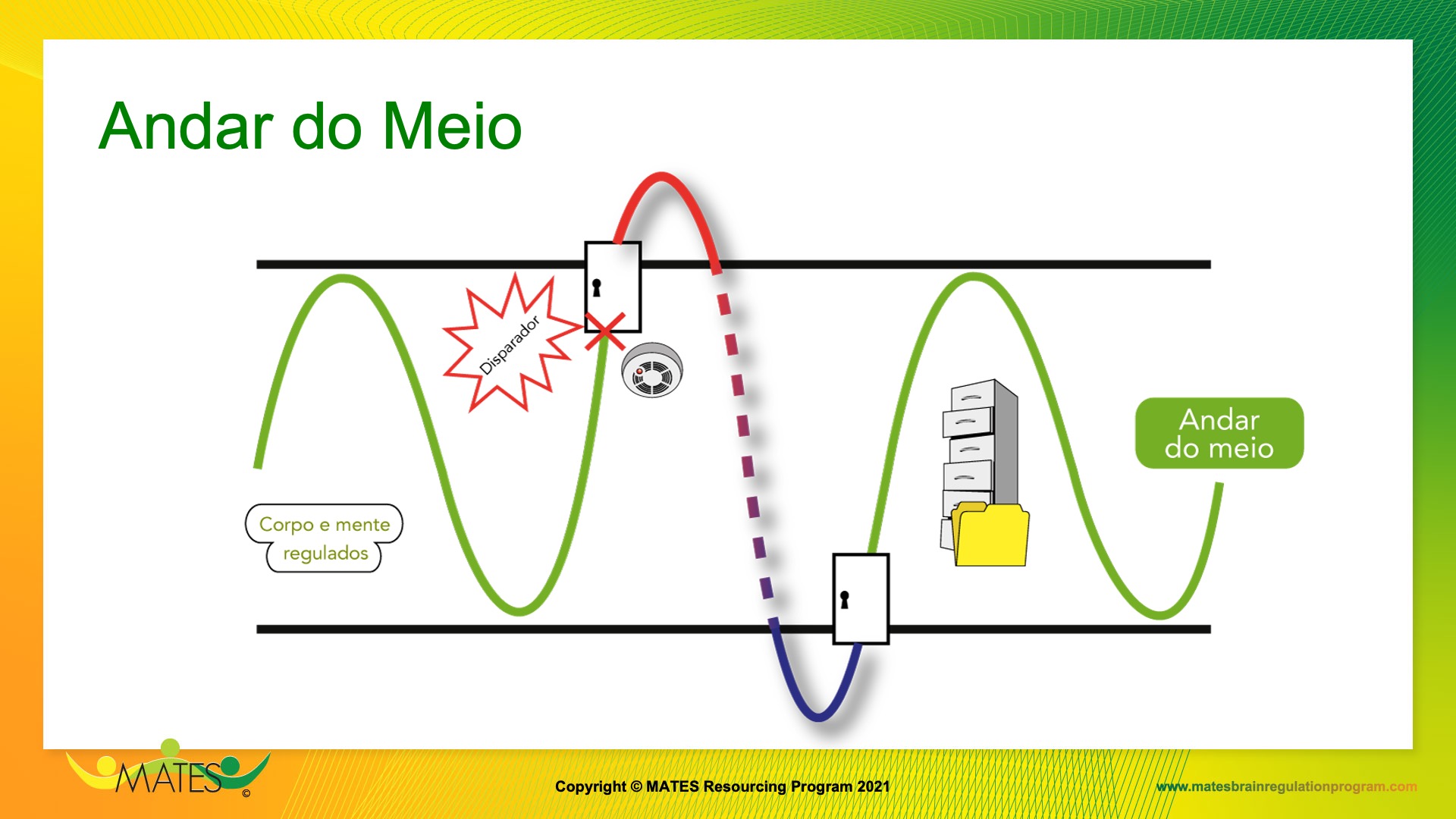 [Speaker Notes: Aprofundar no conceito do que temos no meio da casa. Vamos mostrar duas coisas importantes que nos ajudam a ficar mais regulados: o Detector de Fumaça e o nosso arquivo aberto.]
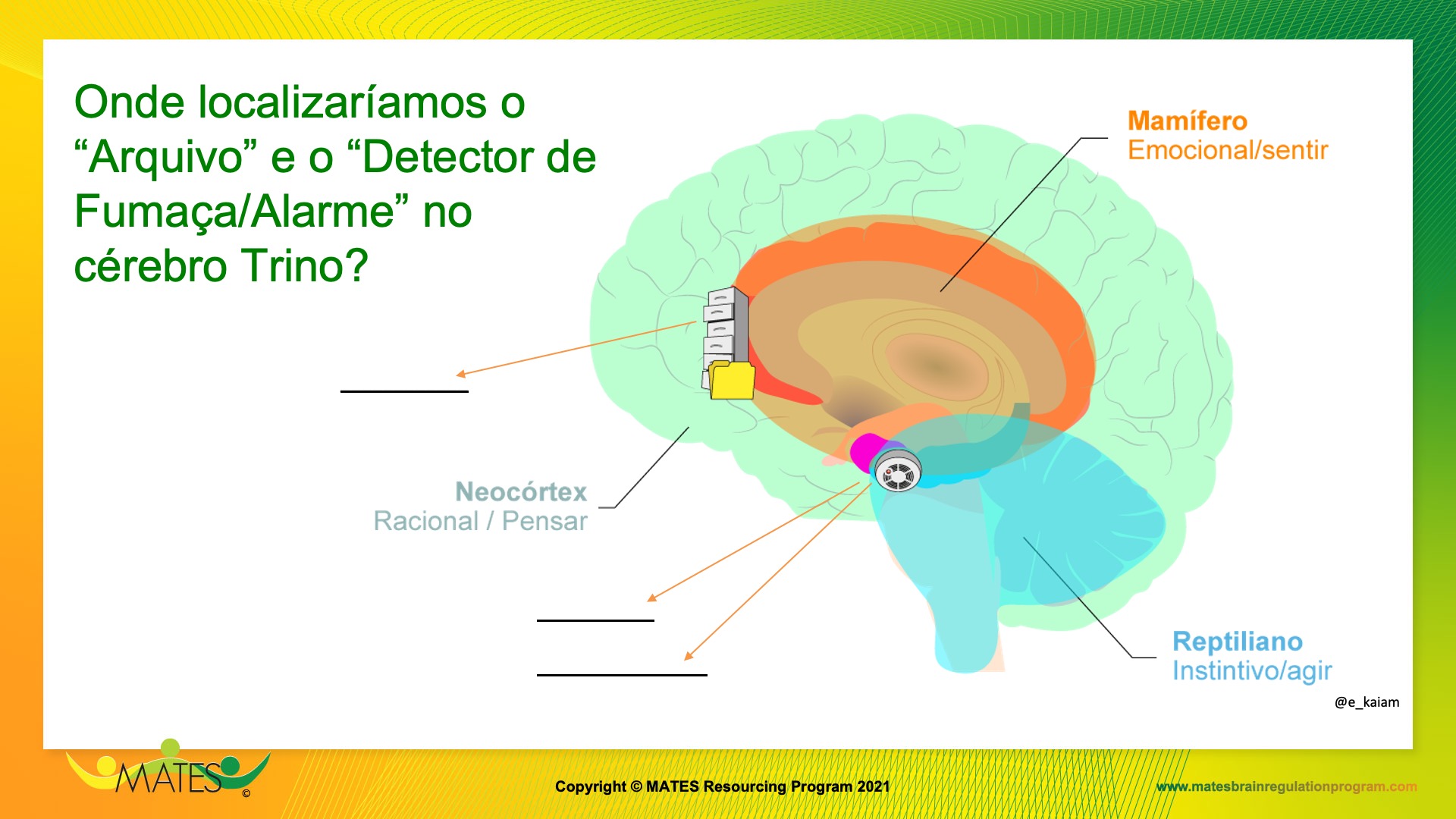 [Speaker Notes: Revisão pg. 13
Pedir para que eles preencham que sensação temos quando acessamos o Arquivo, e que mensagens o Detector de fumaça emite?
(Não gastar muito tempo aqui.)

Curta explicação sobre o cérebro: é um órgão complexo. Deixar claro que essa é uma das primeiras teorias sobre o cérebro que é a Teoria do Cérebro Trino. Foi desenvolvida nos anos 1970 pelo neurocientista Paul D. MacLean e apresentada em 1990 no seu livro “The Triune Brain in Evolution: Role in Paleocerebral Functions”.
MacLean argumenta a hipótese de que nós, humanos e primatas, temos o cérebro dividido em 3 unidades funcionais distintas. Isso é só uma metáfora, até hoje estamos tentando entender como o cérebro funciona e temos muito o que aprender. Mas há algumas metáforas que nos ajudam a nos conhecer melhor e nos oferece senso de possibilidade de mudança e melhora. A Casa do MATES é uma delas. Vamos oferecer outra metáfora para que você possa entender com nossa cérebro funciona.]
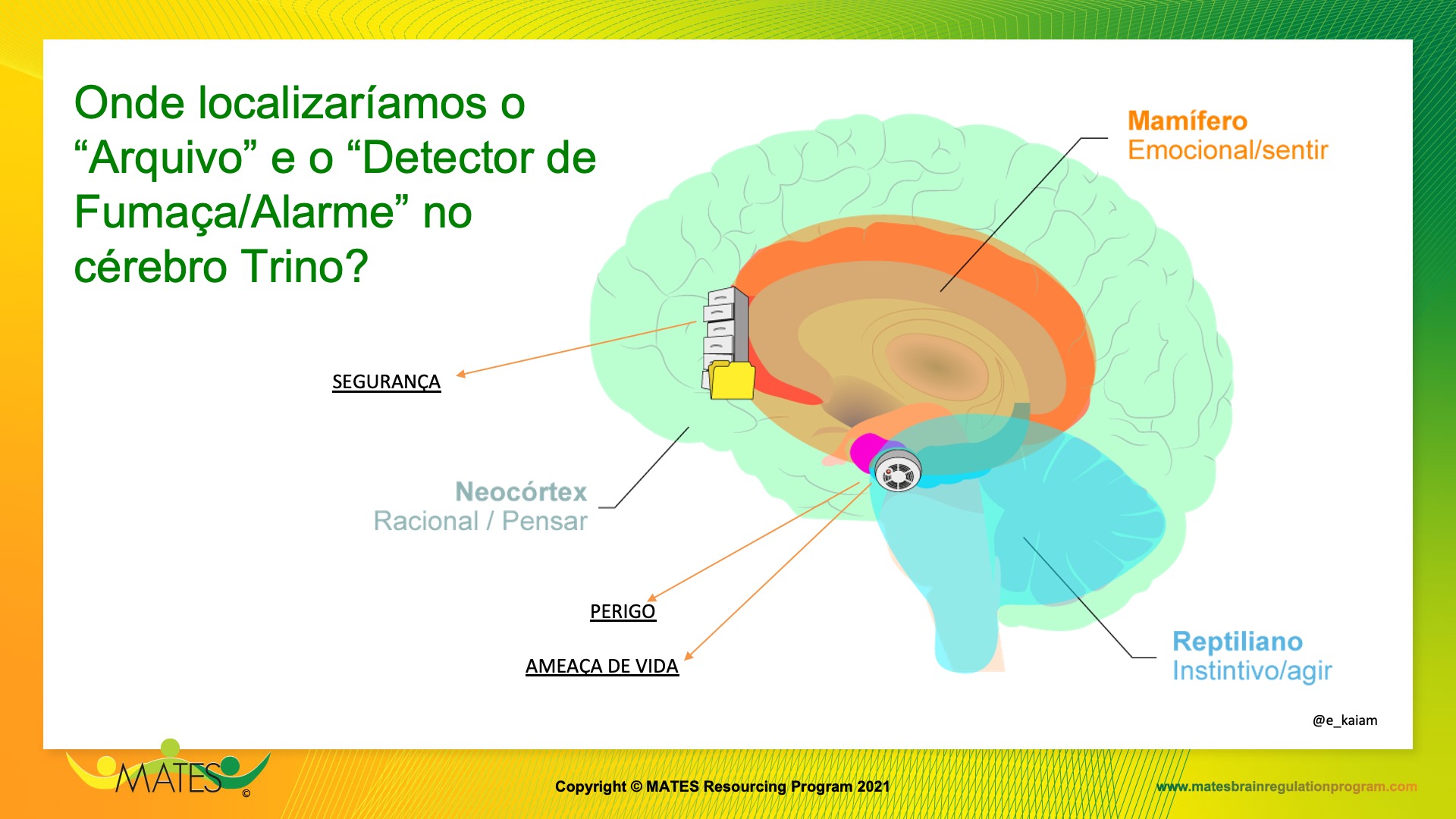 [Speaker Notes: Revisão pg. 13]
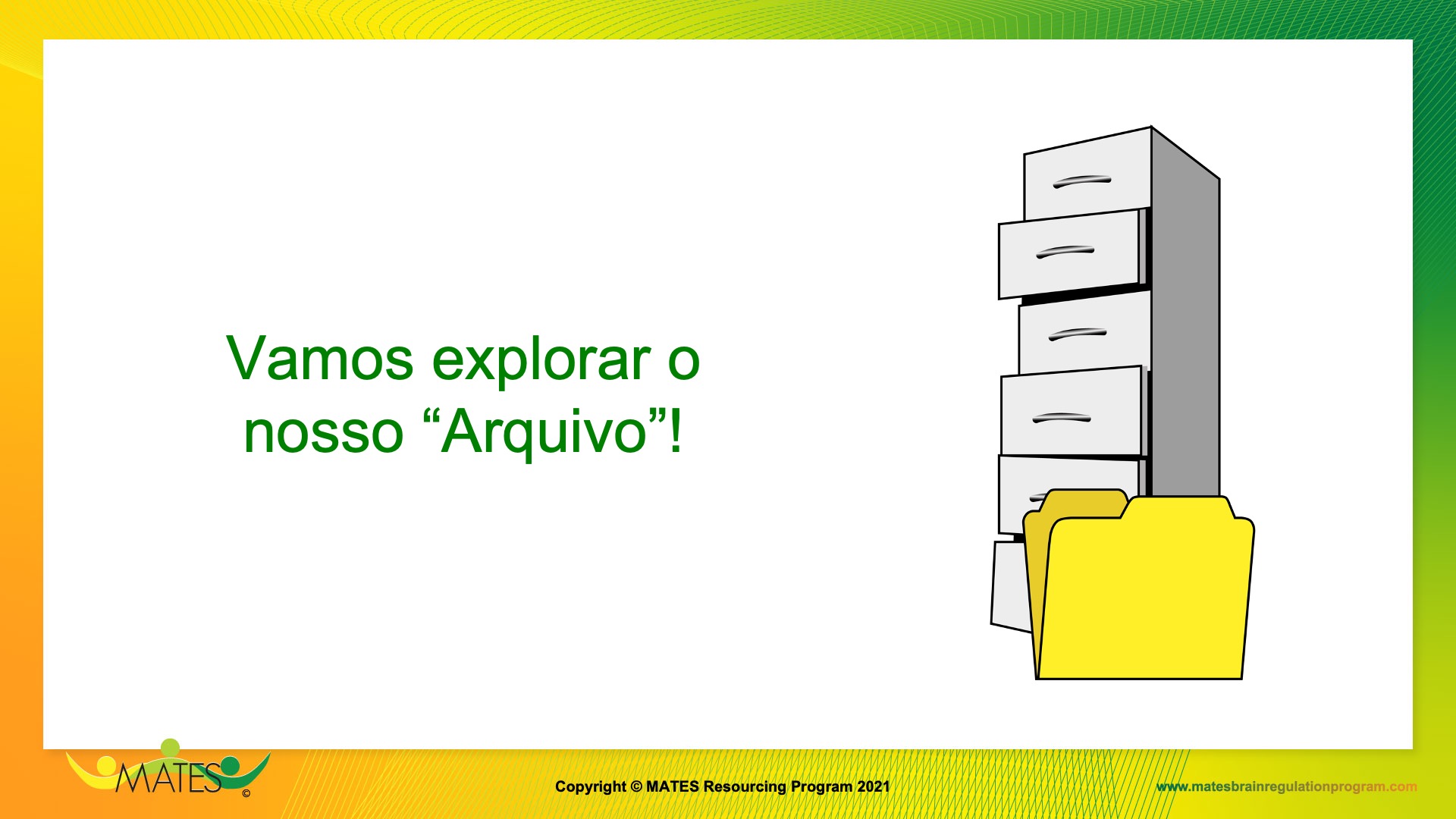 [Speaker Notes: Vamos explorar nosso arquivo.
O que carregamos no Arquivo também säo nossas infinitas Chaves.]
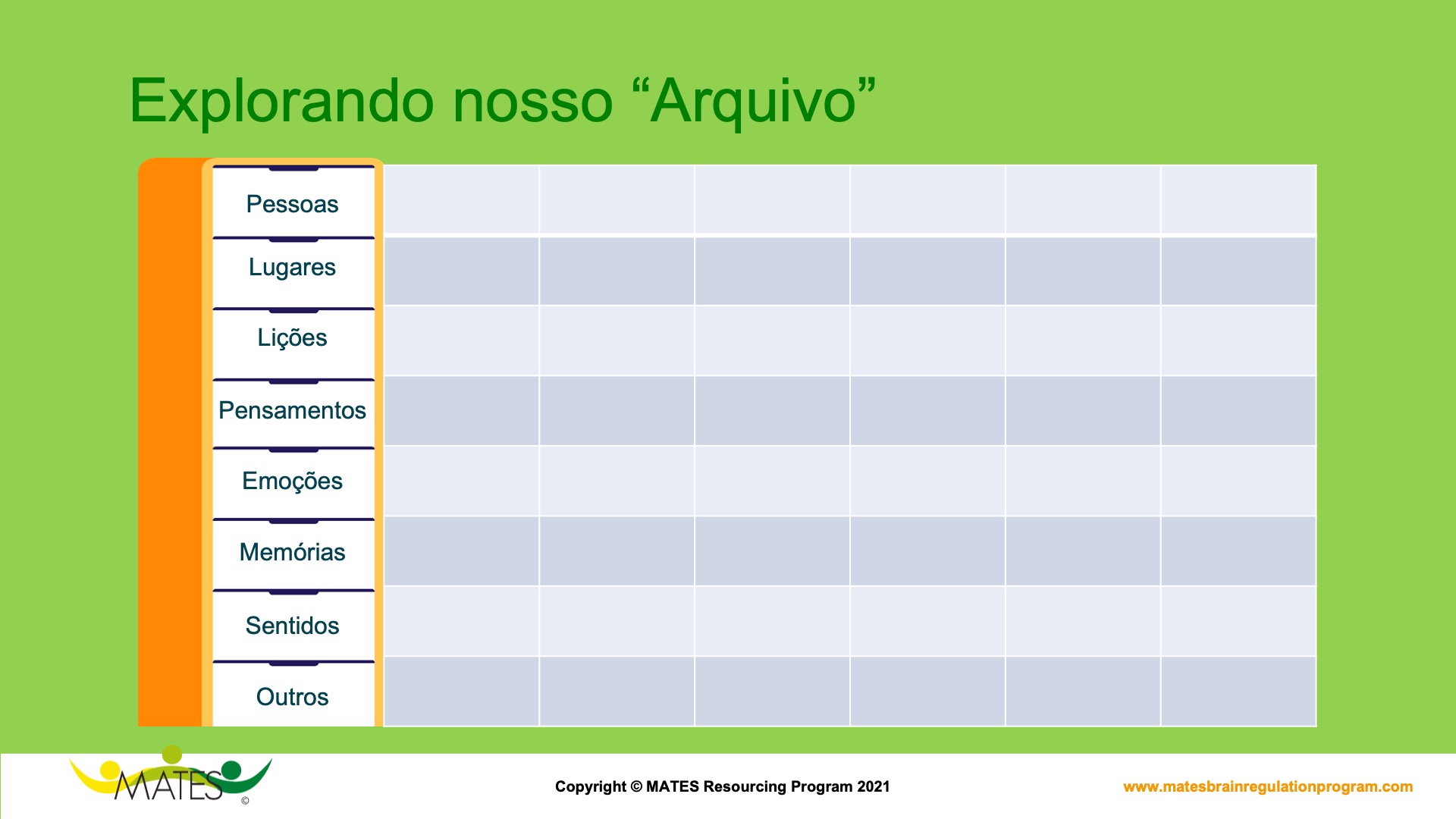 [Speaker Notes: Página 14
Dê de 5 a 10 min. para que preencham essa tabela.
Depois sugiro que peça uma pessoa que compartilhe com o grupão. 
Depois coloque-os em grupos para compatilharem o que carregam em seus Arquivos. 

Arquivo cada gaveta tem um nome para os recursos que você carrega::
Pessoas
Lugares
Lições
Pensamentos
Emoções
Memórias
Sentidos
Outros]
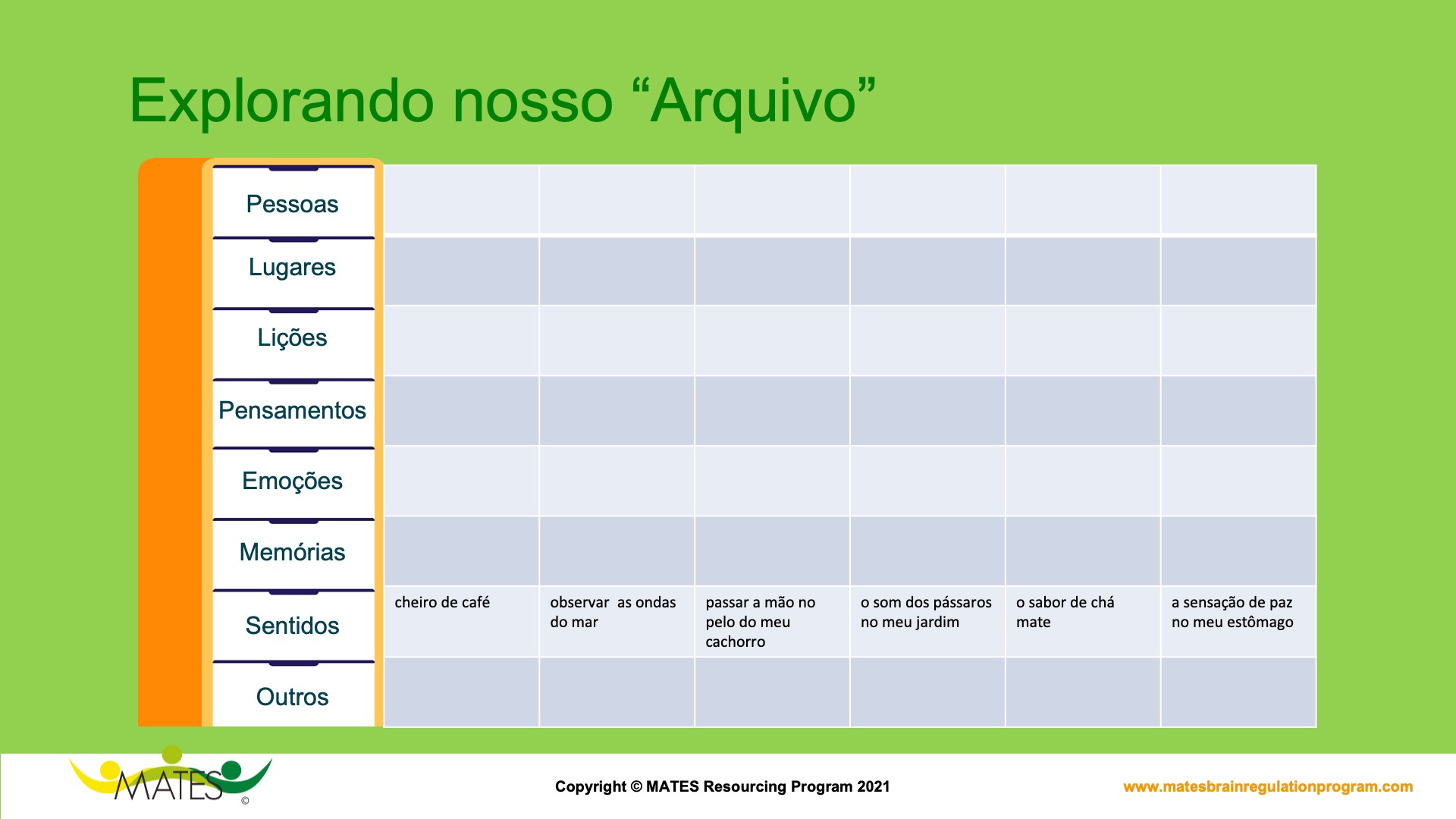 [Speaker Notes: Página 14
Um exemplo sobre os 6 sentidos. 
Eles podem colocar um para cada sentido de preferência: olfato, visão, tato, audição, paladar, e como sentem o seu sexto sentido/como reconhecem a clareza/calma dentro deles/ou conexão com o divino/espiritualidade?
Mas se preferirem escrever só cheiros, focar só em um sentido, tudo bem! Cada um com seu arquivo :)
Apenas ofereça as possibilidades.
Arquivo cada gaveta um nome
Pessoas
Lugares
Lições
Pensamentos
Emoções
Memórias
Sentidos
Outros]
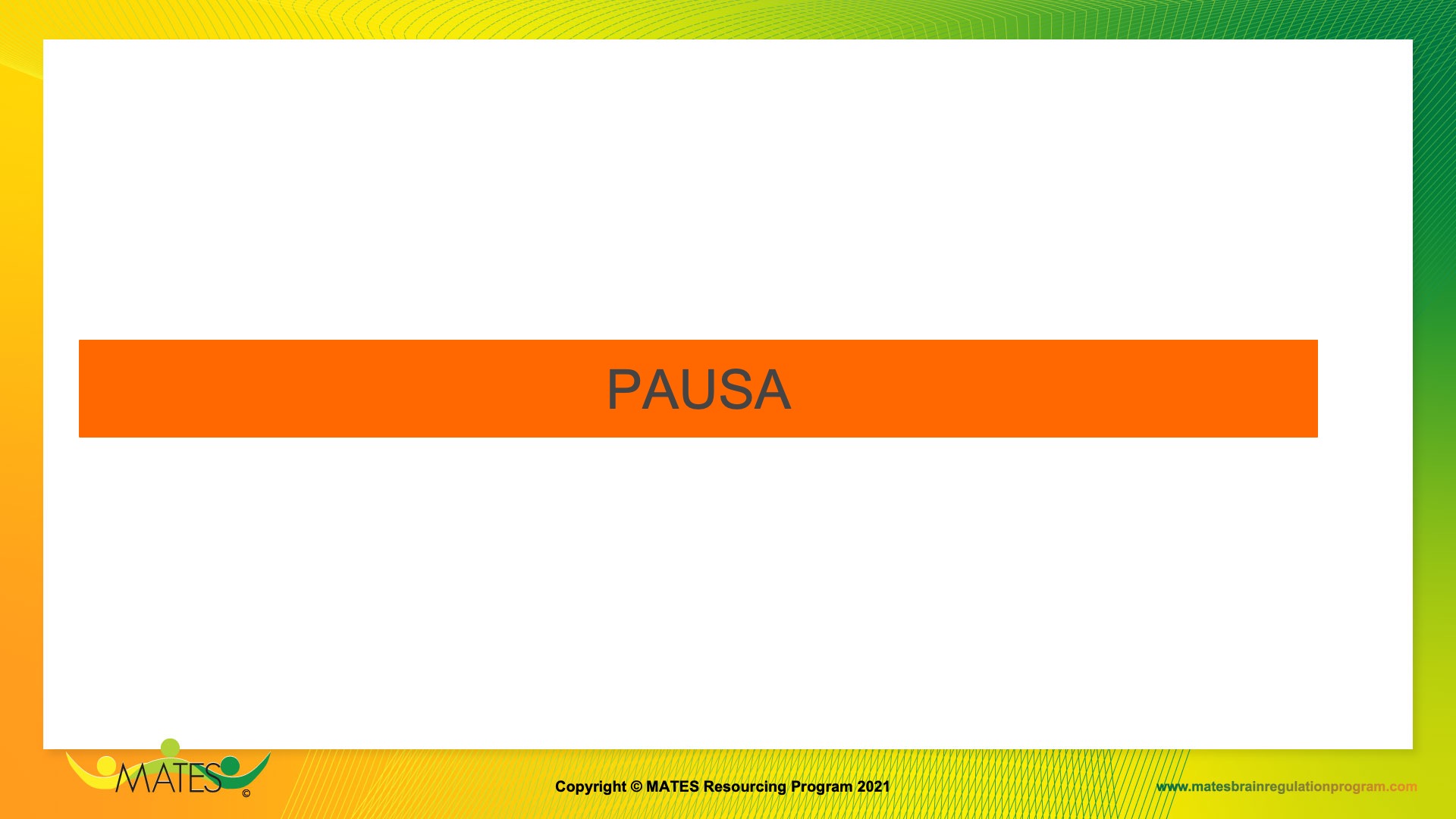 [Speaker Notes: Esse slide é apenas para o Facilitador entender que aqui caberia uma pausa. 
Este slide está como invisível para a apresentação.]
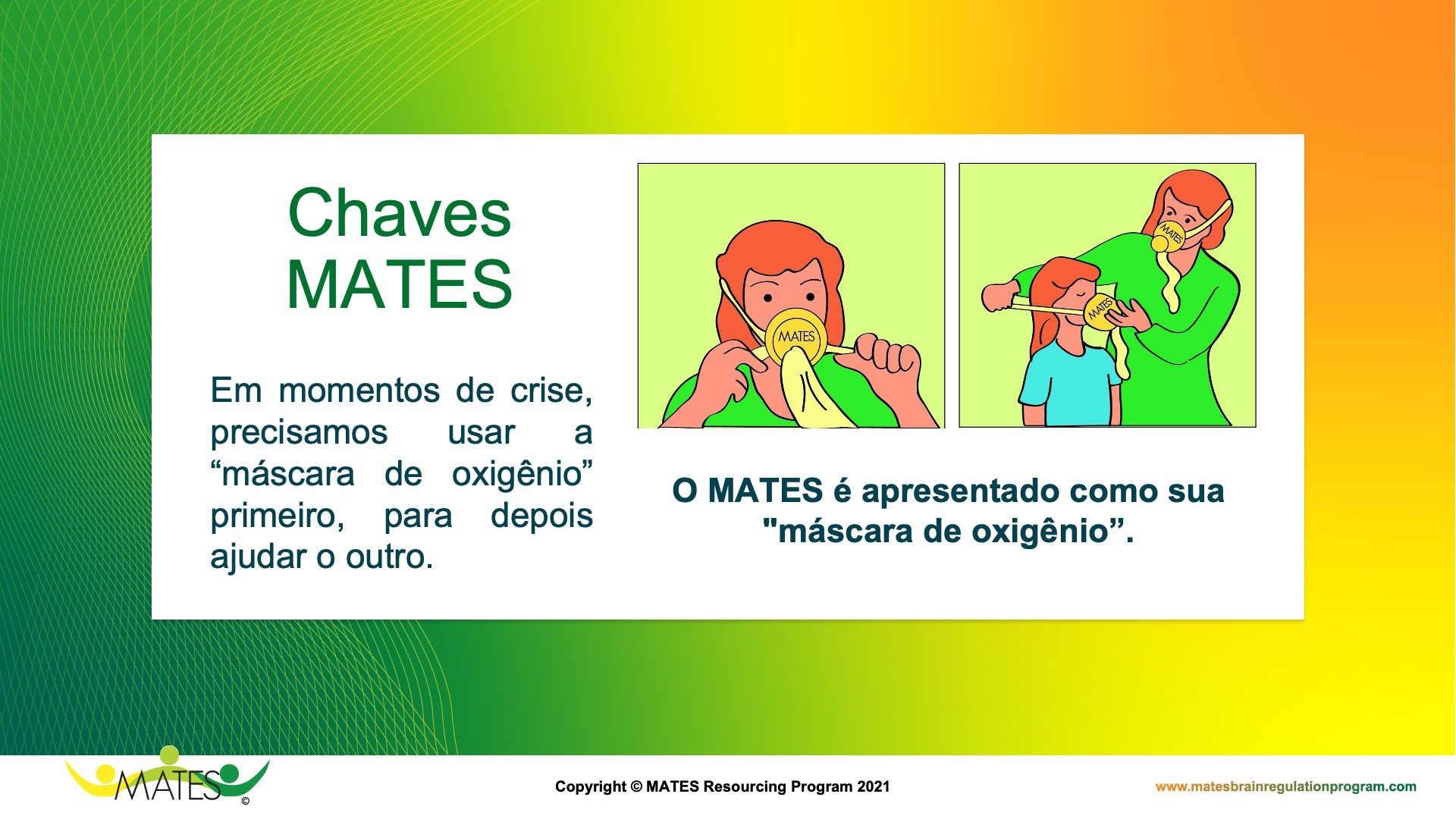 [Speaker Notes: Página 22
Iniciar o aprofundamento de uma Chave.
Introduzir a importância das Chaves.
Cuidar de si primeiro é autocuidado, assim conseguirá cuidar melhor do outro.]
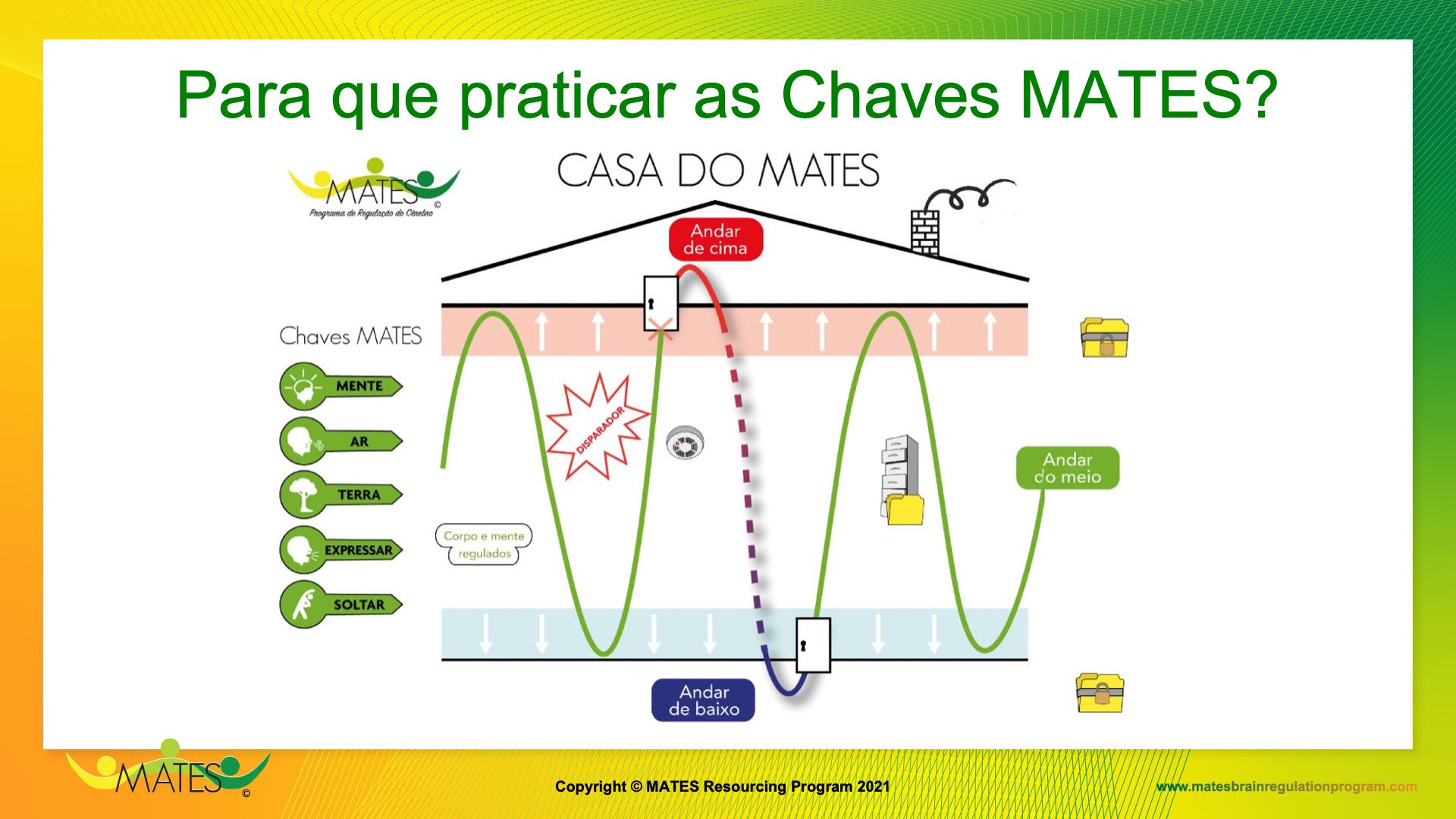 [Speaker Notes: Quanto mais usamos as chaves MATES mais oportunizamos que o Meio da Casa expanda/cresça, ou seja, ficamos mais conscientes e empoderados em relação aos nossos disparadores, responsivos e não reativos.]
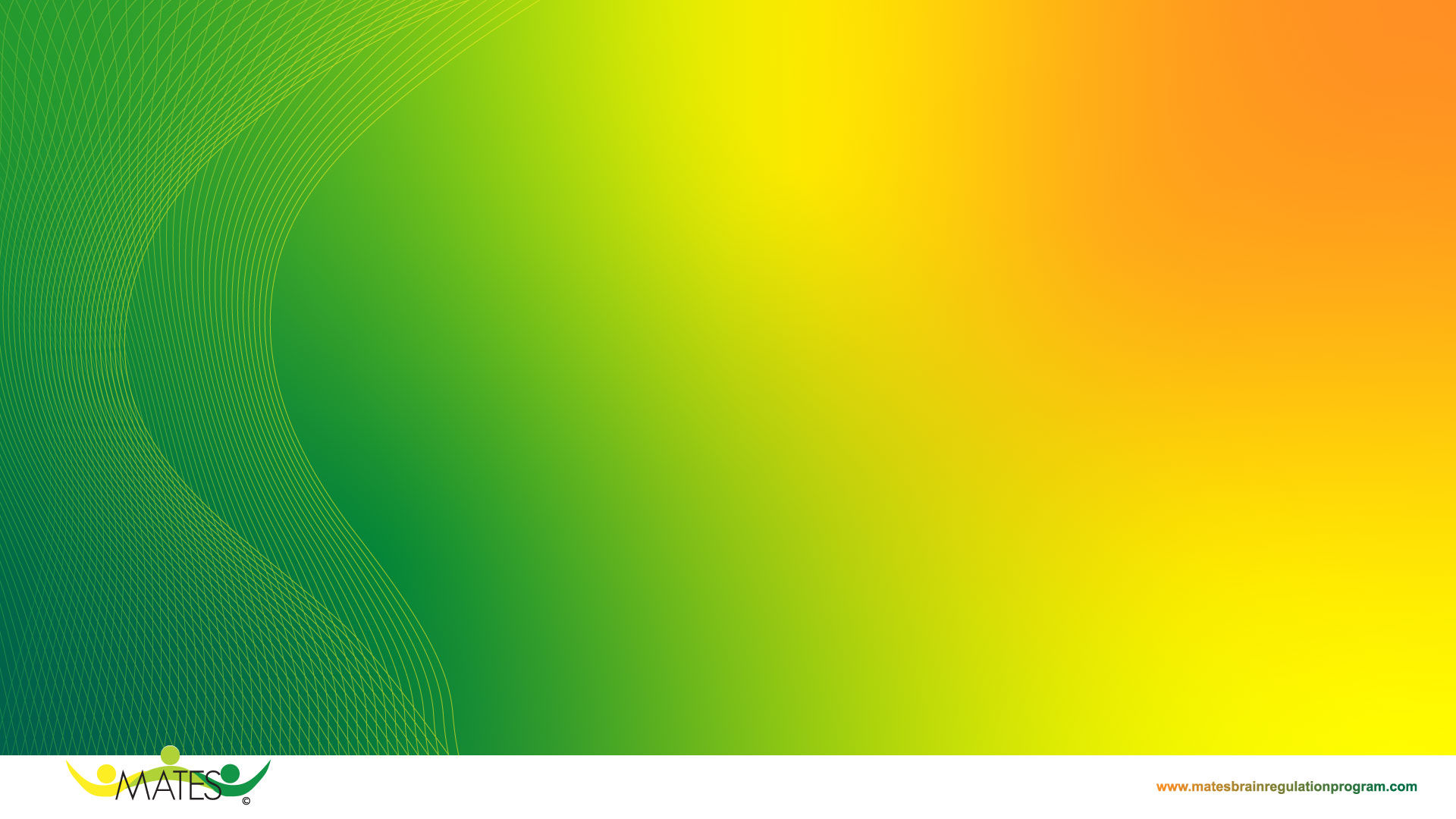 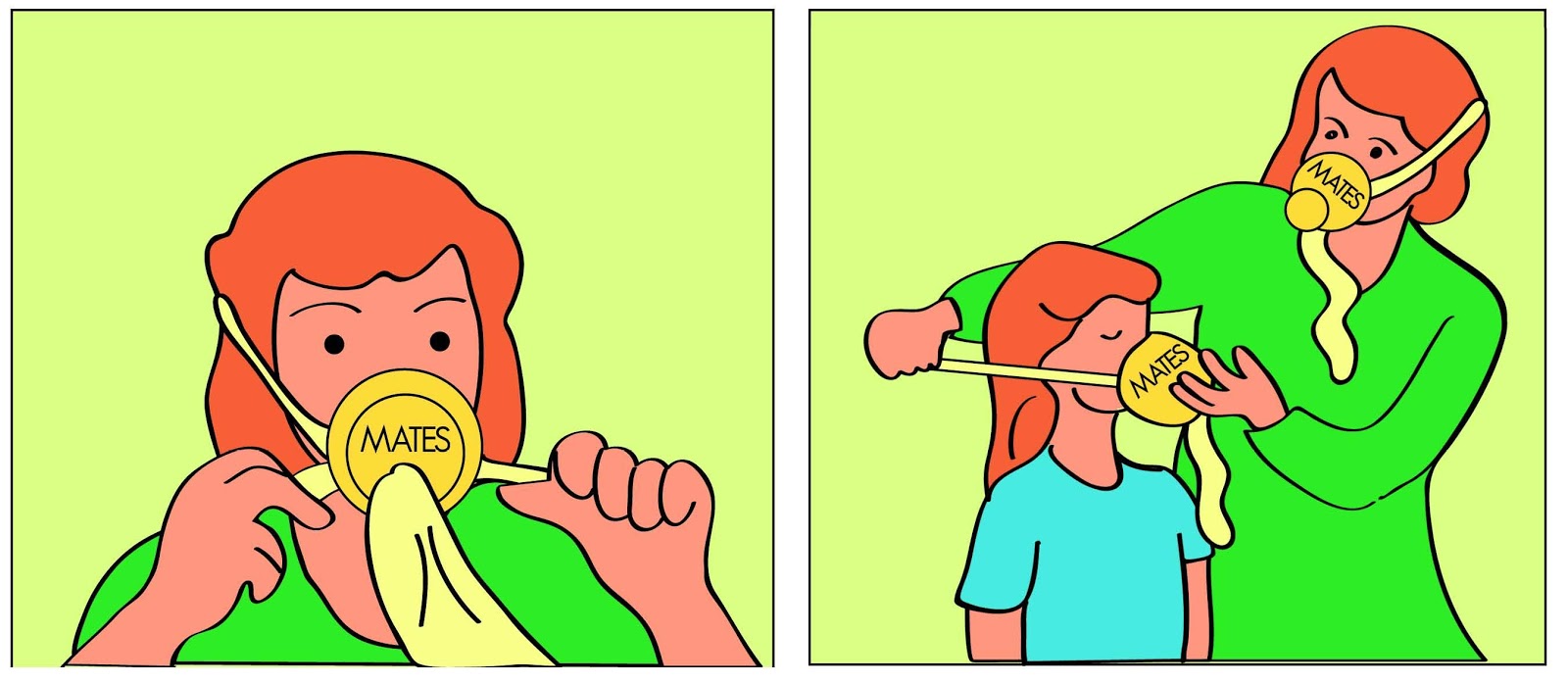 Vamos conhecer a Chave ________
      (1)
Copyright © MATES Resourcing Program 2021
[Speaker Notes: Coloque no slide o nome da Chave que você vai usar aqui.]
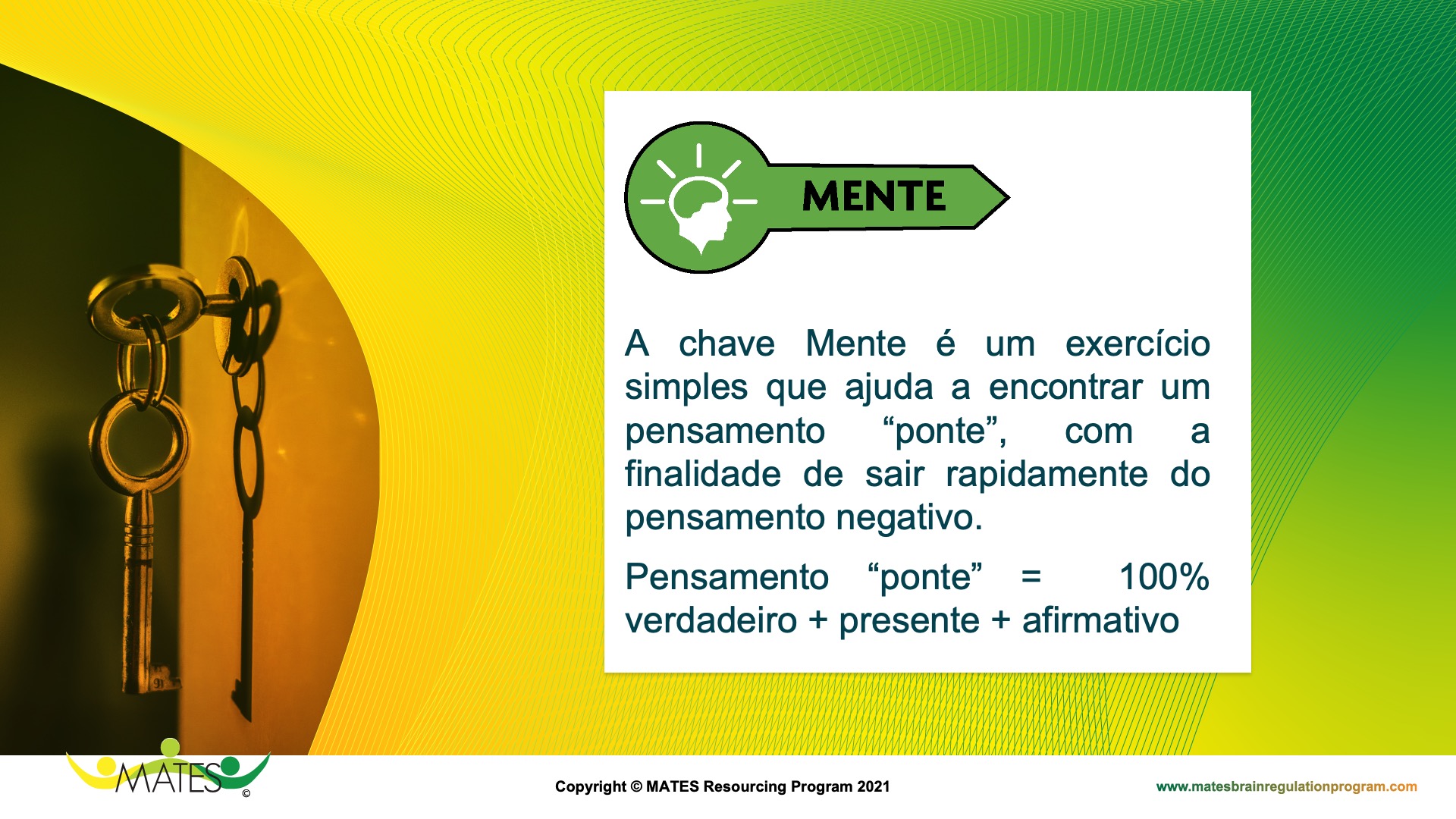 [Speaker Notes: Página 23
Se possível, vá na ordem das Chaves MATES, mas observe seu grupo e veja o que acha melhor fazer com o grupo. Confie na sua intuição, sempre considere o tempo que tem. Com a chave MENTE, alguns participantes podem precisar da sua ajuda. 
Solicite que todos compartilhem seu Pensamento Ponte. Você quer ter certeza que ela é 100% sentida verdadeira, que ela é no presente (não queremos," eu irei...", "eu vou ...", "eu tentarei", "eu tento"), que esteja na afirmativa (“eu não sou ruim”, melhor “eu sou boa”, ou “estou aprendendo a me ver como boa”, etc), algumas pessoas podem usar o não na frase, quando precisam se permitir dizer "não", exemplo: "eu posso dizer não", "tudo bem que eu não ser perfeita" etc.

Observe a necessidade daquele sistema. Se alguém não conseguir um Pensamento Ponte dentro desse formato, solicite que pensem em algo que gostem. Pode usar uma palavra como um Pensamento Ponte, se ela tiver o poder de levar a pessoa para o Meio da Casa.]
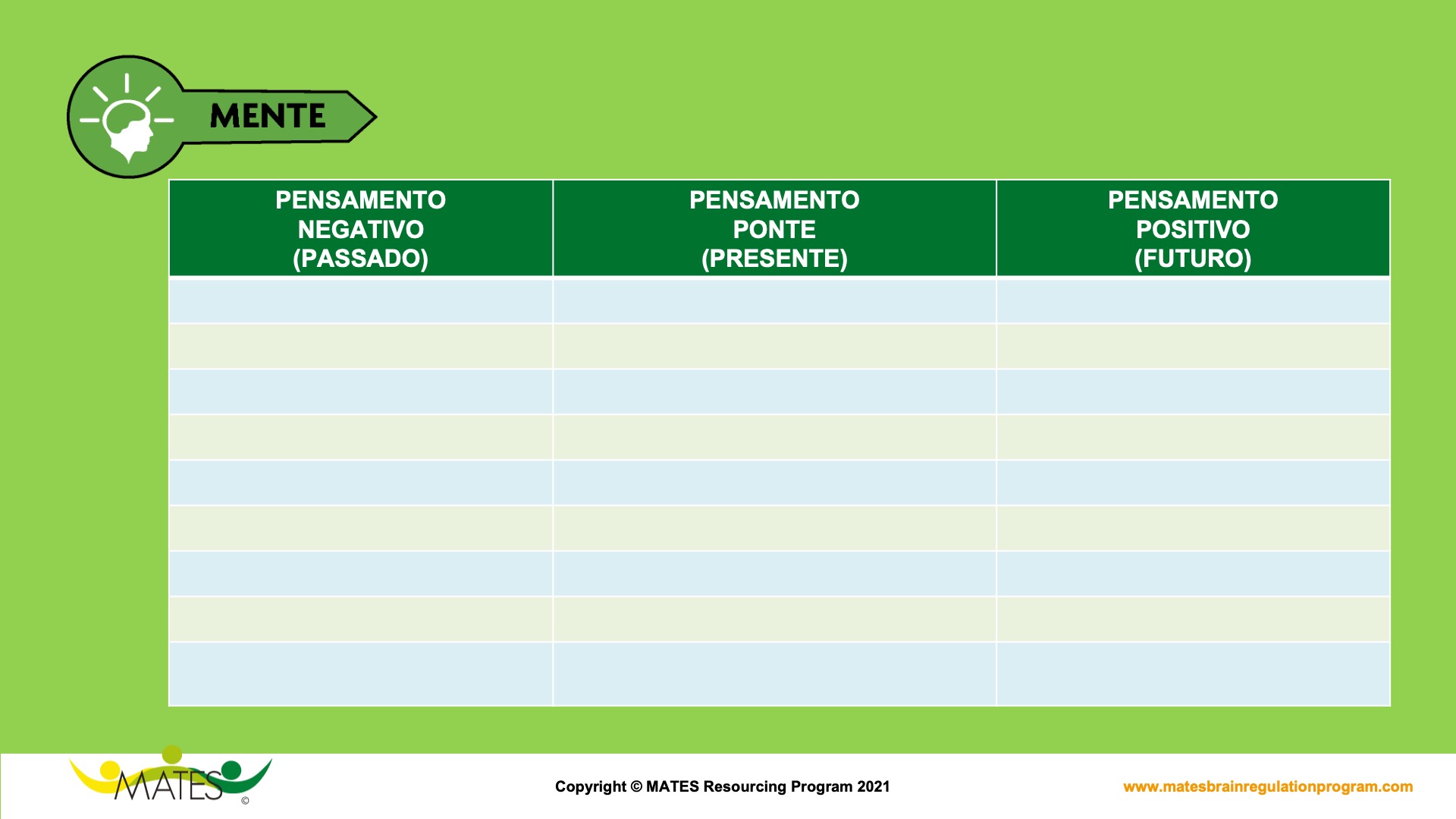 [Speaker Notes: Página 23

Dever de Casa: Se tiver achado o Pensamento Ponte, repetí-lo durante a semana. Se não tiver achado, pratique as Chaves gostar mais, ou todas, quando mais prática melhor. E observe quando sua Casa fica com o meio pequeno? E como é ou está a Casa do que estão a sua volta. Só observar.]
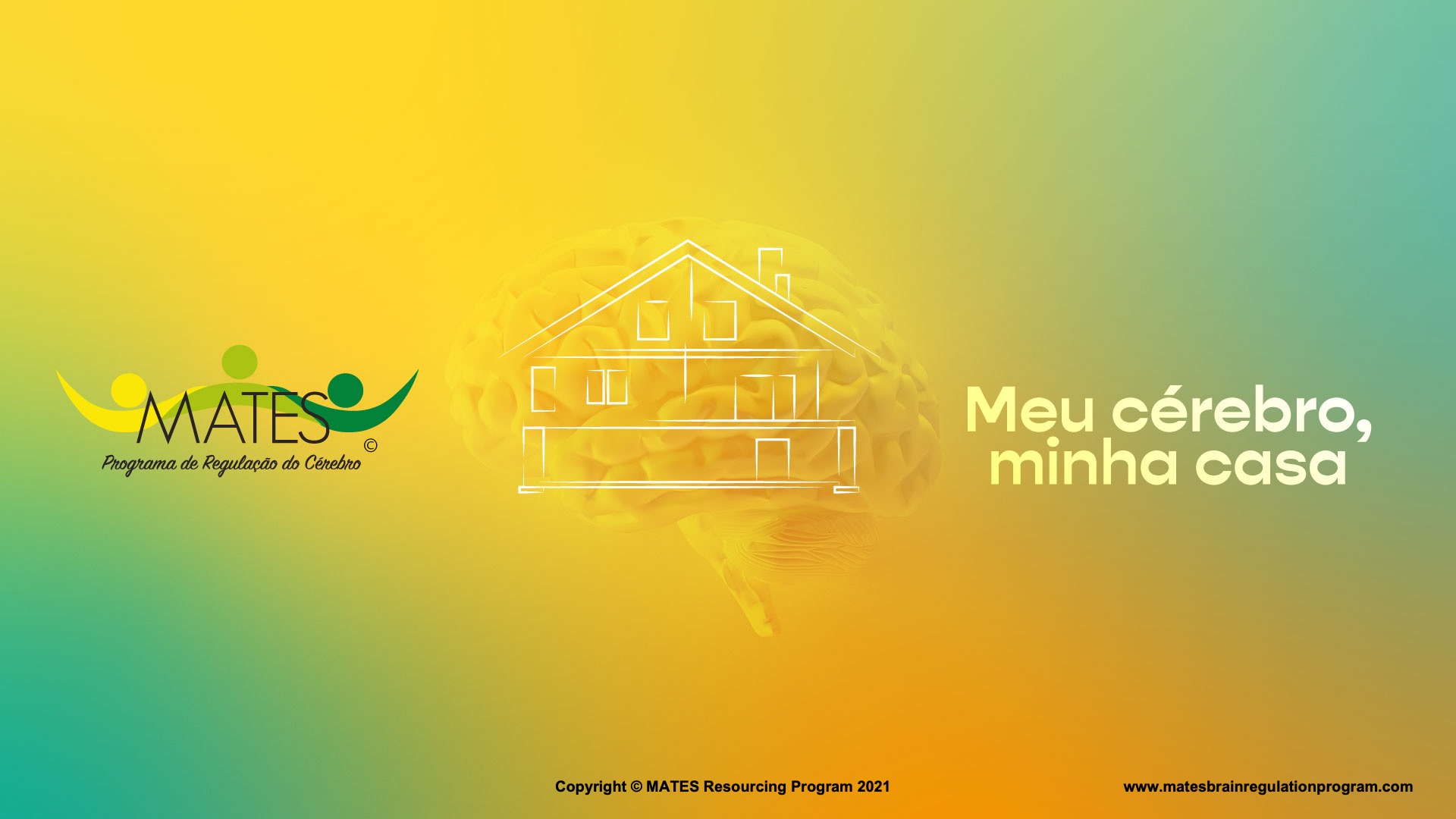 MÓDULO 3
[Speaker Notes: Checagem - Como estão? Como foi a semana? Etc. 
Pedir para que compartilhem sobre sua semana, como estão com a linguagem do MATES.
Onde se perceberam na casa, etc. O que os fizeram subir ou descer na Casa MATES. etc.]
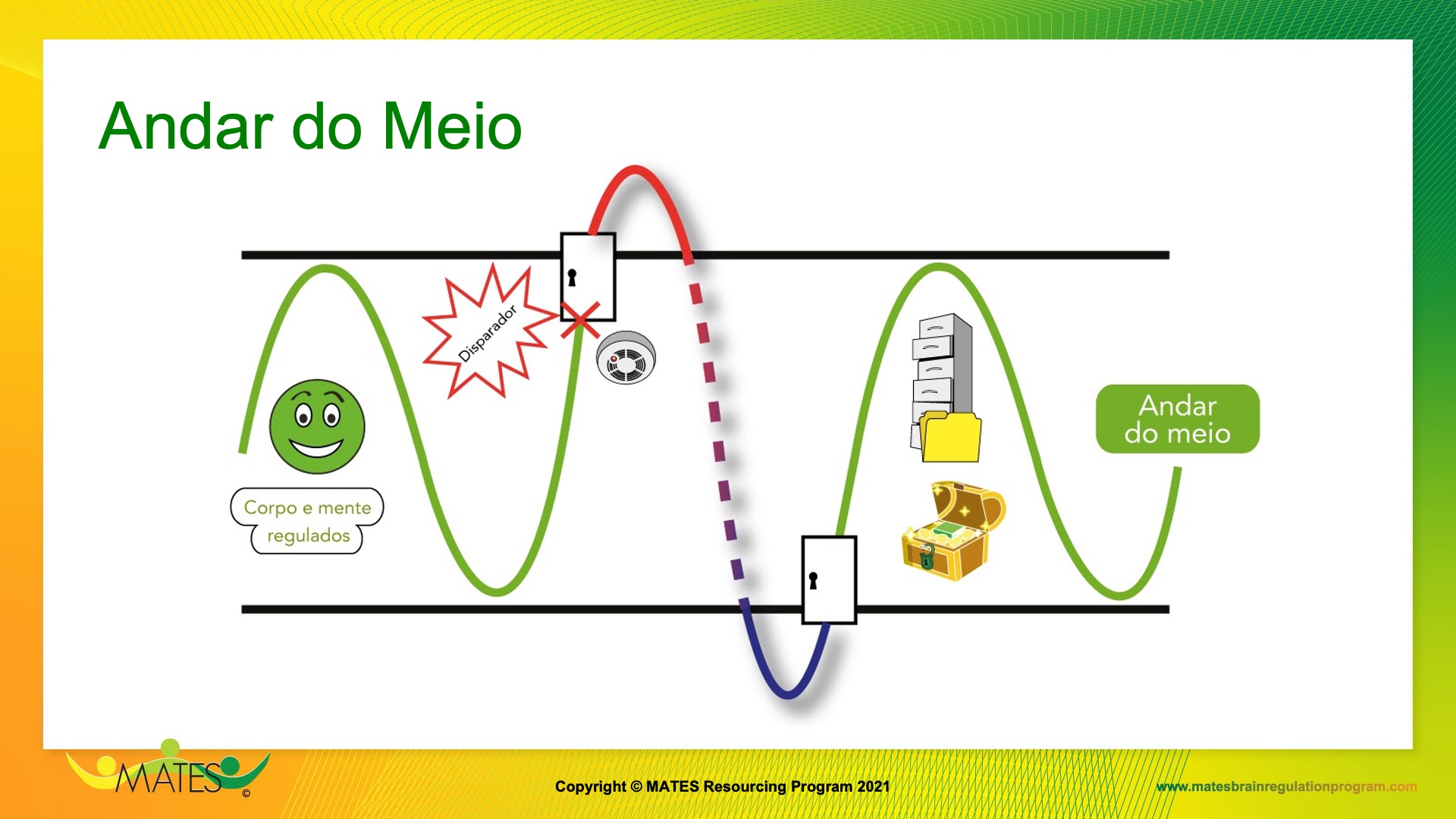 [Speaker Notes: Revisar para lembrar do Detector.]
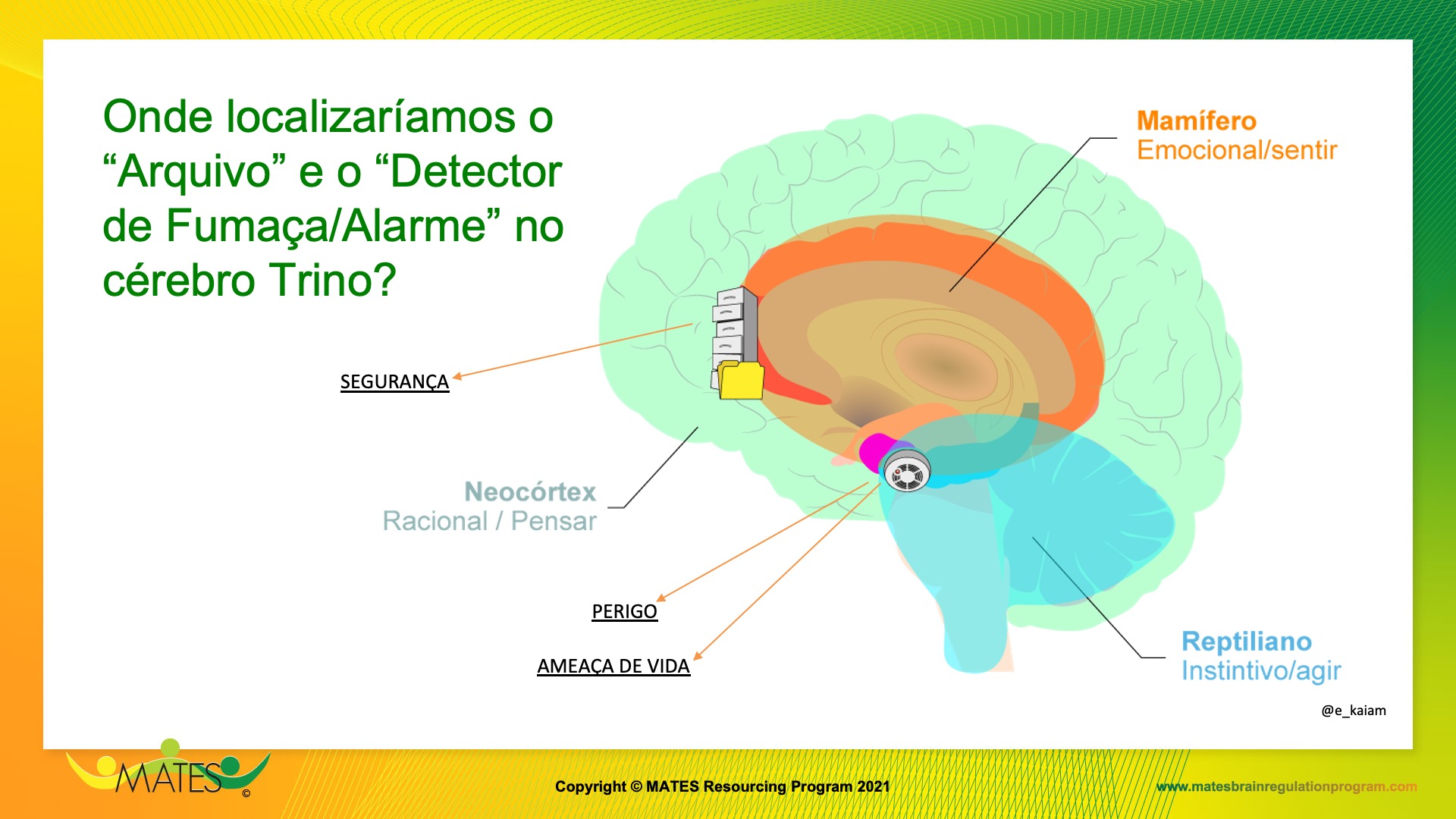 [Speaker Notes: Revisão Página 13]
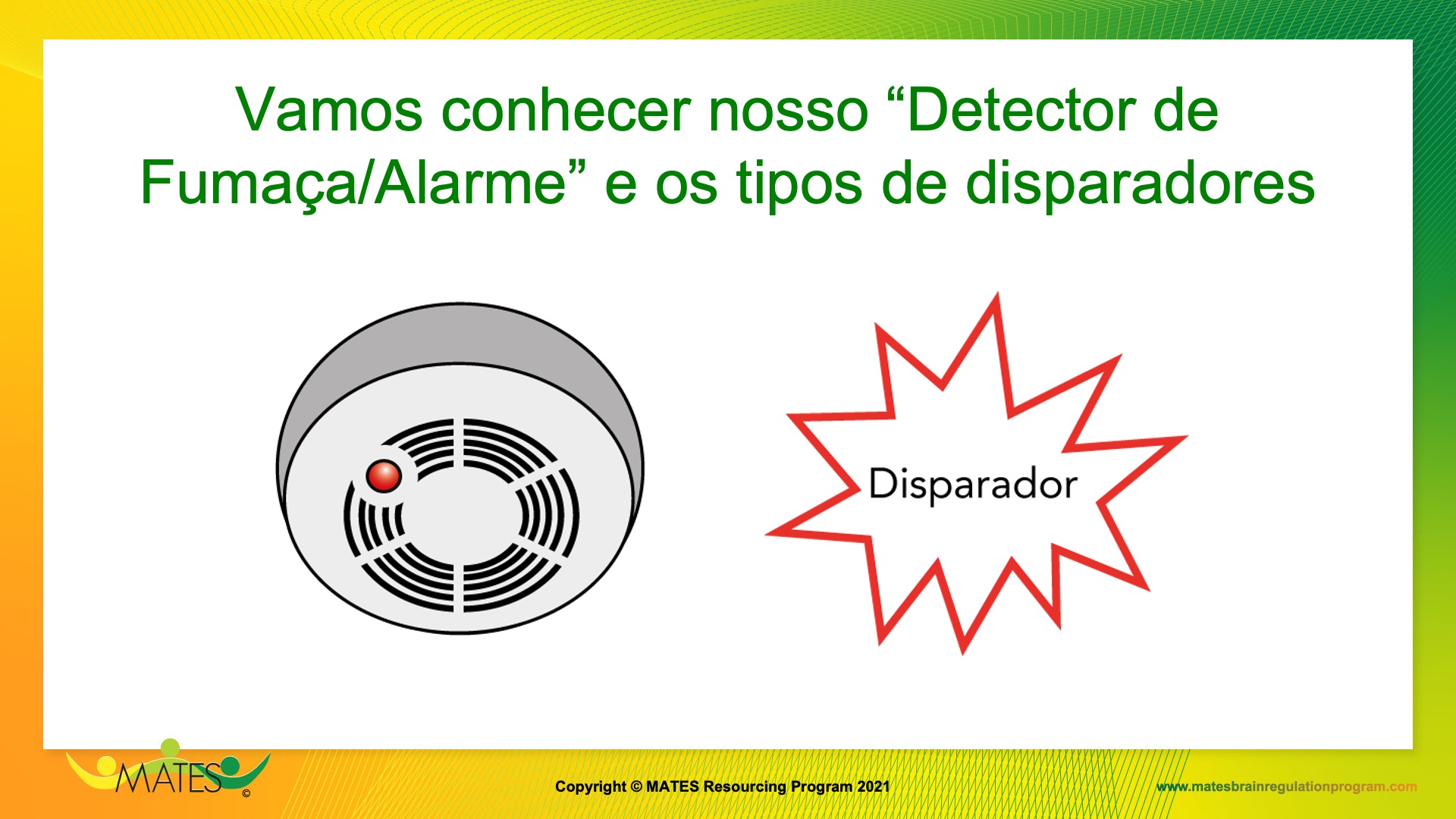 [Speaker Notes: Imagem do Detector Página 15]
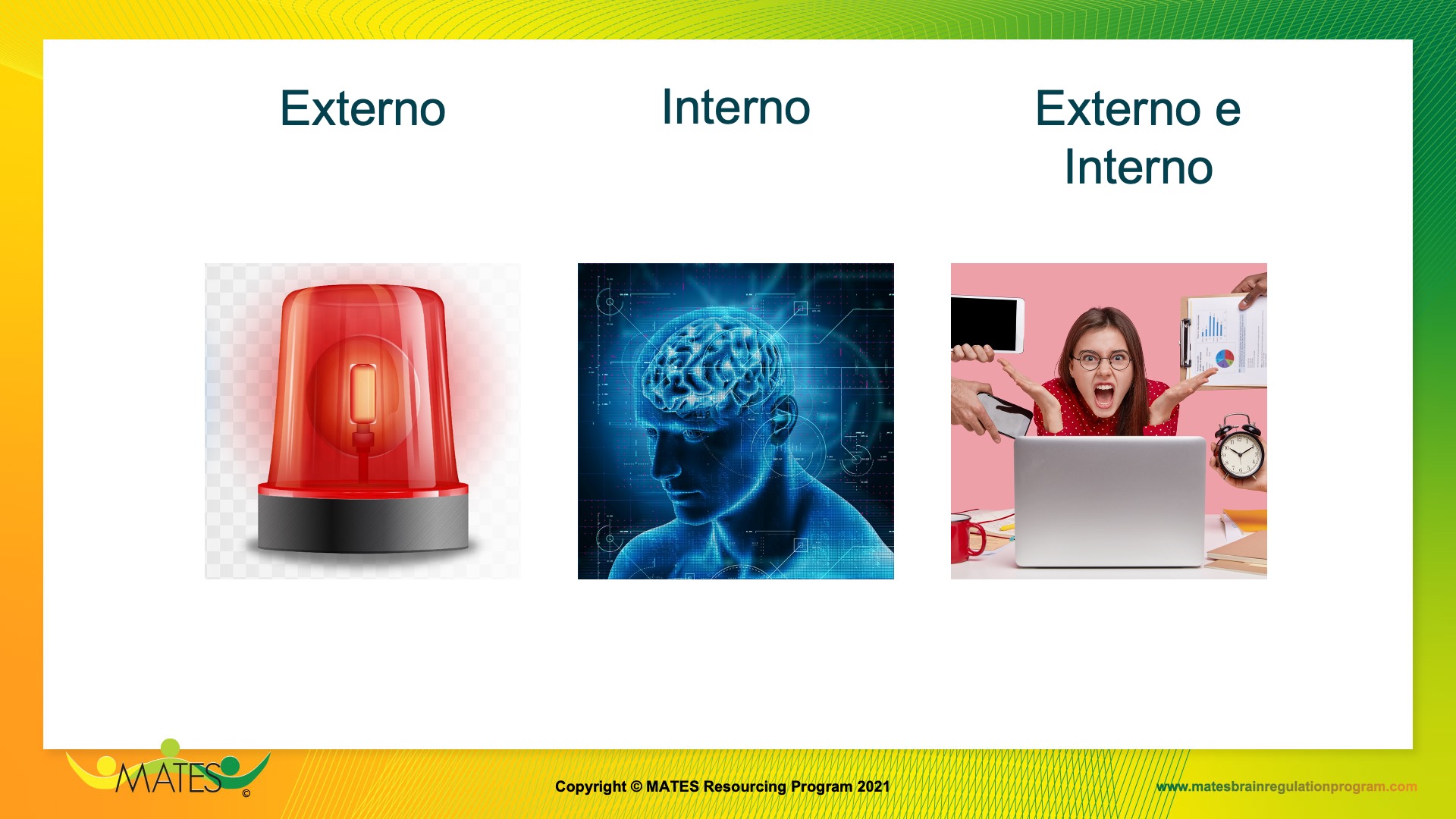 [Speaker Notes: Página 15
Conversar sobre os tipos, pedir que eles tragam exemplos e você tb. 
Pergunta: vc tende a ter mais interno ou externo, ou os dois ao mesmo tempo?
Consegue identificar o que são seus disparadores?
Explicar que a nossa reação aos disparadores vem de nossa interpretação interna/subcortical. 
Temos nossa transgeracionalidade, experiências de infância, genética, cultura, etc. Nascemos apenas com o nosso acelerador, e com os nossos cuidadores aprendemos a desenvolver o nosso cérebro. Às vezes, não conseguimos dar palavras ou explicações porque temos certas reações, porque subimos ou descemos. Precisamos desenvolver nosso autoconhecimento. E por isso a importância de fazer esse workshop. Quanto mais curioso e mais autoconsciência, mais teremos como mudar, regular e fazer escolhas mais saudáveis. A vantagem do nosso sistema é que nem sempre precisamos entender tudo para que possamos mudar. Precisamos aprender a identificar, tolerar e autorregular. (lembrar sobre o que é autorregulação). Nosso objetivo é proporcionar segurança para nosso sistema, para que ele, no tempo, dele sinta que agora está tudo bem.]
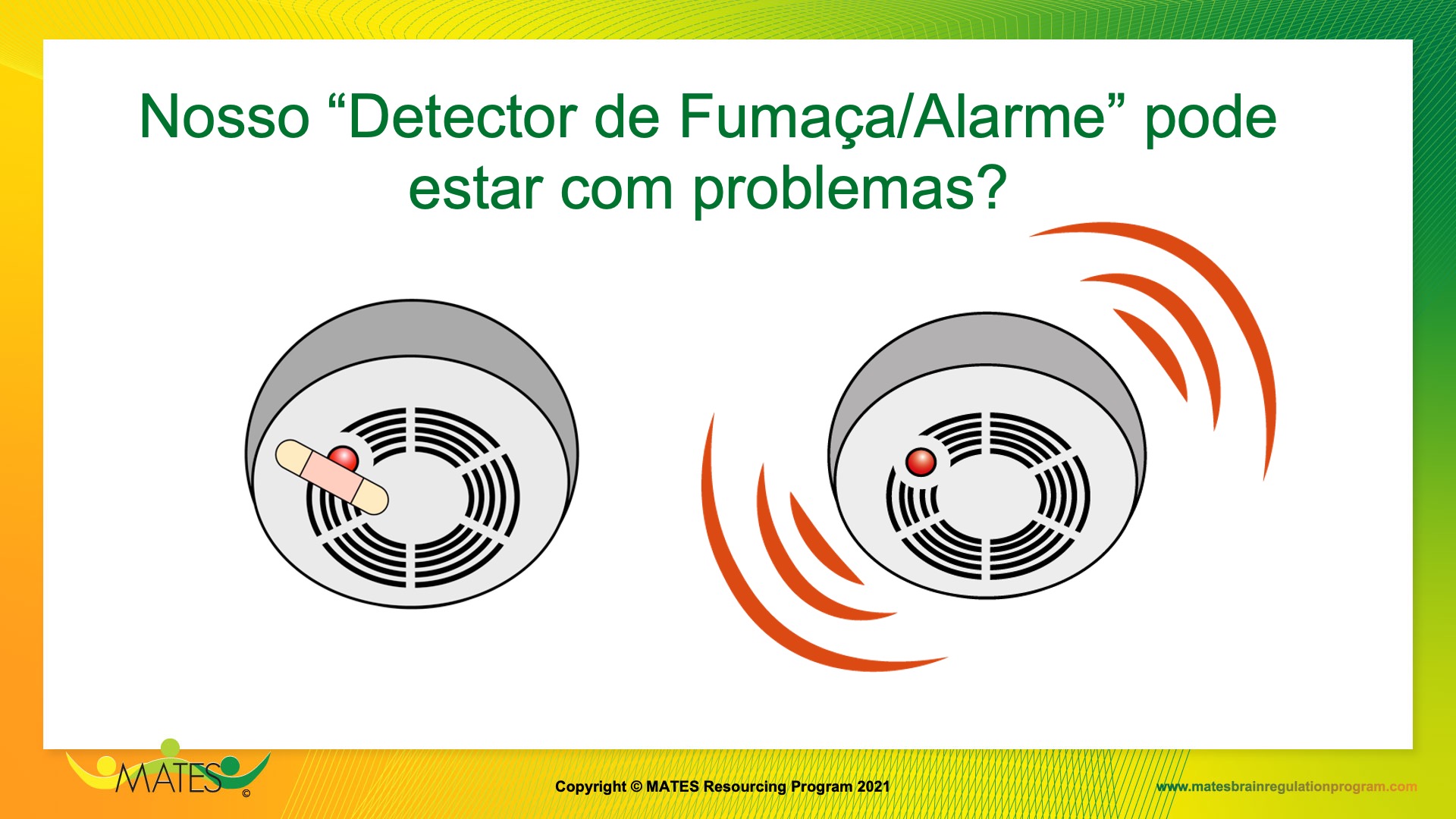 [Speaker Notes: Página 15 - Sem bateria ou muito sensível. 
Explicar para que serve o Detector de Fumaça. Para nos avisar que há fumaça, nem sempre há fogo.
Estar com problemas é o mesmo que estar desregulado.]
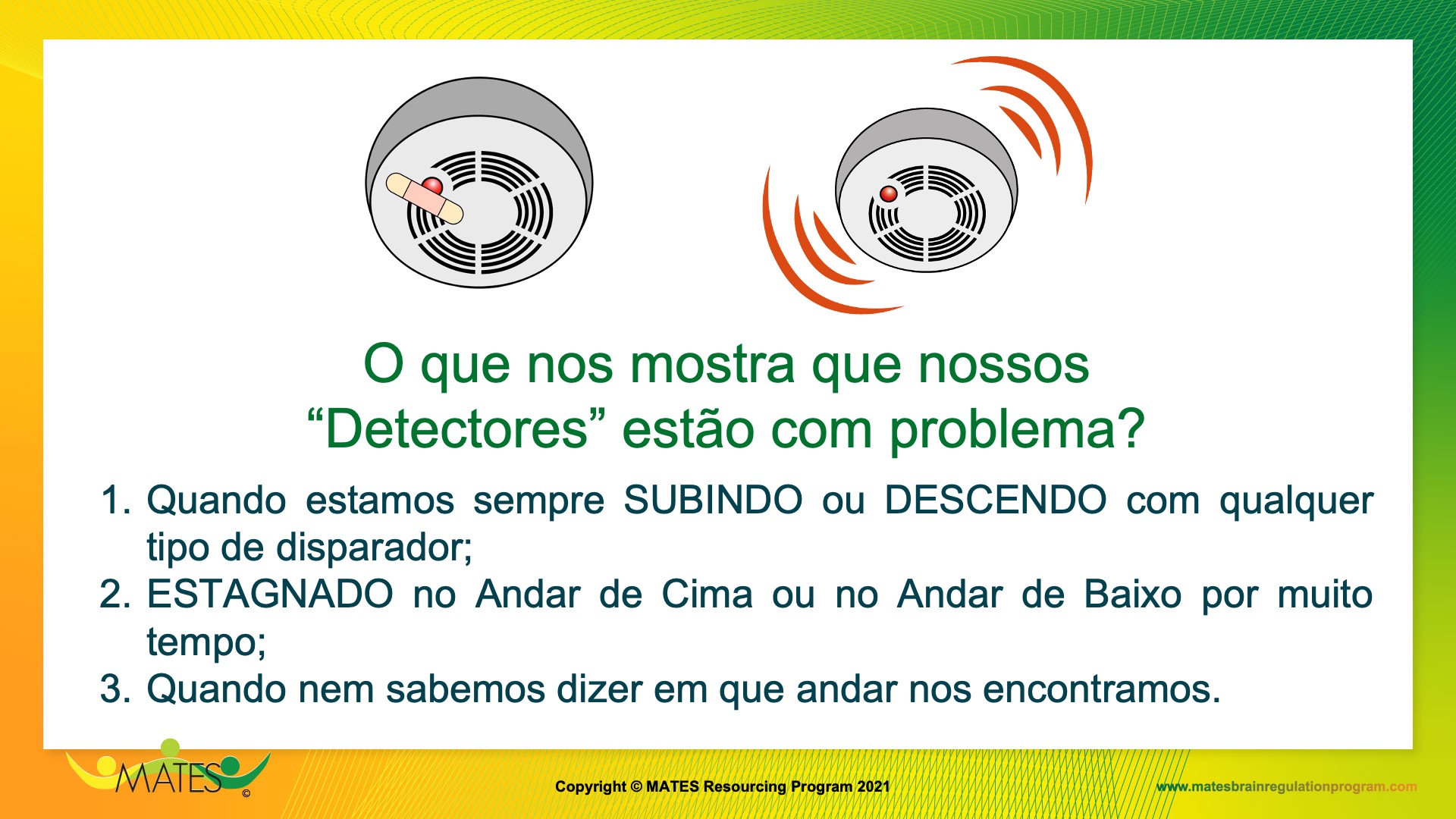 [Speaker Notes: Página 15]
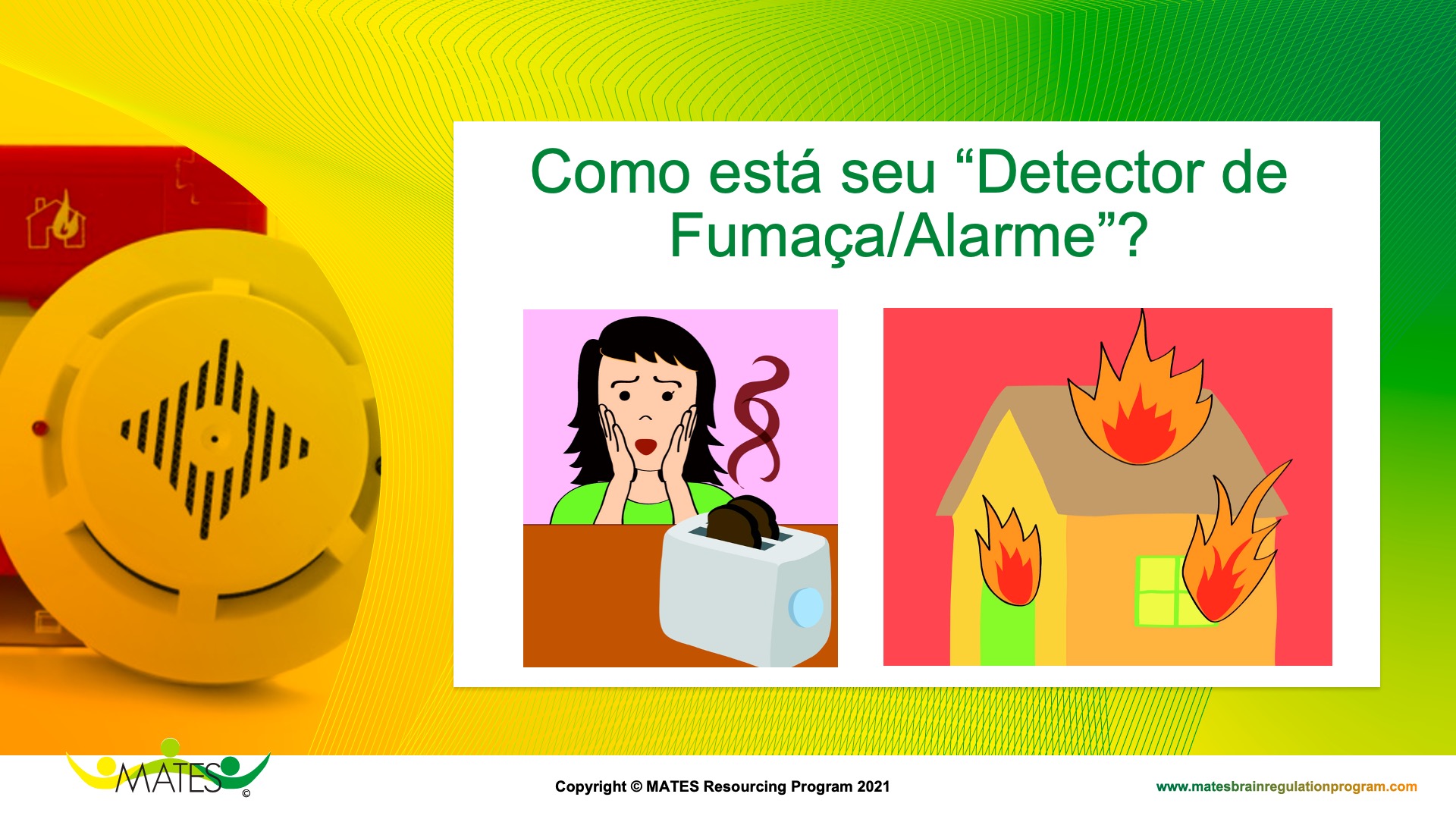 [Speaker Notes: Página 15
Apenas dar a explicação que tem gente com Detector de fumaça muito sensível. Pedir exemplos, e perguntar para onde o Detector tende a nos levar quando estamos sensíveis? Para o Andar de Cima ou para o de Baixo?

Às vezes não iremos escutar nosso Detector, a Casa estará pegando fogo e a pessoa em negação. Isso acontece quando o Detector está sem bateria metaforicamente. Quando a pessoa não escuta ou sente que há fogo, em que parte da Casa ela está?]
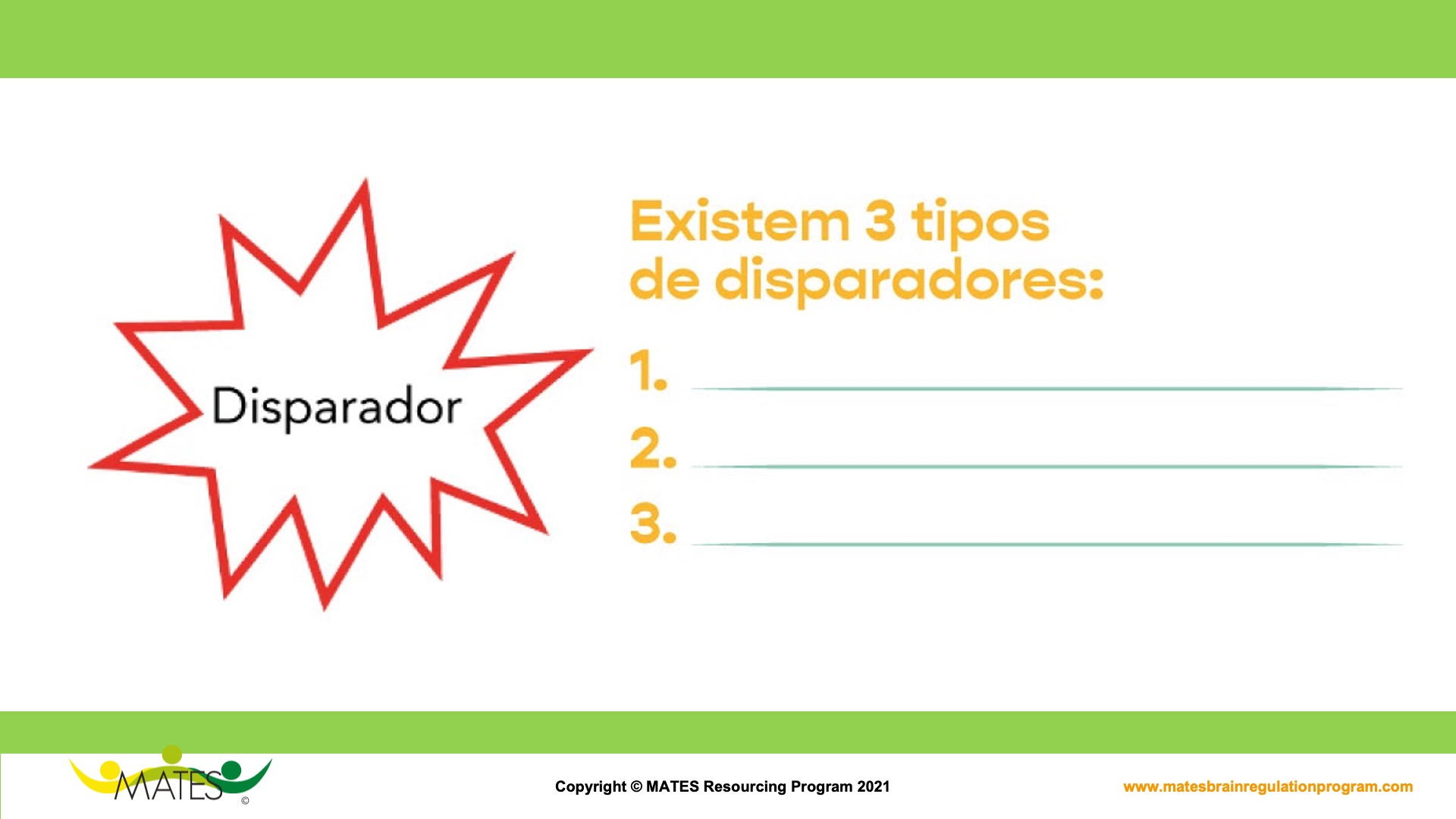 [Speaker Notes: Página 15
Lembrando quais os tipos de disparadores.]
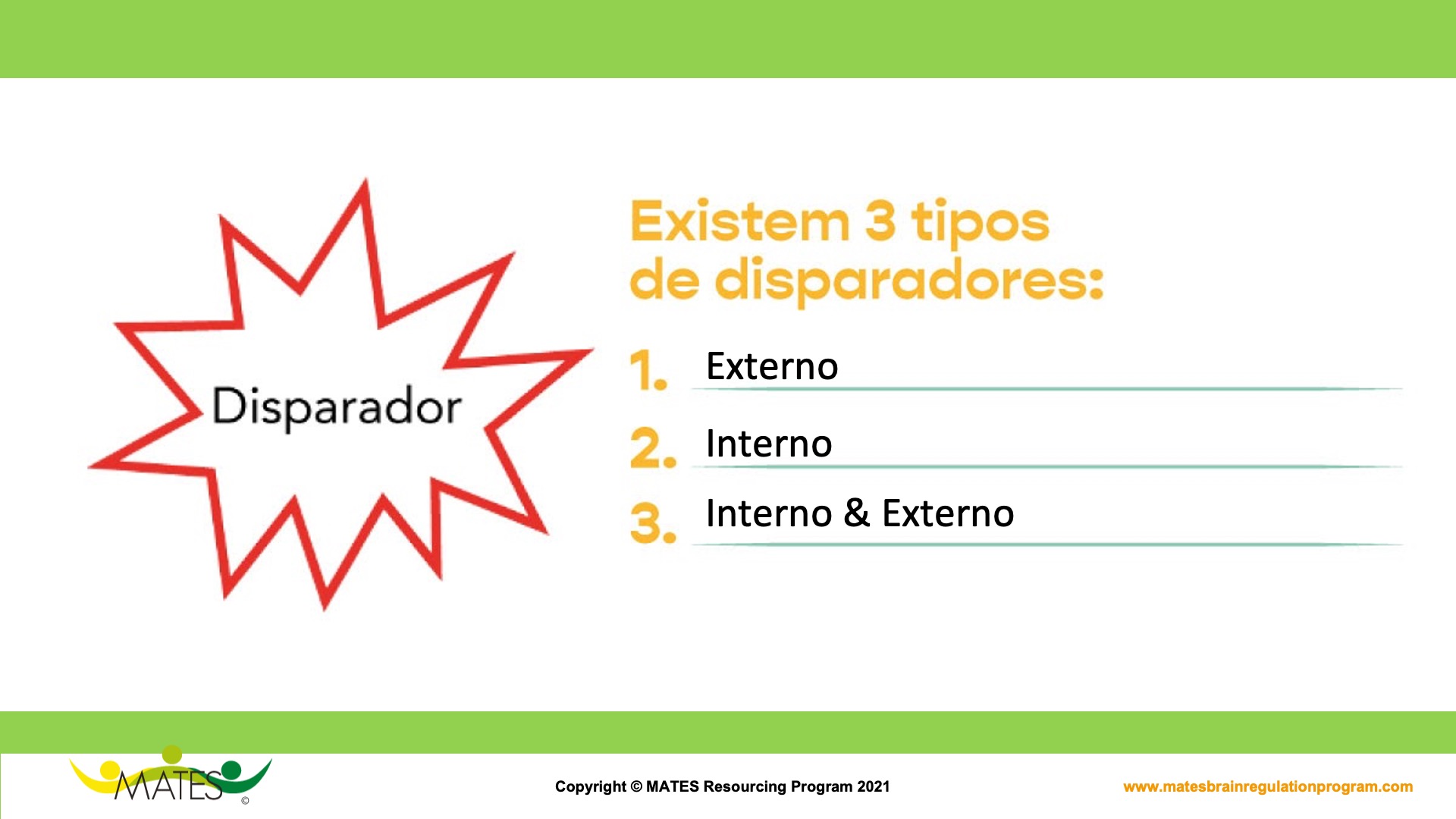 [Speaker Notes: Página 15
Lembrando quais os tipos de disparadores.]
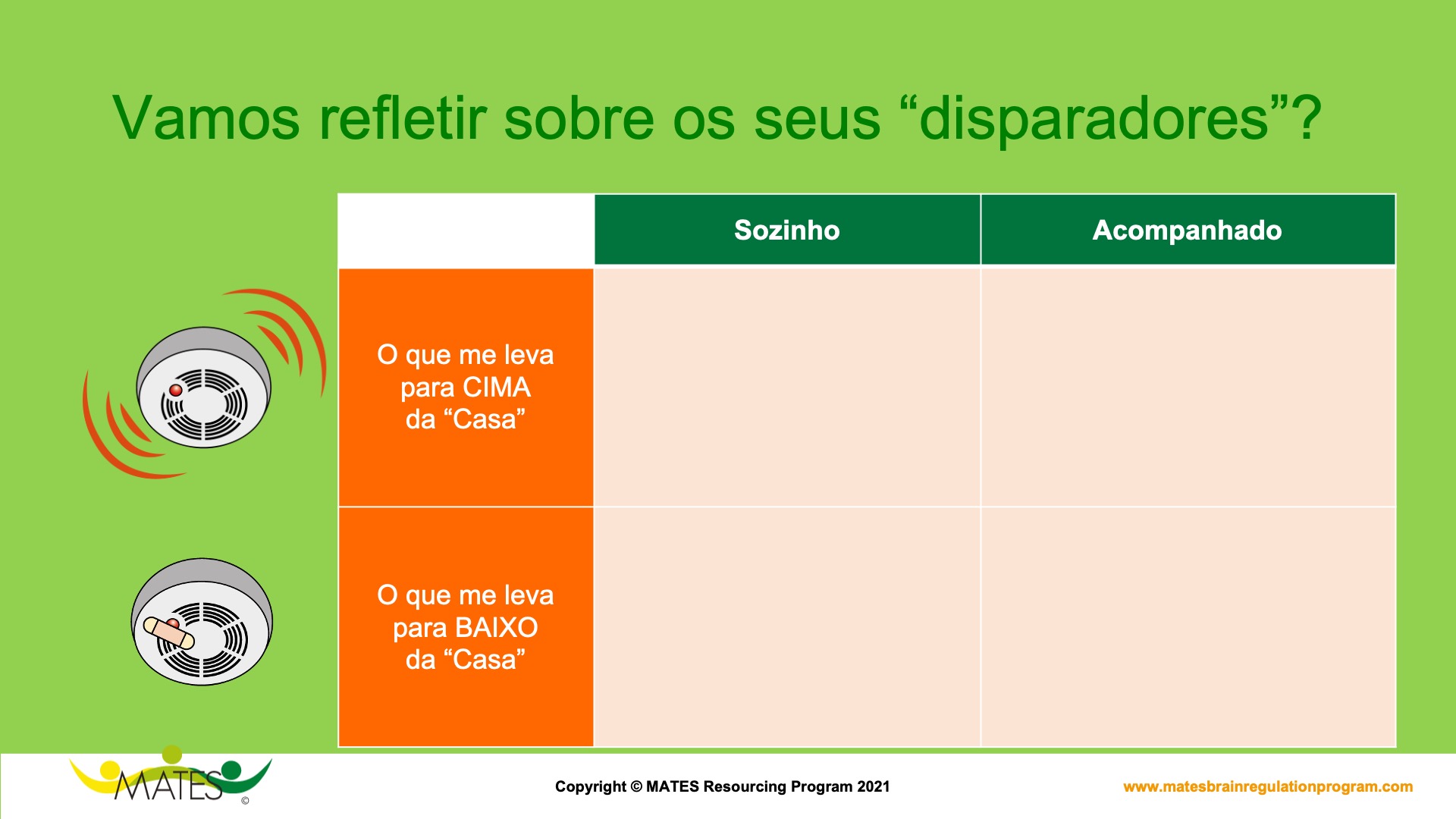 [Speaker Notes: Página 15]
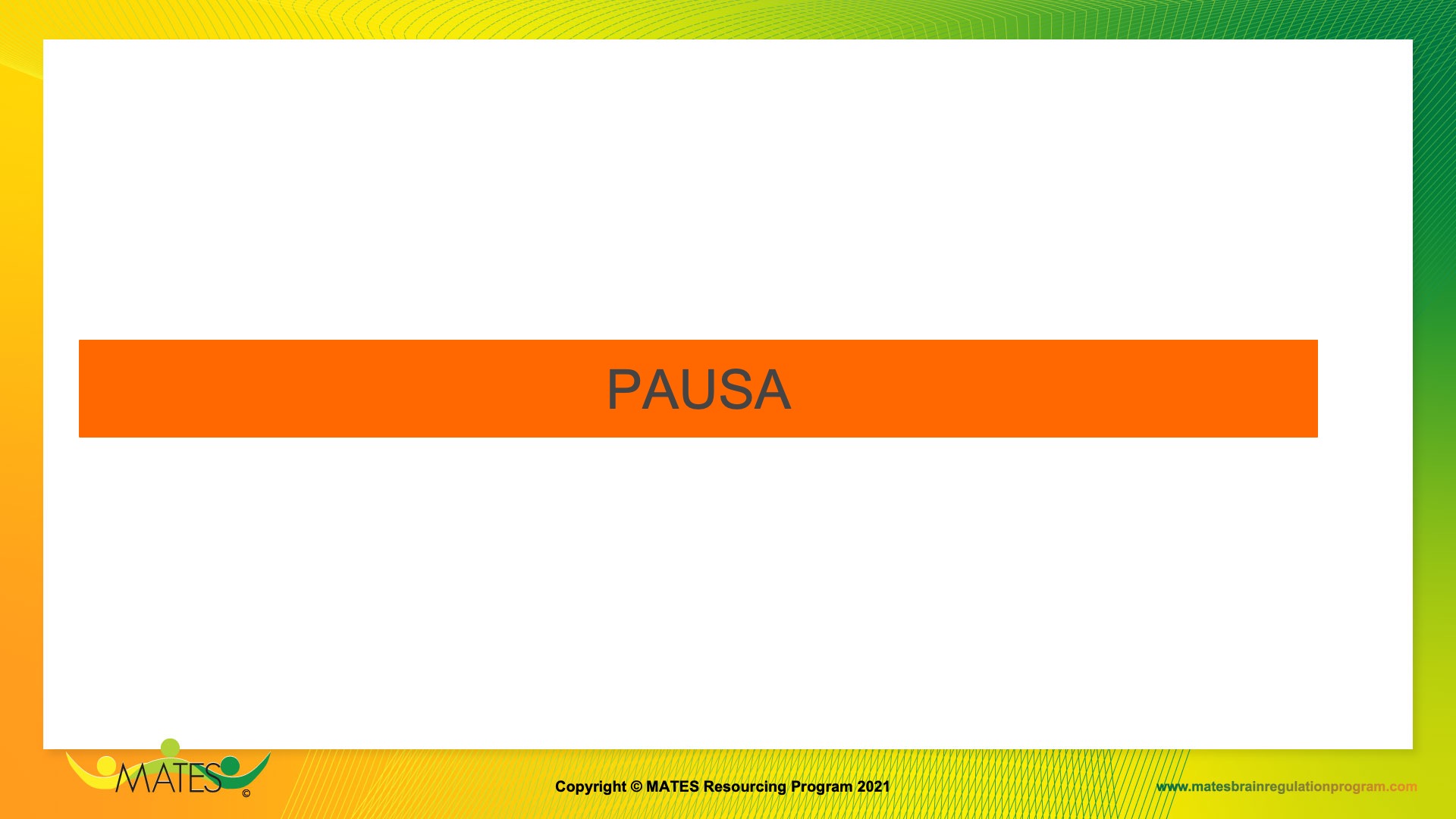 [Speaker Notes: Esse slide é apenas para o Facilitador entender que aqui caberia uma pausa. 
Este slide está como invisível para a apresentação.]
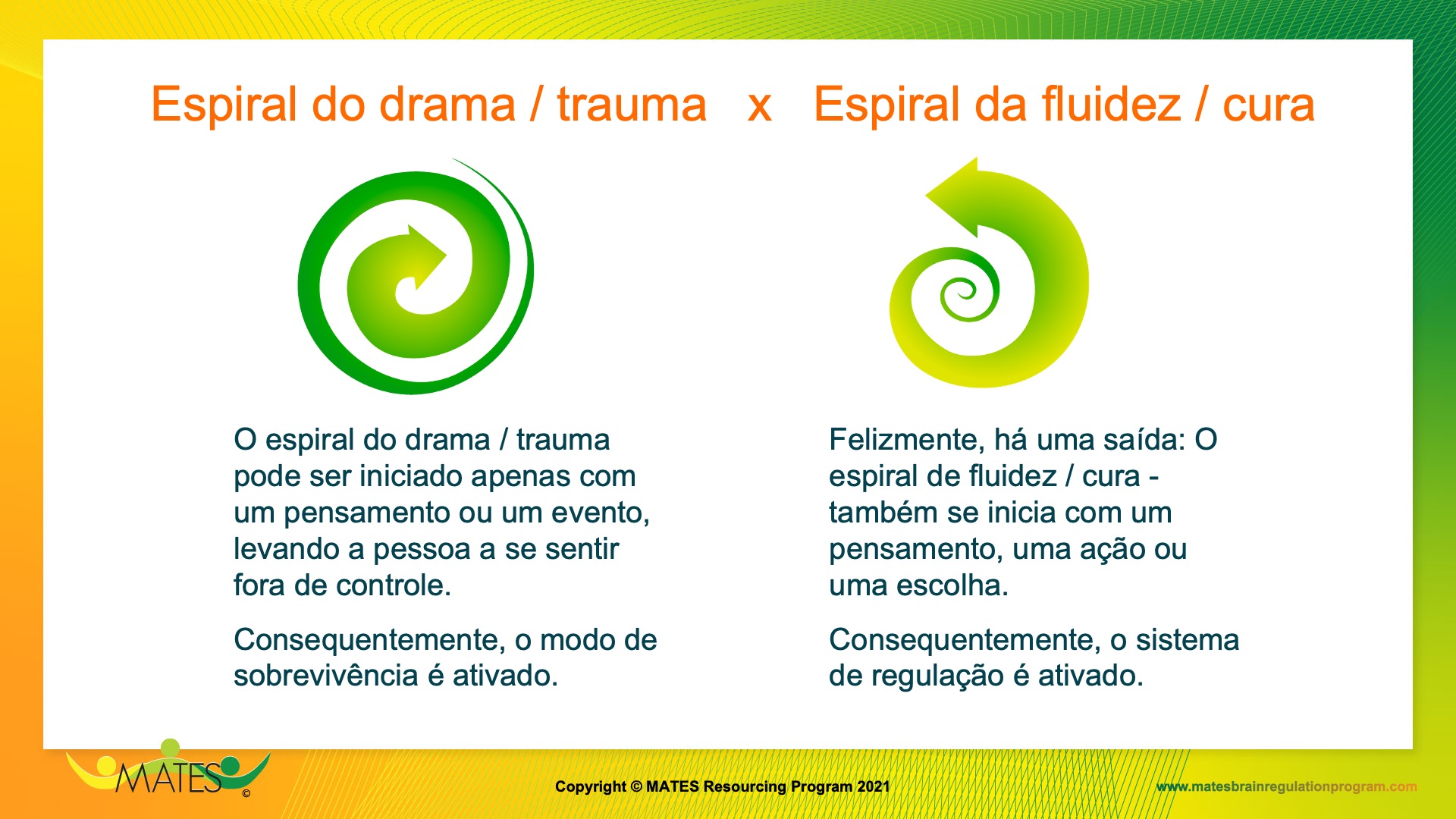 [Speaker Notes: Página 16
O Detector de fumaça nos ajuda a identificar se estamos em espirais de trauma ou de fluidez.]
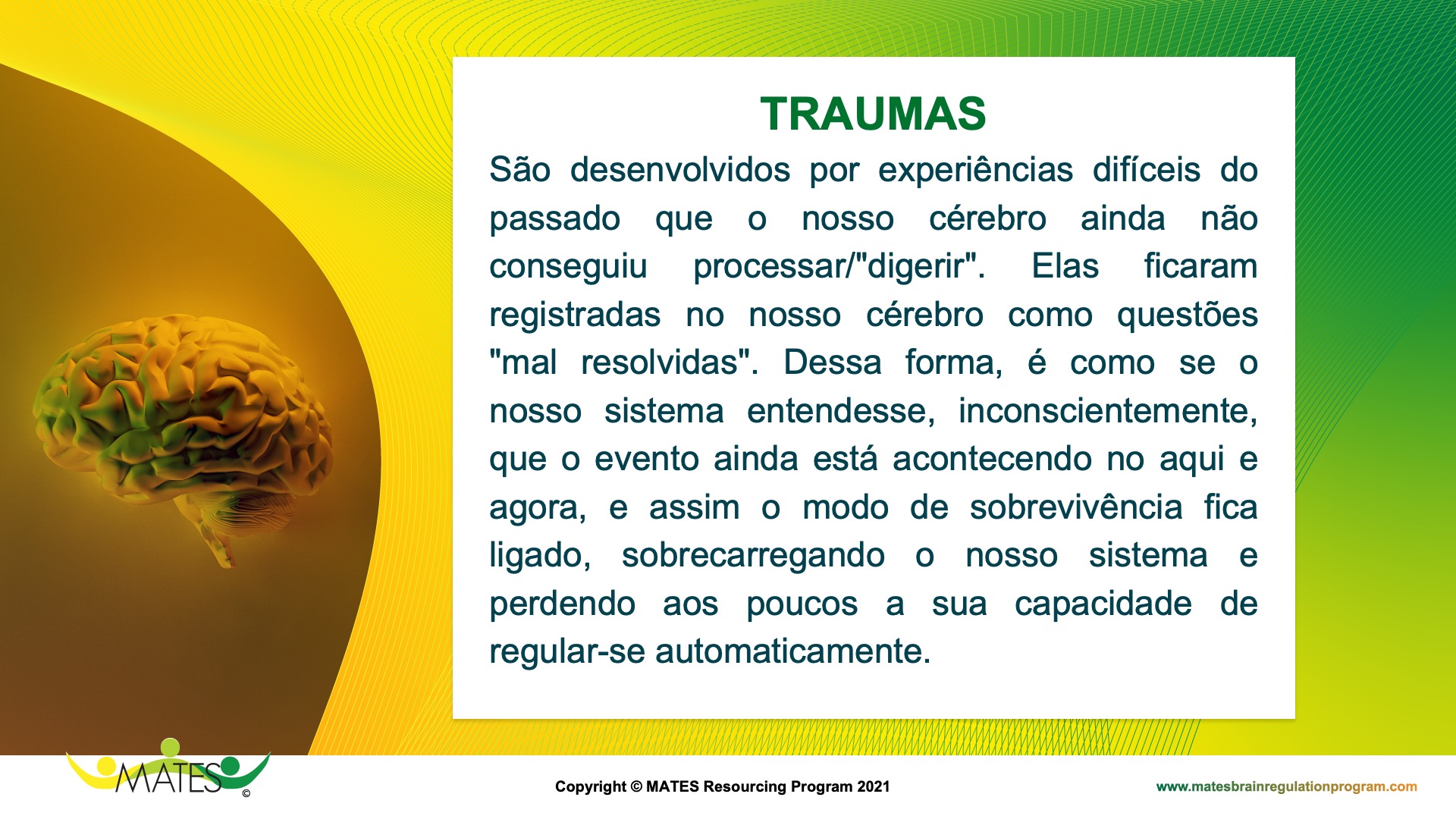 [Speaker Notes: Página 16]
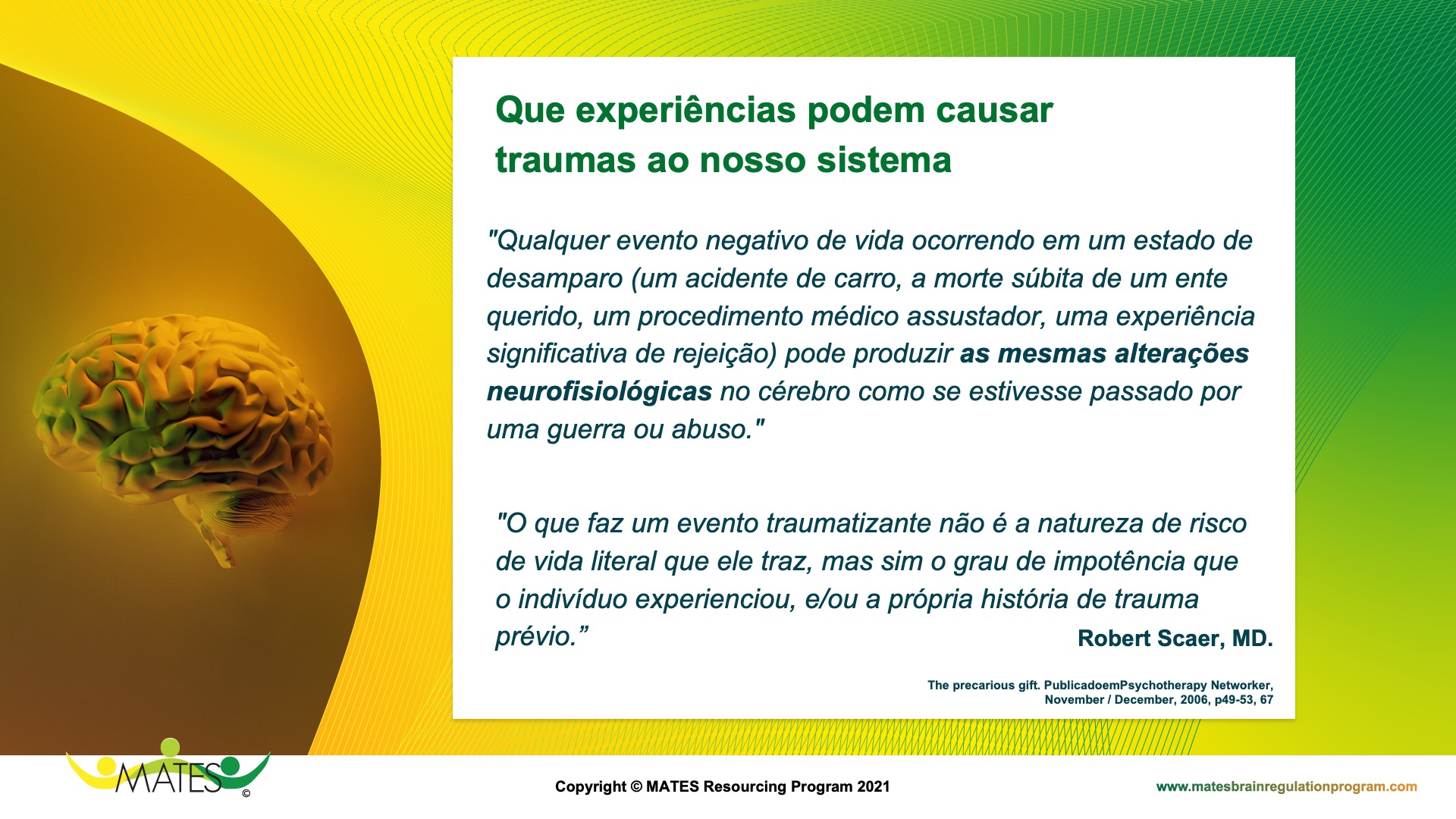 [Speaker Notes: Página 16]
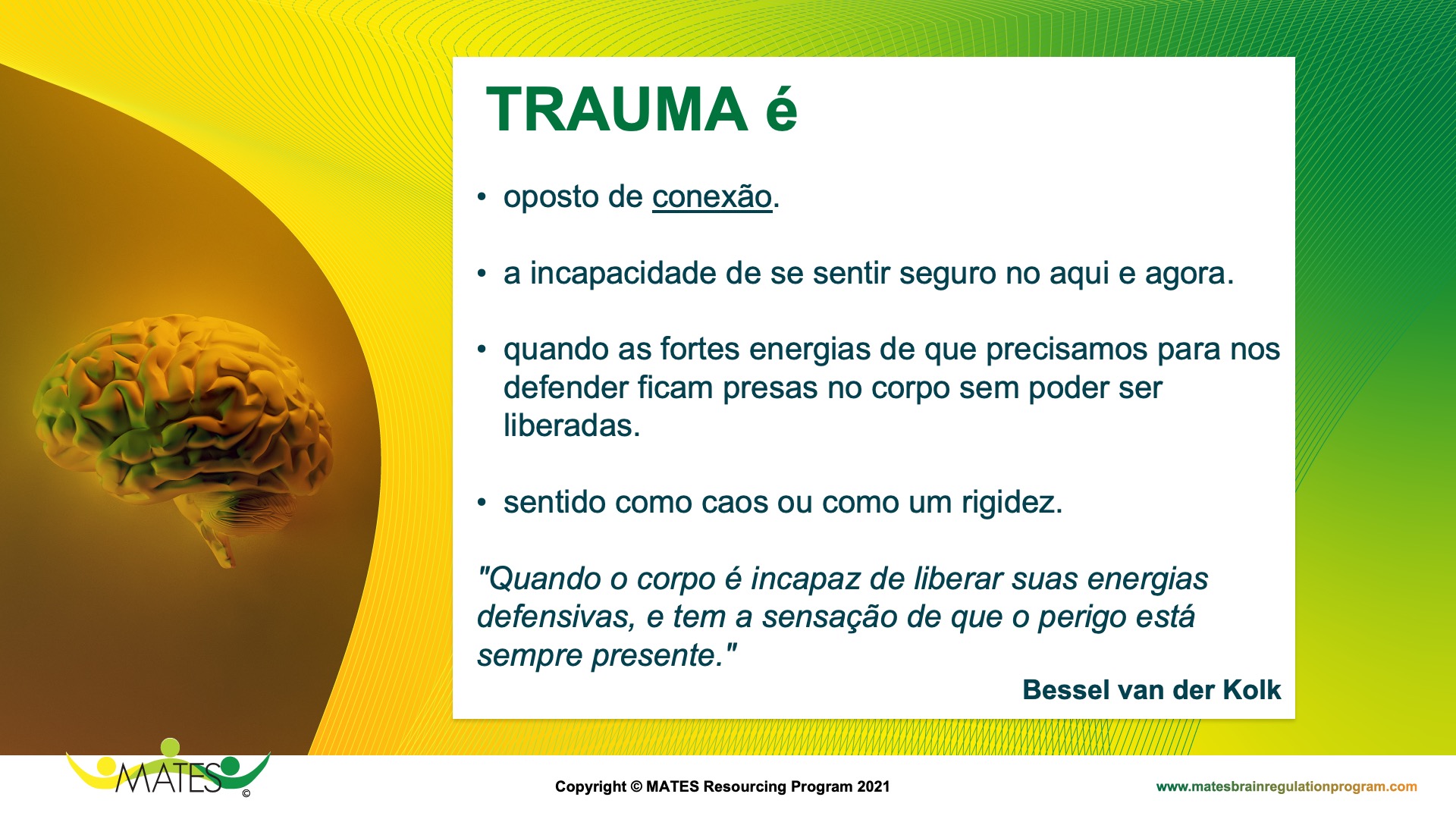 [Speaker Notes: Página 16]
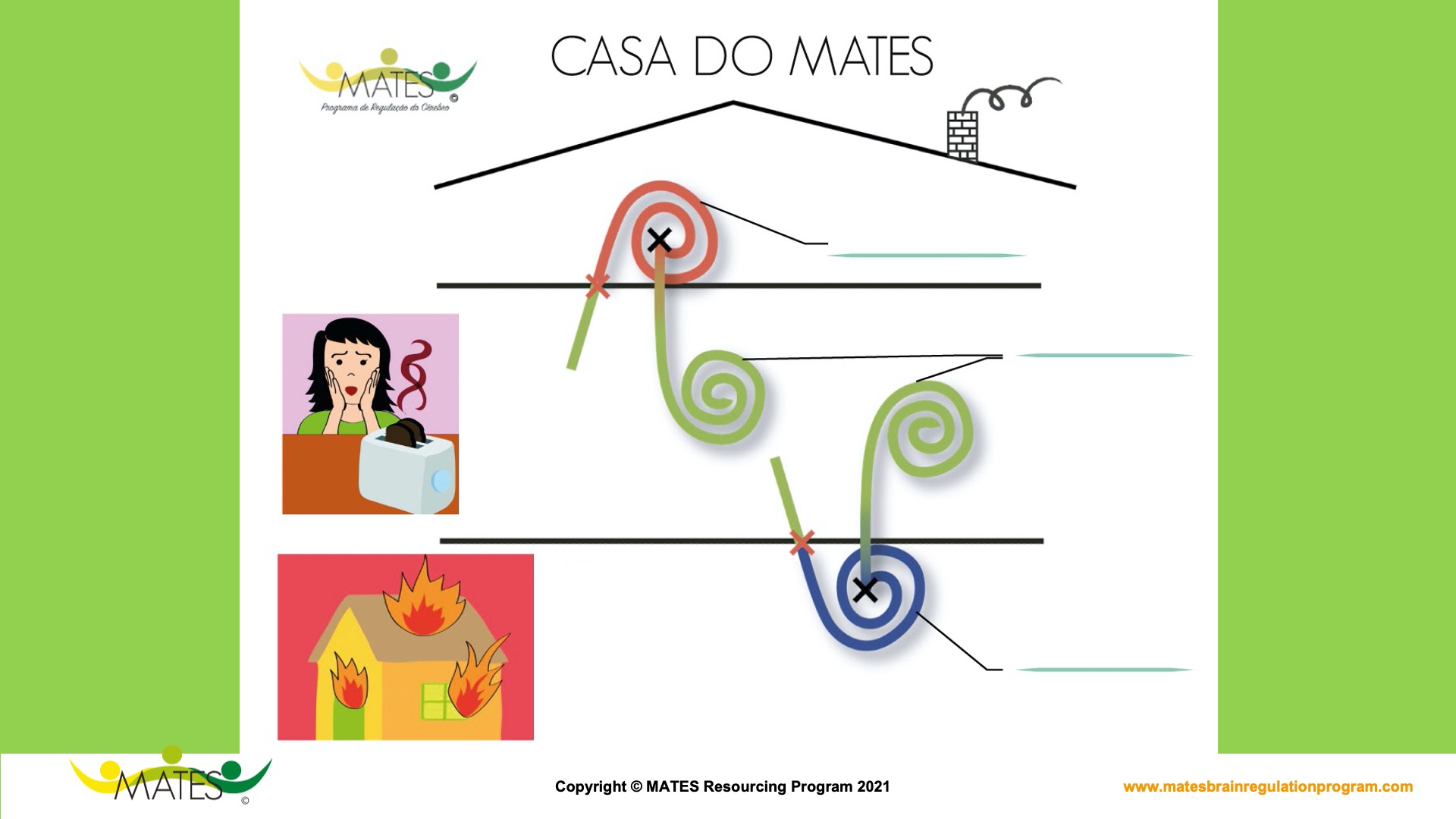 [Speaker Notes: Página 16
X em preto significa momentos de uso das Chaves 
X em vermelho significa o disparador]
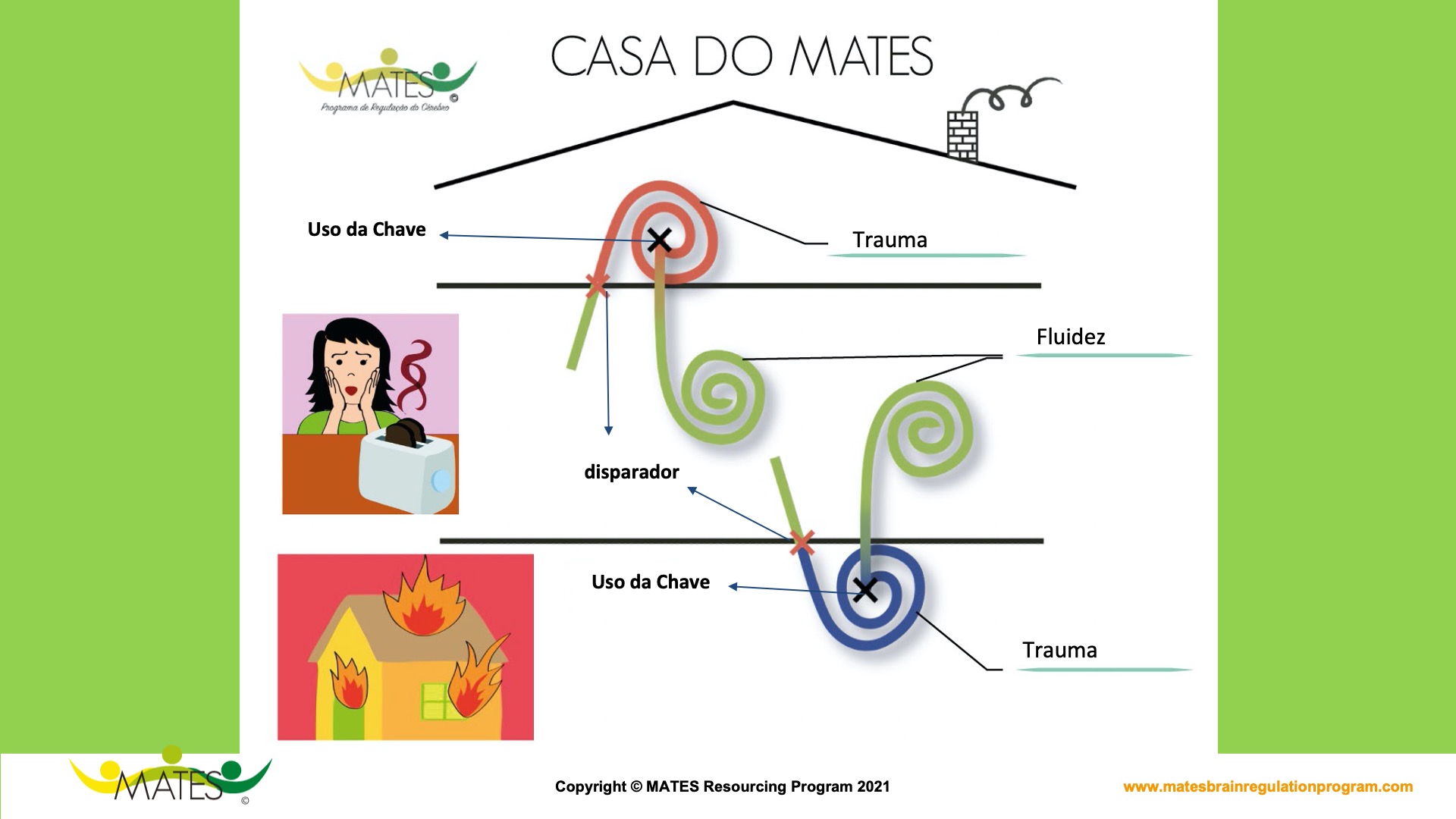 [Speaker Notes: Página 16
X em preto significa momentos de uso das Chaves 
X em vermelho significa o disparador]
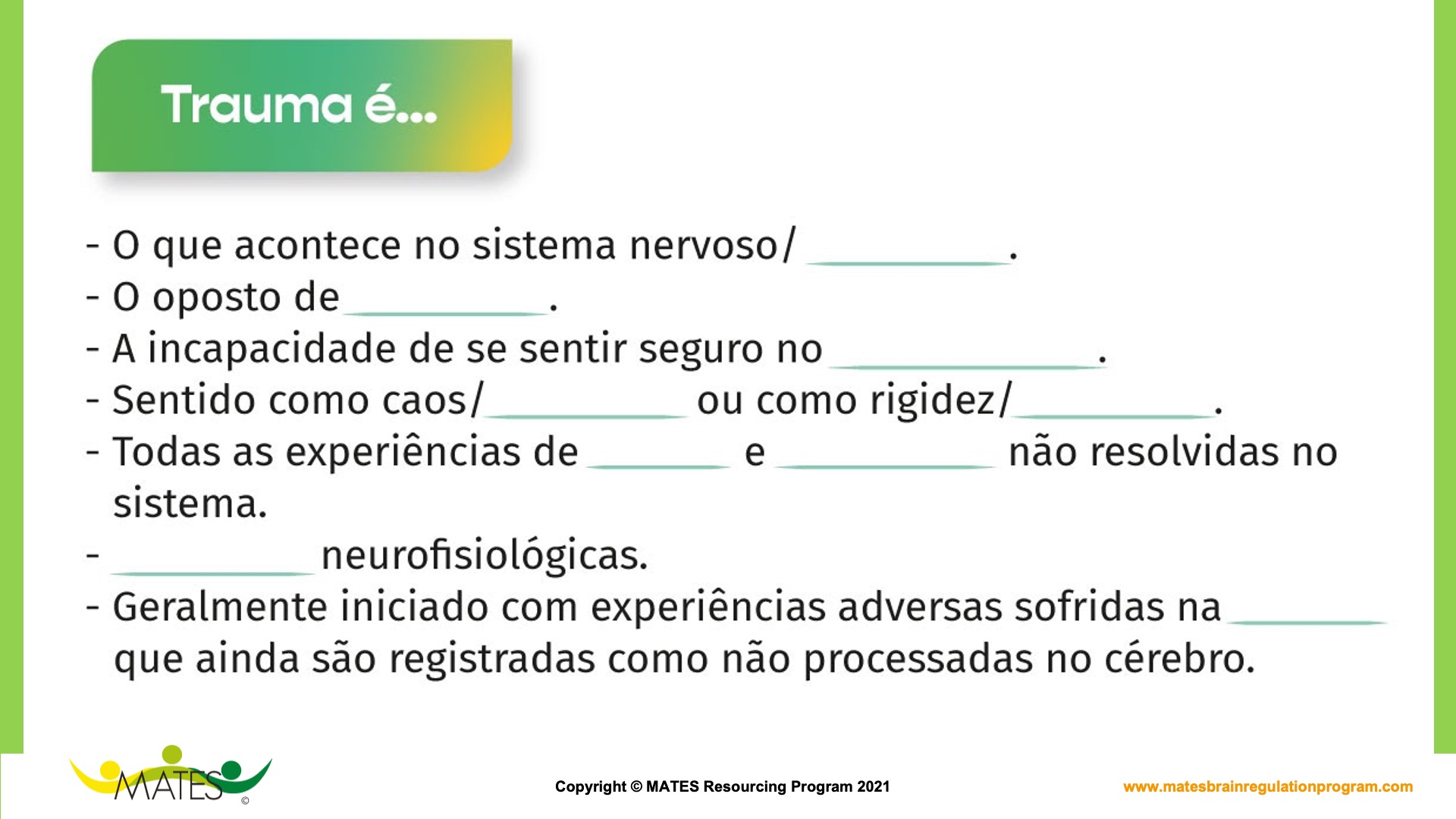 [Speaker Notes: Página 16]
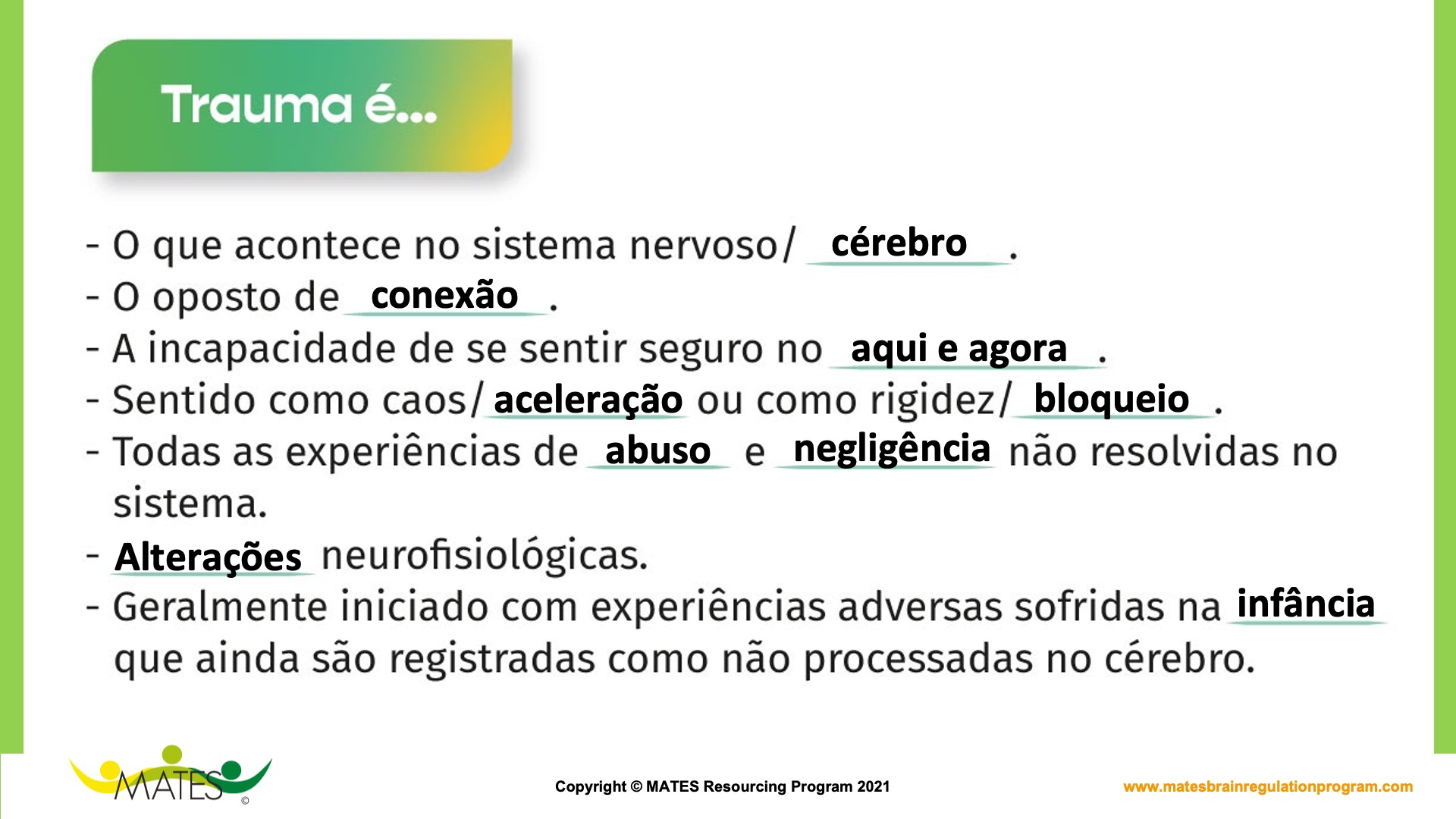 [Speaker Notes: Página 16]
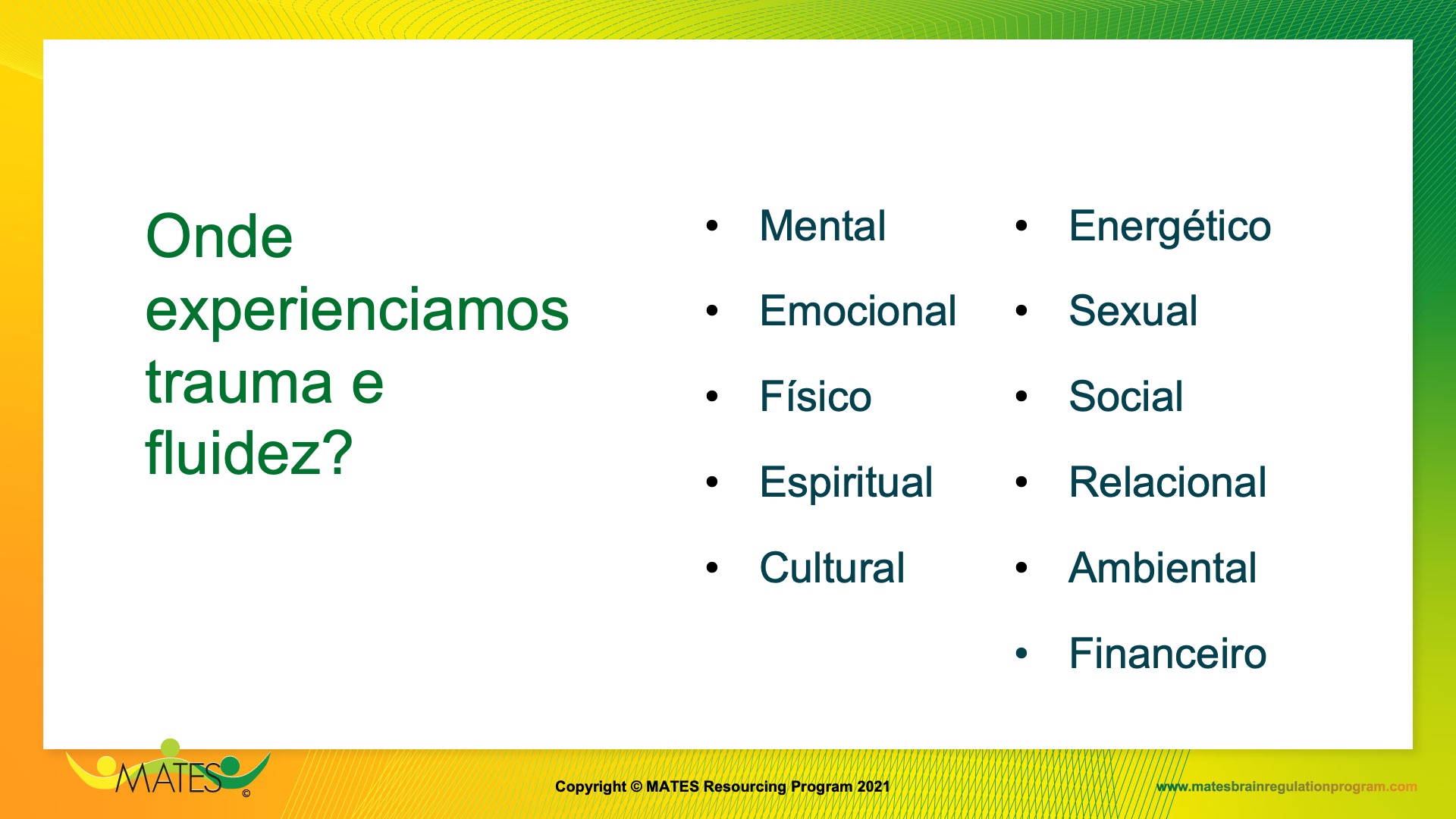 [Speaker Notes: Podem anotar nas páginas no final do livro.]
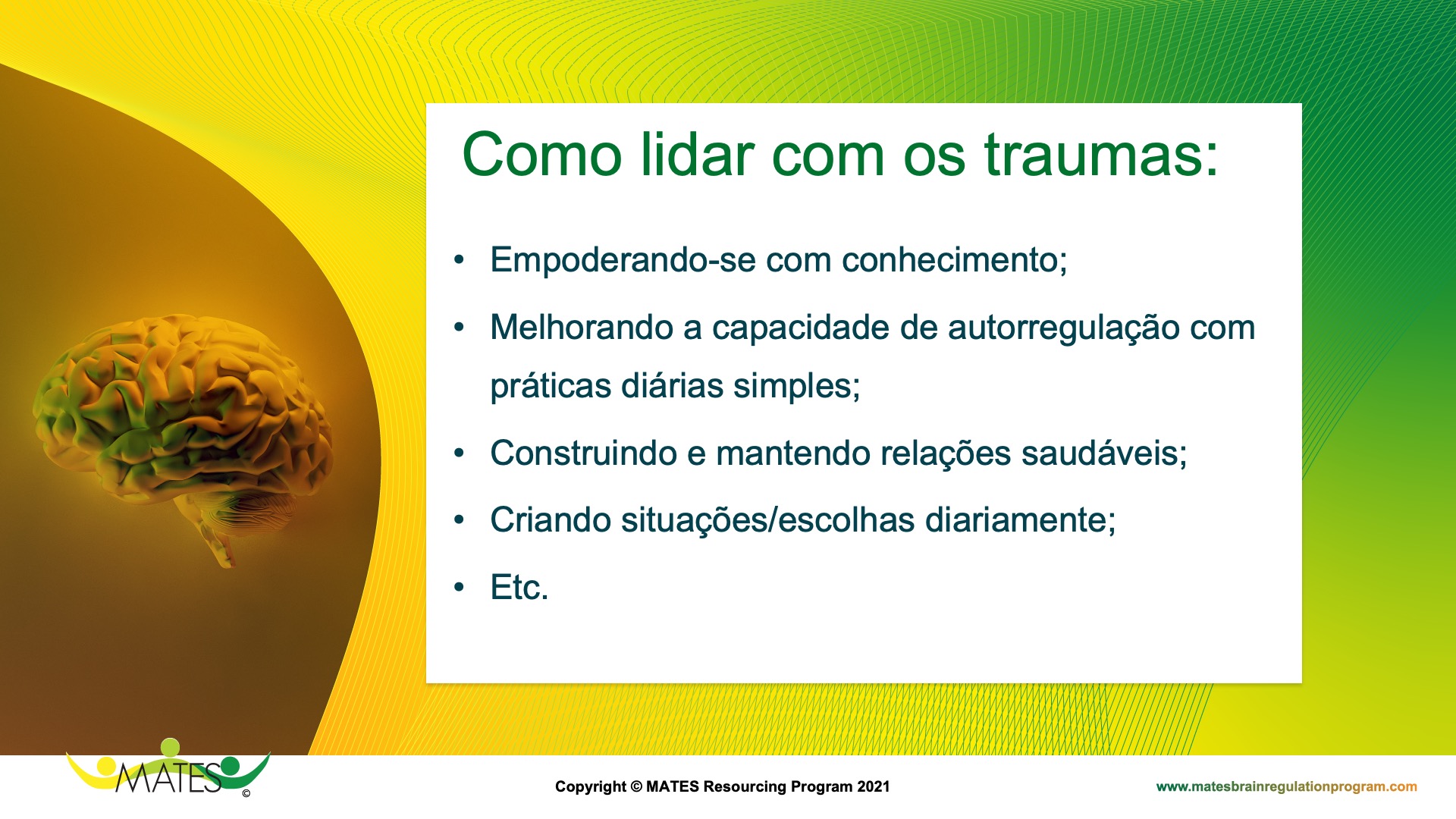 [Speaker Notes: *Aprendendo e praticando mais as Chaves MATES.
Podem anotar nas páginas no final do livro]
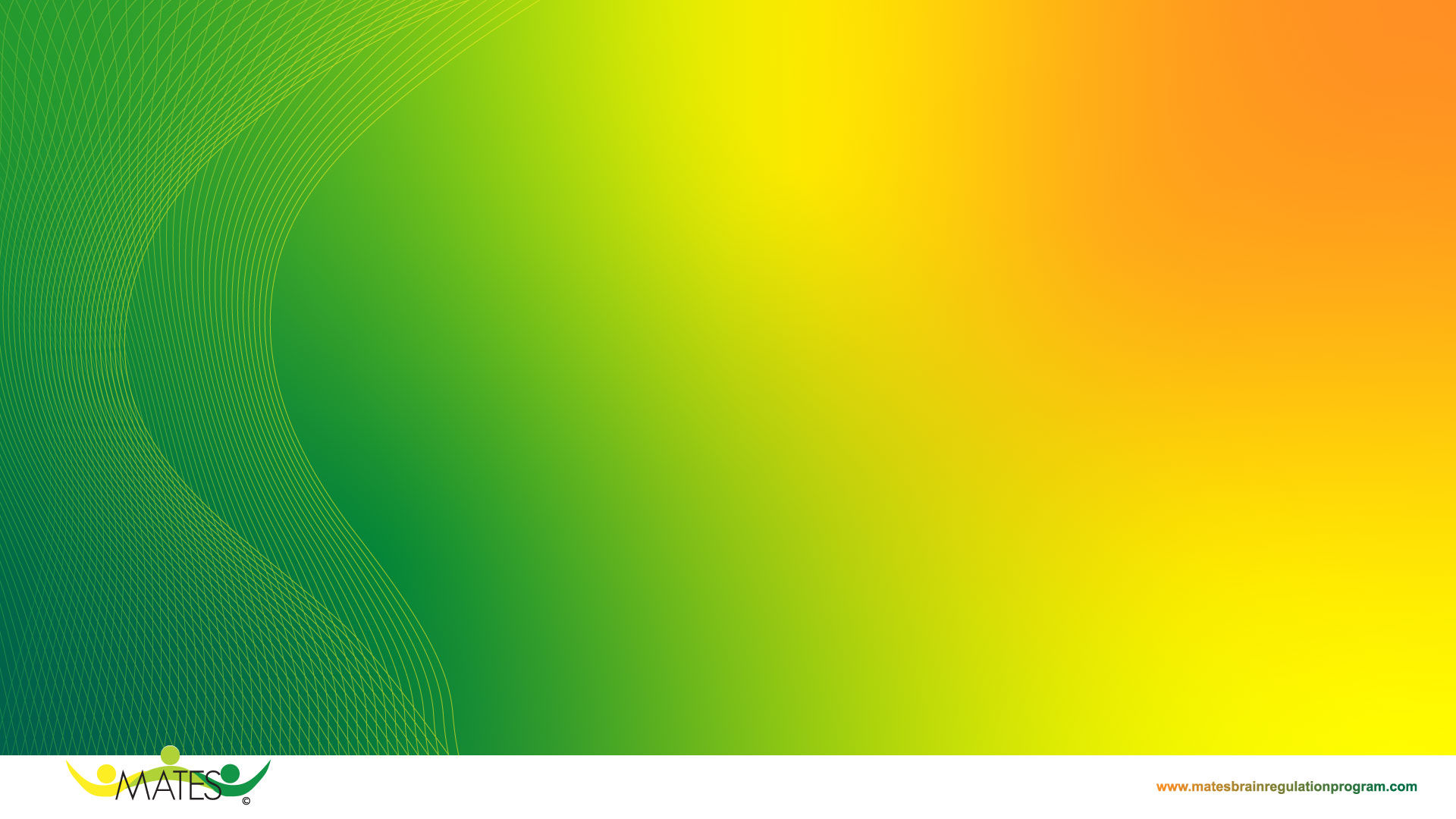 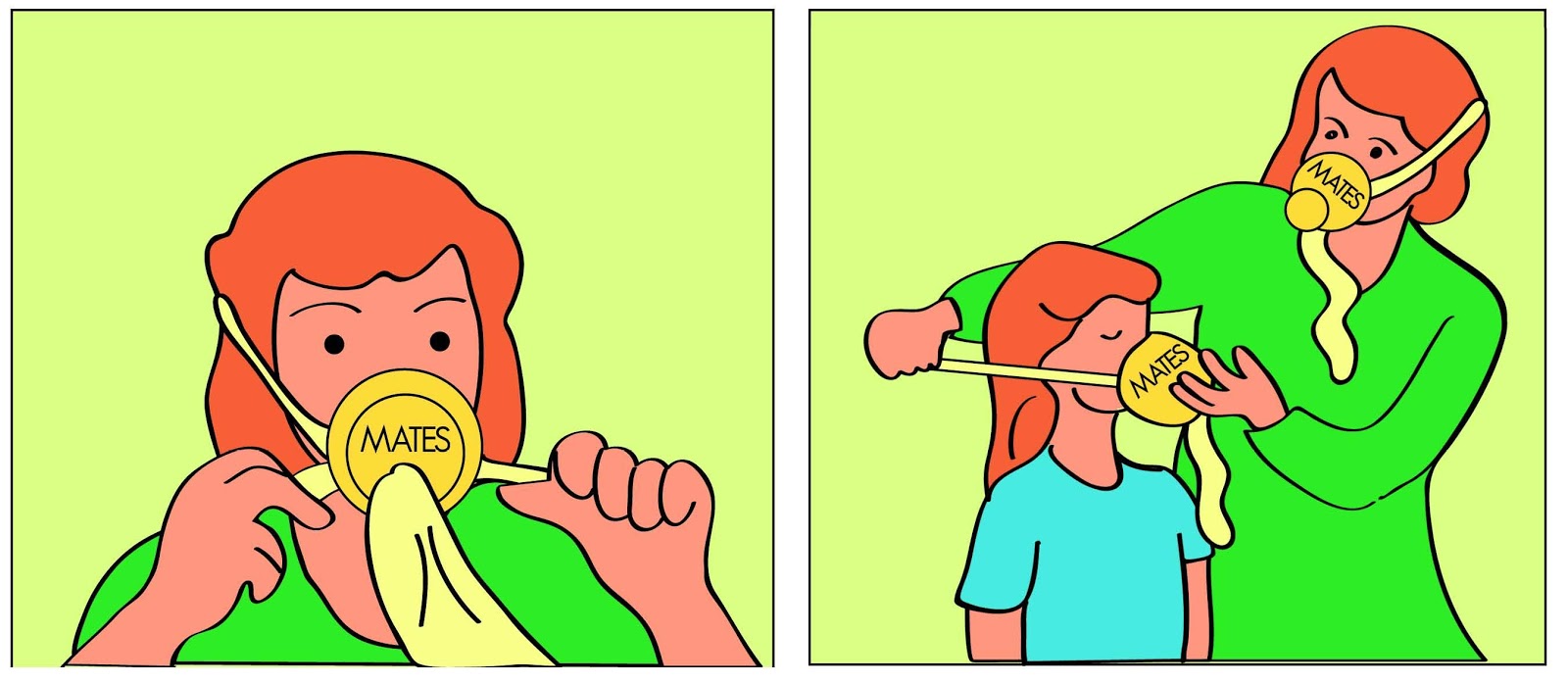 Vamos conhecer a Chave ________
      (2)
Copyright © MATES Resourcing Program 2021
[Speaker Notes: Coloque no slide o nome da Chave que você vai usar aqui.]
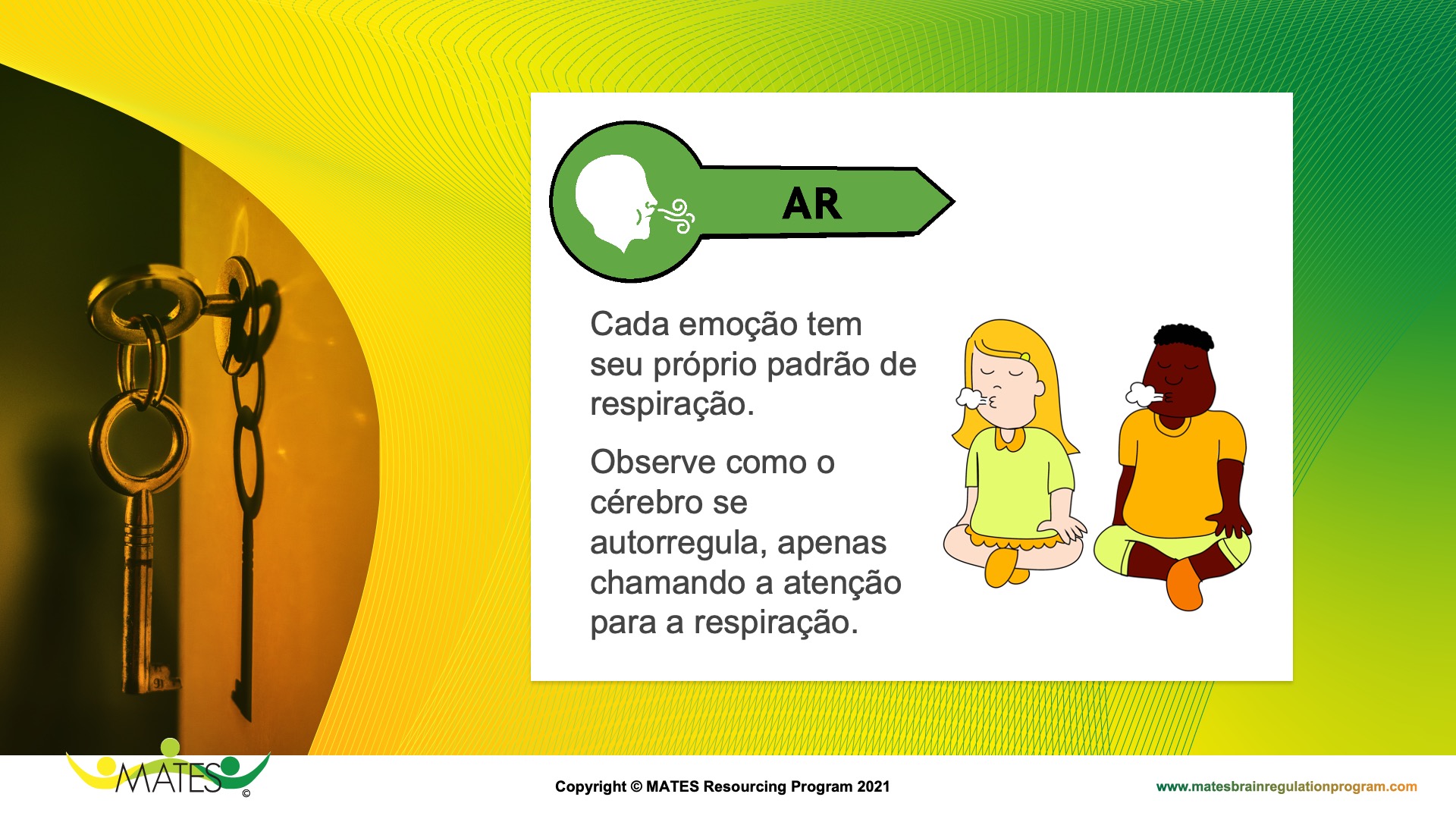 [Speaker Notes: Páginas 24 e 25]
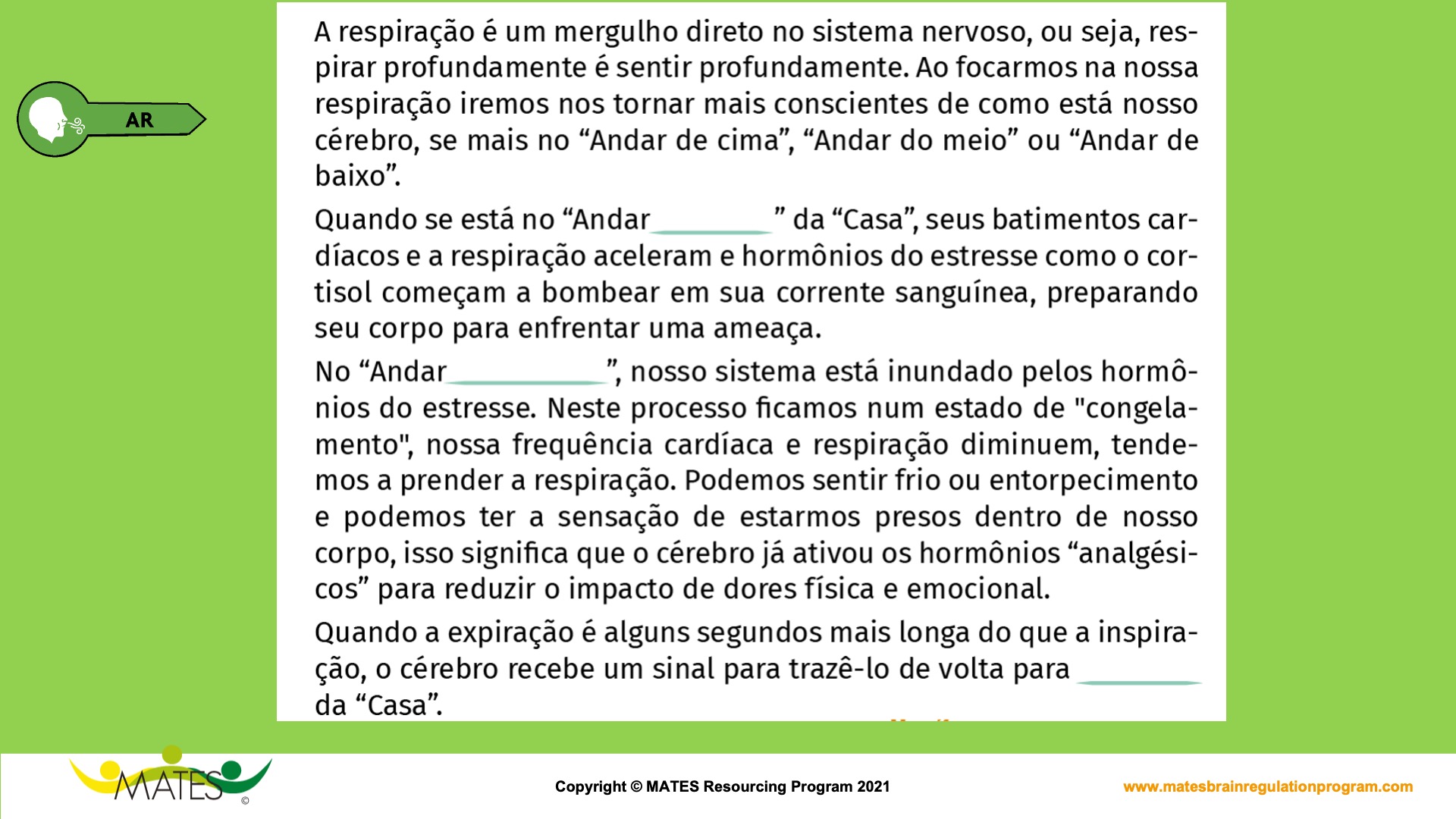 [Speaker Notes: Páginas 24 
Pedir para que eles adivinhem qual Andar para cada parágrafo.]
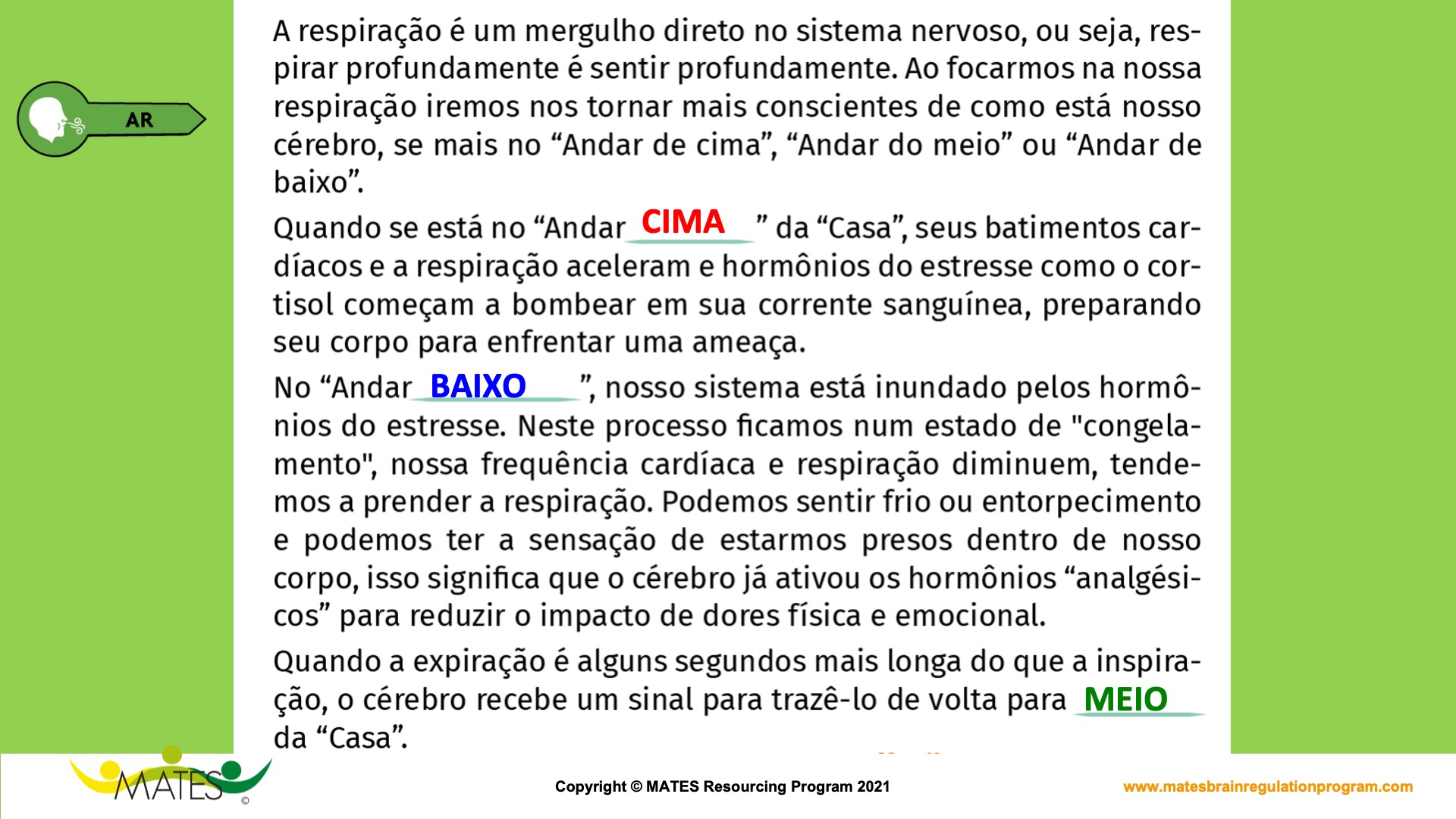 [Speaker Notes: Páginas 24
Pedir para que eles adivinhem qual Andar para cada parágrafo.]
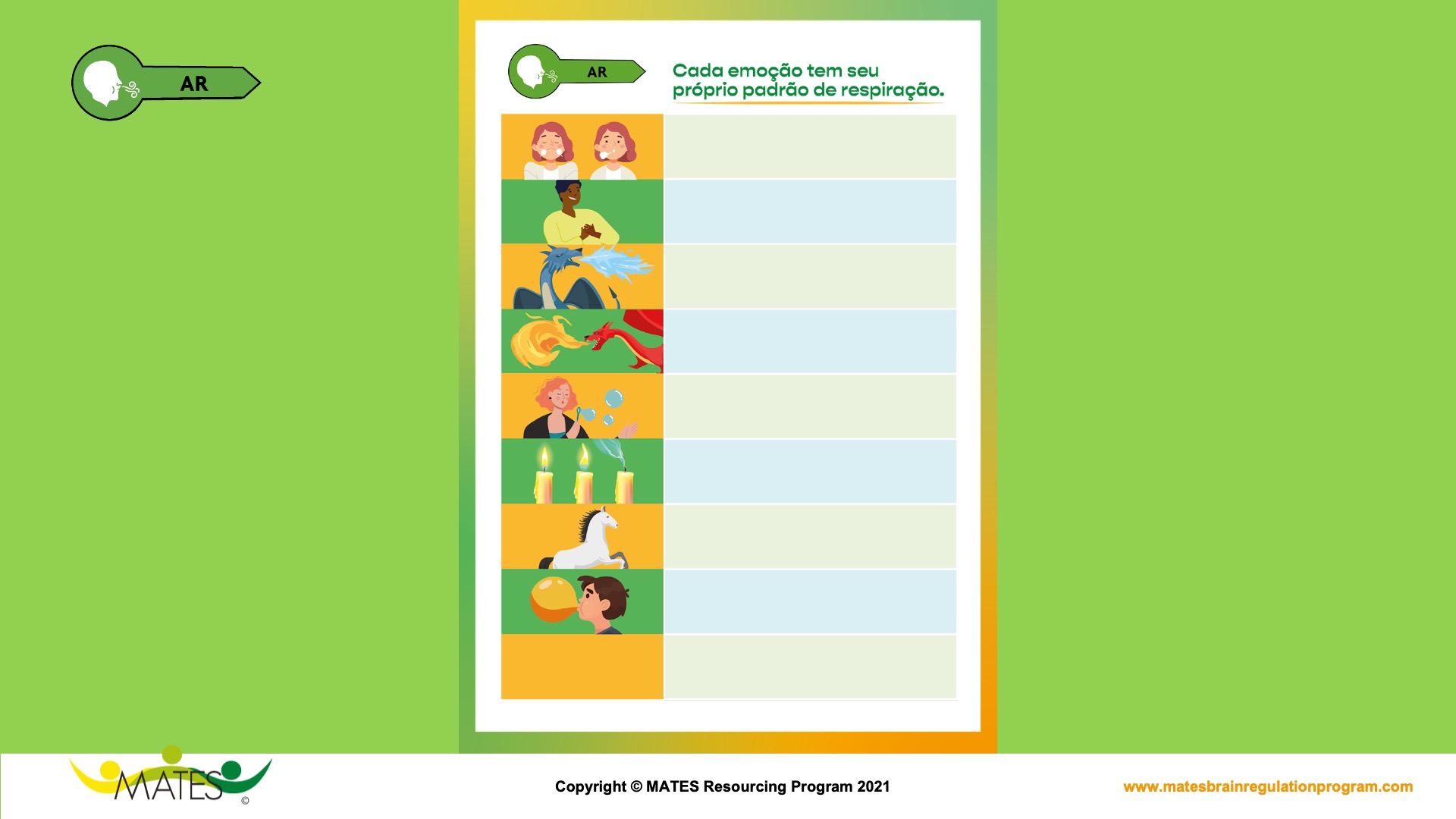 [Speaker Notes: Páginas 25
Eles irão avaliar que tipo de respiração é mais fácil e leve de fazer ou as que eles mais gostam. 
Vamos ver o que o cérebro deles aceita ou não como Chave AR reguladora. 
Se tiver tempo, você pode pedir para que simulem estar com raiva e como seria a respiração com medo, e calmos, etc.

O facilitador deve demonstrar cada tipo de respiração antes de convidá-los a fazer juntos. 
Solicite que apenas observem o ar entrando e saindo, e quanto tempo leva para entrar e sair. 
O propósito destes exercícios é praticar uma respiração que eles expirem pela boca para (soltar a mandíbula) e mais longo (para liberar o gás carbônico e circular mais o oxigênio no cérebro).
Solicite que apenas observem o ar entrando e saindo, e quanto tempo leva para entrar e sair com a mão no peito 
Demonstre e solicite que façam o "dragão de fumaça", devagar na expiração para que n˜o fiquem tontos, mas se ficarem, normalize e peça que façam mais devagar (considere isso para todas as outras práticas).
Demonstre e solicite que façam o dragão de fogo
Demonstre e solicite que façam o bolha de sabão
Demonstre e solicite que façam o vela (sem velas mesmo)
Demonstre e solicite que façam o cavalo
Demonstre e solicite que façam o balão normal, imaginando enchendo o balão

Se questionarem que isso parece coisa de criança, você pode dizer que tudo foi pensando em como incluir diferentes partes do cérebro para atingirmos a parte subcortical do cérebro, que usamos imagens para estimular o lado visual e imaginativo do cérebro. Além disso, acessamos as nossas emoções e nossa criança interna, e todas elas foram criadas para ajudar pessoas que tinha dificuldade em respirar sem se sentir ativados por memórias ruins. É apenas mais uma Chave!

Dever de Casa: Praticar as Chaves aprendidas.]
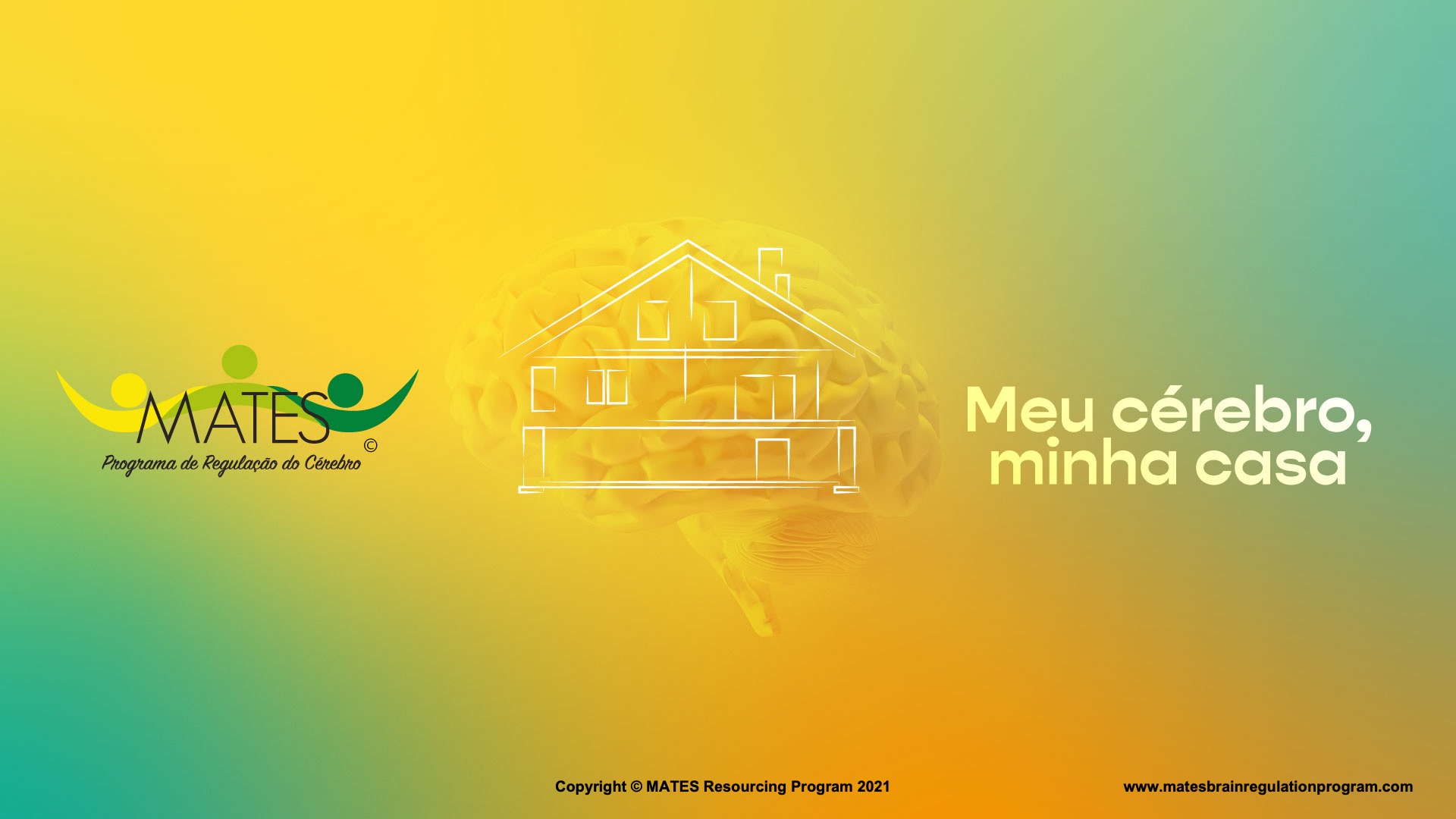 MÓDULO 4
[Speaker Notes: Como estão? Como foi a semana? Etc. 
Pedir para que compartilhem sobre a semana, como estão, com a linguagem do MATES.
Onde se perceberam na Casa, o que os fizeram subir ou descer etc.]
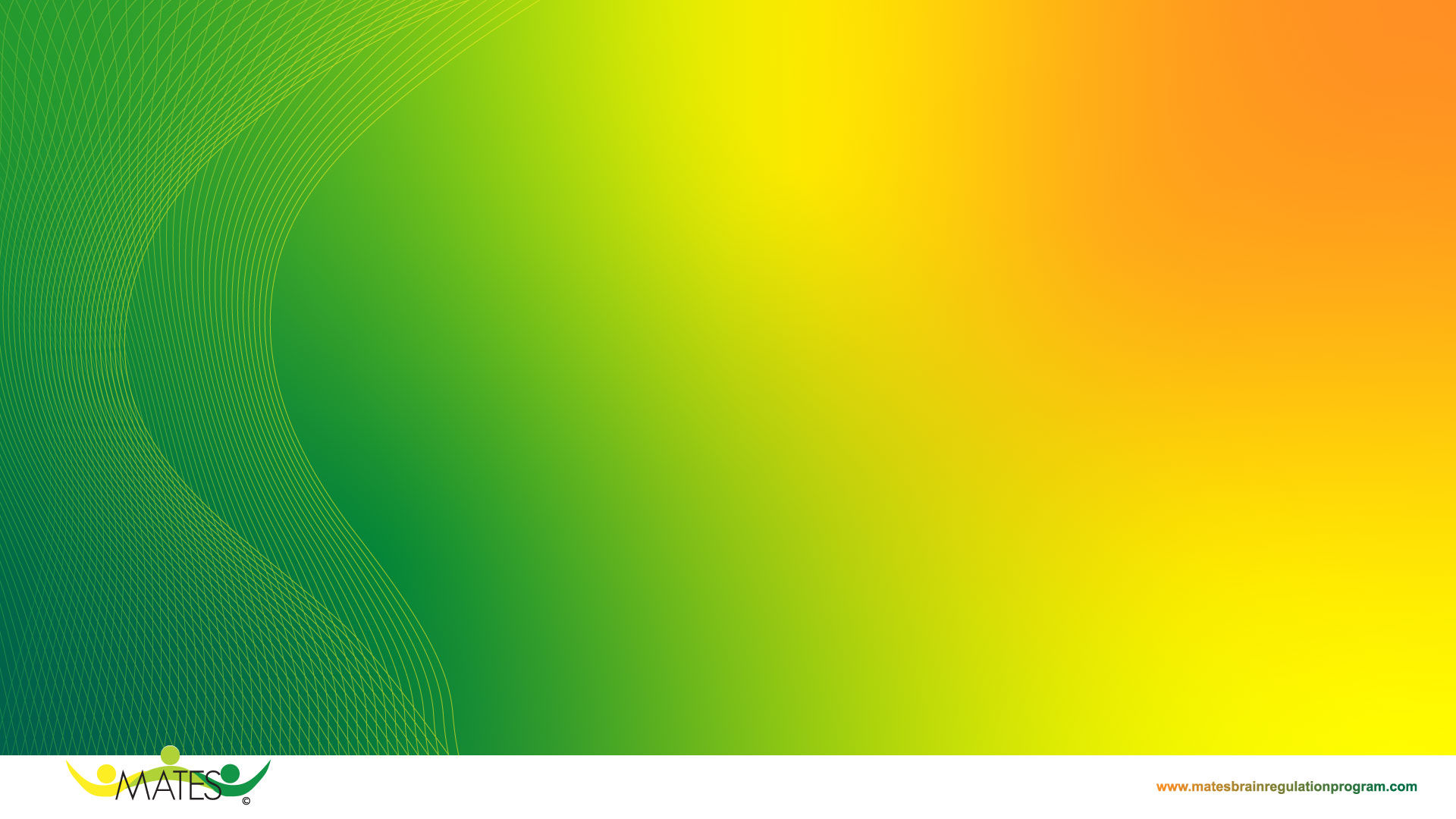 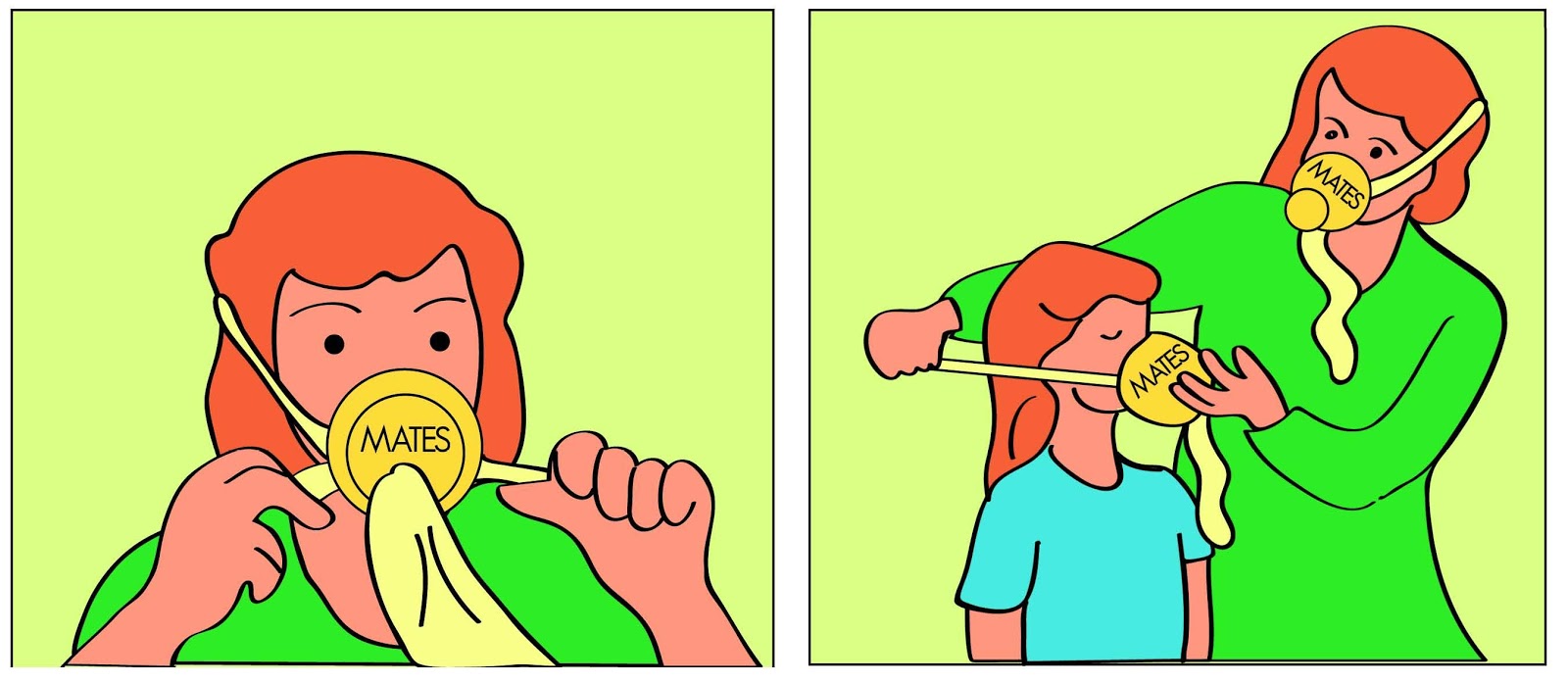 Vamos conhecer a Chave ________
      (3)
Copyright © MATES Resourcing Program 2021
[Speaker Notes: Coloque no slide o nome da Chave que você vai usar aqui.]
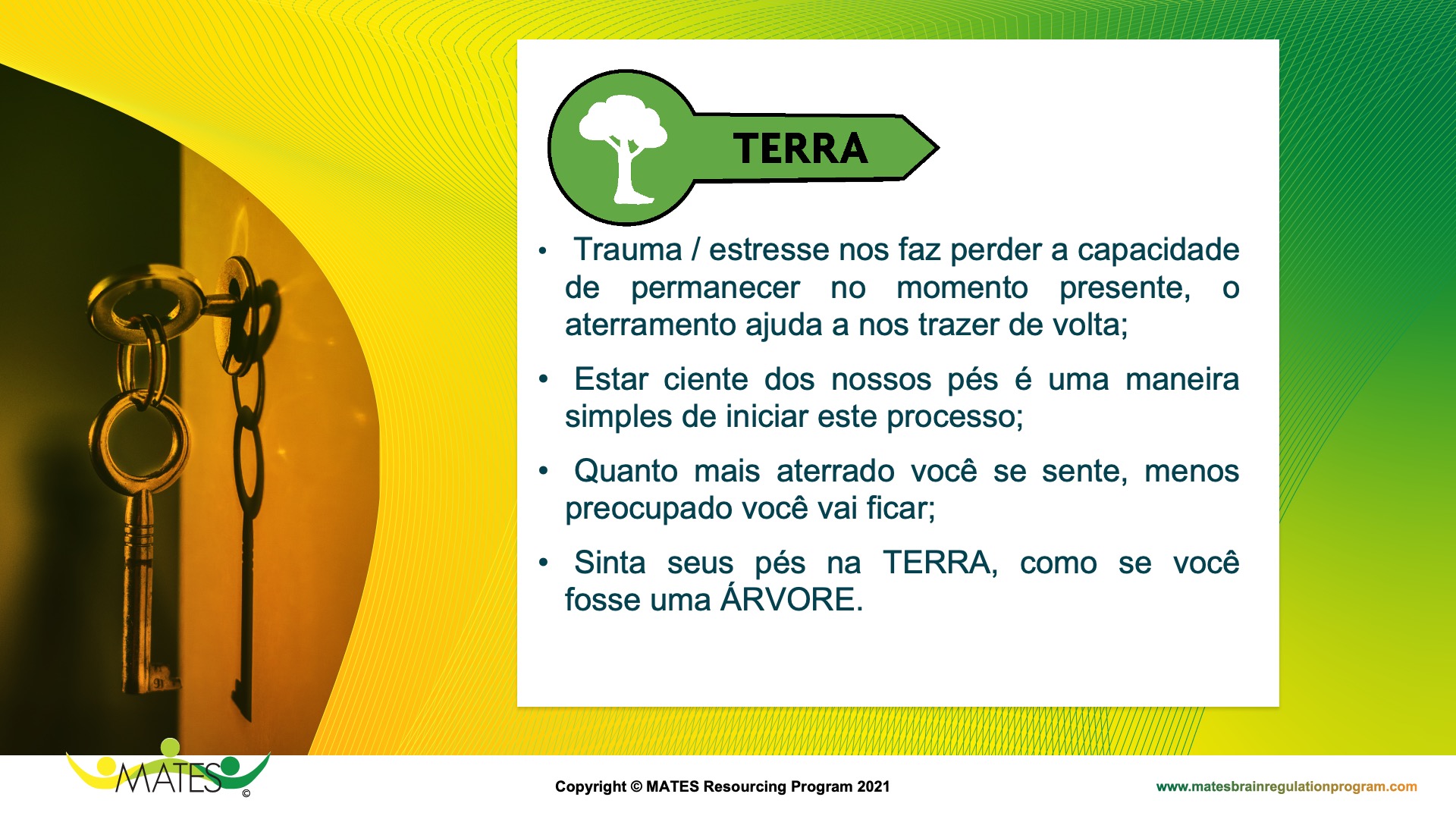 [Speaker Notes: Página 26]
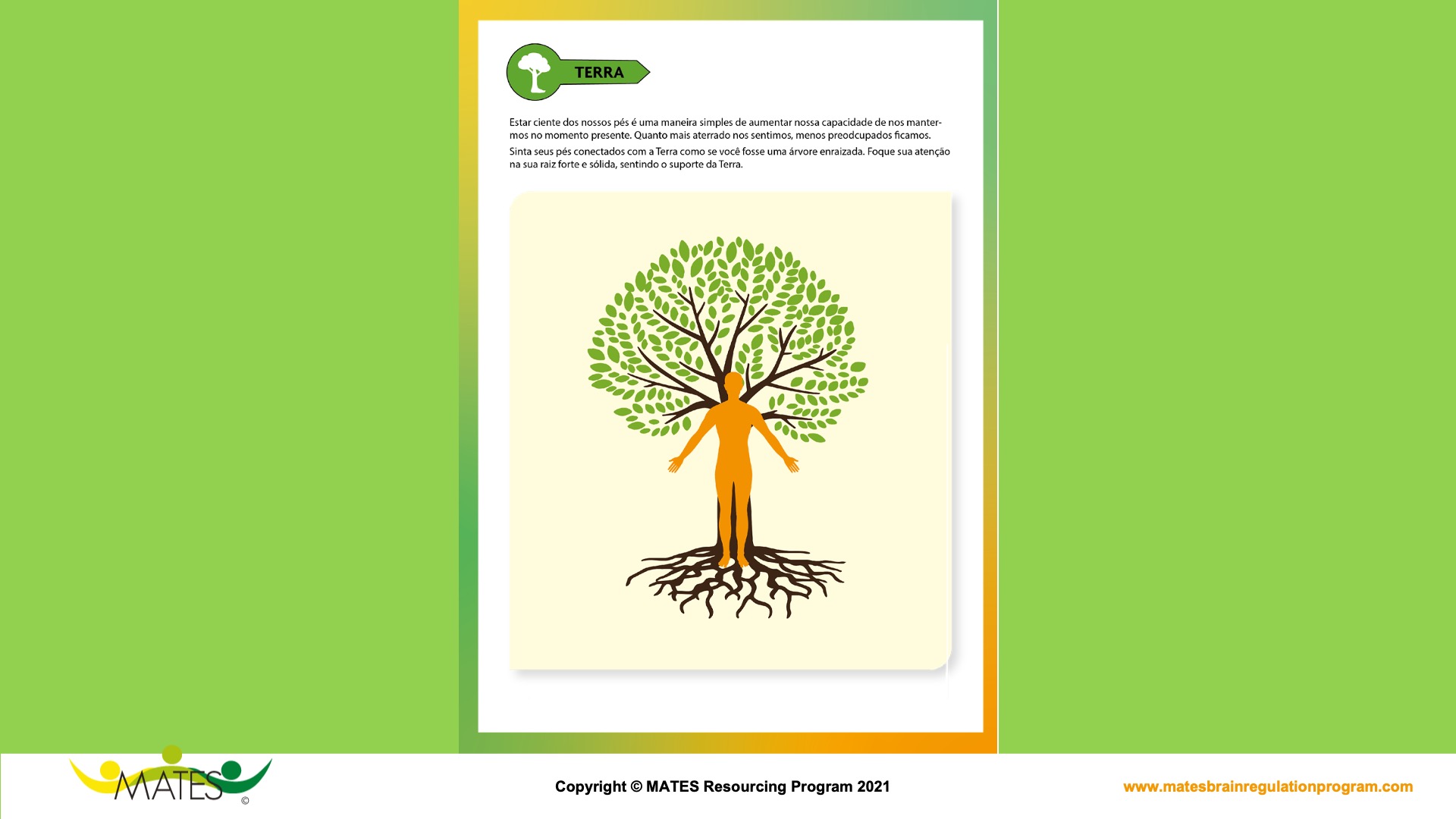 [Speaker Notes: Página 27 e 28 
Se você quiser fazer a experiência usando o saquinho, sugiro que tenha um cofacilitador.
Aqui iremos fazer o máximo para ajudar que levem a atenção aos pés. Se alguém não conseguir, sugira que preste atenção a sua coluna e experimente deixá-la ereta, e que tenha o suporte da cadeira ou das pernas para se sustentar.

São 3 etapas: uma apenas observando após você fazer o exercício, fazendo em pé (de preferência) para sentir o peso do corpo;
O próximo: bater na sola de um pé e observar, depois do outro e observar. Você lê a Chave Terra novamente, checa o desenho;
Último - se achar necessário - é usar uma bola de tênis ou um pé sobre o outro, depois troca e observa. Leia a Chave novamente. Lembre que é para dar senso de si, e que se não for uma Chave forte tudo bem! Apenas explique que é uma Chave para aumentar o senso de centramento, aterramento.]
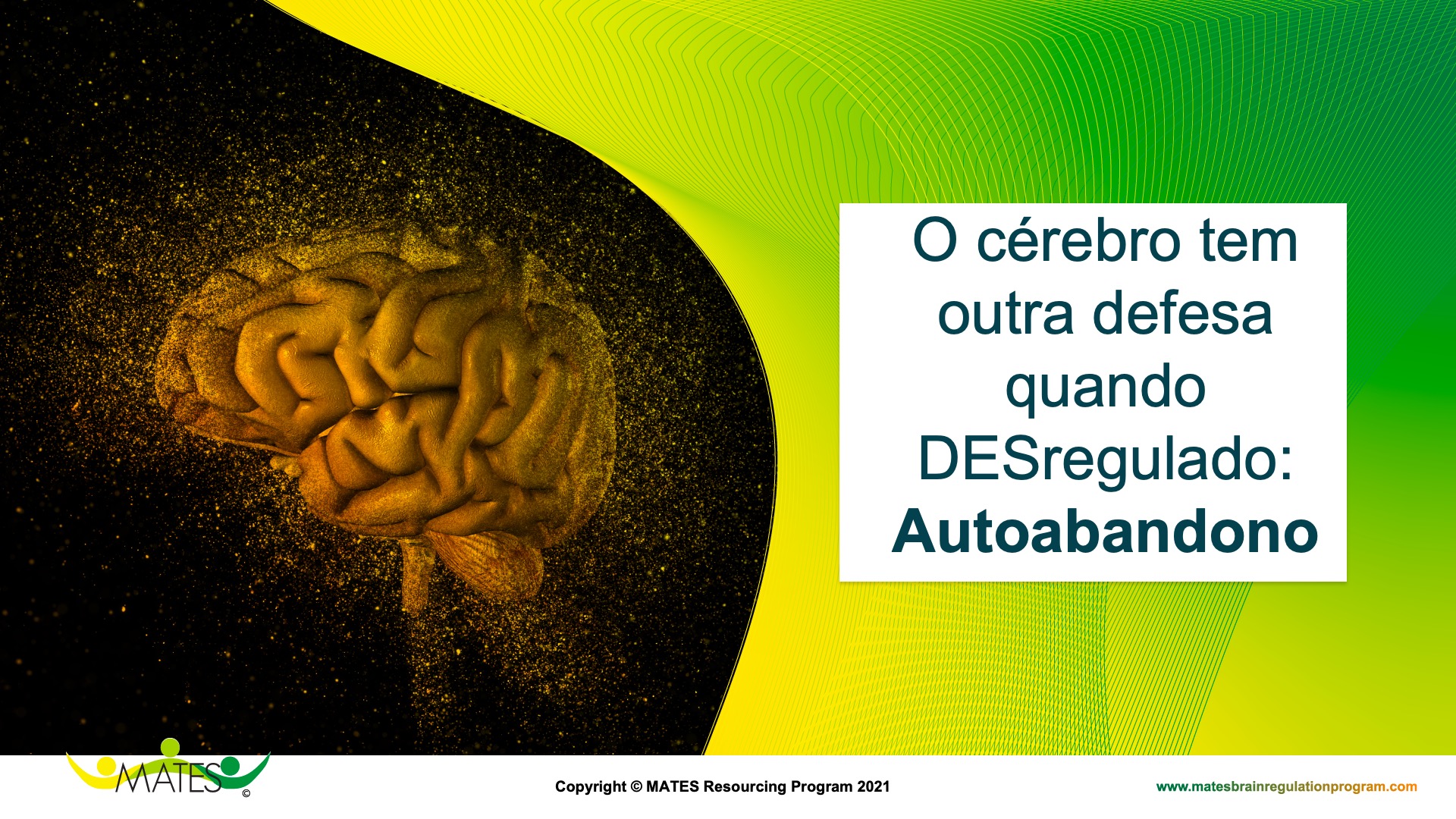 [Speaker Notes: Página 17
Convidar para conhecer como o cérebro desregulado funciona na Casa.]
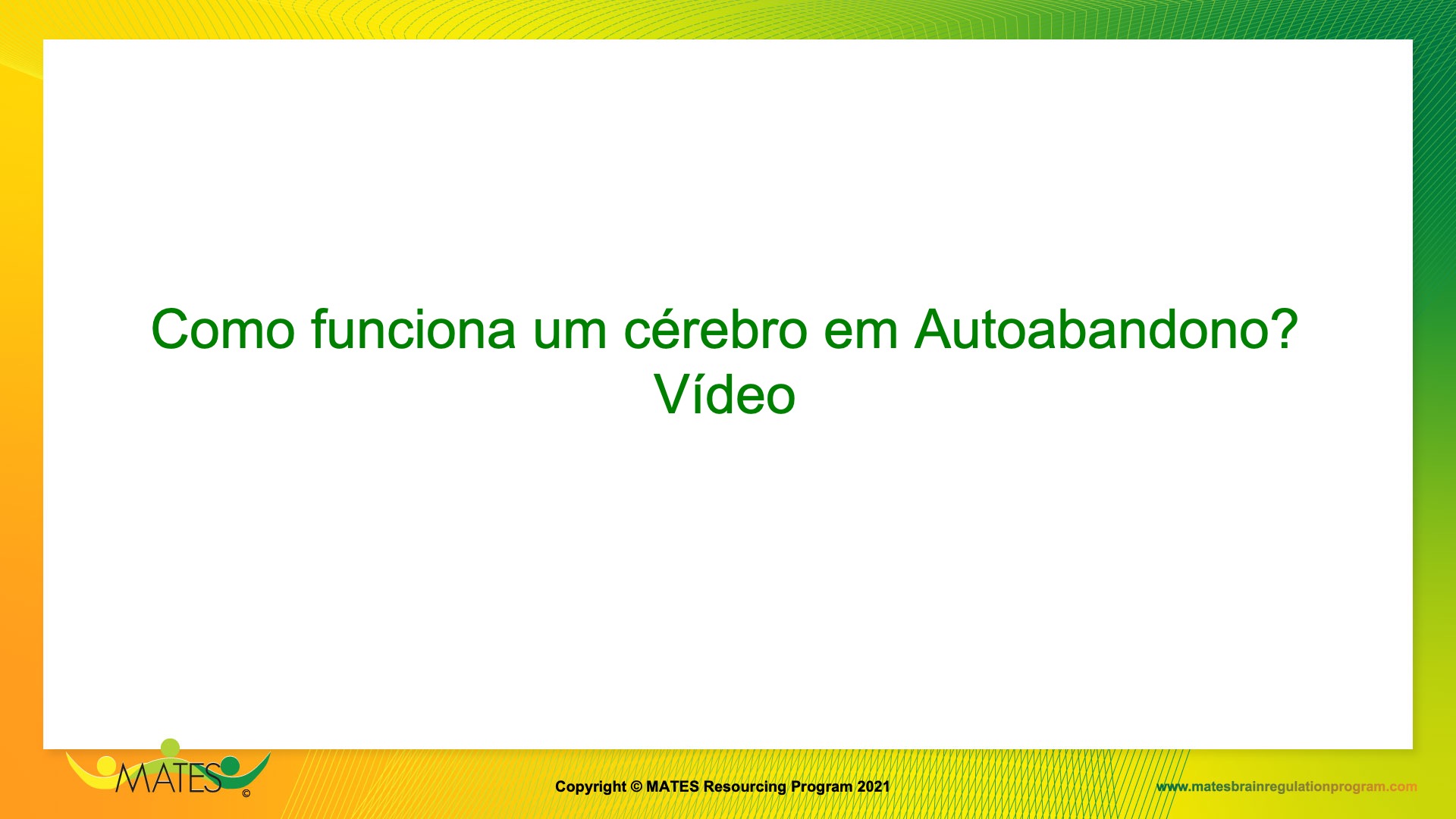 [Speaker Notes: Página 17]
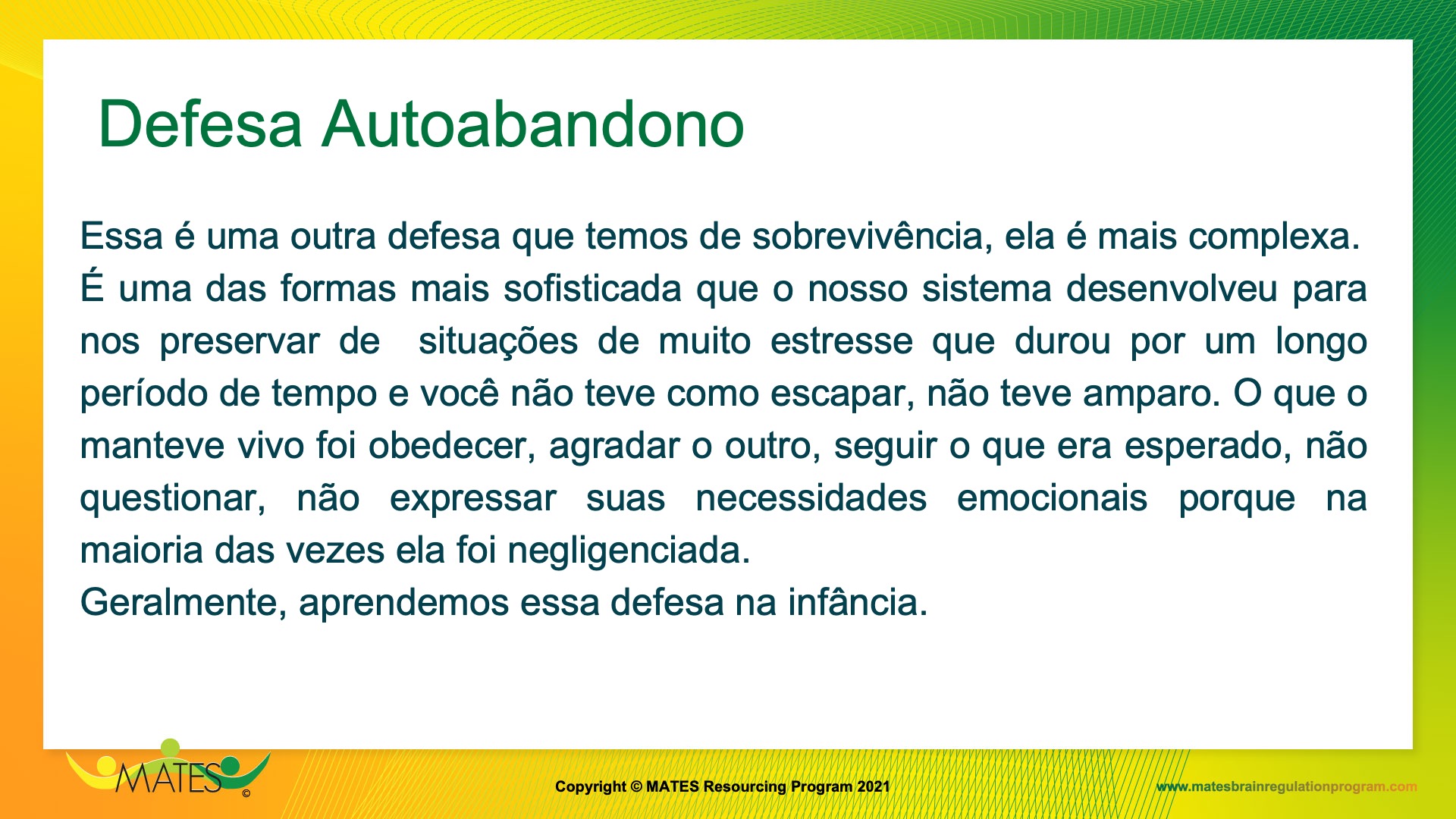 [Speaker Notes: Revisão - Página 17]
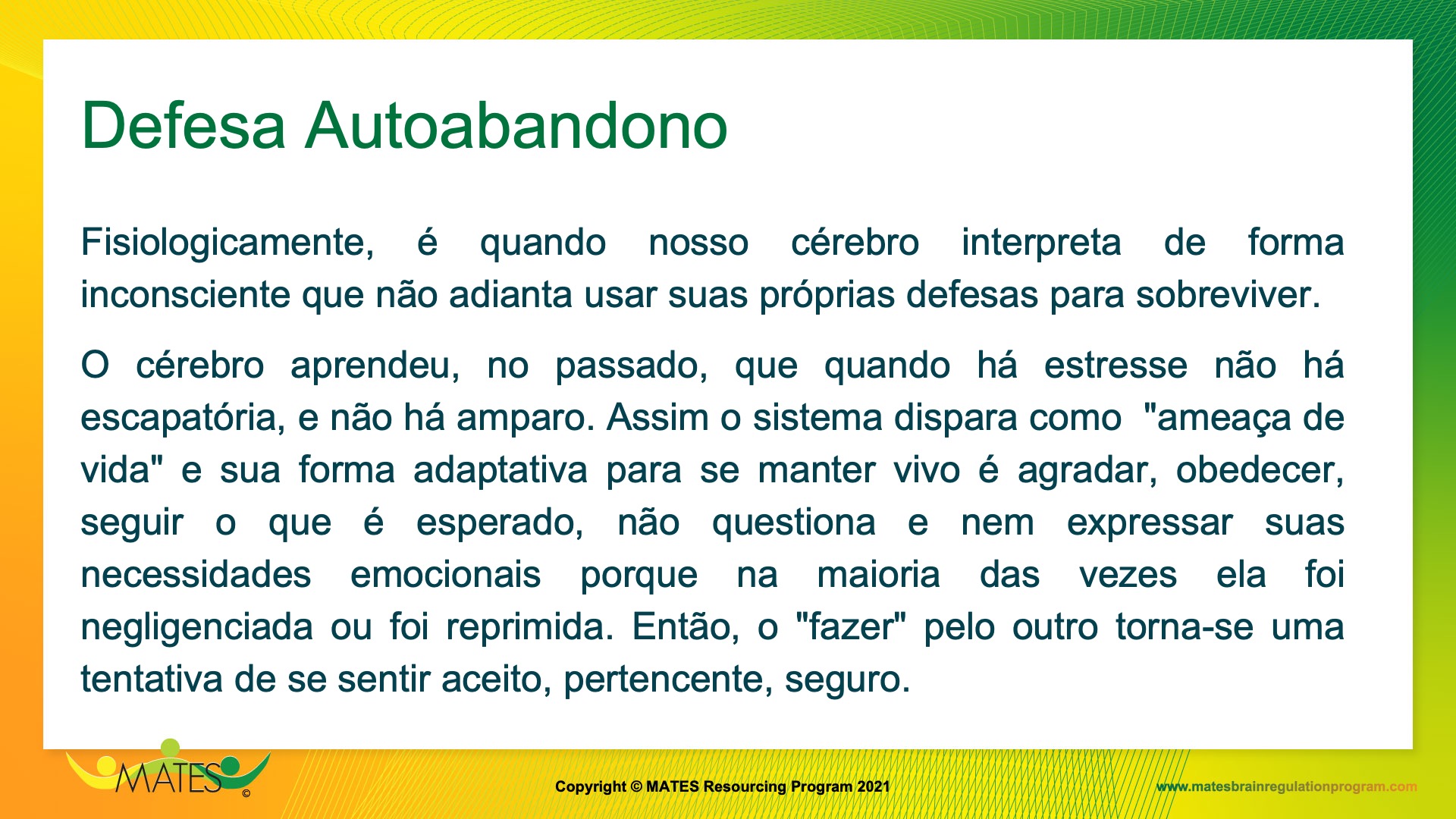 [Speaker Notes: Revisão - páginas 17]
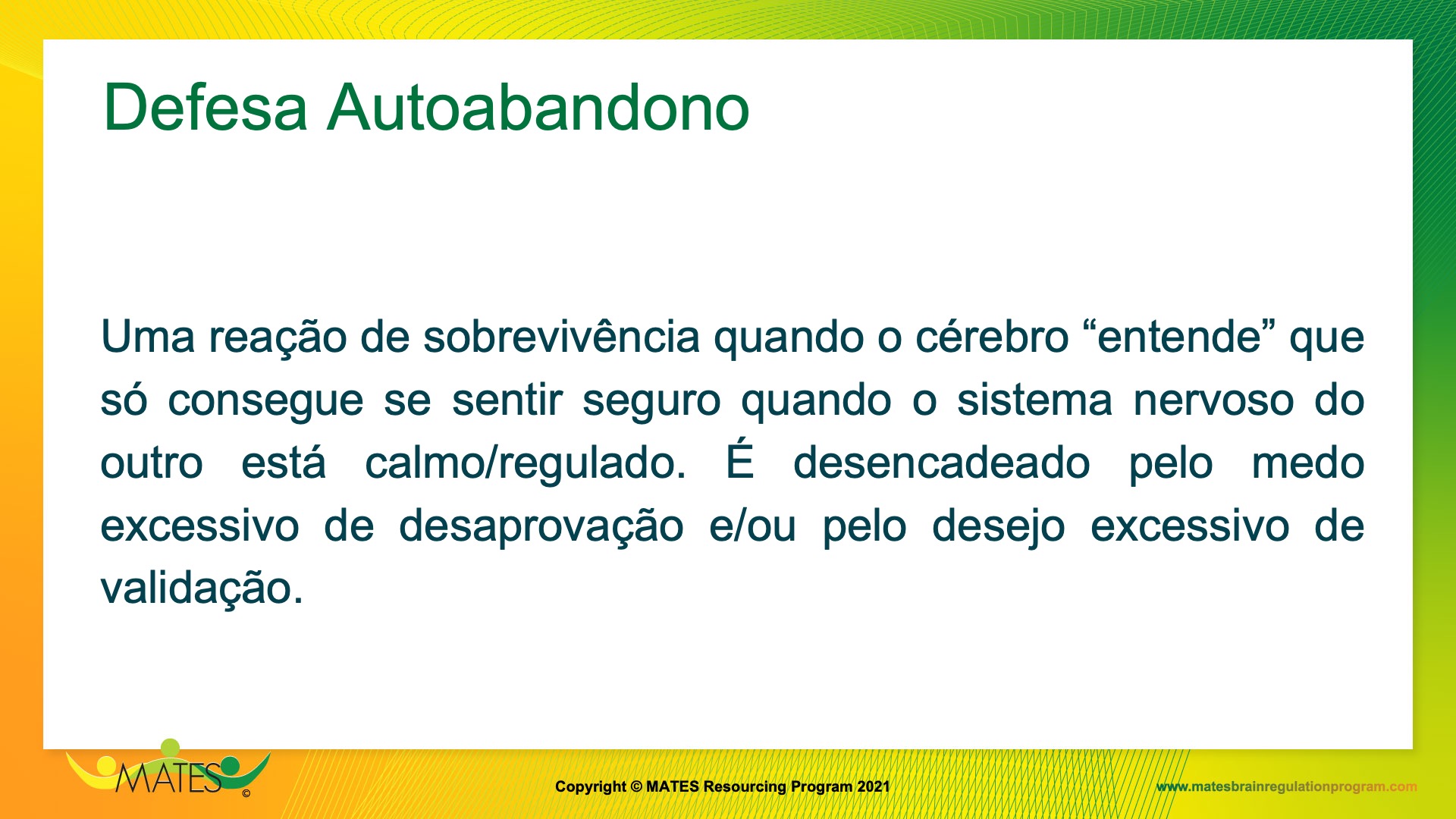 [Speaker Notes: Revisão - páginas 17]
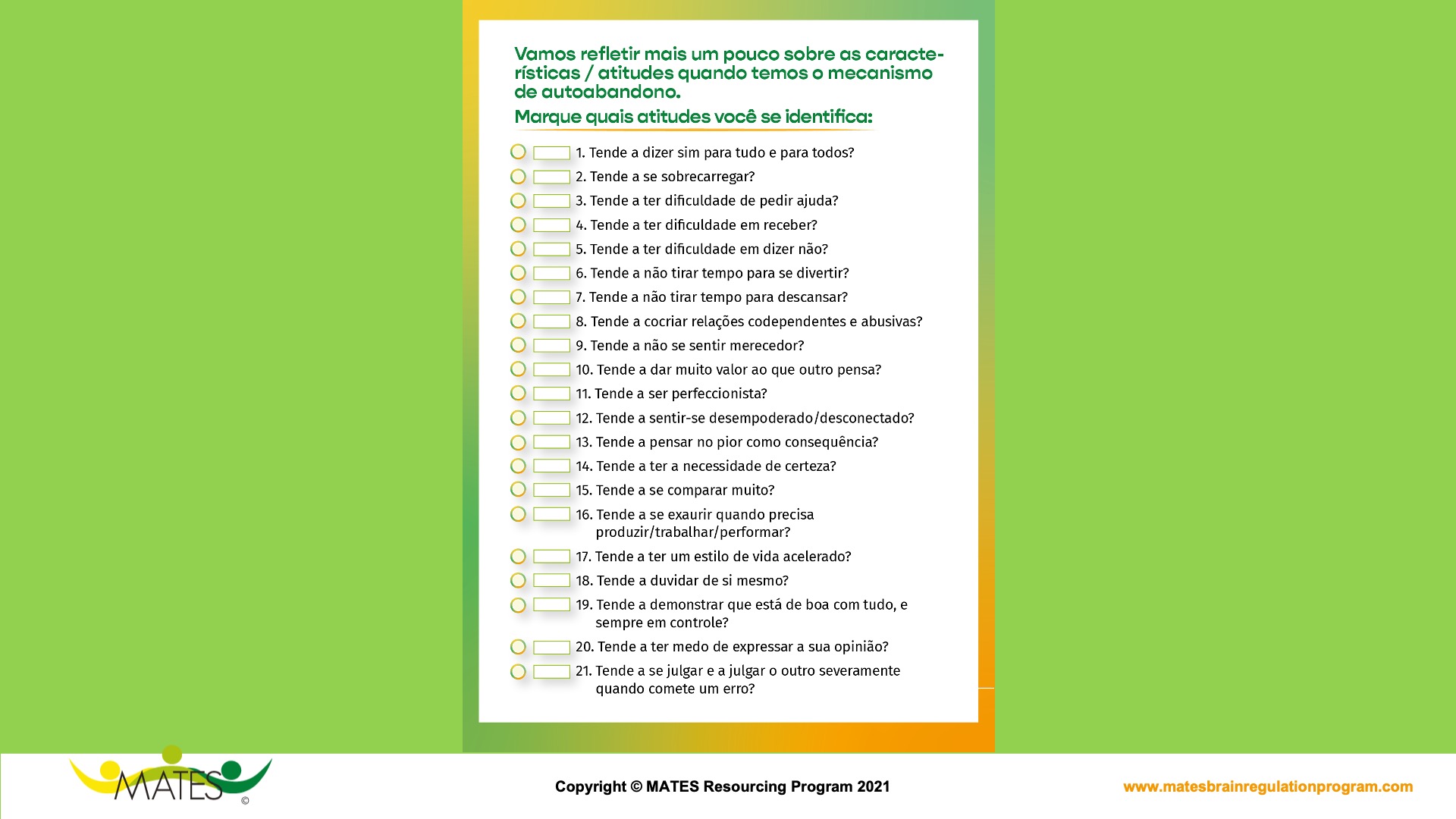 [Speaker Notes: Página 21
Primeiro comando: solicitar que apenas marquem nos círculos quais as características que se identificam.
(5-6 min)
Segundo comando: Solicitar que coloquem em ordem de prioridade as características escolhidas que desejam trabalhar. Depois eles podem discutir no grupão, ou em grupos menores, e observar as semelhanças e diferenças. (Ex. no slide a seguir.)
Considere o tempo que você tiver.
Lembrar da importância de pedir ajuda.]
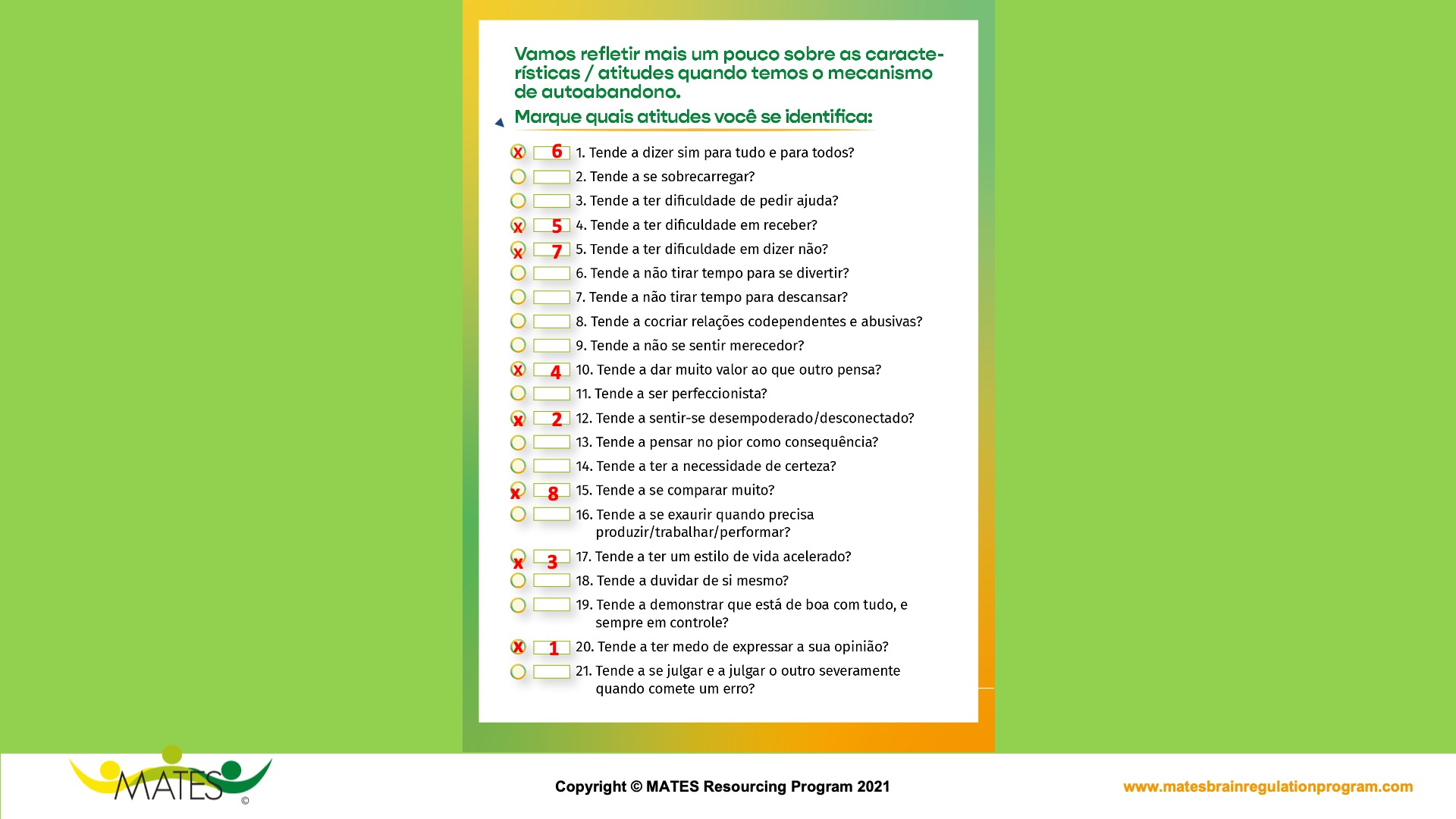 [Speaker Notes: Página 21
Primeiro comando: solicitar que apenas marquem nos círculos quais as características que se identificam.
(5-6 min)
Segundo comando: Solicitar que coloquem em ordem de prioridade as características escolhidas que desejam trabalhar. Depois eles podem discutir no grupão, ou em grupos menores, e observar as semelhanças e diferenças. (Ex. no slide a seguir.)
Considere o tempo que você tiver.
Lembrar da importância de pedir ajuda.]
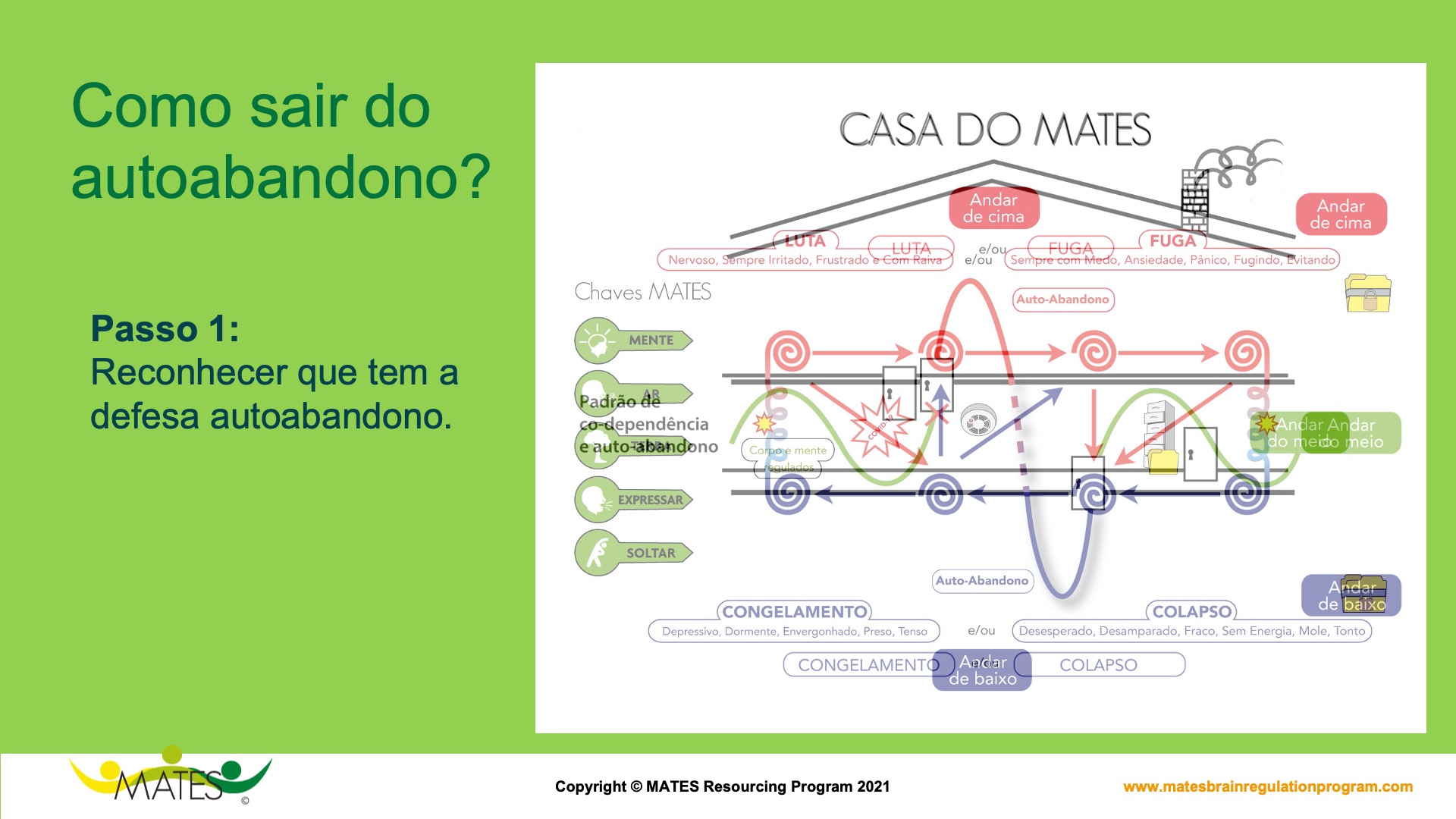 [Speaker Notes: Página 17]
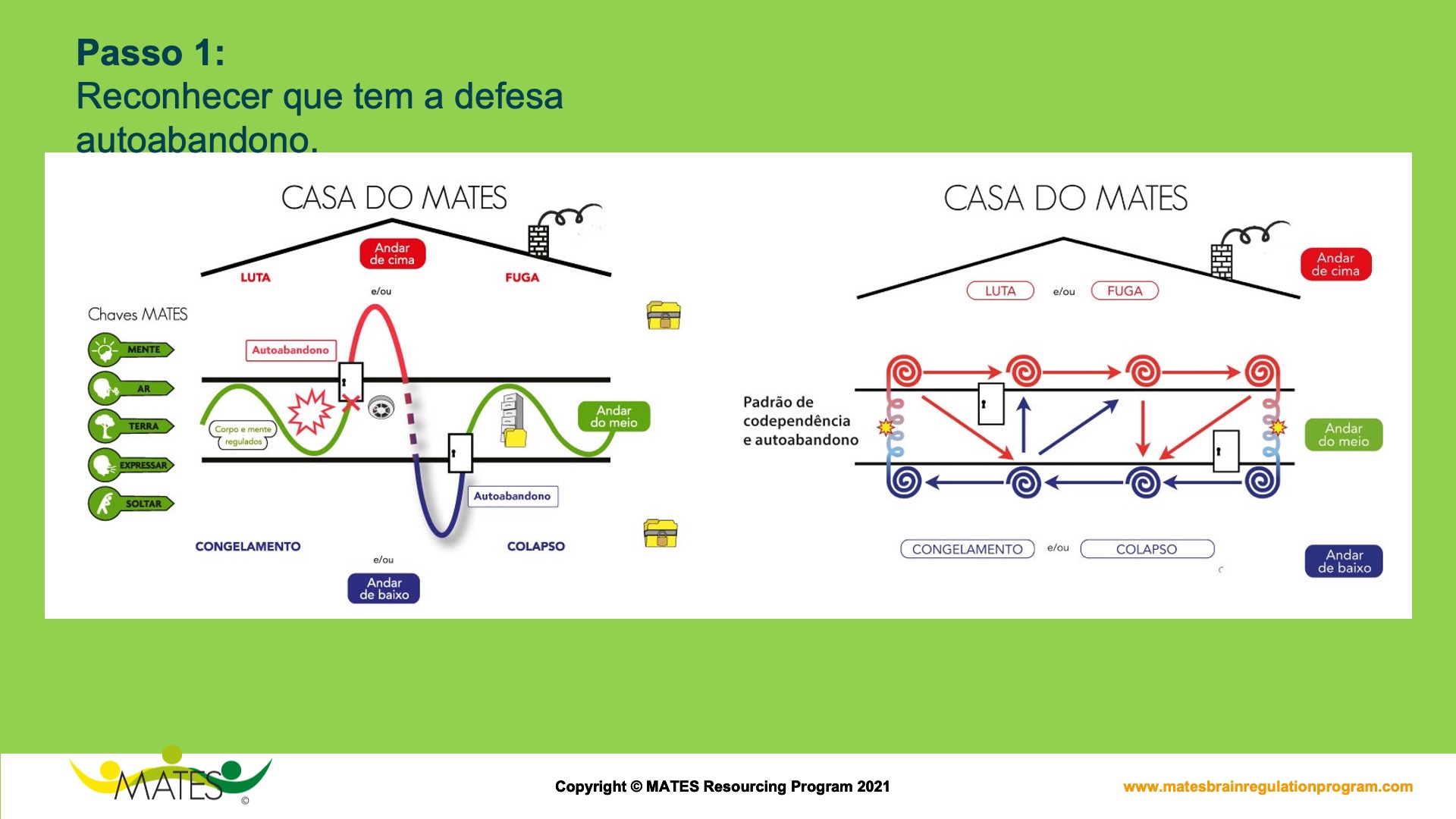 [Speaker Notes: Página 18
Esta defesa traz confusão. 
Importante saber que você não está lidando apenas com seu sistema nervoso. Há uma repressão do seu sistema para dar espaço para o outro. 
Pode usar a metáfora da "Casa de aluguel", que a gente acaba se baseado na regra da casa do outros, mas oferecemos nosso espaço, e ficamos confusos, fundidos, misturados.]
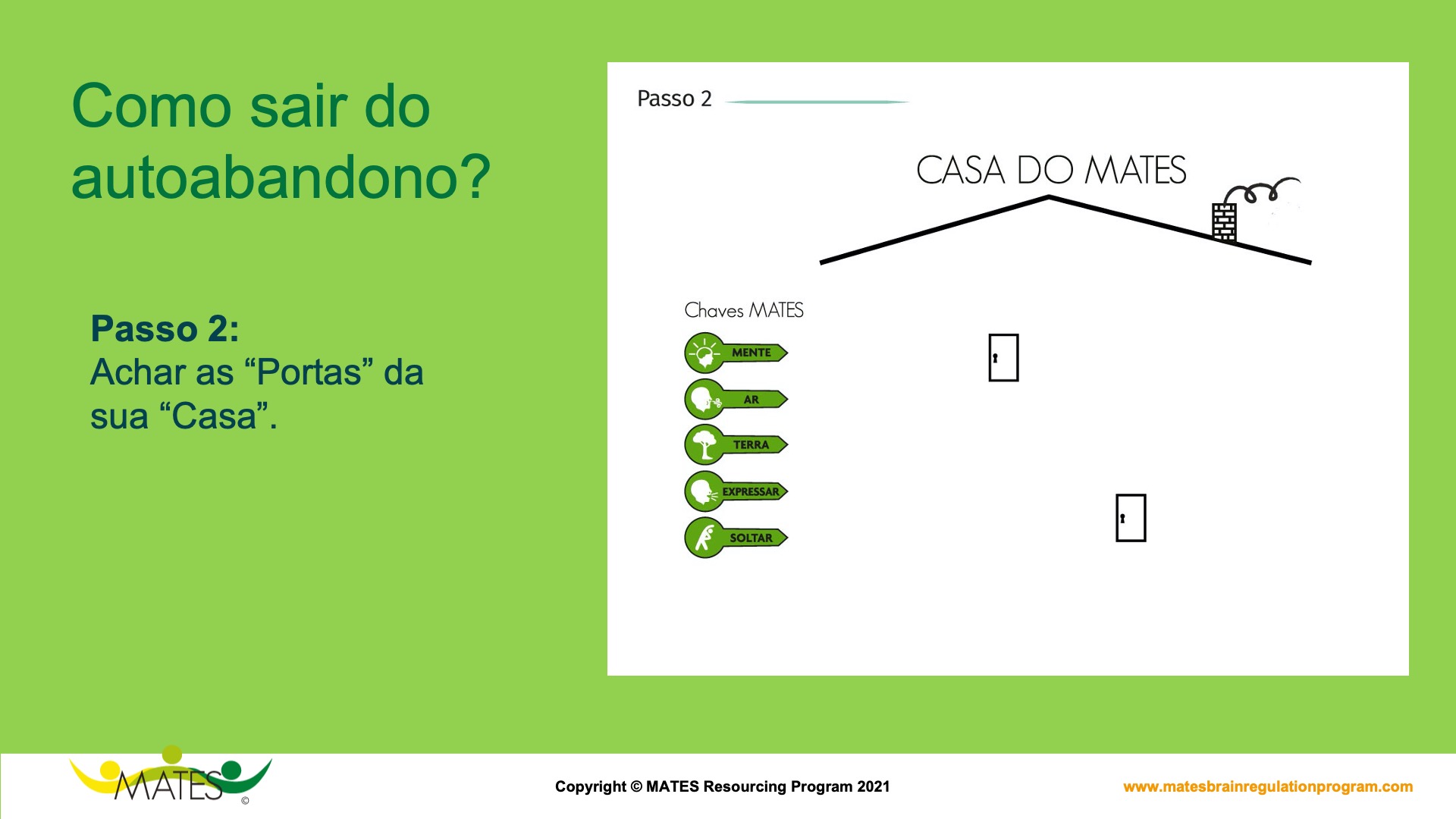 [Speaker Notes: Página 18]
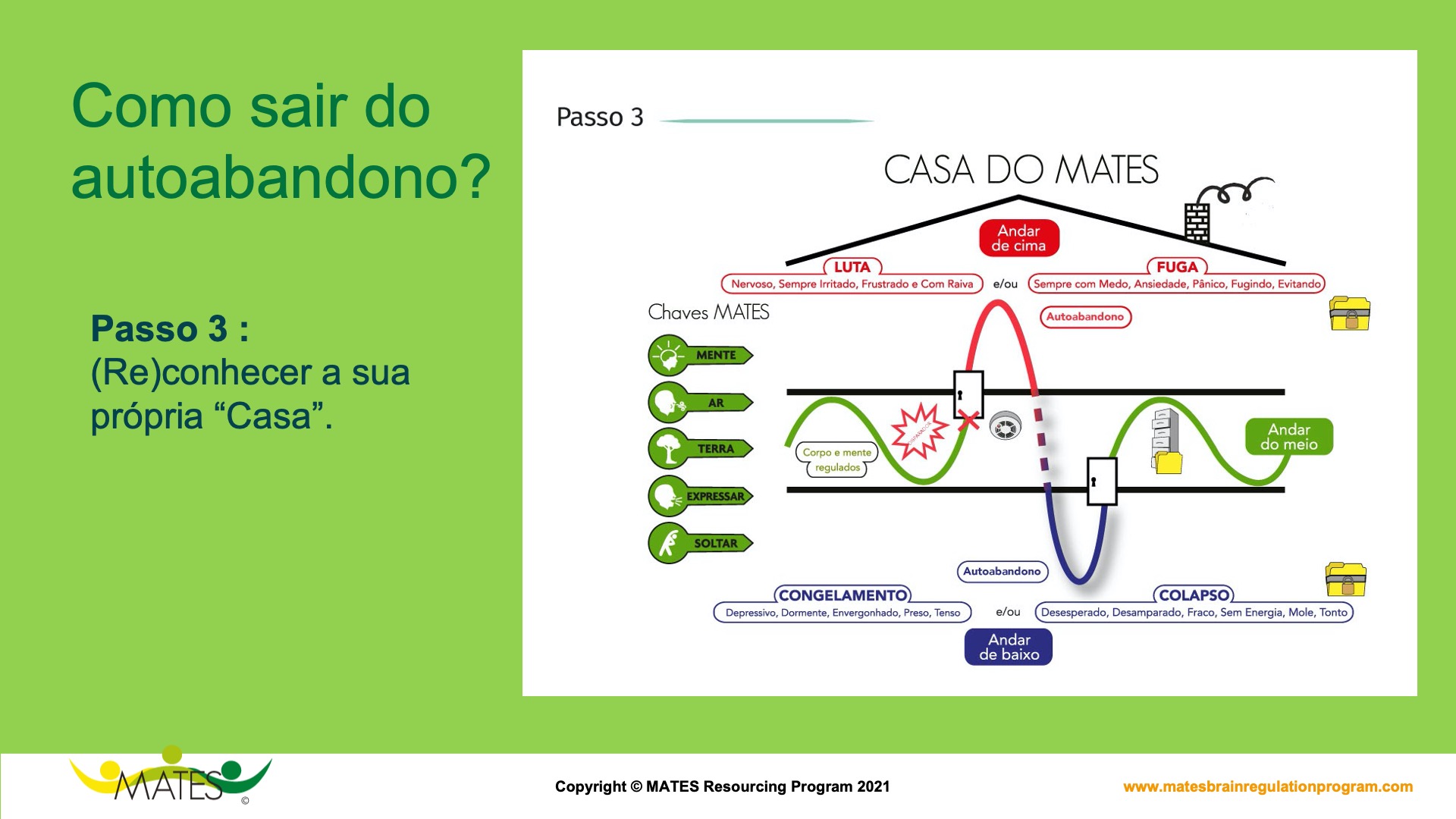 [Speaker Notes: Página 19]
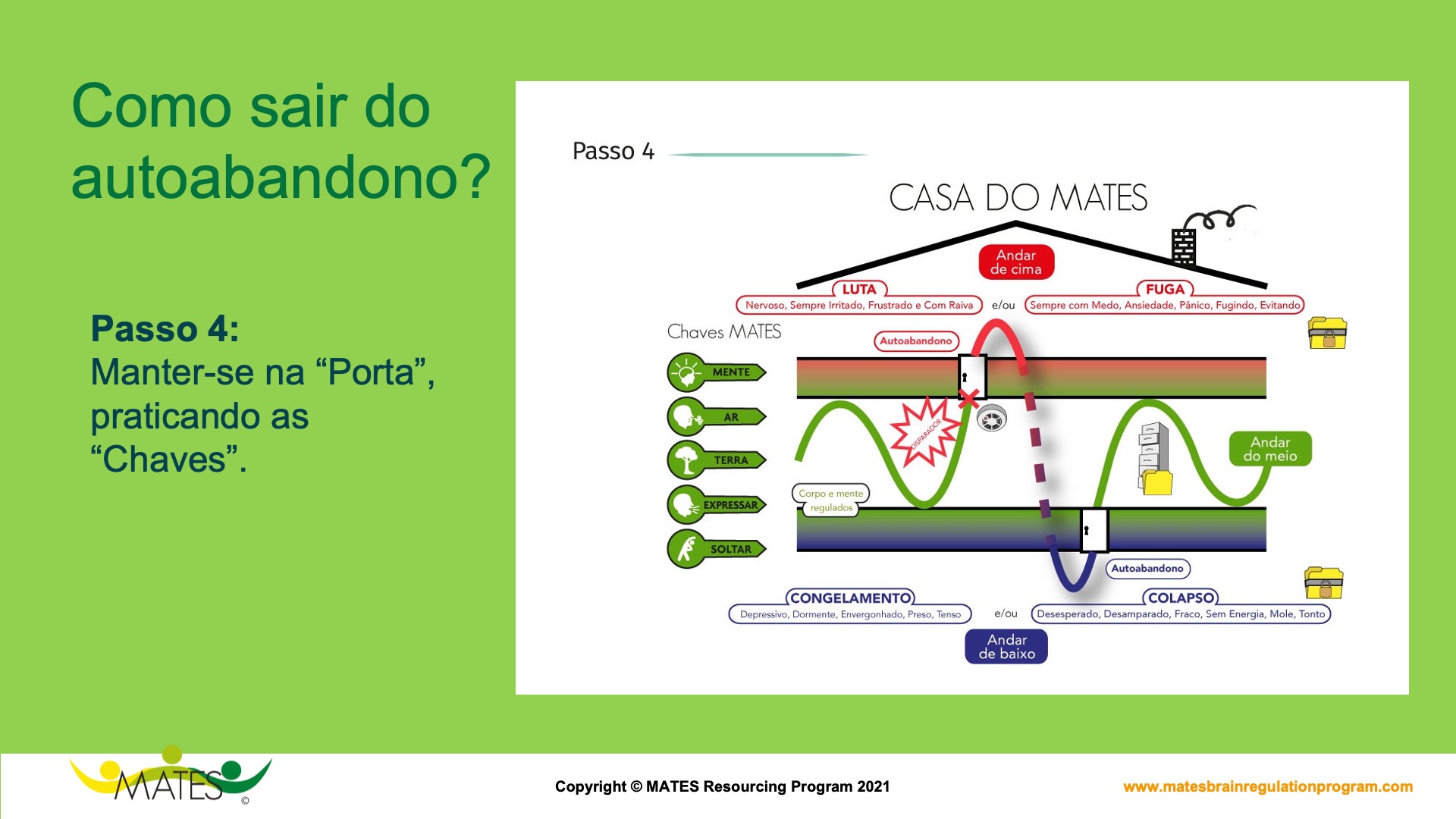 [Speaker Notes: Página 19]
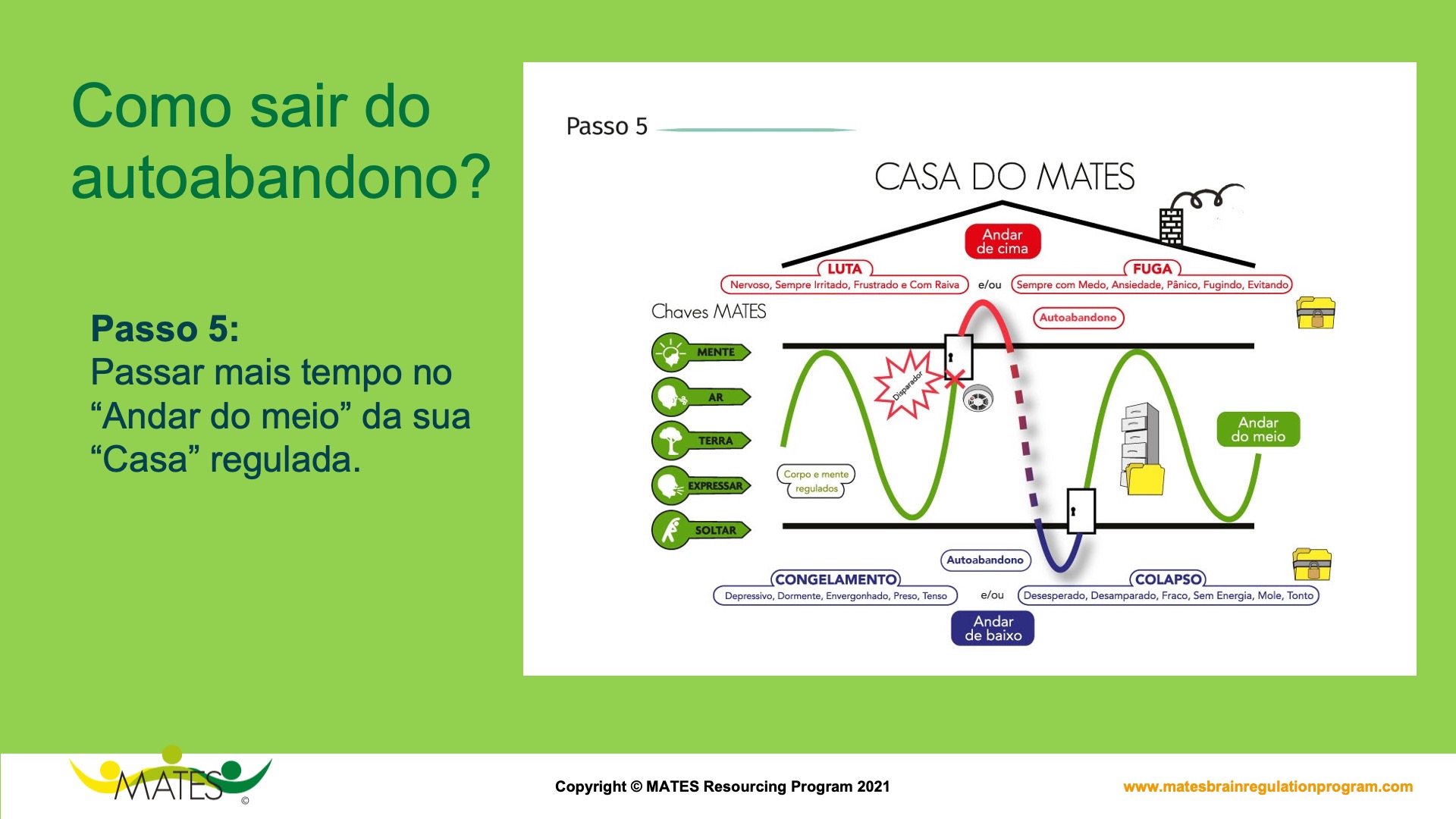 [Speaker Notes: Página 20]
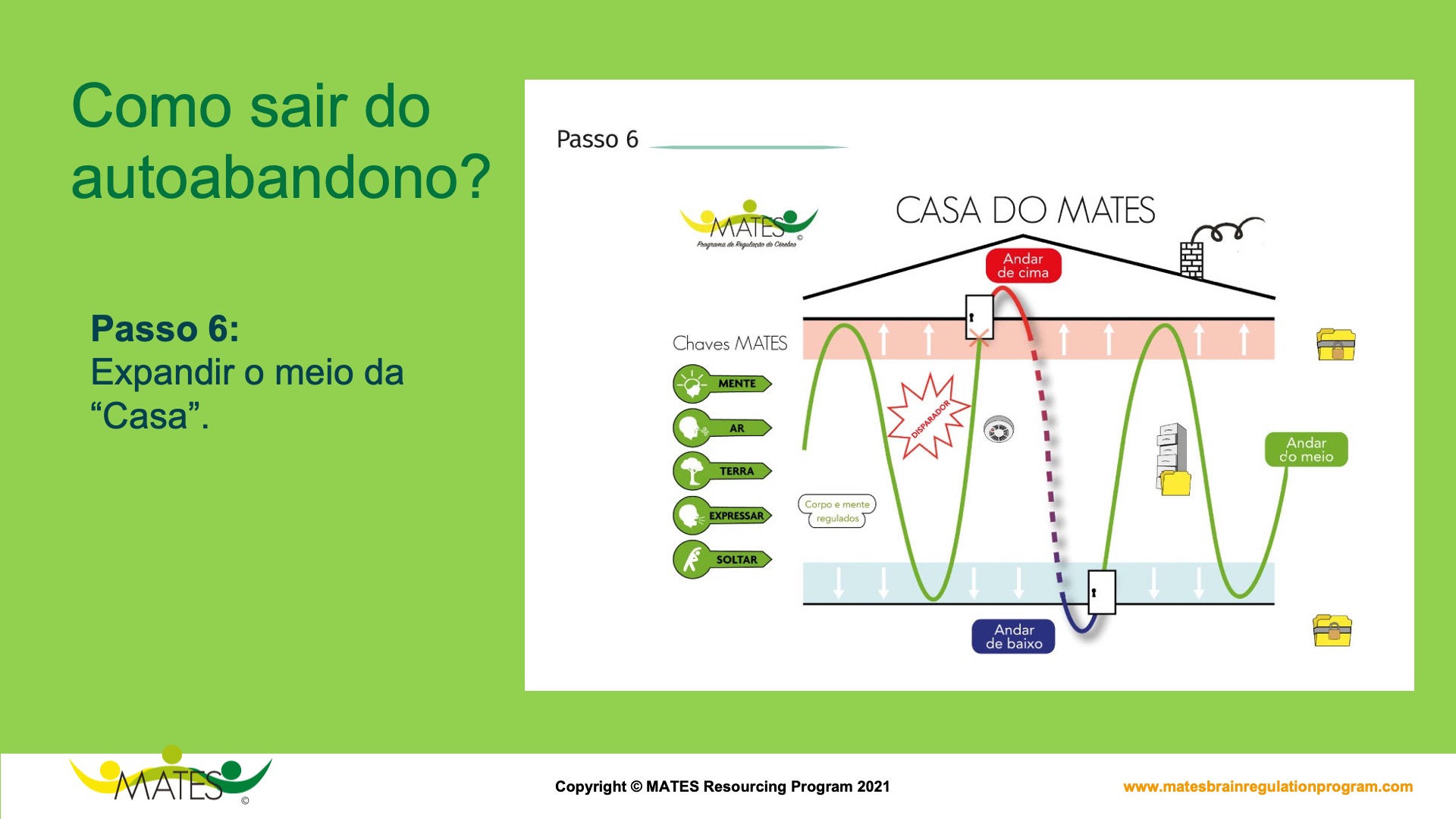 [Speaker Notes: Página 20]
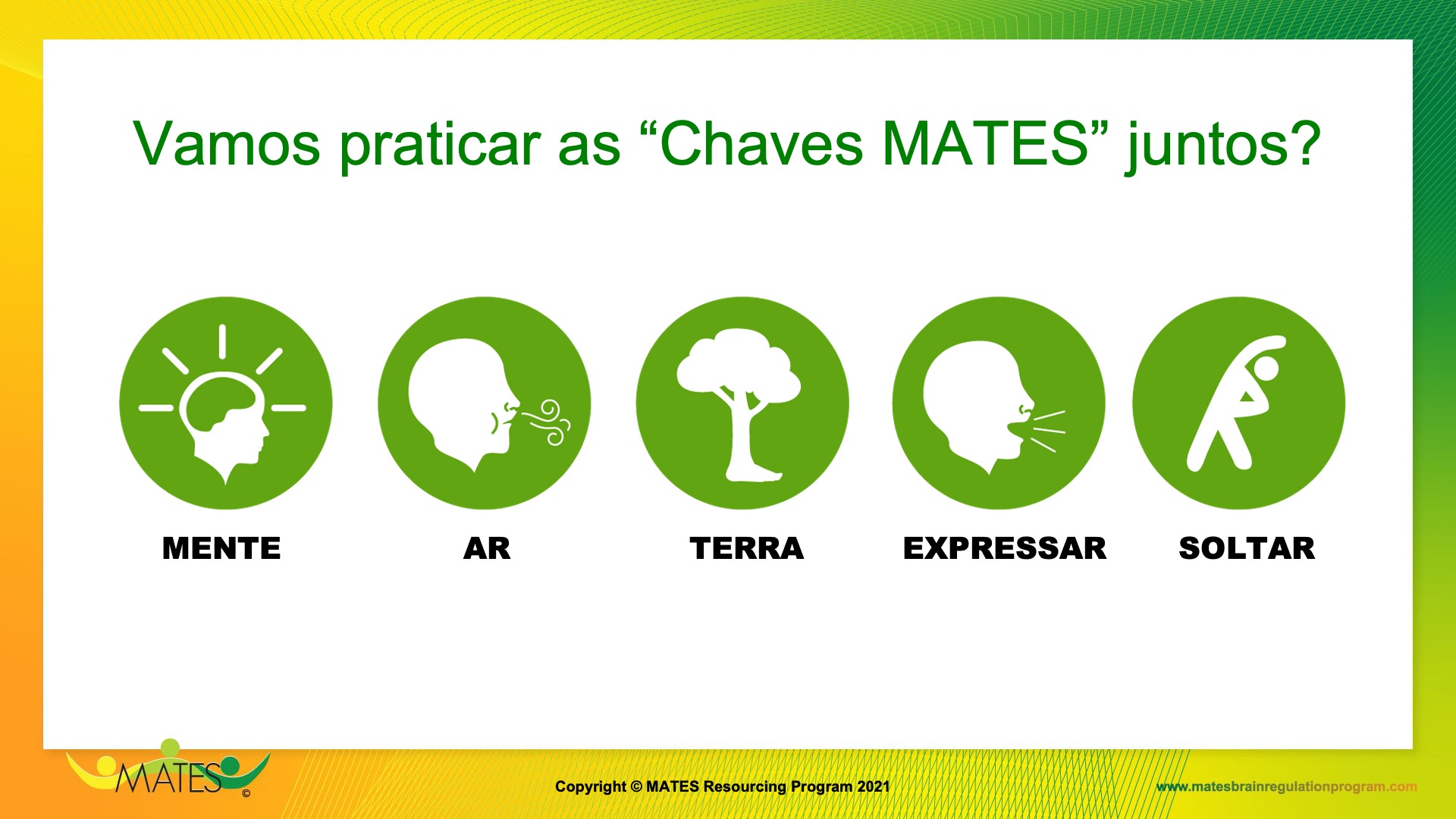 [Speaker Notes: Página 8
Terminar praticando a Chave que ensinou no início da sessão ou todas as Chaves juntas.
Após este tema, praticar a(s) Chave(s), mas antes peça para que observem como estão se sentindo.]
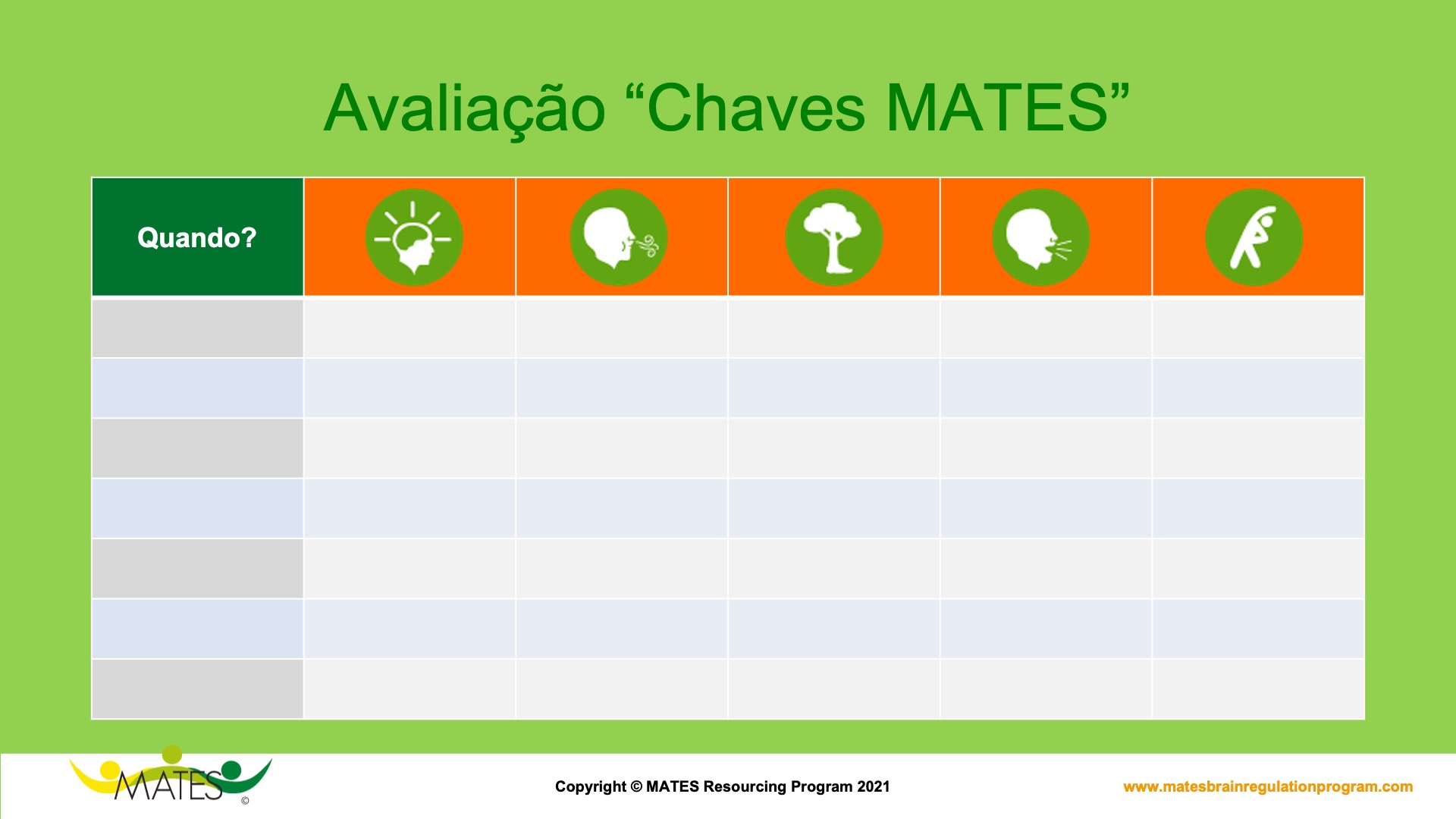 [Speaker Notes: Página 8]
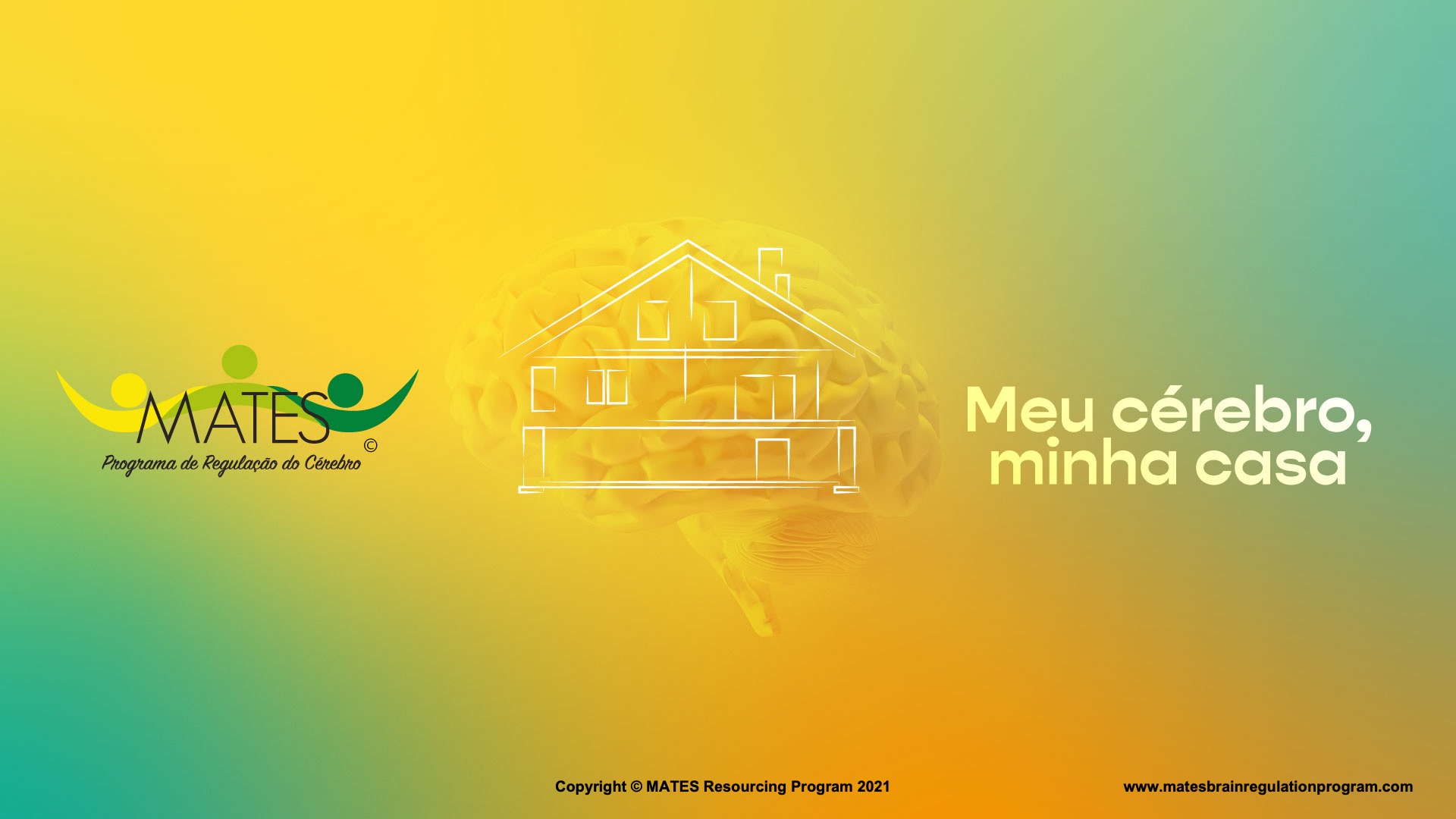 MÓDULO 5
[Speaker Notes: Como estão? Como foi a semana? Etc.
Pedir para que compartilhem sobre a semana, como estão, com a linguagem do MATES.
Onde se perceberam na Casa, etc. O que os fizeram subir ou descer etc.]
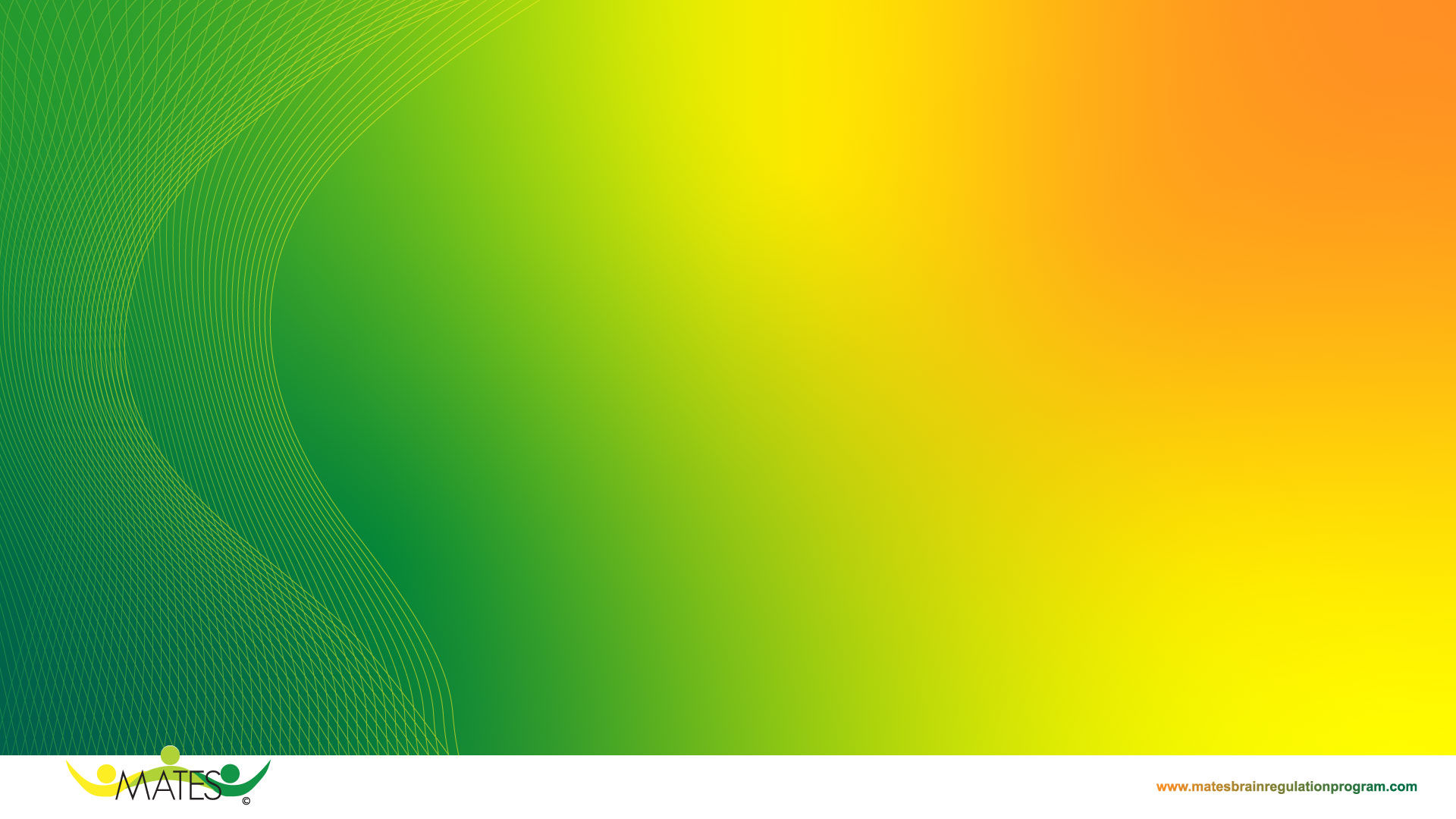 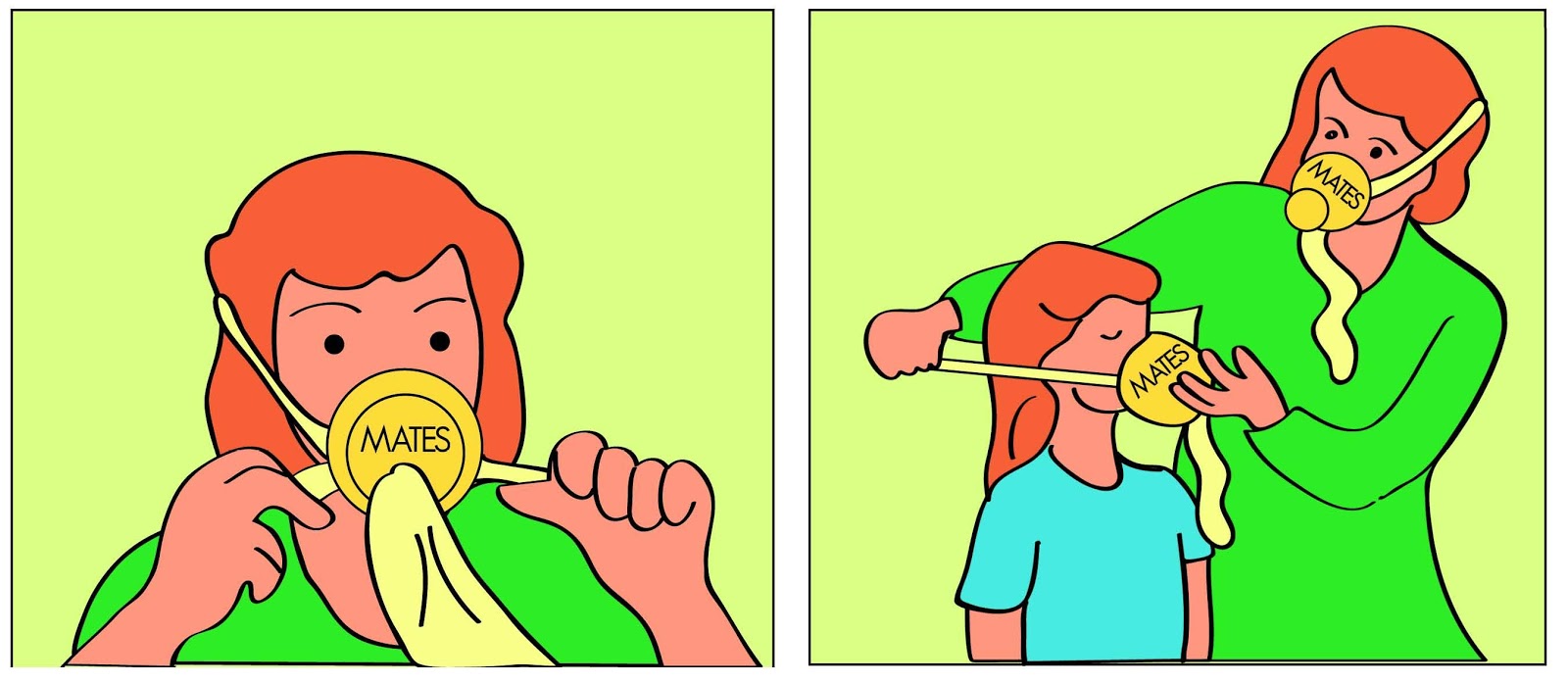 Vamos conhecer a Chave ________
     (4)
Copyright © MATES Resourcing Program 2021
[Speaker Notes: Coloque no slide o nome da Chave que você vai usar aqui.]
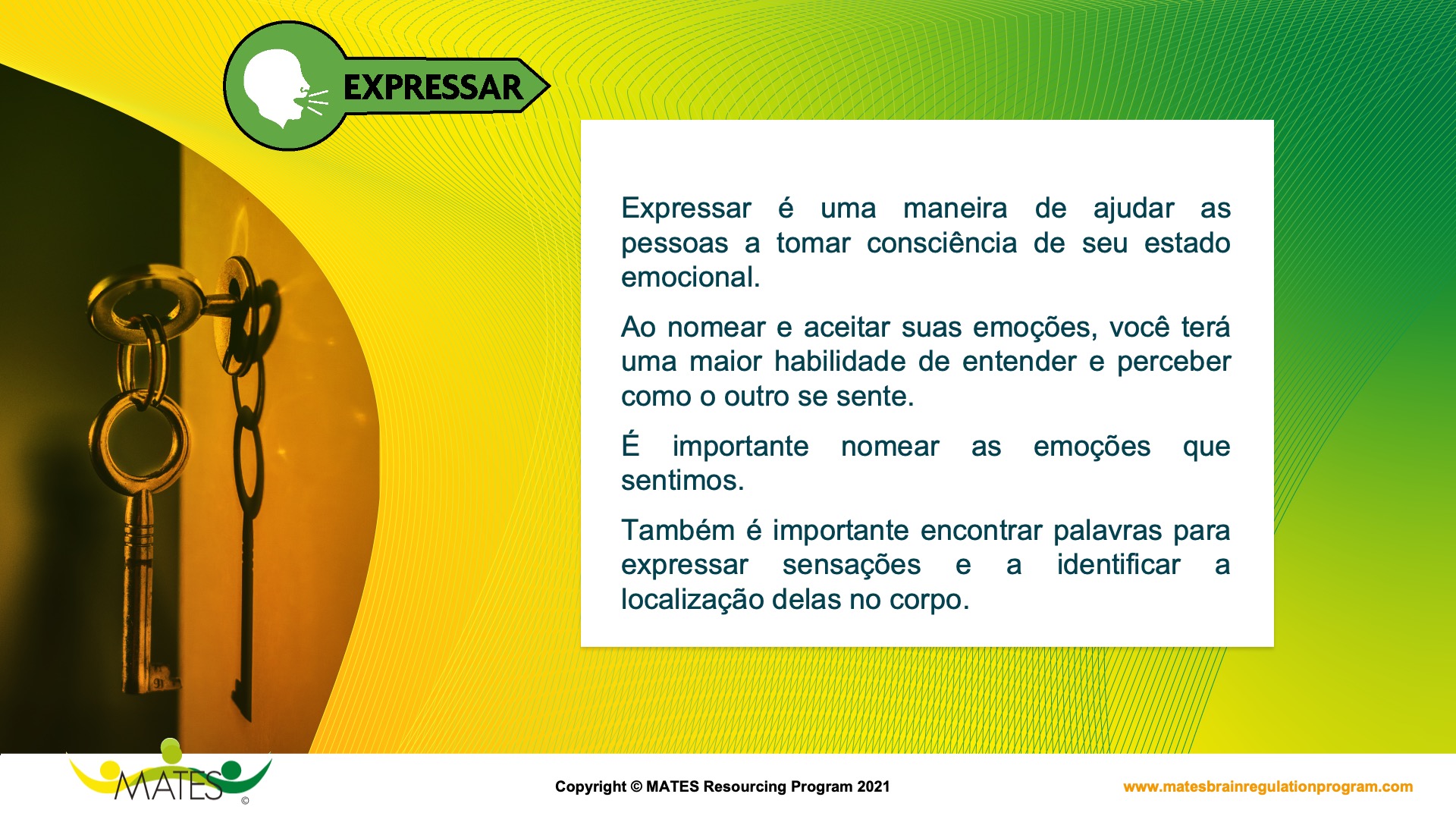 [Speaker Notes: Página 29]
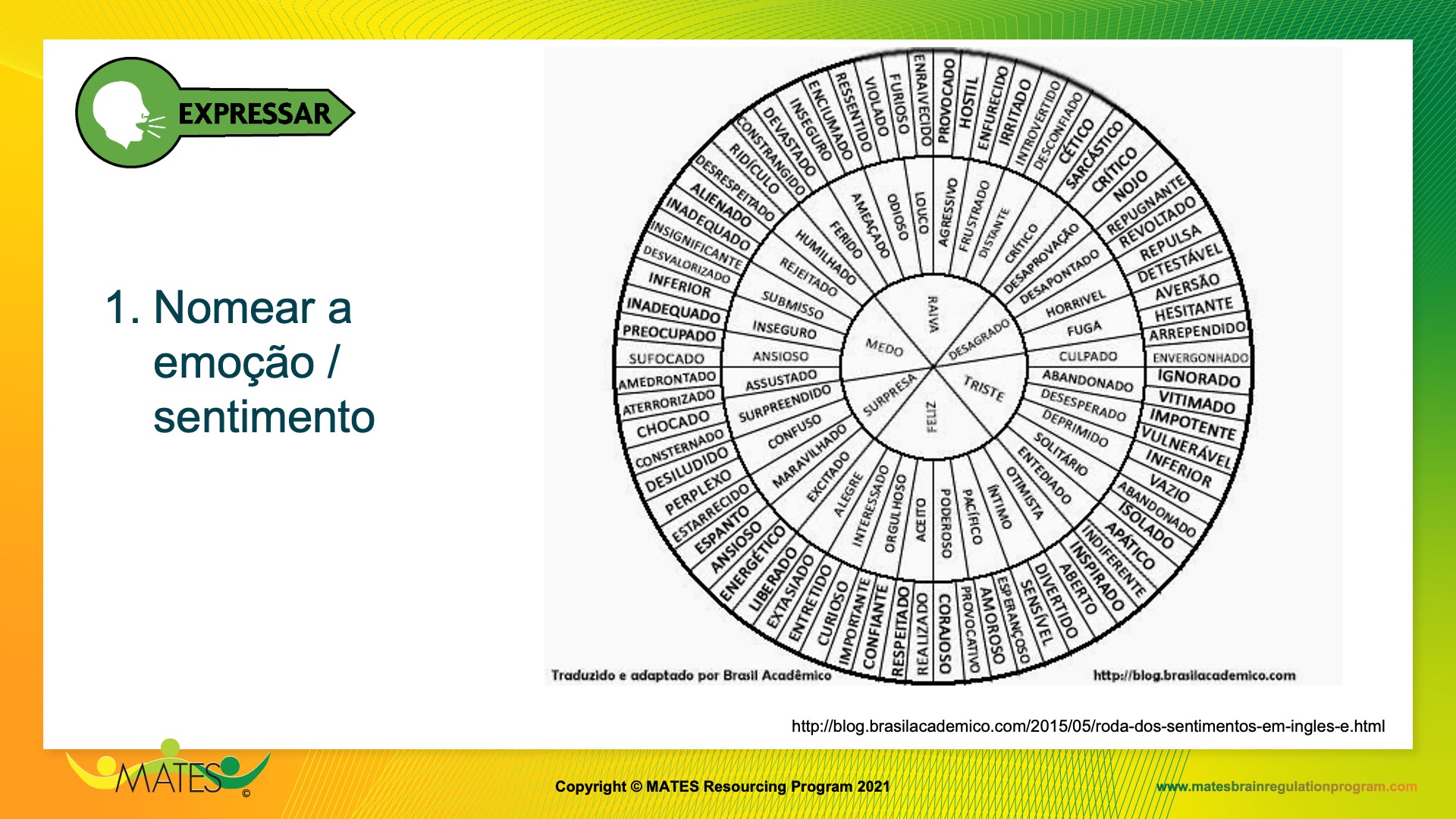 [Speaker Notes: Página 29]
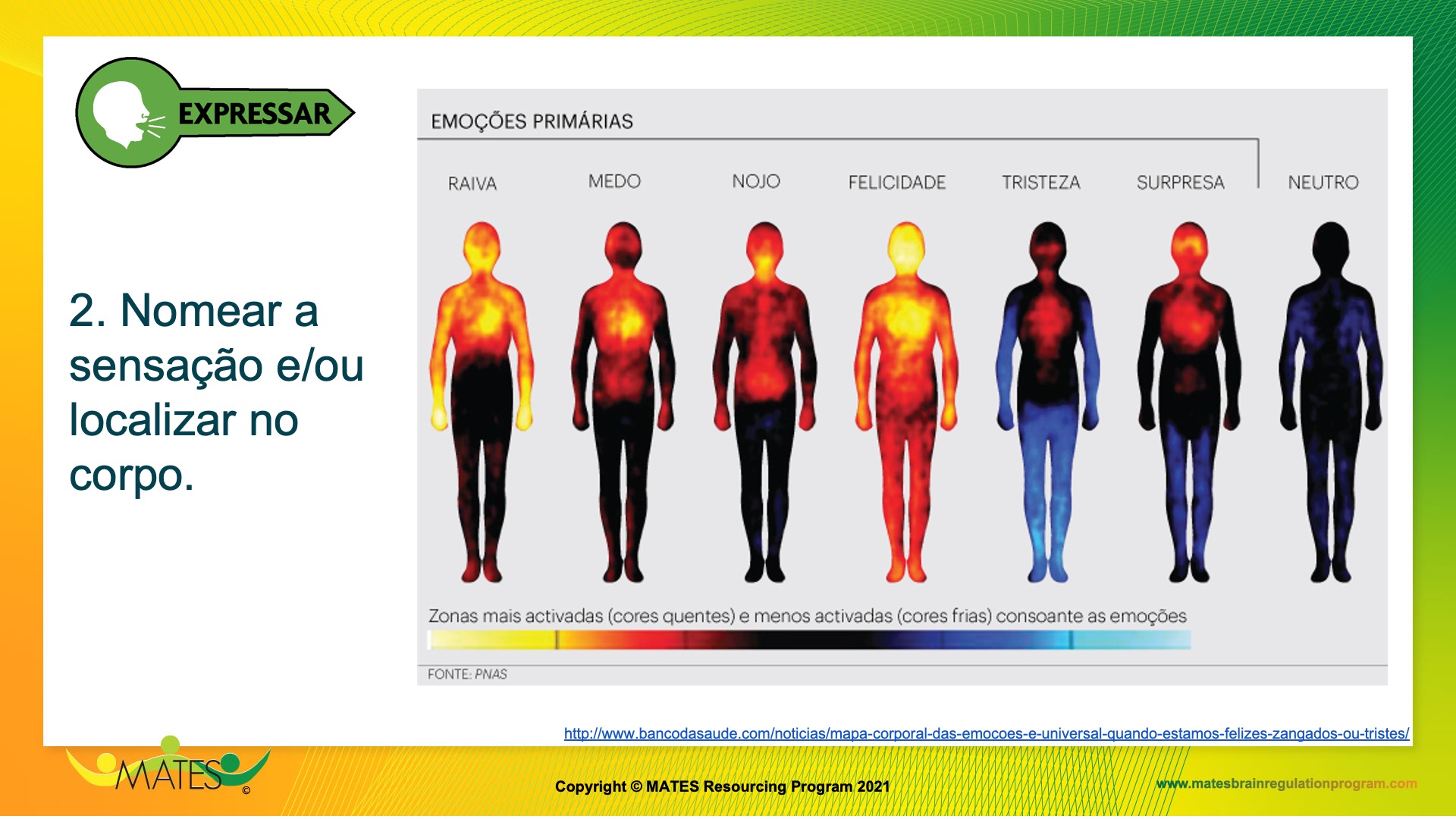 [Speaker Notes: Página 29]
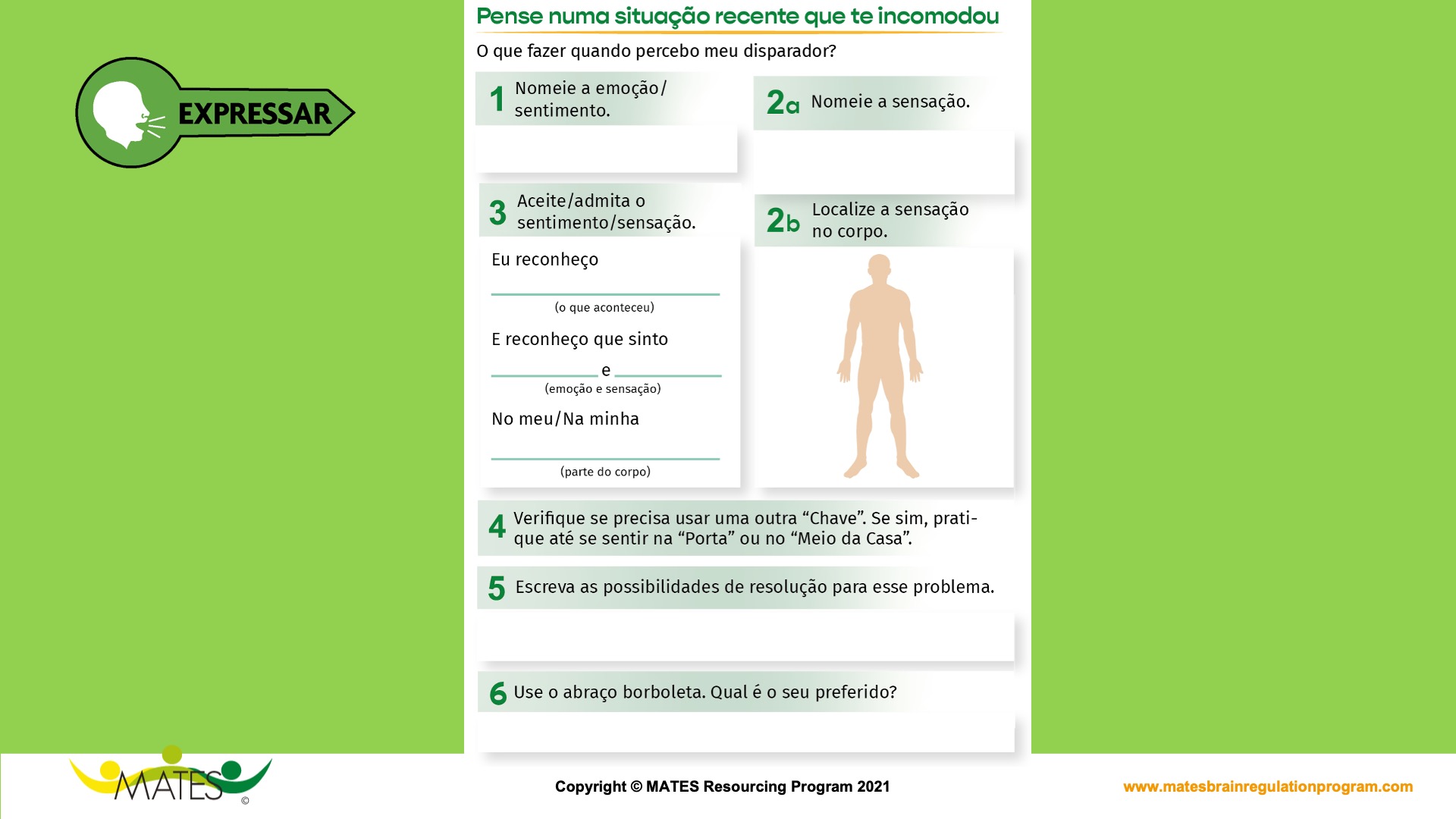 [Speaker Notes: Página 29]
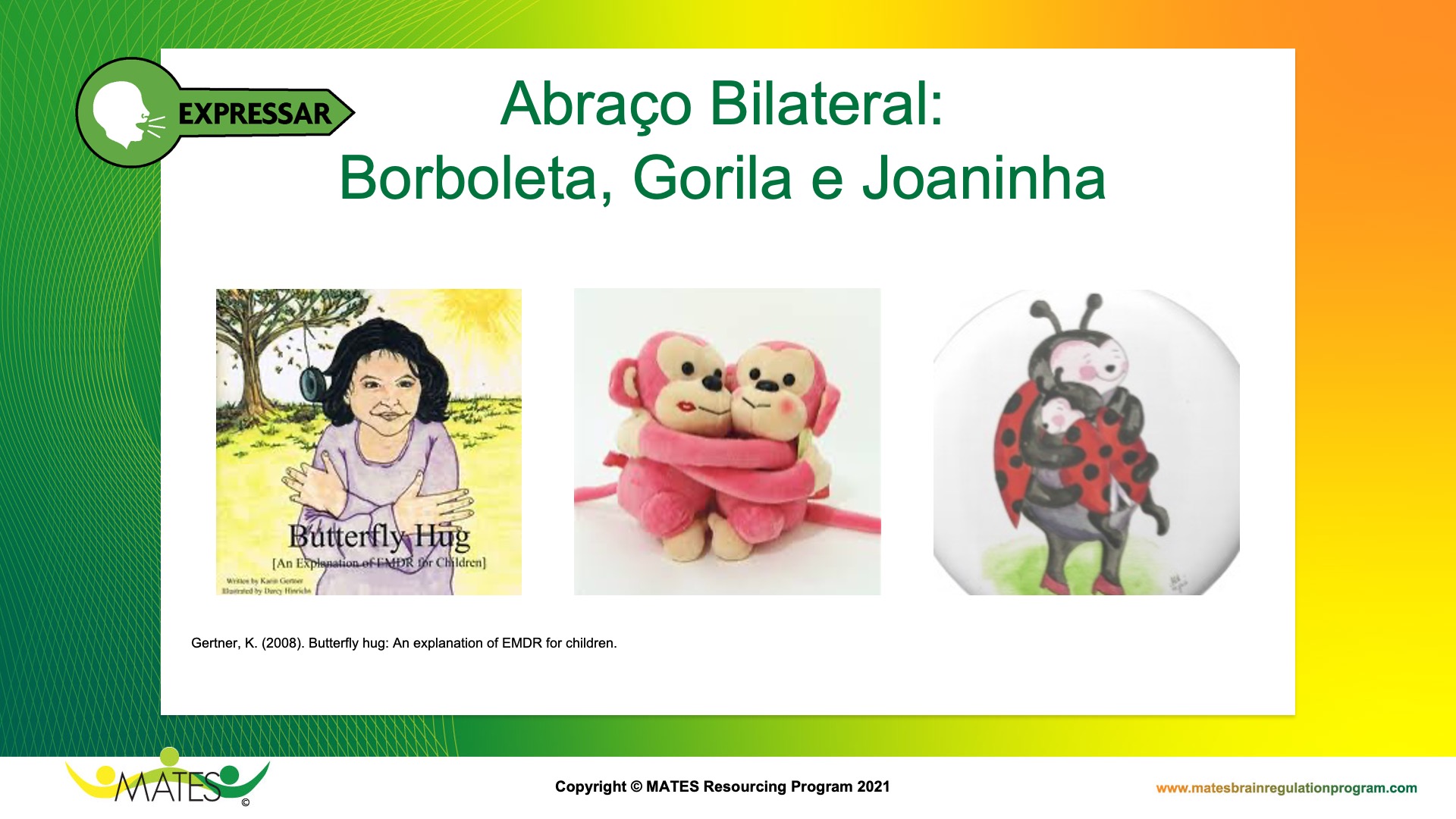 [Speaker Notes: Mostre os 3 tipos de abraço bilateral. Eles registram na página 29 o seu Abraço bilateral favorito.]
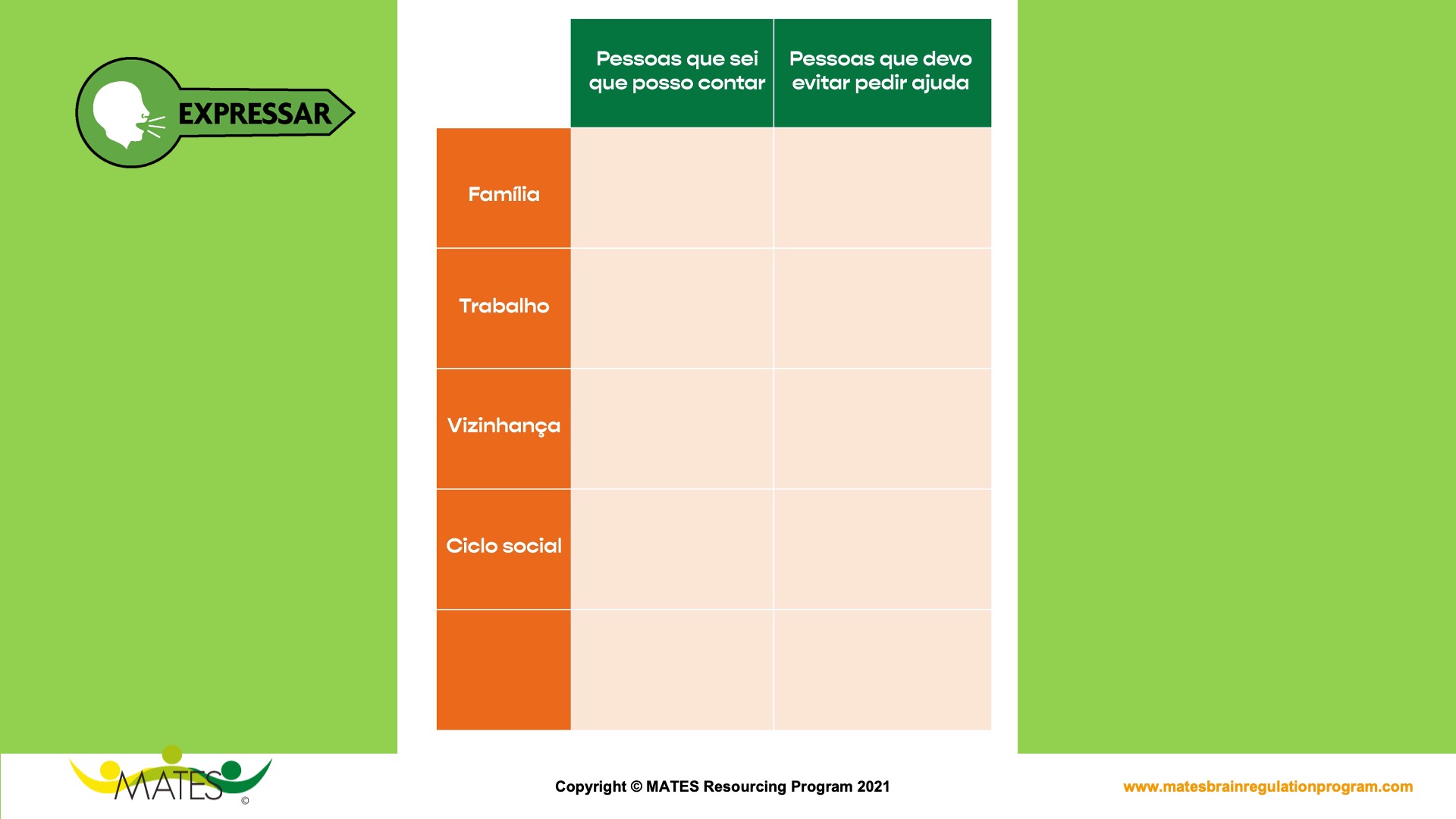 [Speaker Notes: Página 30
Lembrar que é importante pedir ajuda, mas para as pessoas que sabemos que podemo nos ajudar. 
Se possível, tenha clareza de que tipo de ajuda você precisa para deixar claro para você para quem pediu ajuda. 
Exemplo: "quero ser apenas escutada", "não me julguem"," me diga sua opinião", "não sei o que preciso, mas não estou bem", etc.]
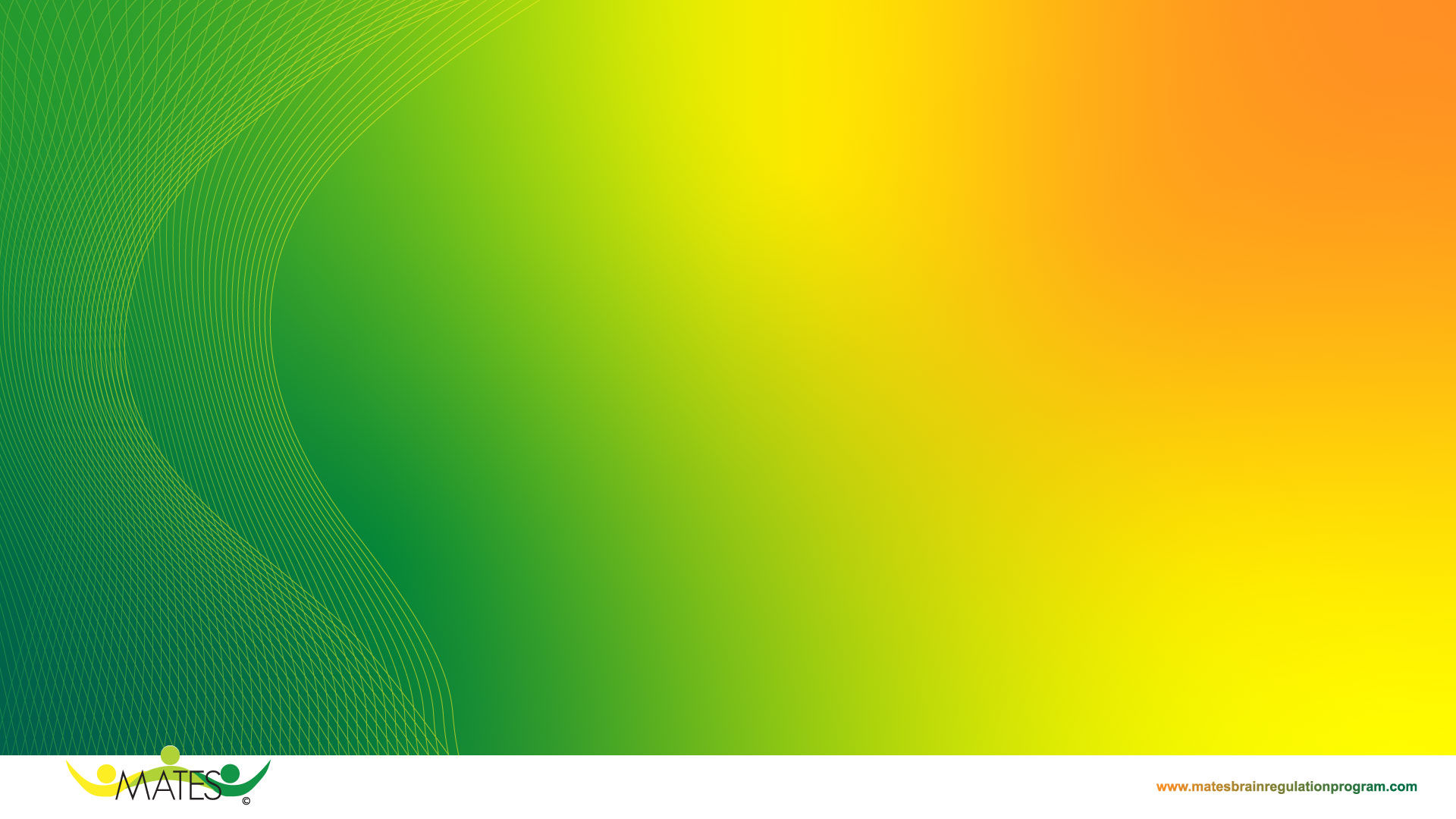 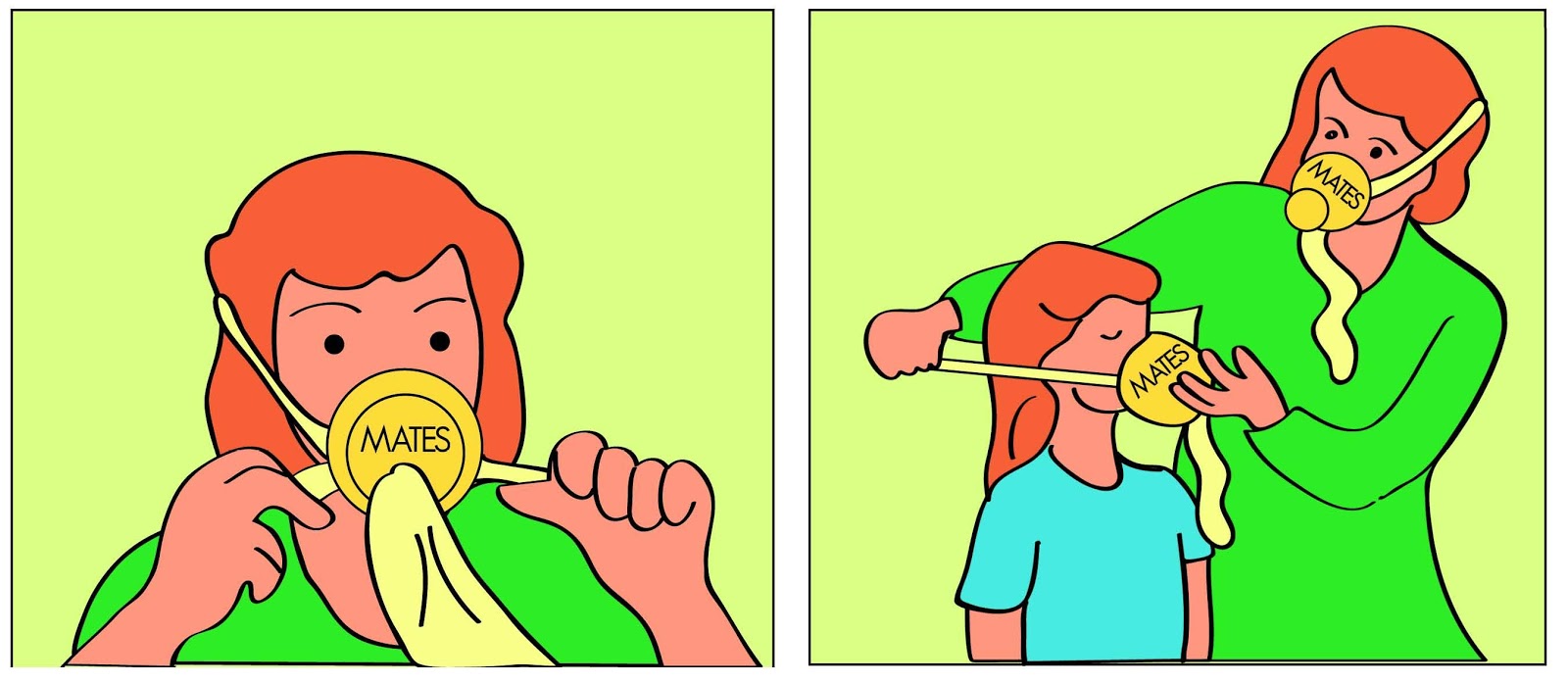 Vamos conhecer a Chave ________
     (5)
Copyright © MATES Resourcing Program 2021
[Speaker Notes: Coloque no slide o nome da Chave que você vai usar aqui.]
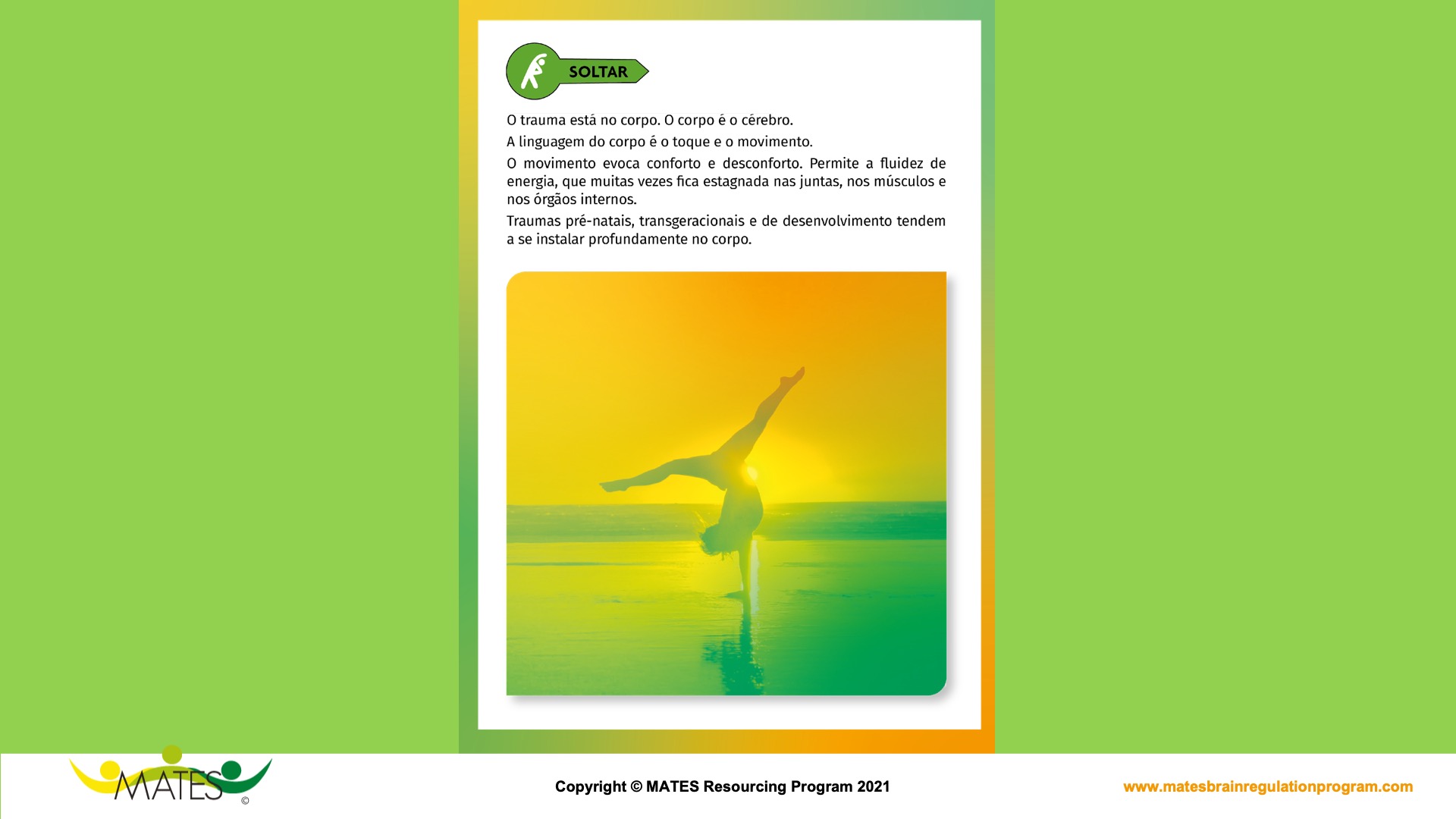 [Speaker Notes: Página 31]
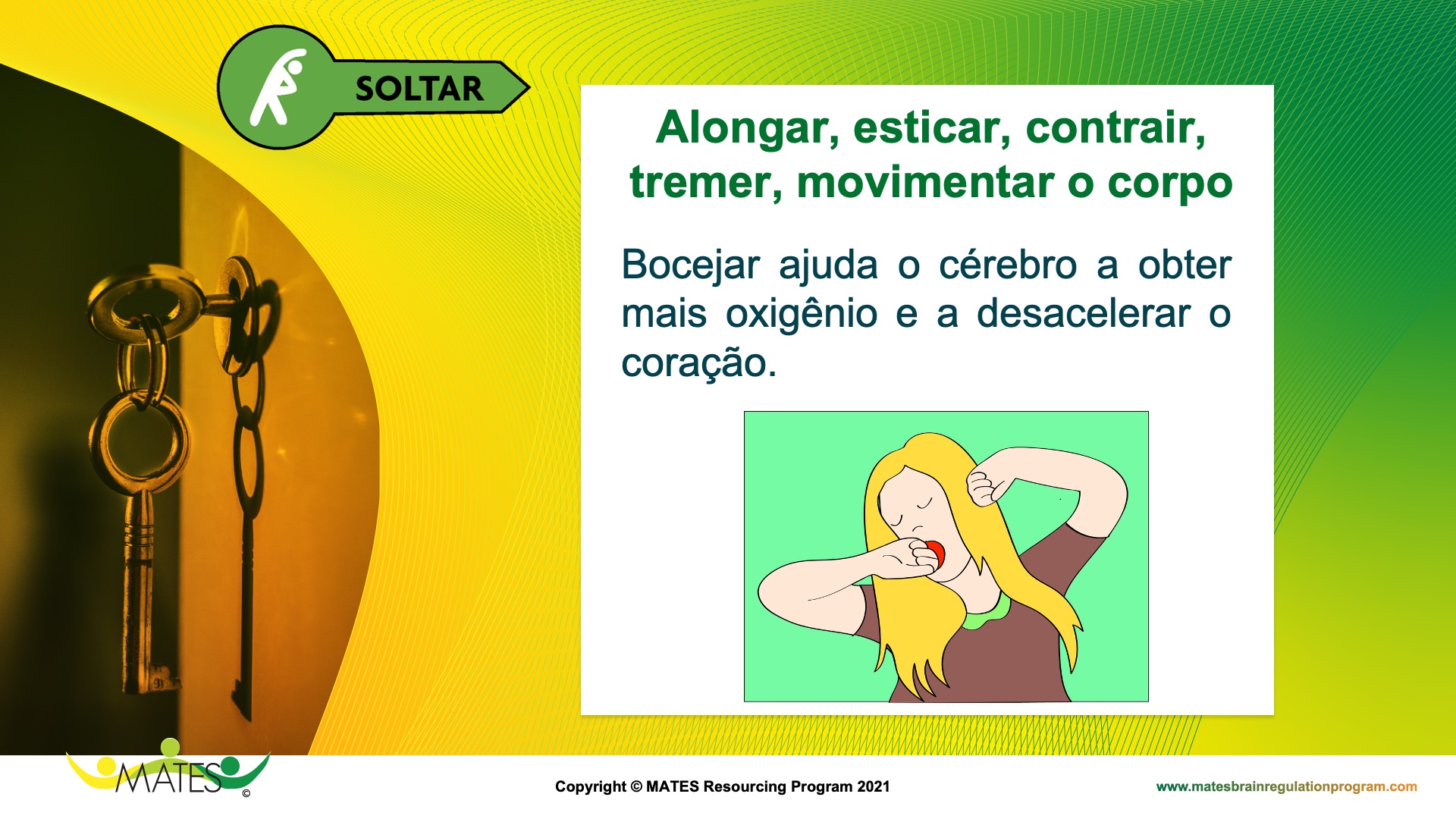 [Speaker Notes: http://clinicaflordamanha.com.br/2019/04/01/tre-tension-and-trauma-release-exercises-exercicios-de-liberacao-da-tensao-e-dos-traumas/
Vídeo do TRE

*Sugiro que o Facilitador experiencie TRE.]
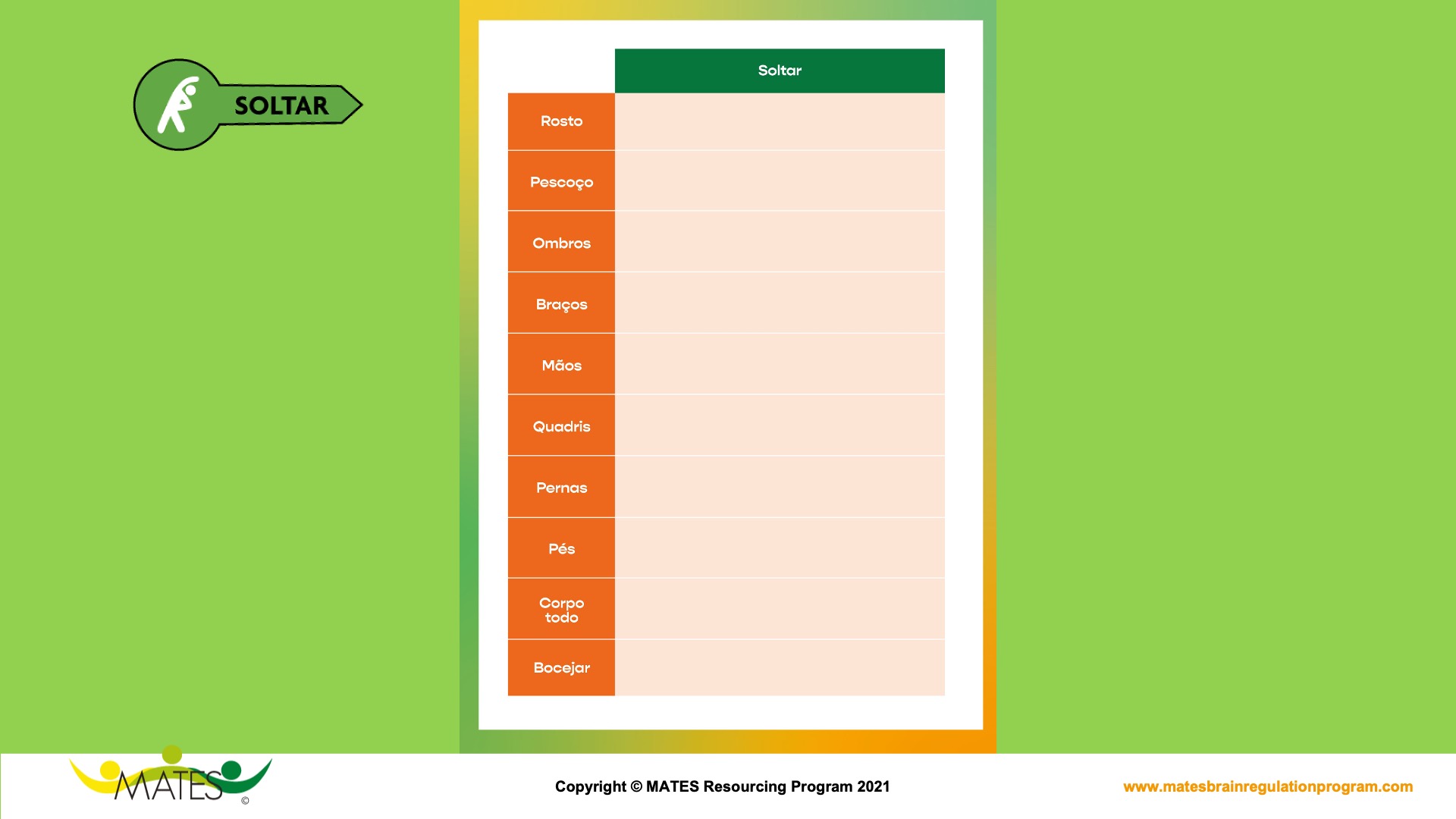 [Speaker Notes: Página 32]
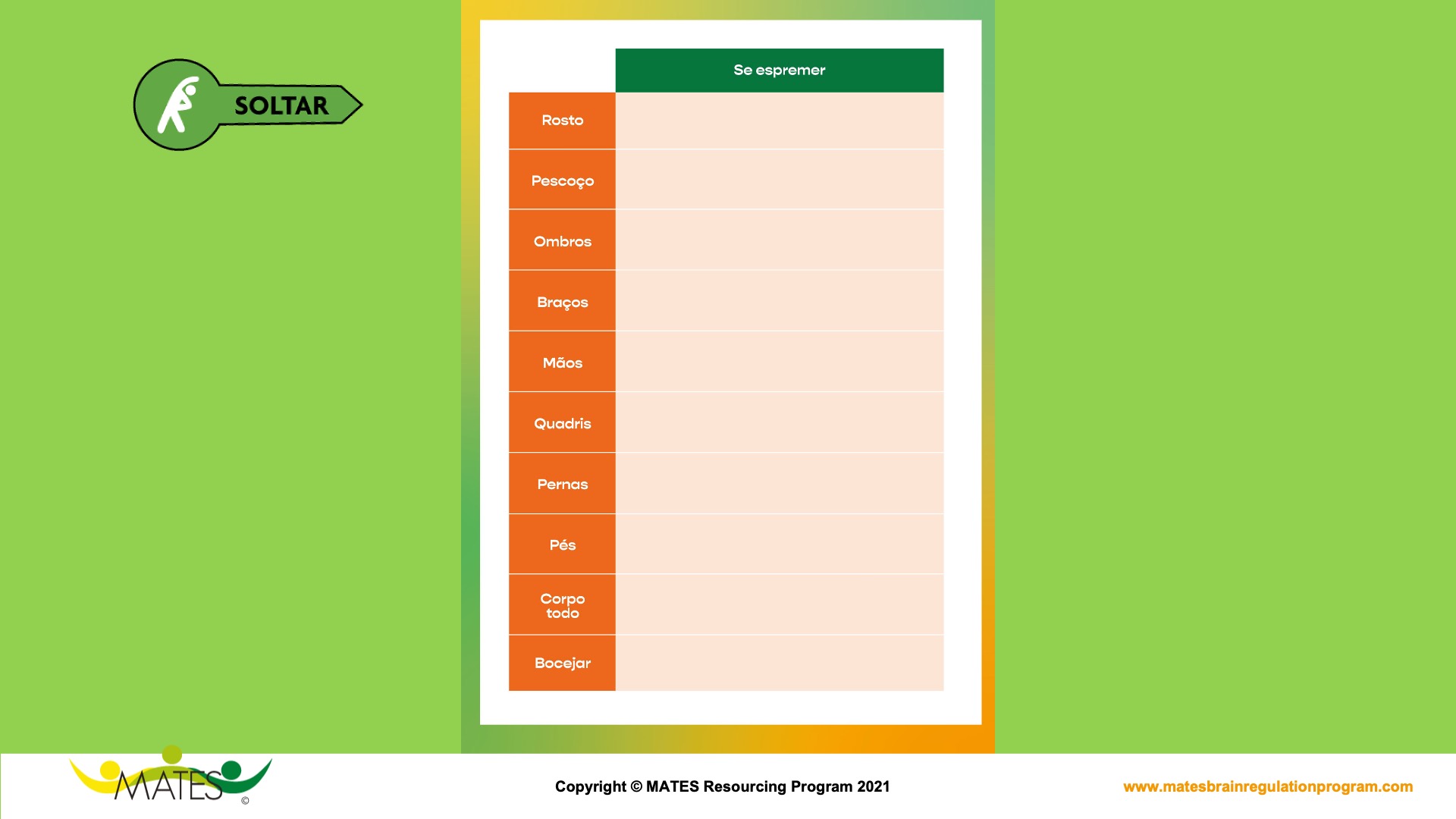 [Speaker Notes: Se necessário, você pode sugerir este exercício, mas eles não tem no livro deles, essa é uma dinâmica extra.
Usa a página 32, se necessário.]
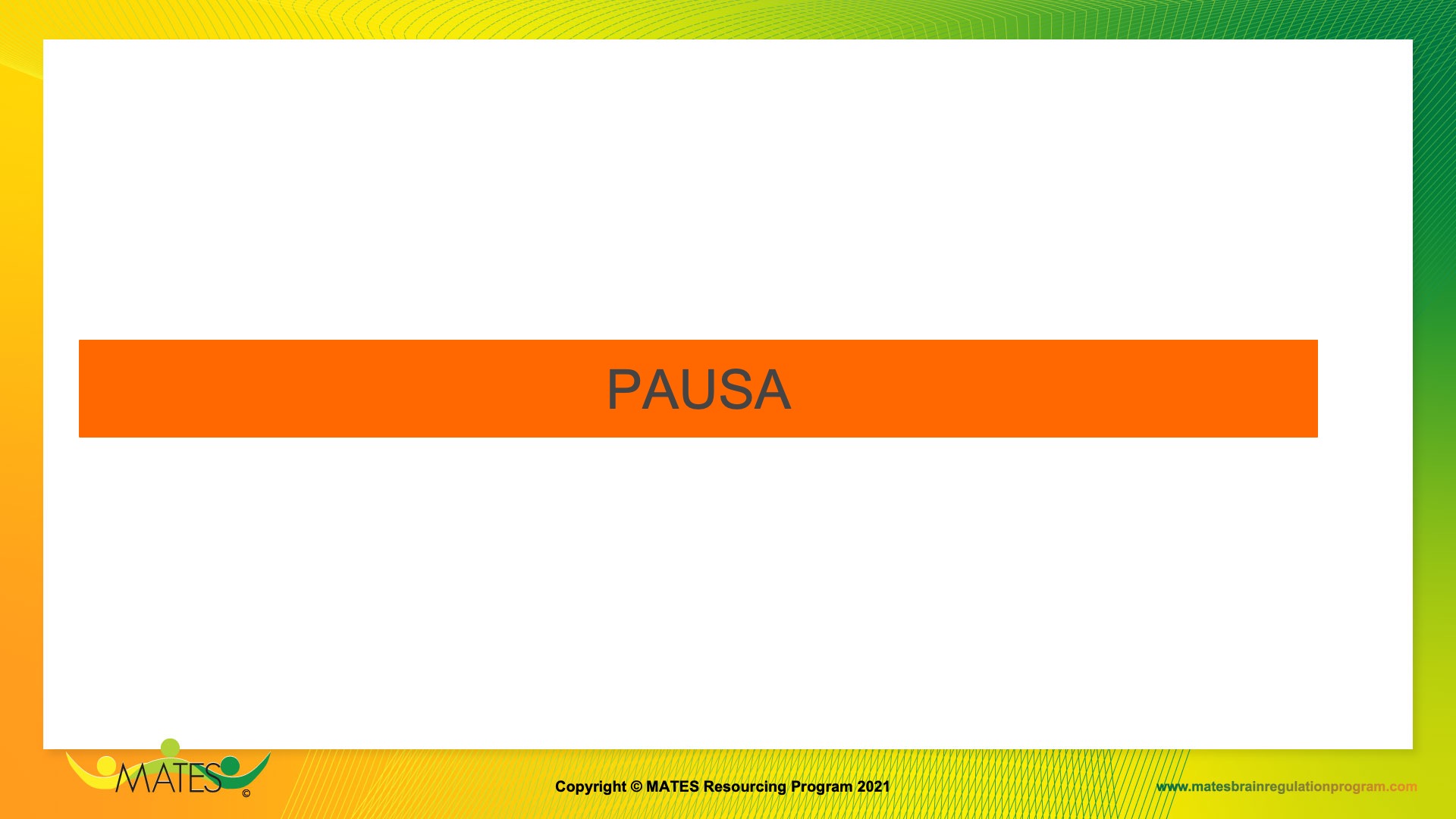 [Speaker Notes: Esse slide é apenas para o Facilitador entender que aqui caberia uma pausa. 
Este slide está como invisível para a apresentação.]
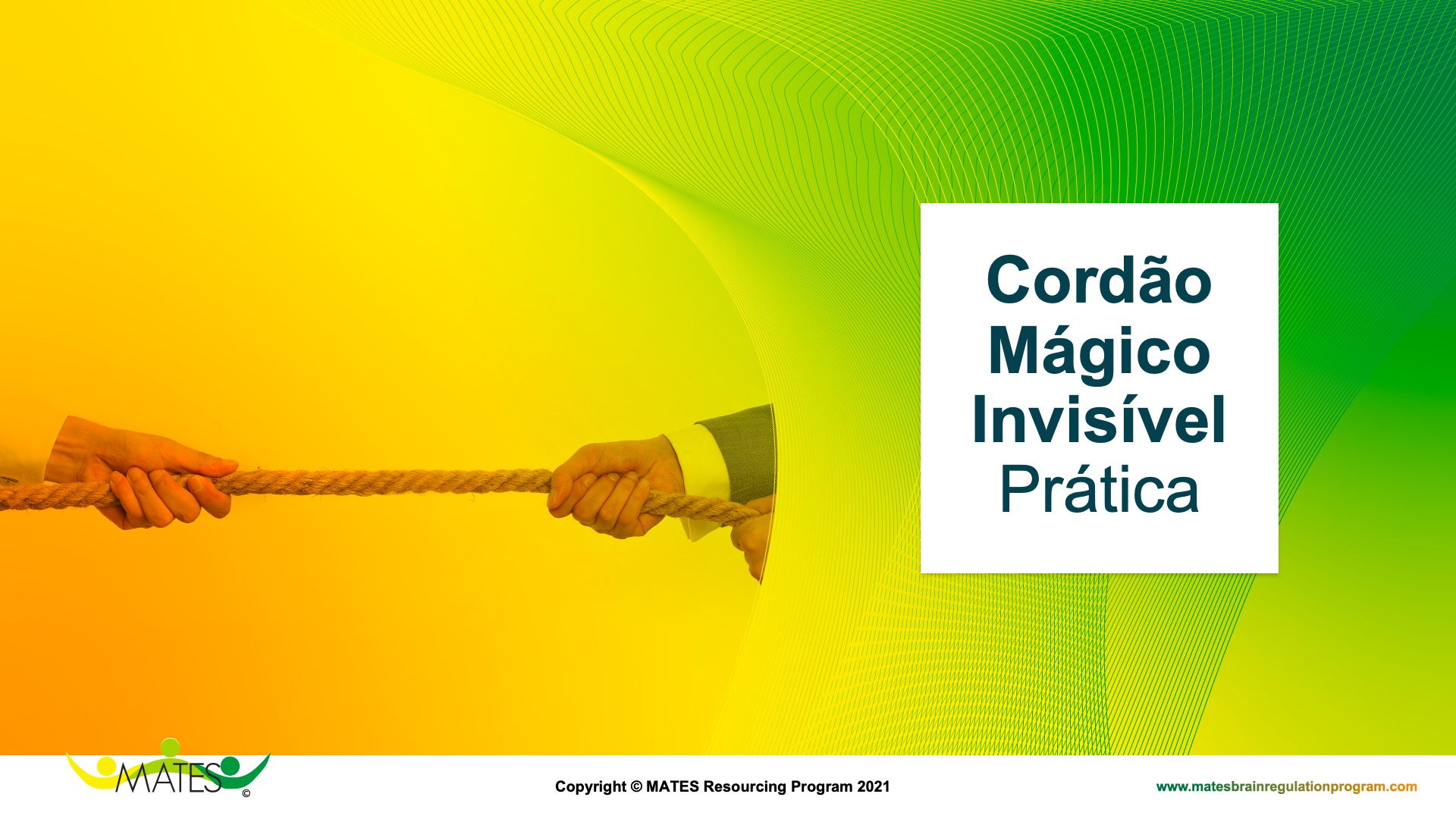 [Speaker Notes: REVISÃO: SLIDES 21 E 22
É uma metáfora que usamos para explicar a conexão emocional e energética que temos com todos a nossa volta. Esse “Cordão Mágico Invisível” foi iniciado quando nem tínhamos consciência, com os nossos cuidadores, quando éramos bebês. Como bebês, precisamos sentir seguros e conectados com aqueles que cuidam de nós para sobrevivermos. Precisamos nos sentir vistos, acalentados, cuidados, amados, através da conexão com nossos cuidadores, sentindo cada um deles através do “Cordão Mágico Invisível”.



Com o passar do tempo vamos carregando nossos primeiros modelos de conexão e os reproduzimos, inconscientemente, na nossa vida adulta. 
O cérebro pode ser moldado pelas experiências que temos através das nossas relações.
O cérebro pode influenciar e ser influenciado com as interações com as pessoas, animais, ambiente, por tudo que somos expostos à nossa volta. 
Importante desenvolvermos a nossa “Fonte de Segurança Interna” para oferecer uma presença sintonizada, ou seja, regulada e reguladora para promovermos corregulação.]
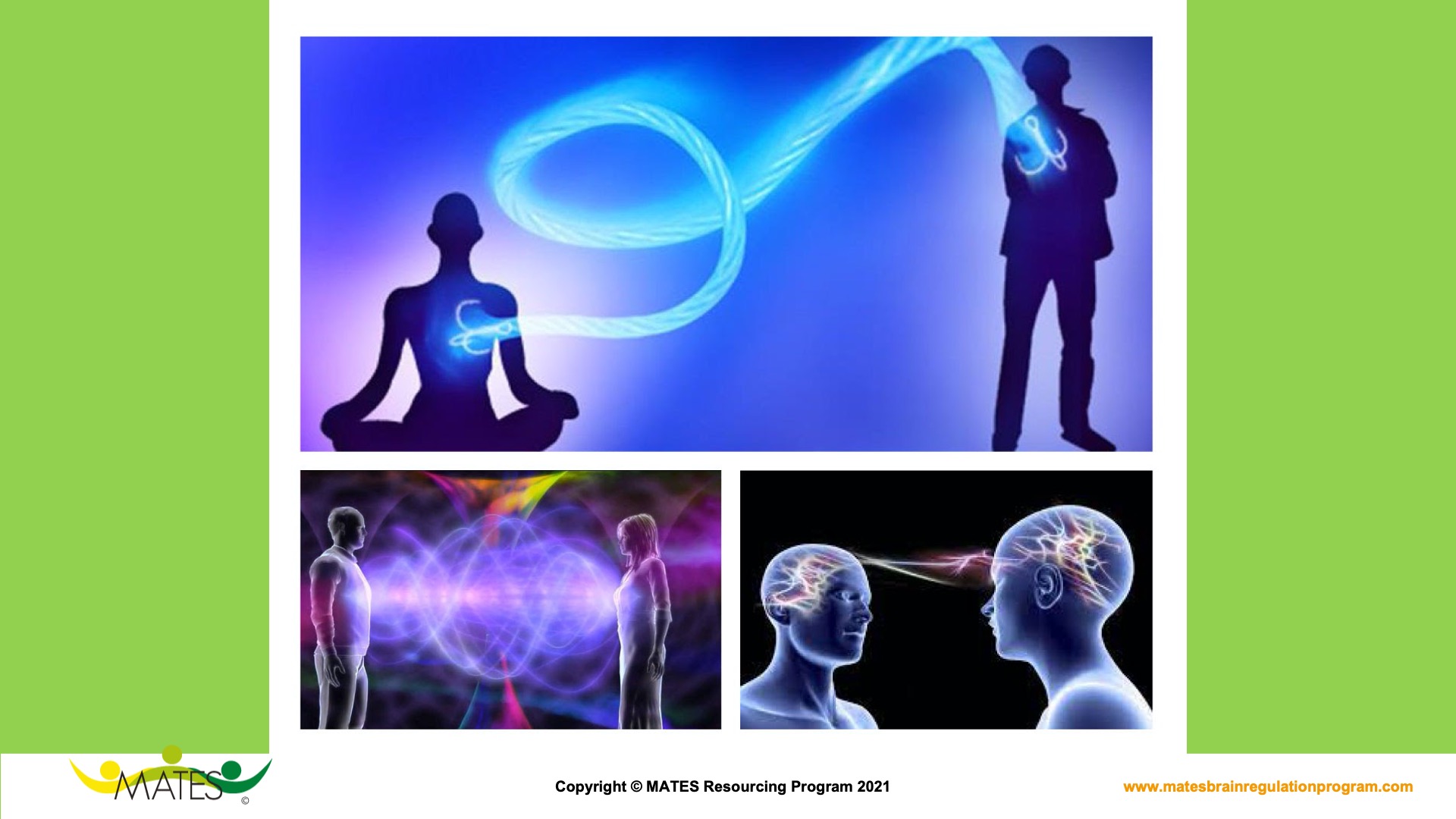 [Speaker Notes: Página 33
Avalie se há necessidade de passar essa informação ou não ao eu grupo. Somos energia, temos um campo energético (independentemente se acredimentos ou não, eles existe). Transmitimos onda sonoras ao falarmos, frequência cardíaca através do batimento cardíaco e dos pulmões, frequência mental através do nossos pensamentos e emoções.]
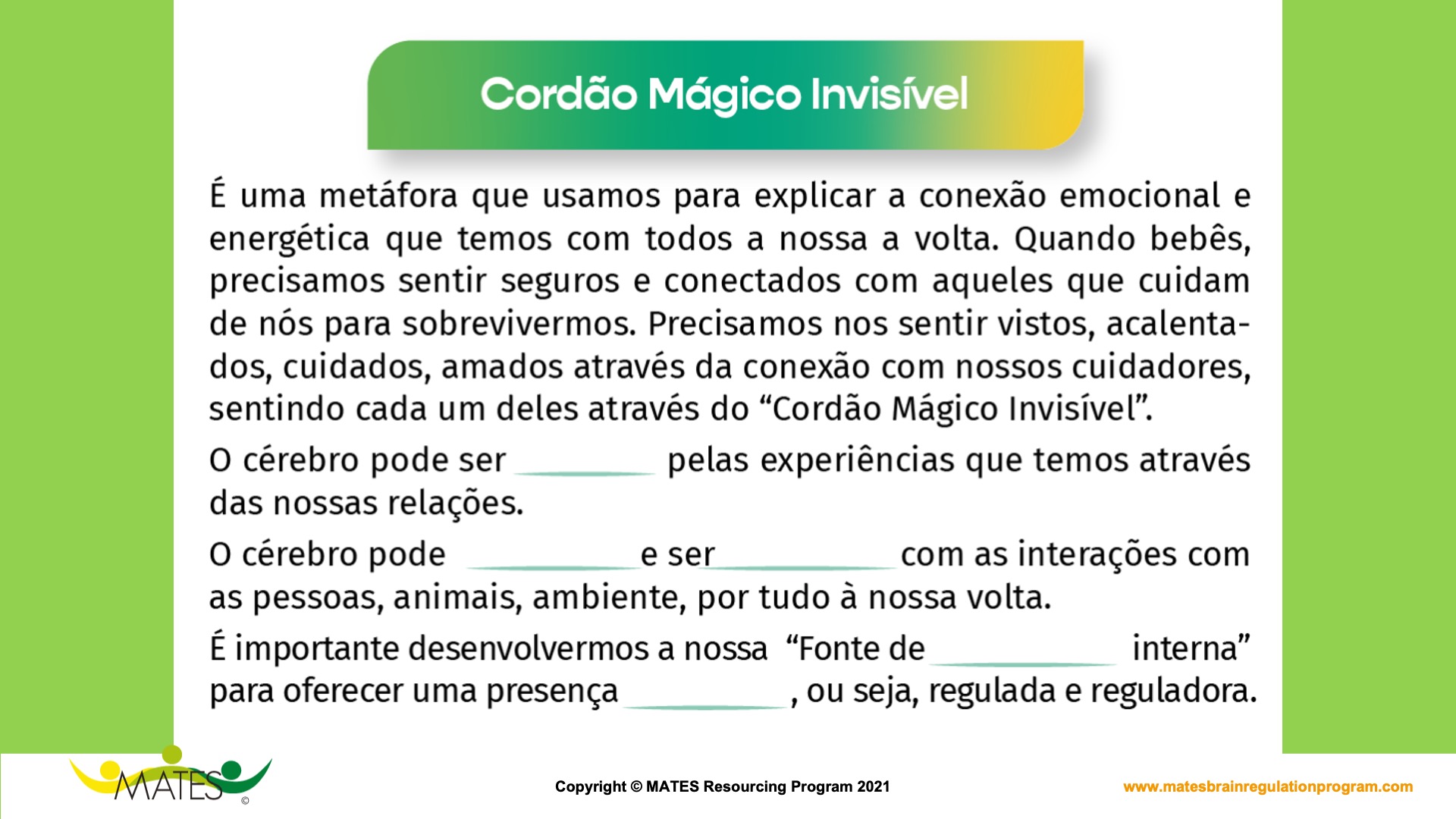 [Speaker Notes: Página 33]
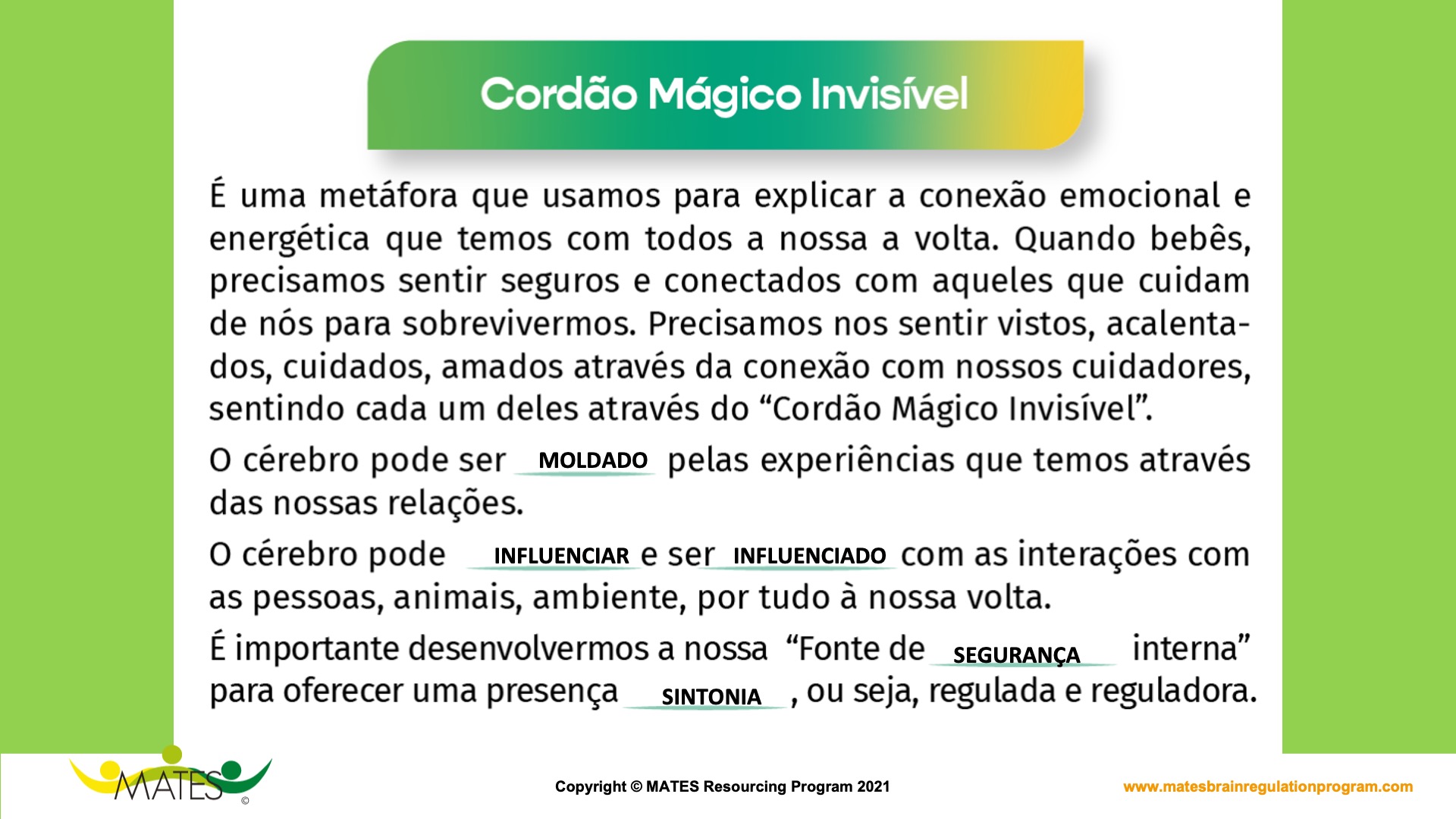 [Speaker Notes: Página 33]
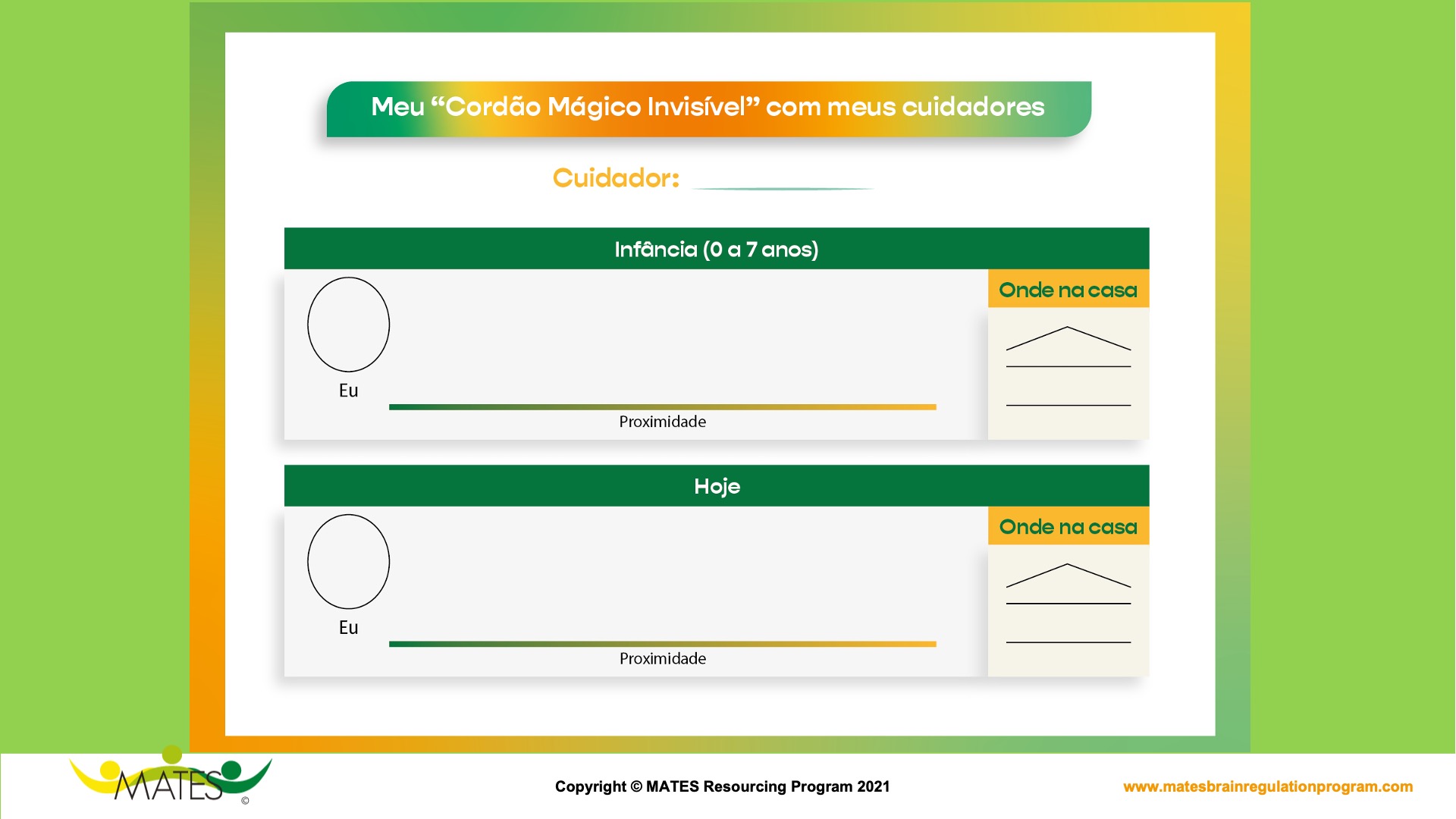 [Speaker Notes: Página 34 e 35
Comando 1: Pensar em um cuidador da época de 0 a 7 anos e escrever o nome.
Comando 2: Desenhar a si mesmo dentro do círculo (representa o campo energético).
Comando 3: Desenhar um campo energético com seu cuidador(círculo) e posicione em que proximidade ele(a) ficaria em relação ao seu campo energético.
Comando 4: Desenhar o cordão entre o cuidador e a você na idade escolhida.
Comando 5: Pensar nesse cuidador e colocar na Casa, em que Andar esse cuidador estava naquela época.
Comando 6: Pensar na idade que tinha e colocar na casa,  em que Andar você estava naquela época.
Refletir, discutir, compartilhar, observar o sistema, se precisar usar as chaves. 

Comando 7: Fazer a mesma coisa, só que considerando o hoje (pensando na relação hoje, mesmo que a pessoa não esteja mais no plano físico).

Exemplo no slide a seguir.

Se a pessoa estiver numa situação pior agora, solicite que num outro papel faça o mesmo, mas considerando o que deseja para a relação no futuro.

Aceite o desejo do cliente de fazer ou não o desenho.

Lembre de praticar as Chaves quando necessário.]
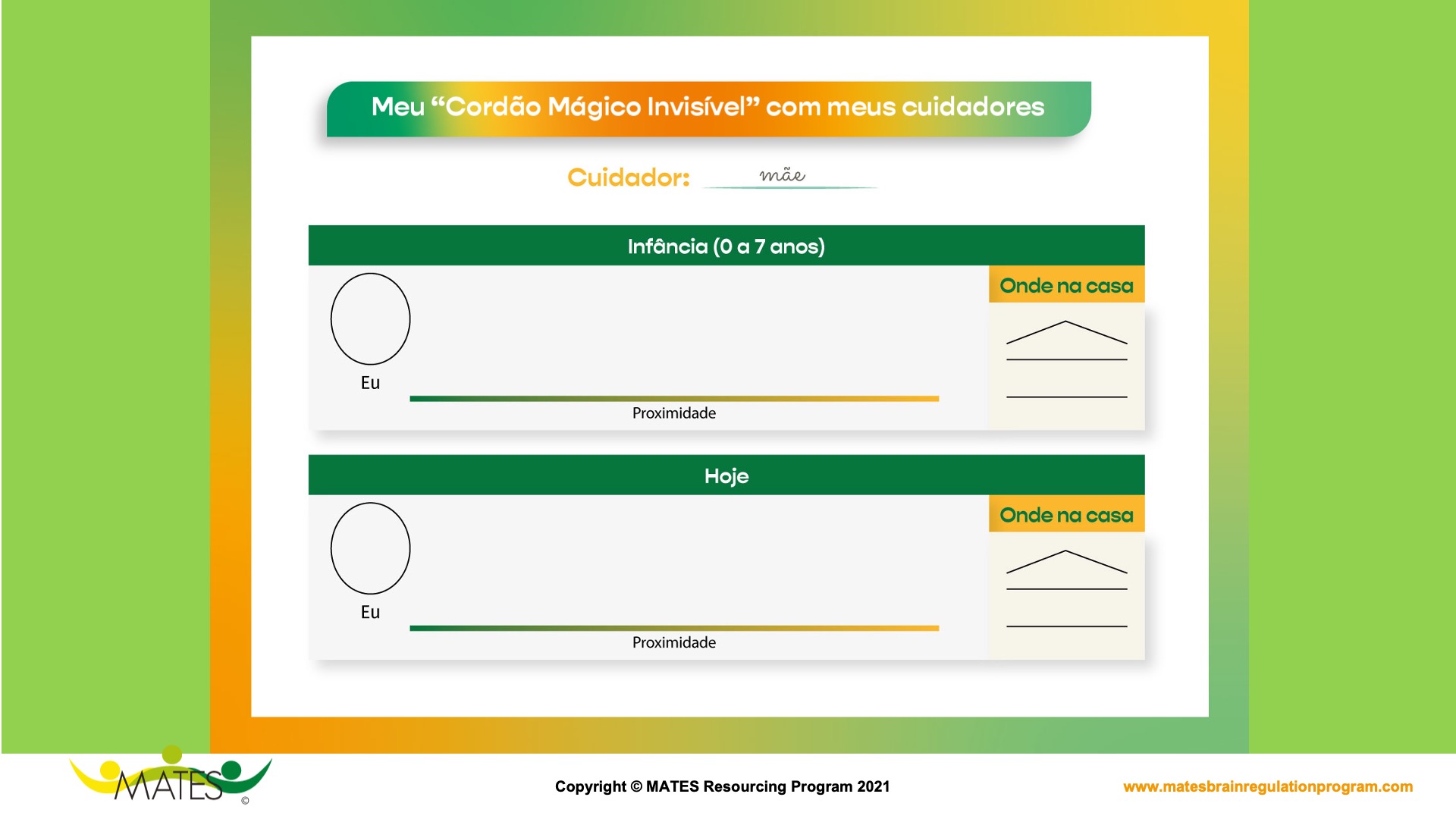 [Speaker Notes: Página 34 e 35
Comando 1: Pensar em um cuidador da época de 0 a 7 anos e escrever o nome.]
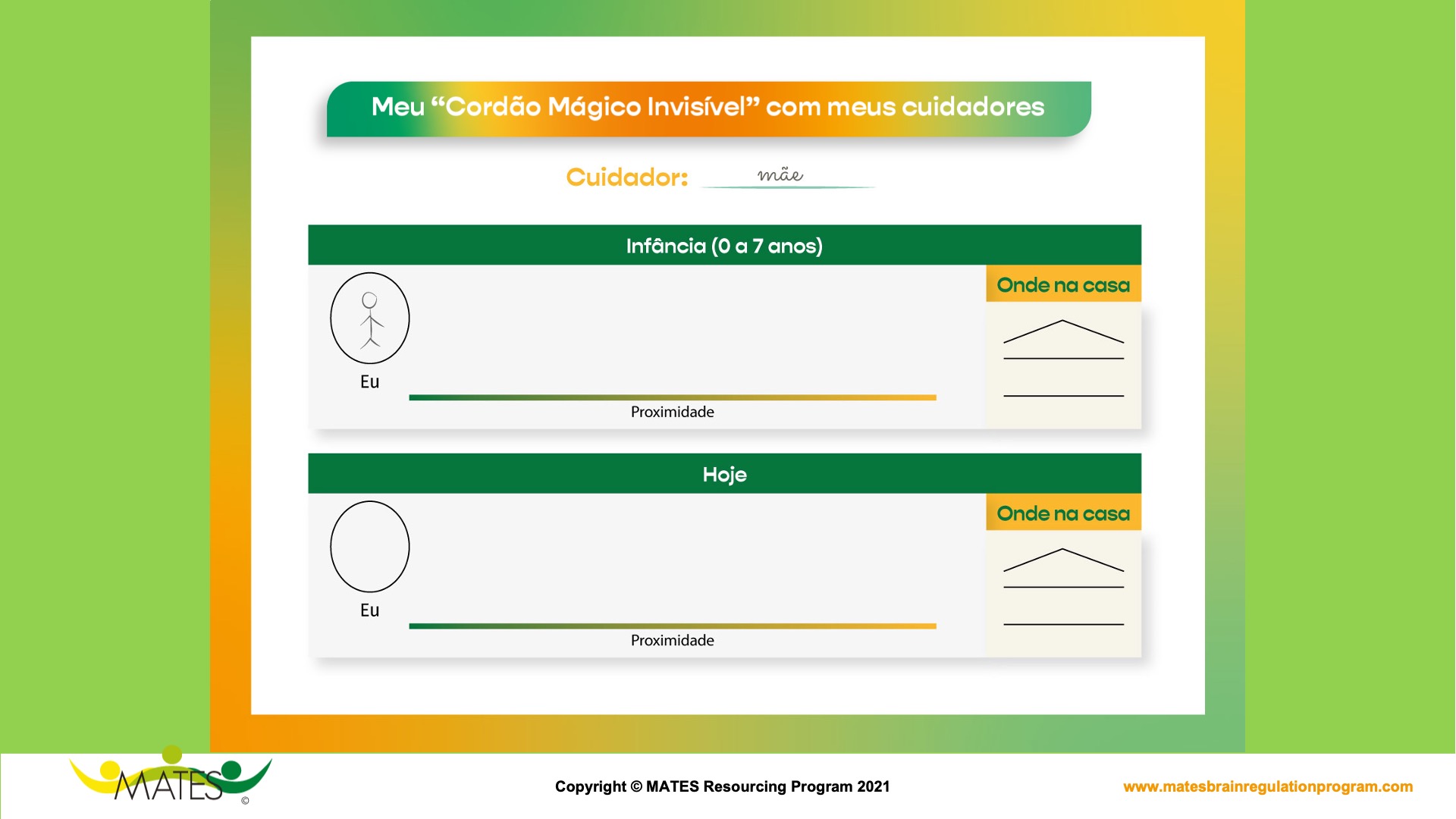 [Speaker Notes: Página 34 e 35
Comando 1: Pensar em um cuidador da época de 0 a 7 anos e escrever o nome.
Comando 2: Desenhar a si mesmo dentro do círculo (representa o campo energético).]
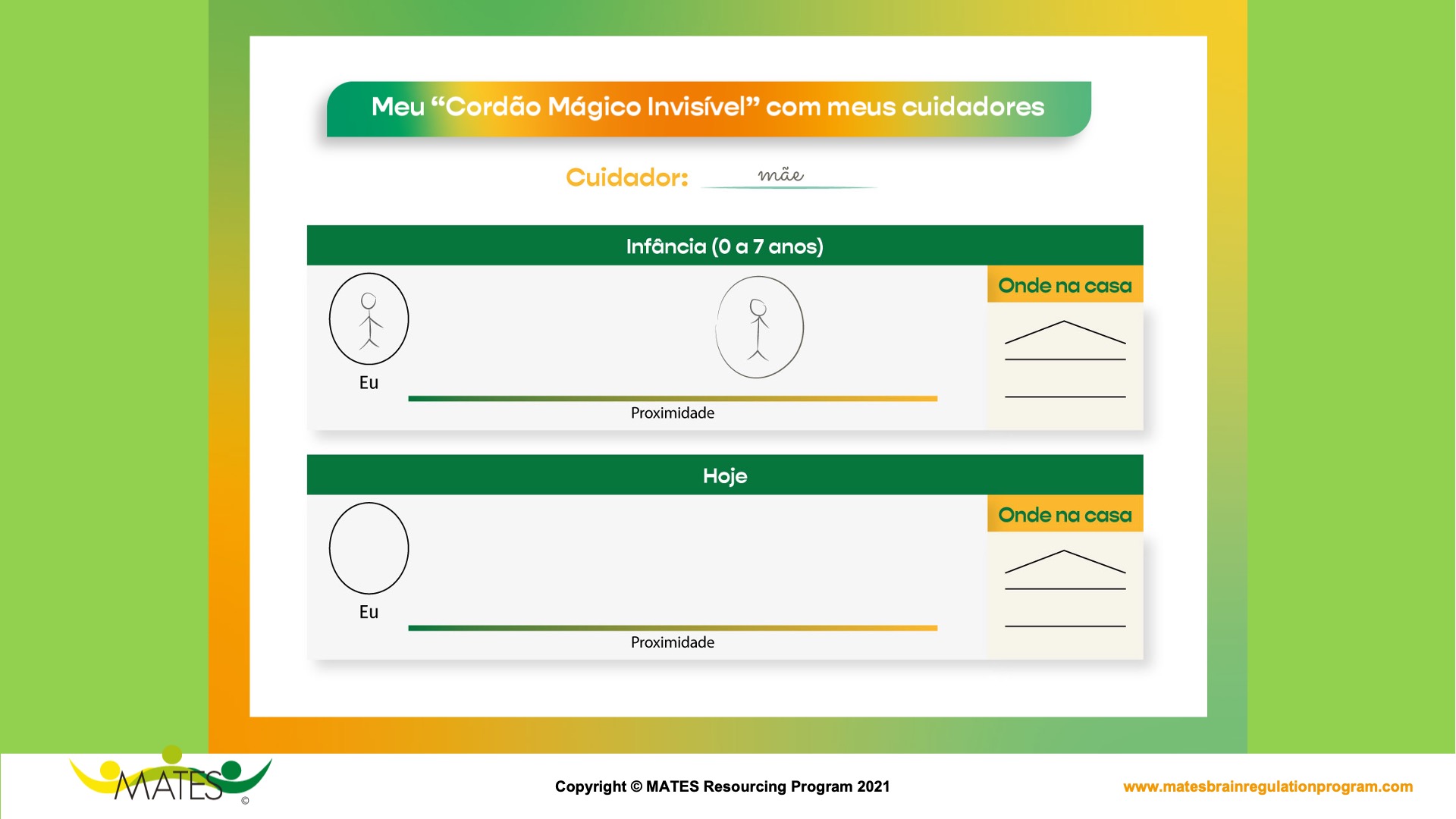 [Speaker Notes: Página 34 e 35
Comando 1: Pensar em um cuidador da época de 0 a 7 anos e escrever o nome.
Comando 2: Desenhar a si mesmo dentro do círculo (representa o campo energético).
Comando 3: Desenhar um campo energético com seu cuidador(círculo) e posicione em que proximidade ele(a) ficaria em relação ao seu campo energético.]
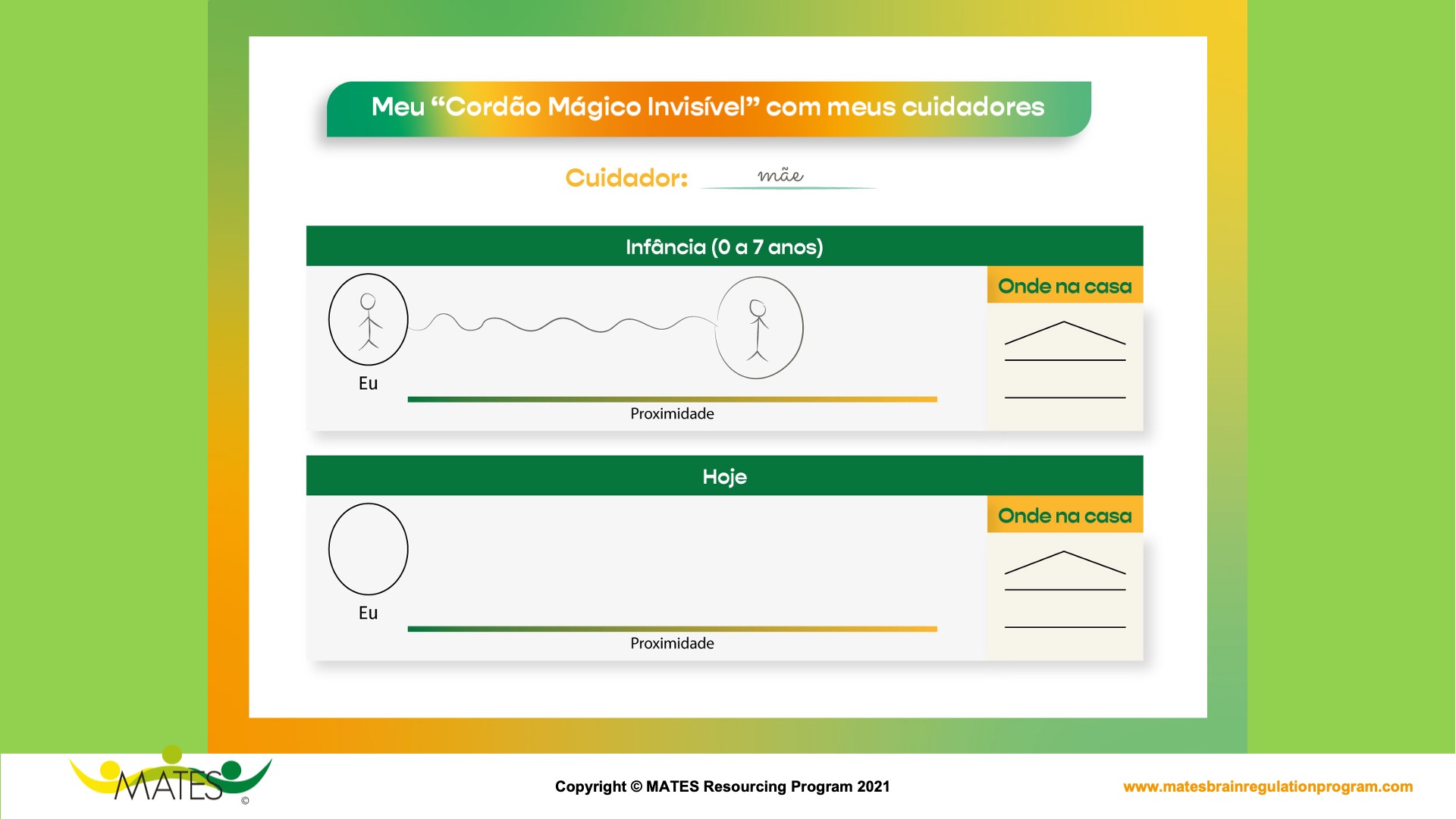 [Speaker Notes: Página 34 e 35
Comando 1: Pensar em um cuidador da época de 0 a 7 anos e escrever o nome.
Comando 2: Desenhar a si mesmo dentro do círculo (representa o campo energético).
Comando 3: Desenhar um campo energético com seu cuidador(círculo) e posicione em que proximidade ele(a) ficaria em relação ao seu campo energético.
Comando 4: Desenhar o cordão entre o cuidador e a você na idade escolhida.]
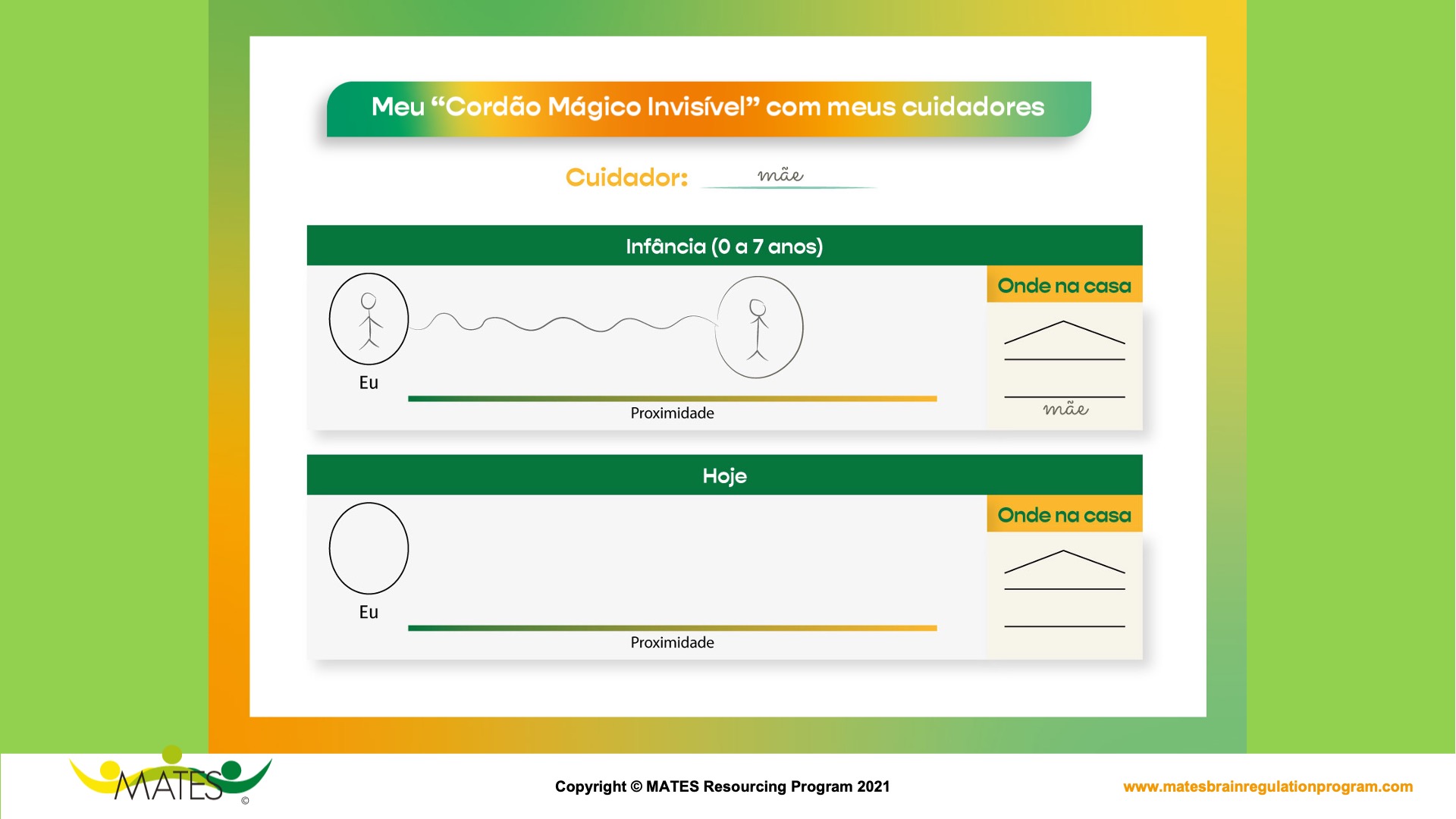 [Speaker Notes: Página 34 e 35
Comando 1: Pensar em um cuidador da época de 0 a 7 anos e escrever o nome.
Comando 2: Desenhar a si mesmo dentro do círculo (representa o campo energético).
Comando 3: Desenhar um campo energético com seu cuidador(círculo) e posicione em que proximidade ele(a) ficaria em relação ao seu campo energético.
Comando 4: Desenhar o cordão entre o cuidador e a você na idade escolhida.
Comando 5: Pensar nesse cuidador e colocar na Casa, em que Andar esse cuidador estava naquela época.]
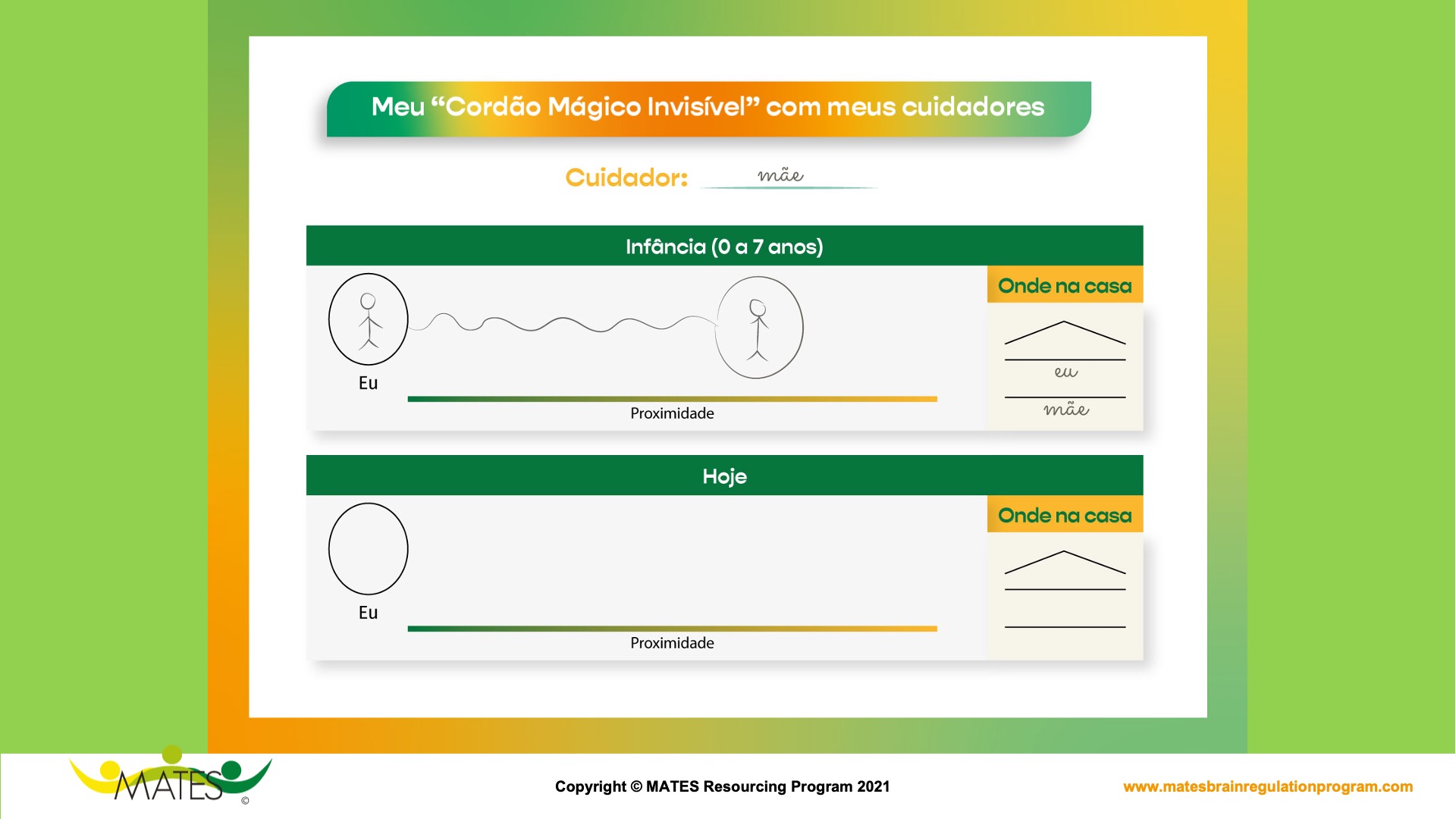 [Speaker Notes: Página 34 e 35
Comando 1: Pensar em um cuidador da época de 0 a 7 anos e escrever o nome.
Comando 2: Desenhar a si mesmo dentro do círculo (representa o campo energético).
Comando 3: Desenhar um campo energético com seu cuidador(círculo) e posicione em que proximidade ele(a) ficaria em relação ao seu campo energético.
Comando 4: Desenhar o cordão entre o cuidador e a você na idade escolhida.
Comando 5: Pensar nesse cuidador e colocar na Casa, em que Andar esse cuidador estava naquela época.
Comando 6: Pensar na idade que tinha e colocar na casa,  em que Andar você estava naquela época.
Refletir, discutir, compartilhar, observar o sistema, se precisar usar as chaves.]
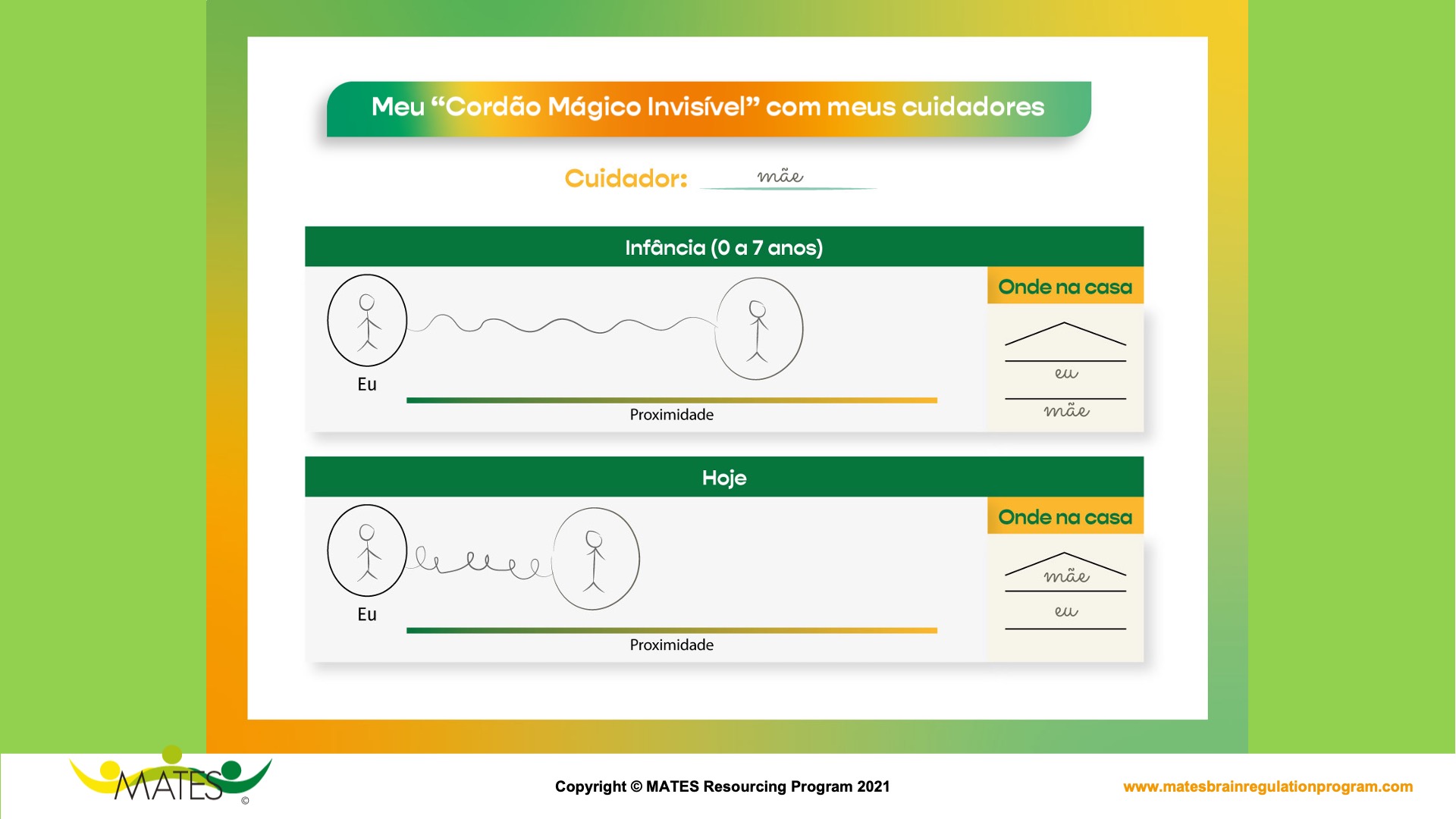 [Speaker Notes: Página 34 e 35
Comando 1: Pensar em um cuidador da época de 0 a 7 anos e escrever o nome.
Comando 2: Desenhar a si mesmo dentro do círculo (representa o campo energético).
Comando 3: Desenhar um campo energético com seu cuidador(círculo) e posicione em que proximidade ele(a) ficaria em relação ao seu campo energético.
Comando 4: Desenhar o cordão entre o cuidador e a você na idade escolhida.
Comando 5: Pensar nesse cuidador e colocar na Casa, em que Andar esse cuidador estava naquela época.
Comando 6: Pensar na idade que tinha e colocar na casa,  em que Andar você estava naquela época.
Refletir, discutir, compartilhar, observar o sistema, se precisar usar as chaves. 

Comando 7: Fazer a mesma coisa, só que considerando o hoje (pensando na relação hoje, mesmo que a pessoa não esteja mais no plano físico).]
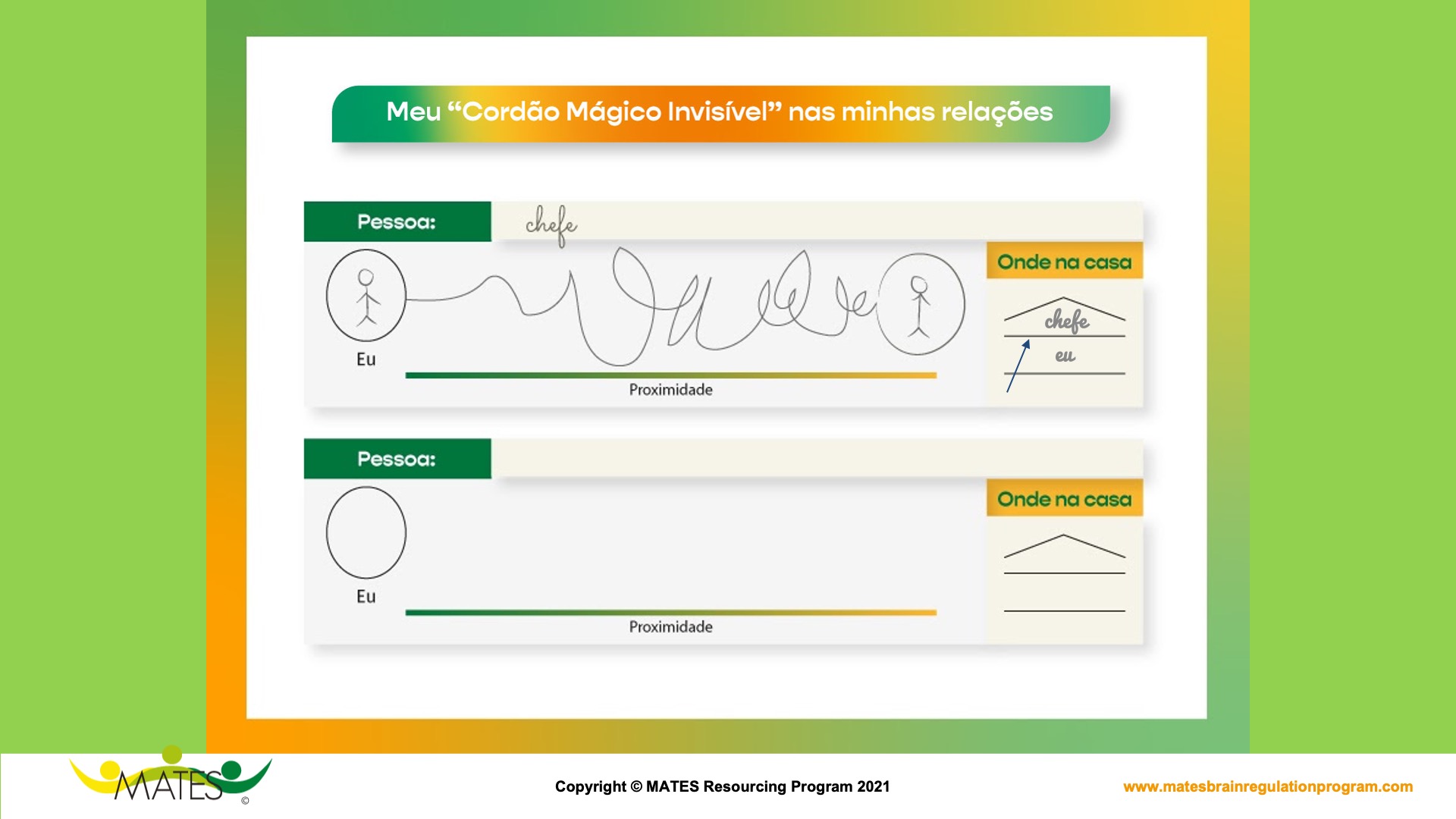 [Speaker Notes: Aqui é sugerido fazer de uma relação atual e como está agora e como deseja no futuro.

Terminar praticando todos as Chaves.]
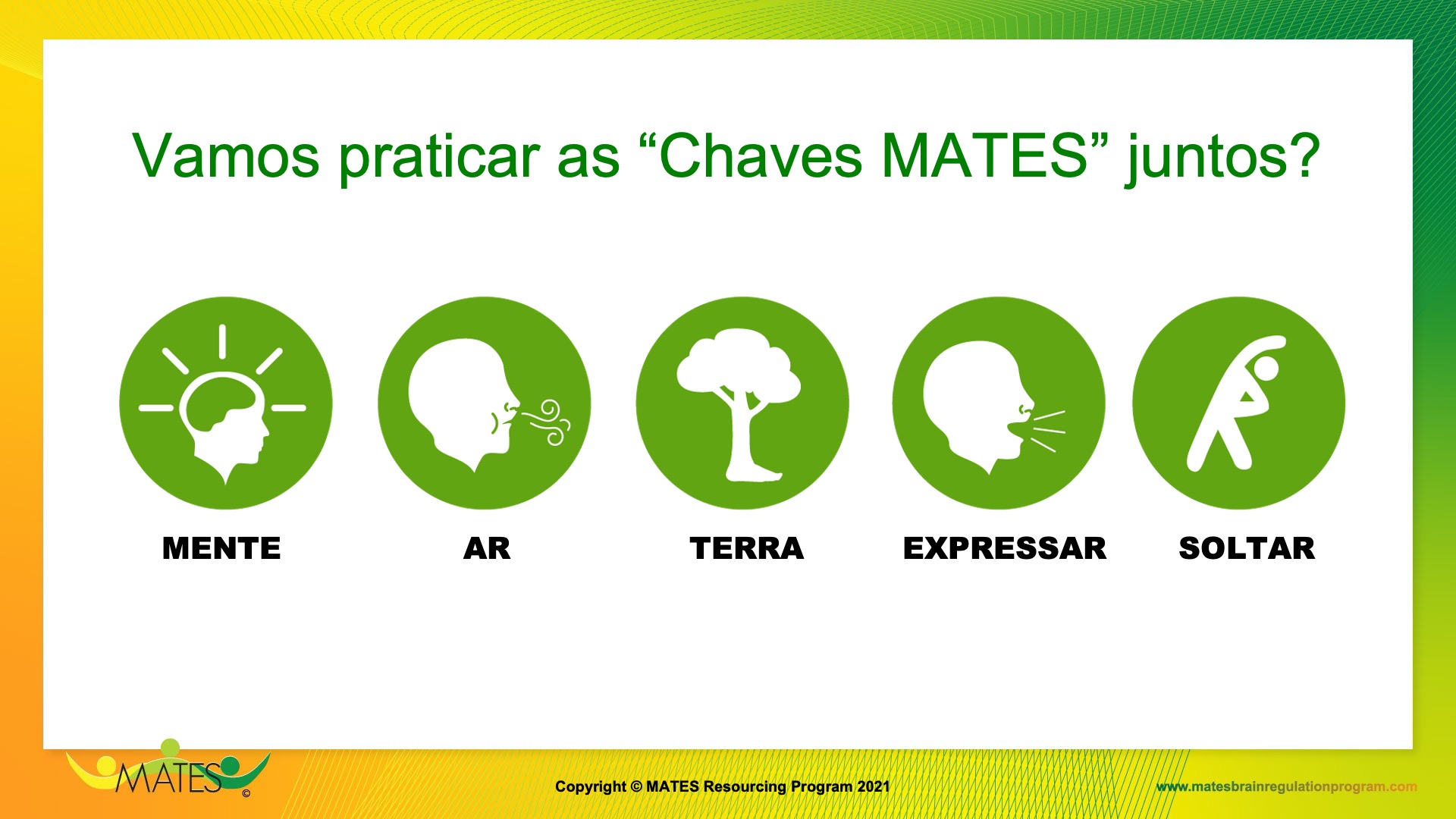 [Speaker Notes: Página 8
Talvez fechar o dia praticando as Chaves novamente.]
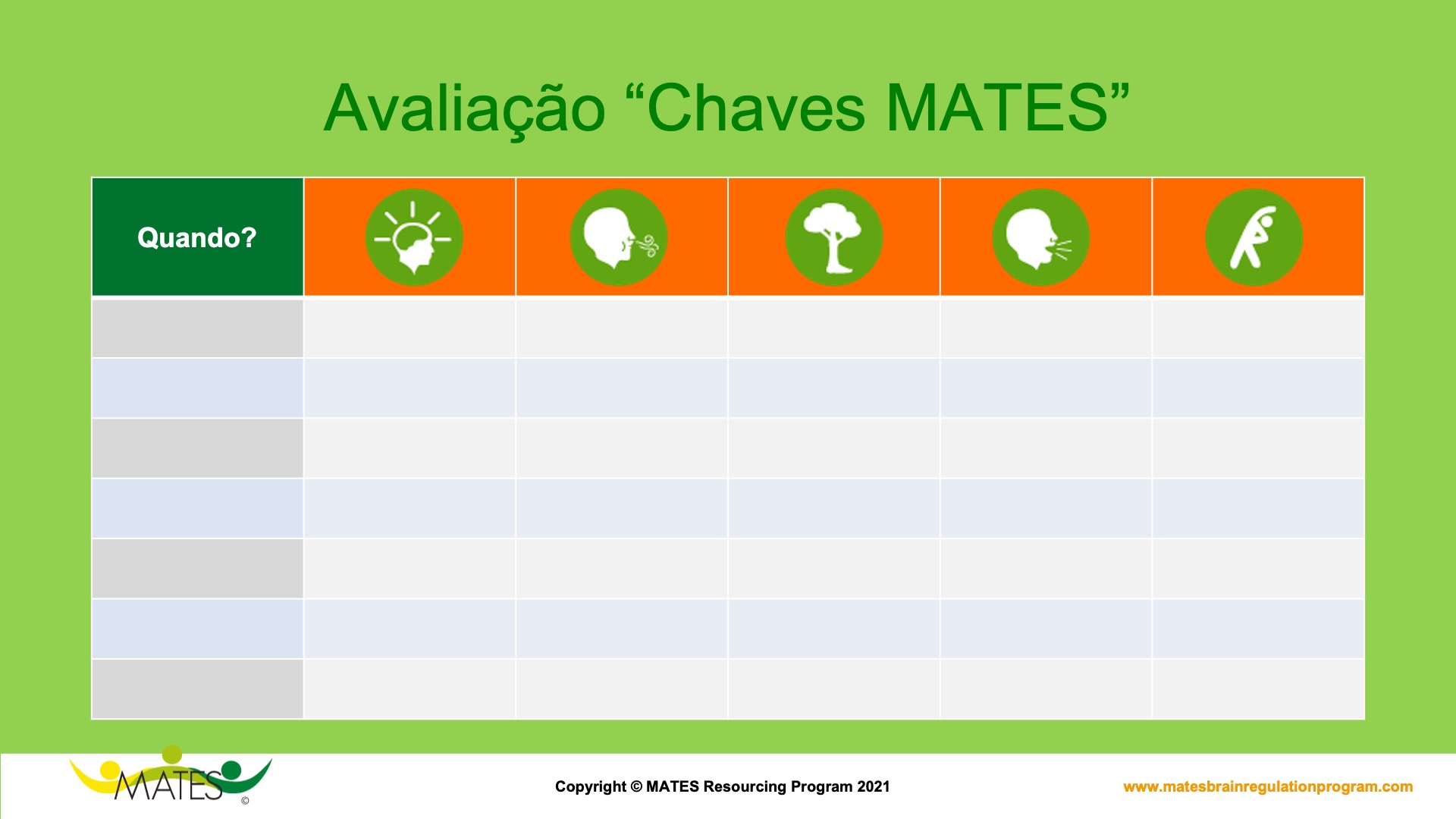 [Speaker Notes: Página 8
Dê alguns minutos para que possam escrever -
Dever de casa: Praticar as Chaves, mostrar que os exercícios estão atrás da Casa plastificada e pedir para observarem onde estão passando o tempo deles na Casa. Se perguntar em vários momentos do dia.]
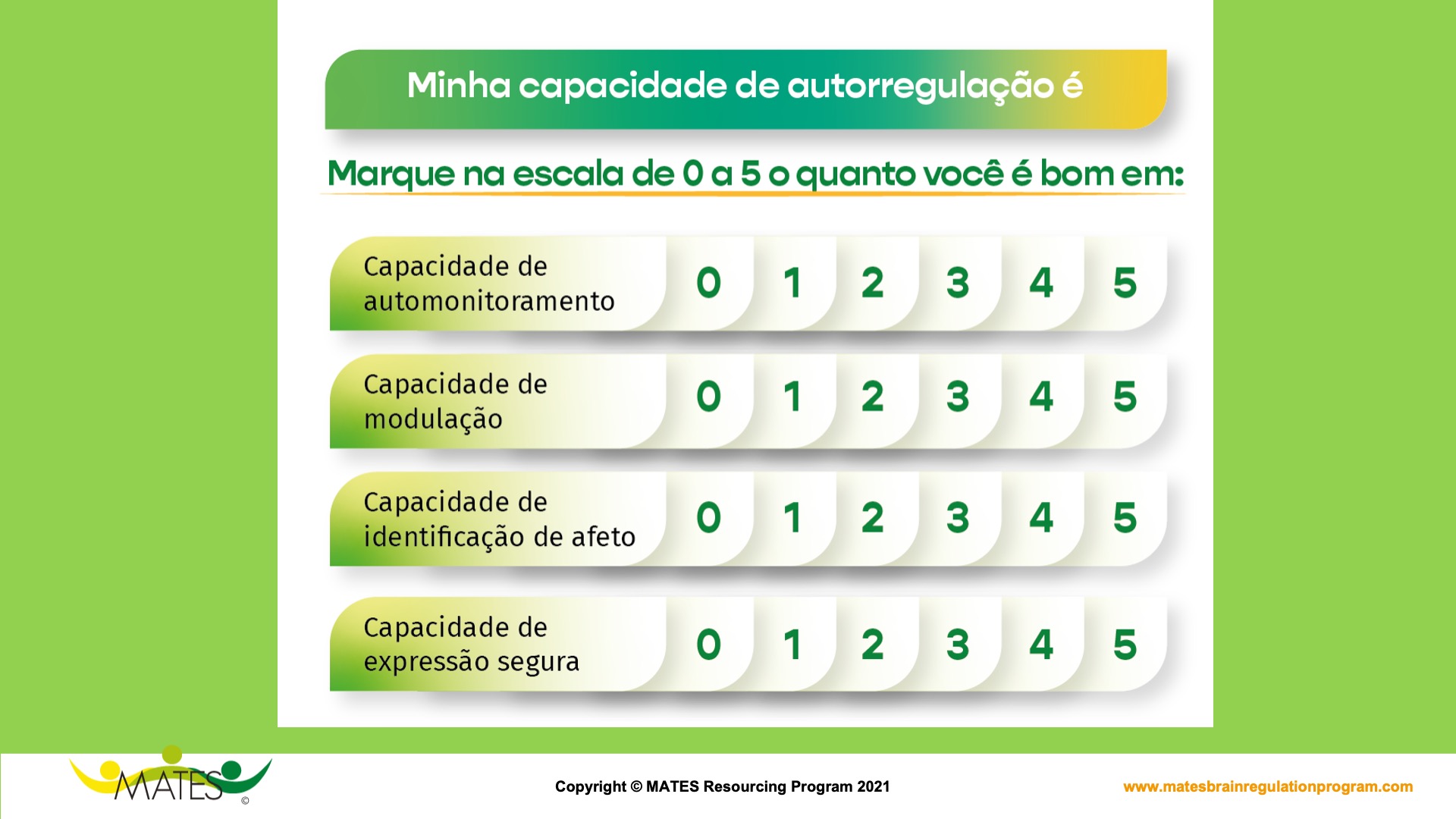 [Speaker Notes: Página 43
Solicitar esse resultado com o que preencheu no primeiro dia do workshop/treinamento.]
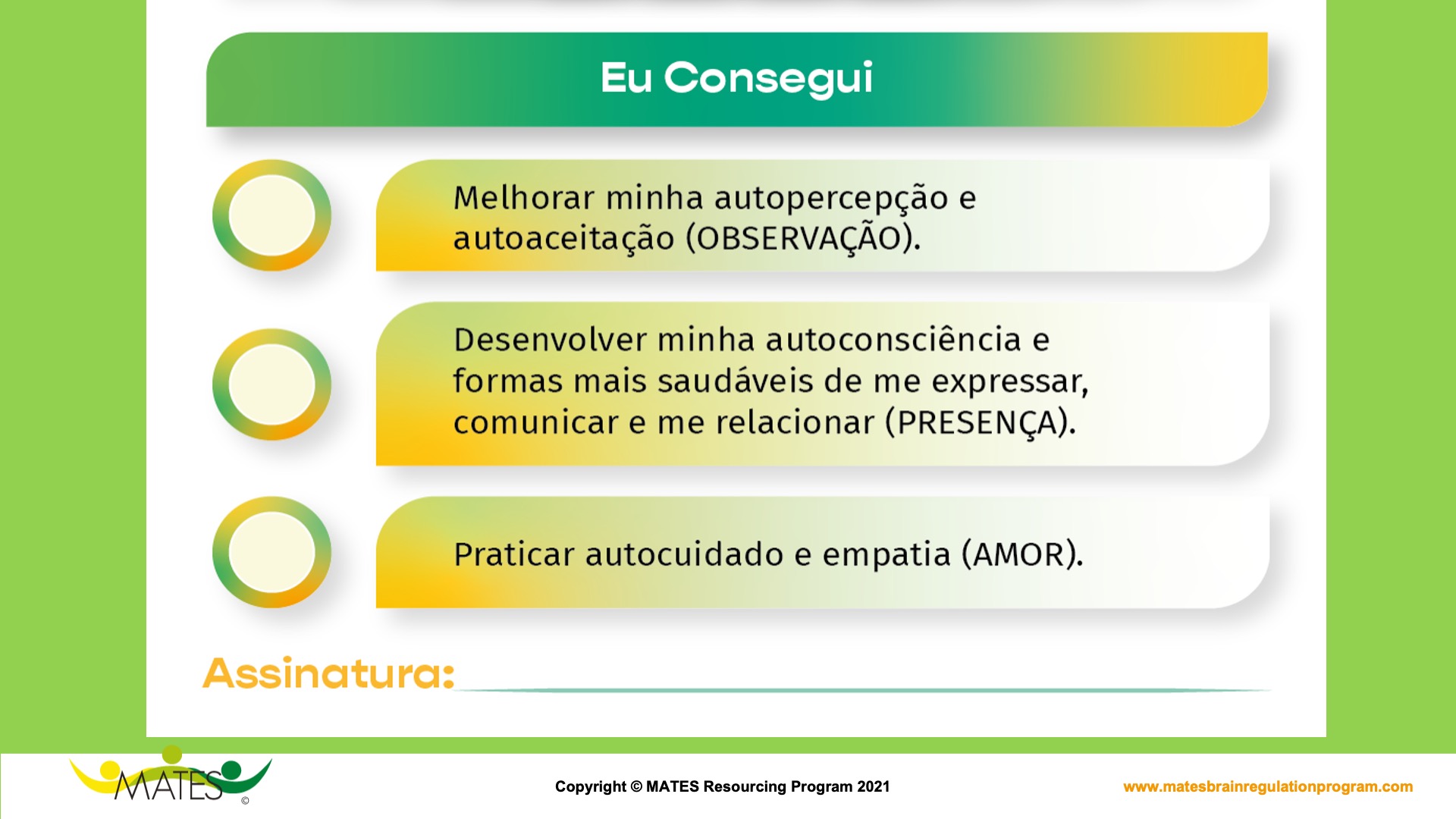 [Speaker Notes: Página 43
Solicitar esse resultado com o que preencheu no primeiro dia do workshop/treinamento.]
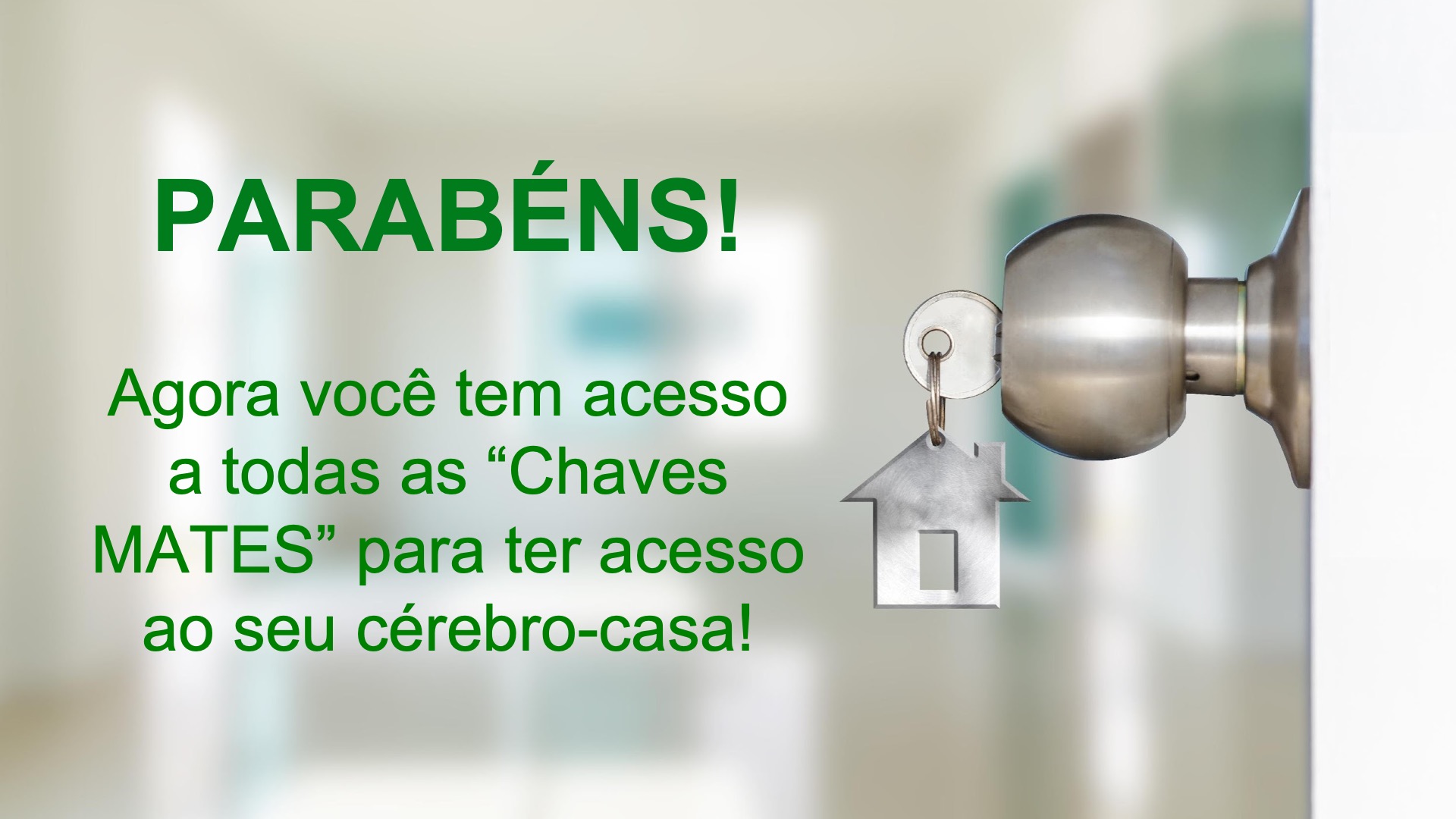 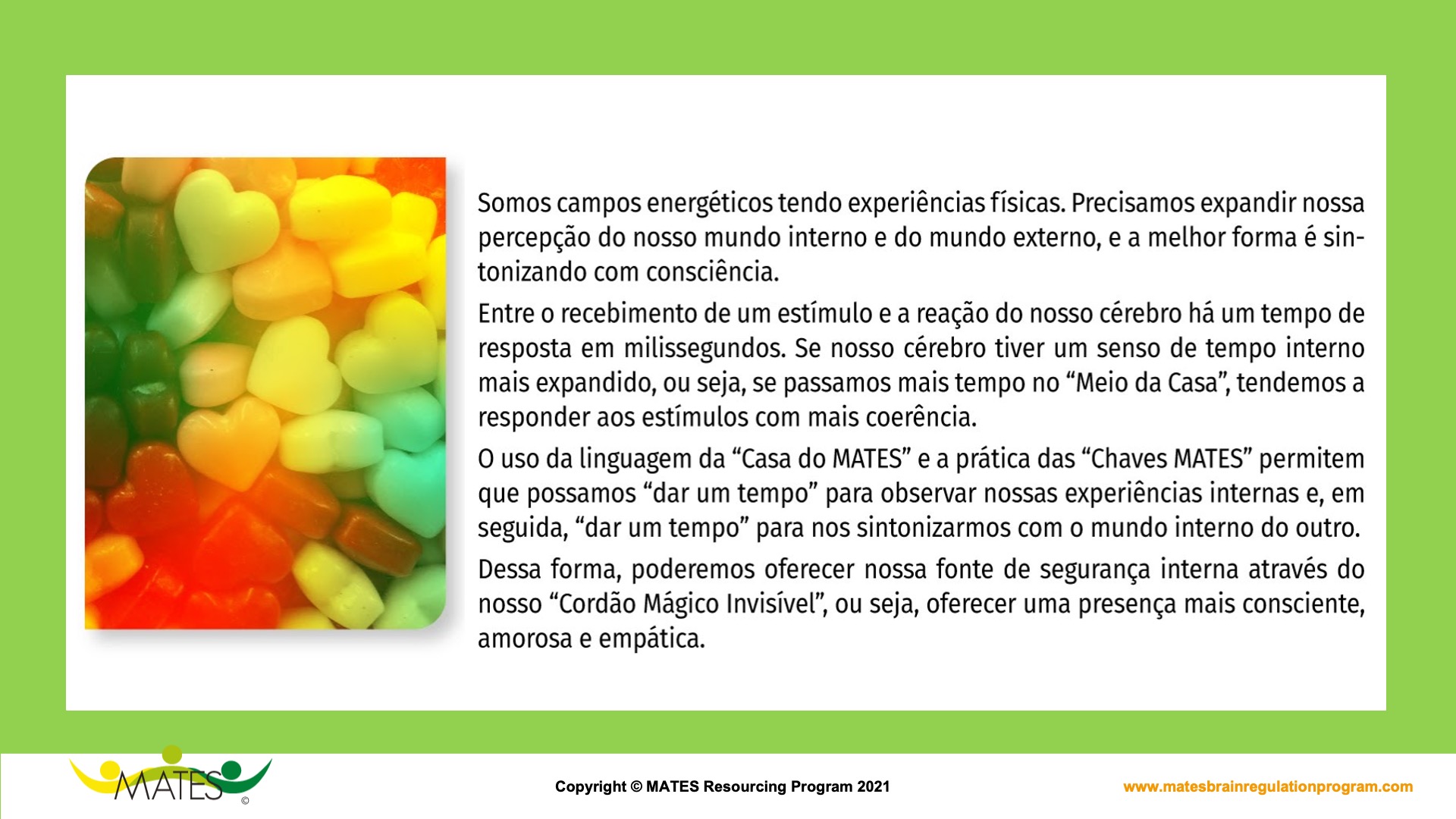 [Speaker Notes: Fique a vontade para fazer uma dinâmica de fechamento. Geralmente, eu solicito que escolham uma palavra para representar o que levam dessa jornada e o que deixarão para o grupo. 
Avisá-los que eles precisam fazer uma avaliação do workshop através do link que vocês passarem.]